Compare = 비교하다(Lesson 9 p.153)
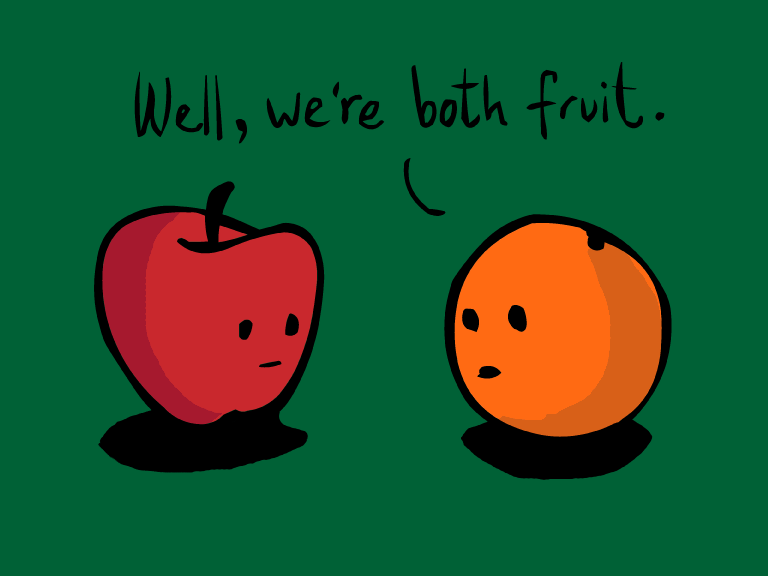 How do we compare?
“X is _____ than Y.”
Add +er to the word when comparing
“X is _____er than Y.”
Example: Candy teacher is older than Min Suh.
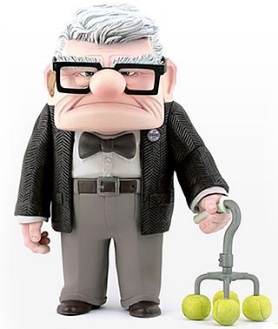 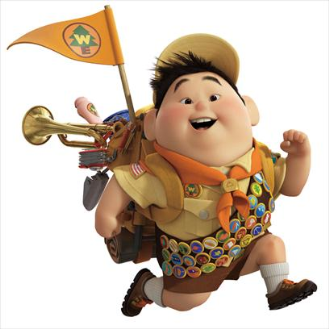 Age = 나이
Old + er = older
Young + er = younger
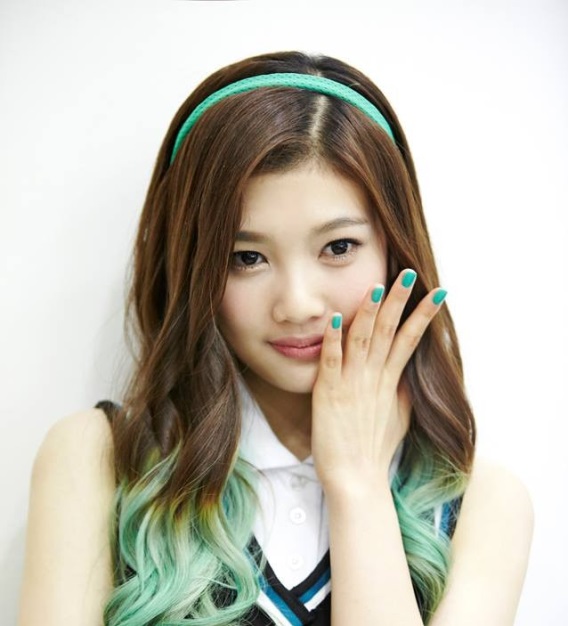 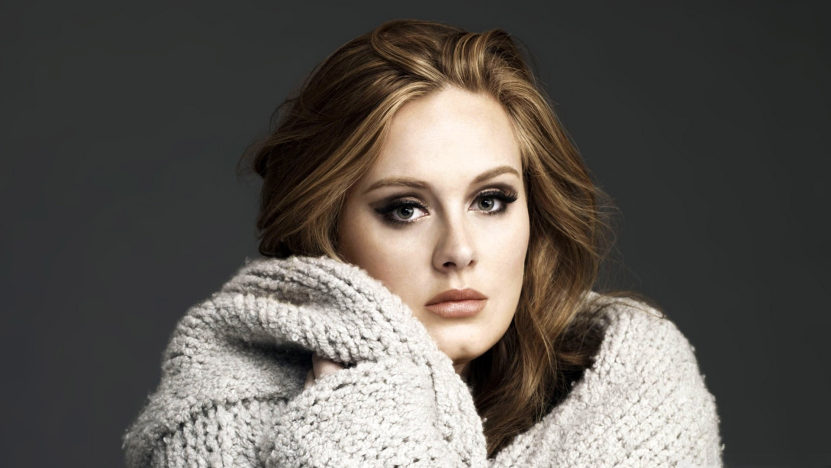 Name: Adele
Birthday: May 5, 1988
Name: Joy
Birthday: September 3, 1996
Adele is older than Joy.
Joy is younger than Adele.
Older/ Younger
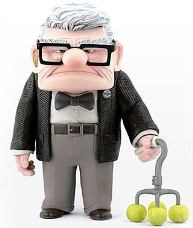 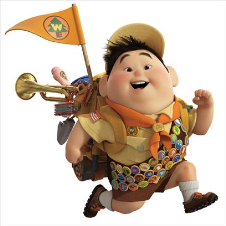 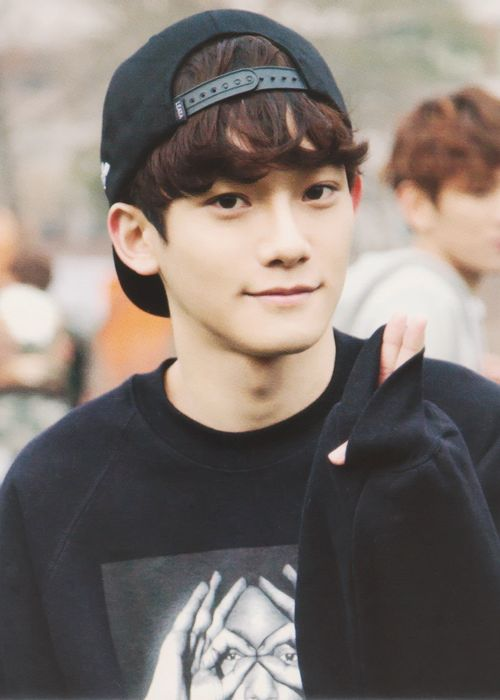 Name: Taeyeon
Birthday: March 9, 1989
Name: Chen
Birthday: September 21, 1992
Chen is younger than Taeyeon.
Taeyeon is older than Chen.
Older/ Younger
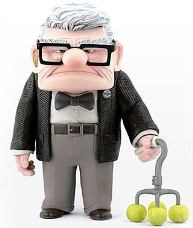 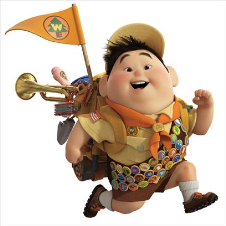 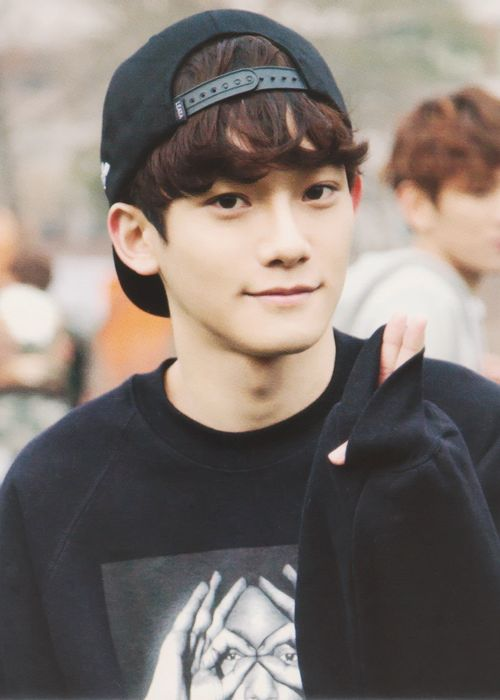 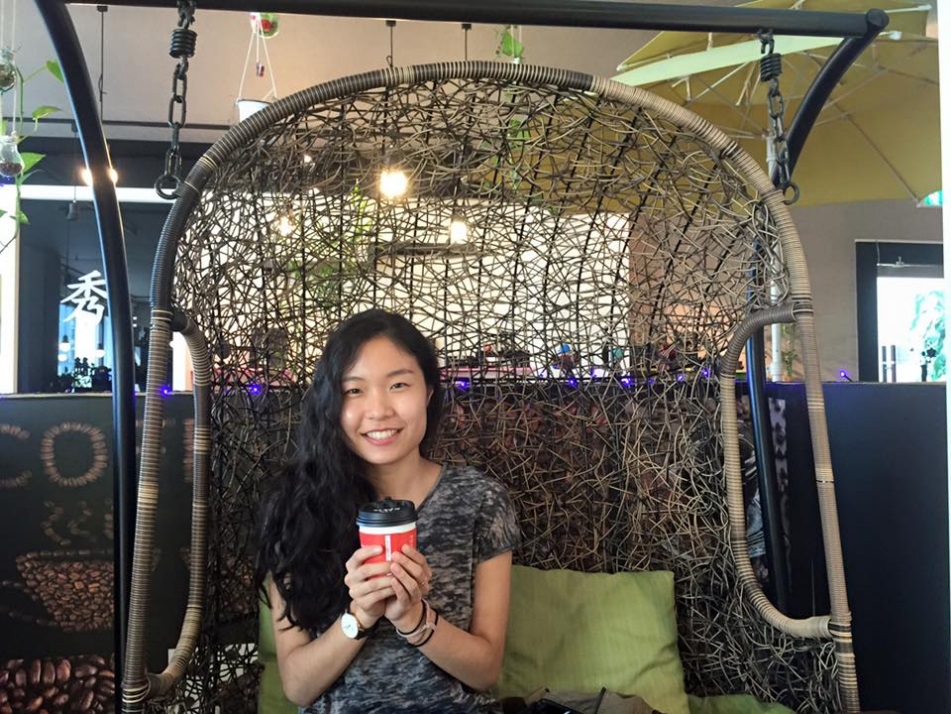 Name: Chen
Birthday: September 21, 1992
Name: Candy
Birthday: October 16, 1993
Chen is older than Candy.
Candy is younger than Chen.
Older/ Younger
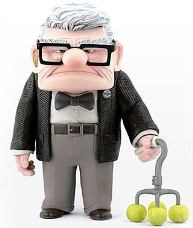 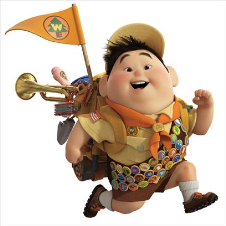 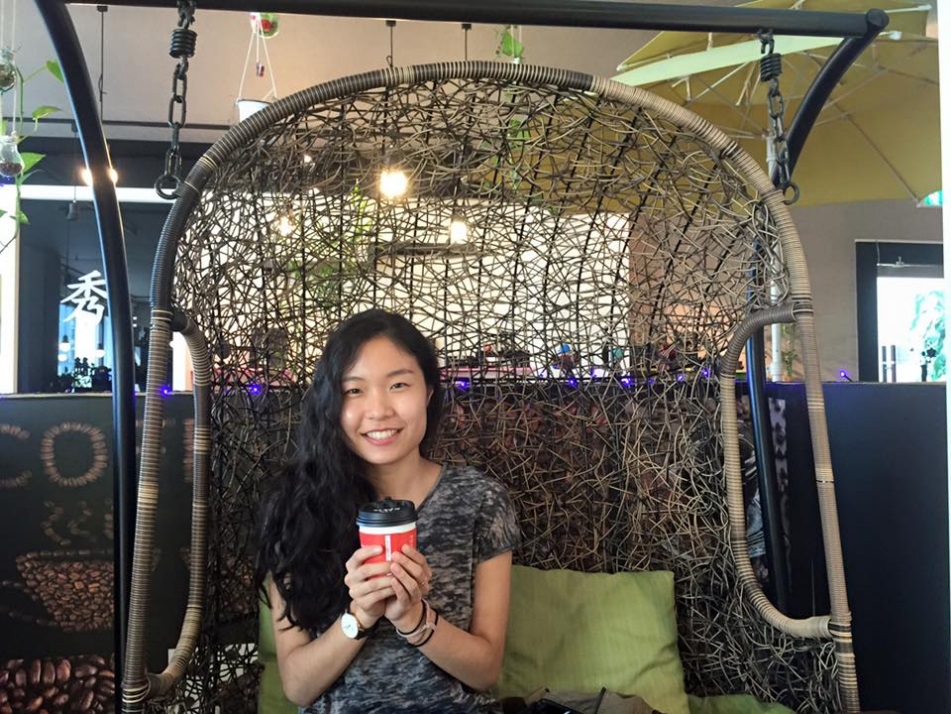 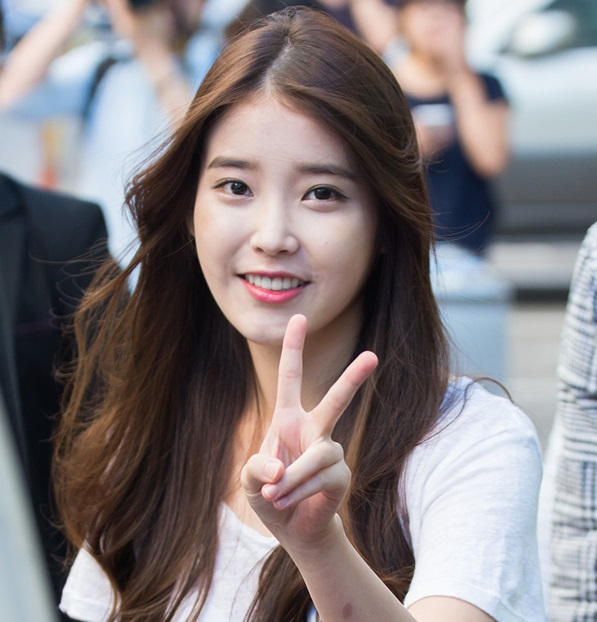 Name: Candy
Birthday: October 16, 1993
Name: IU
Birthday: May 16, 1993
IU is older than Candy.
IU and Candy are the same age.
Compare more than 2 people
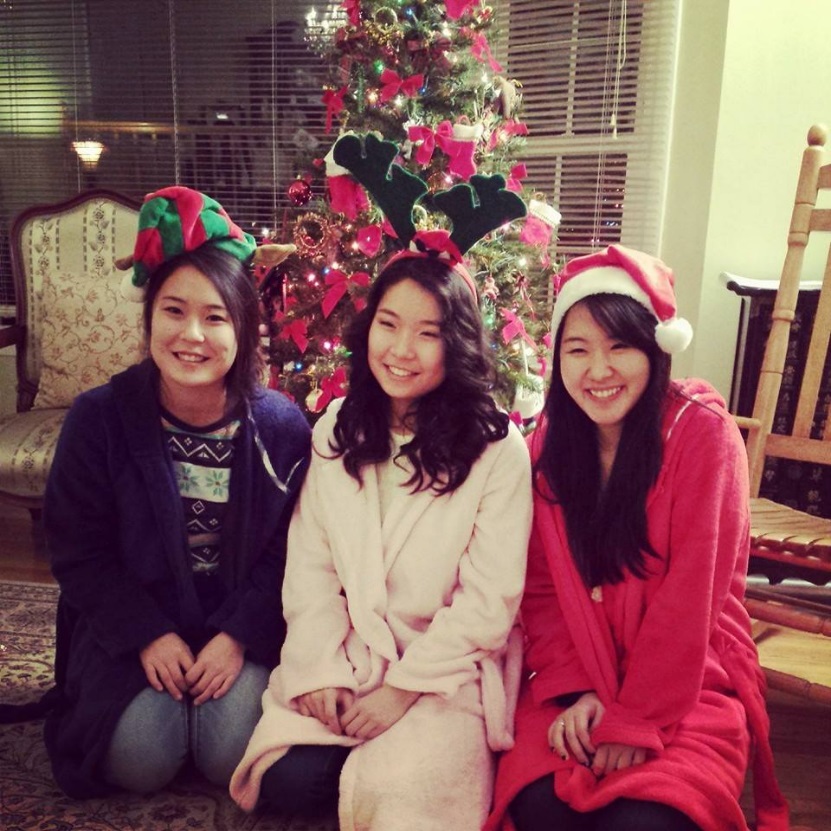 Cindy was born in 1996.
Candy was born in 1993.
Sarah was born in 1992.
Who is the oldest?
Who is the youngest?
Sarah is the oldest.
Cindy is the youngest.
Review Numbers
11, 12, 13, 14, 15, 16, 17, 18, 19
TEEN
10, 20, 30, 40, 50, 60, 70, 80, 90
DEE
1990 = nineteen-ninety
1993= nineteen-ninety-three
2000= two-thousand
2002= two-thousand and two
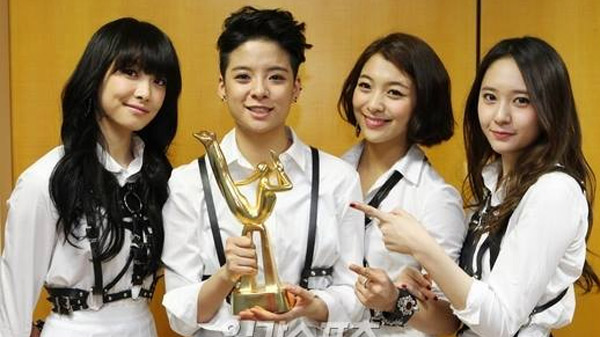 Victoria was born in 1987.
Amber was born in 1992.
Luna was born in 1993.
Krystal was born in 1994.
Who is the oldest?
Who is the youngest?
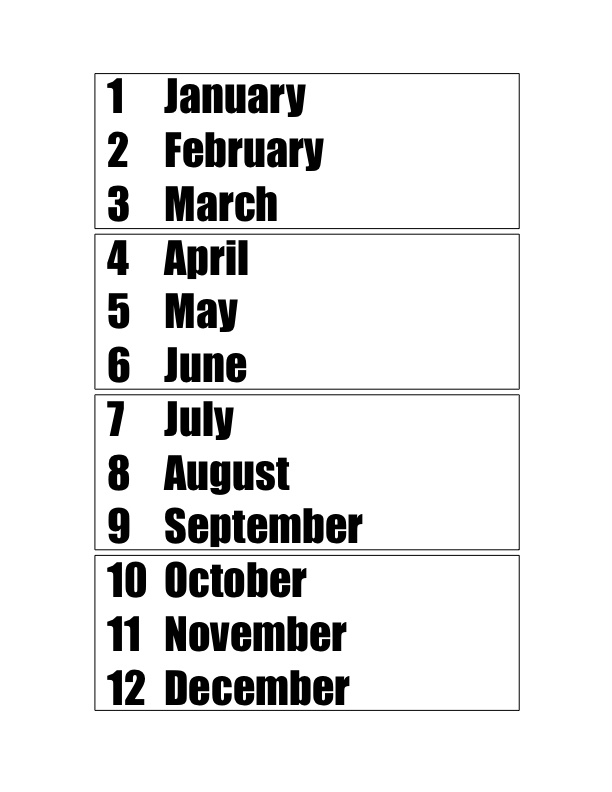 Q: “When is your birthday?”
A: “My birthday is (Month/달) (Day/날), (Year/년).”
Candy Teacher: “My birthday is October 16, 1993.

Treasure Hunt!
Find TWO people who are younger than you.
“I am older than (Name/이름).”
Find ONE person who is older than you.
“I am younger than (Name/이름).”
[Speaker Notes: https://www.youtube.com/watch?v=QMFSbHfHKds]
Height = 키
Short + er = shorter
Tall + er = taller
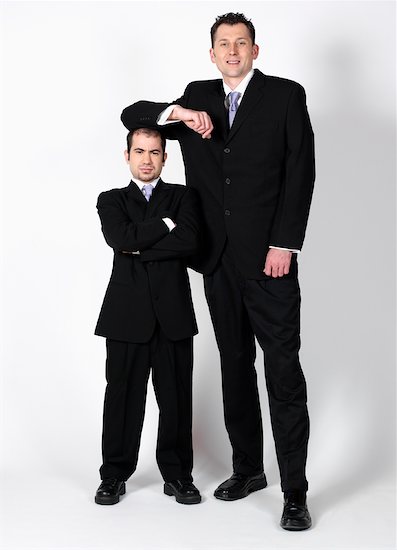 Height = 키
Chinese men are ____ than Japanese men.
Chinese women are _____ than Korean women.
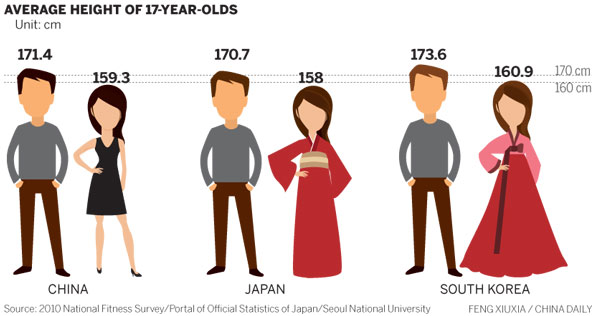 *If more than 1 person, use “are” instead of “is”
Height = 키
Korean men are ____ than Chinese men.
Japanese women are _____ than Korean women.
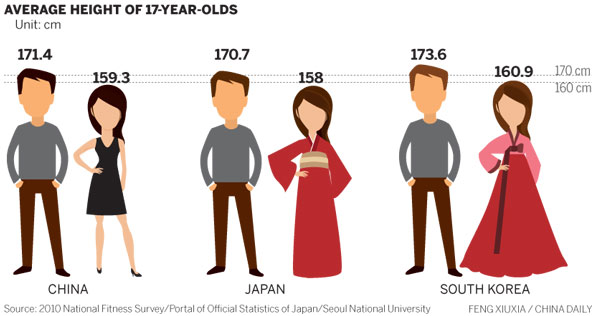 *If more than 1 person, use “are” instead of “is”
How tall are you?
“How tall are you?”
“I am ___ c.m.”

Treasure Hunt!
Find ONE person shorter than you.
“I am taller than (Name).” OR
“(Name) is shorter than me.”
Find ONE person taller than you.
“I am shorter than (Name).” OR
“(Name) is taller than me.”
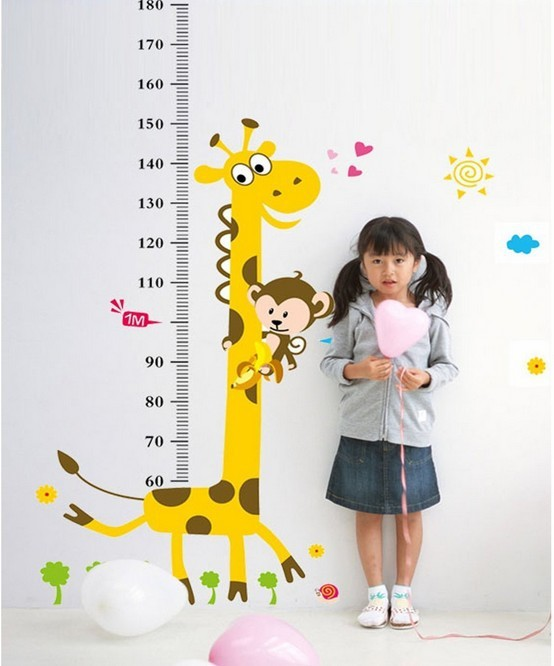 +er
Ugly + er 
Pretty + er  
Smart + er
Dumb + er  
Rich + er  
Strong + er 
Weak + er
Happy + er
Funny + er 
Friendly +er 
Kind + er   
Cute + er
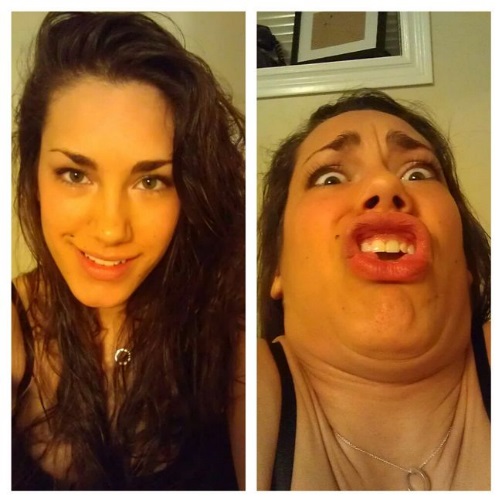 Who is stronger?
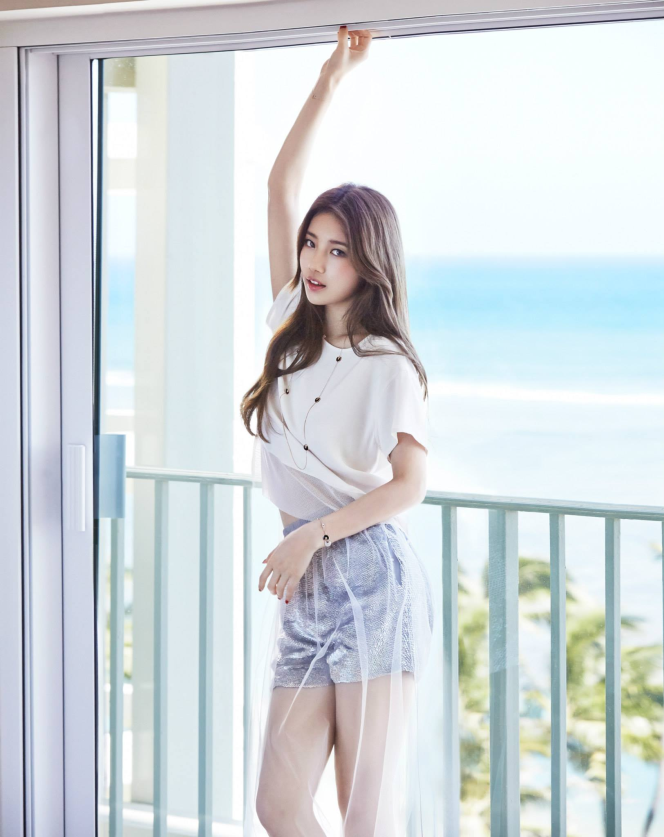 Big Bang’s Taeyang
Miss A’s Suzy
Who is prettier?
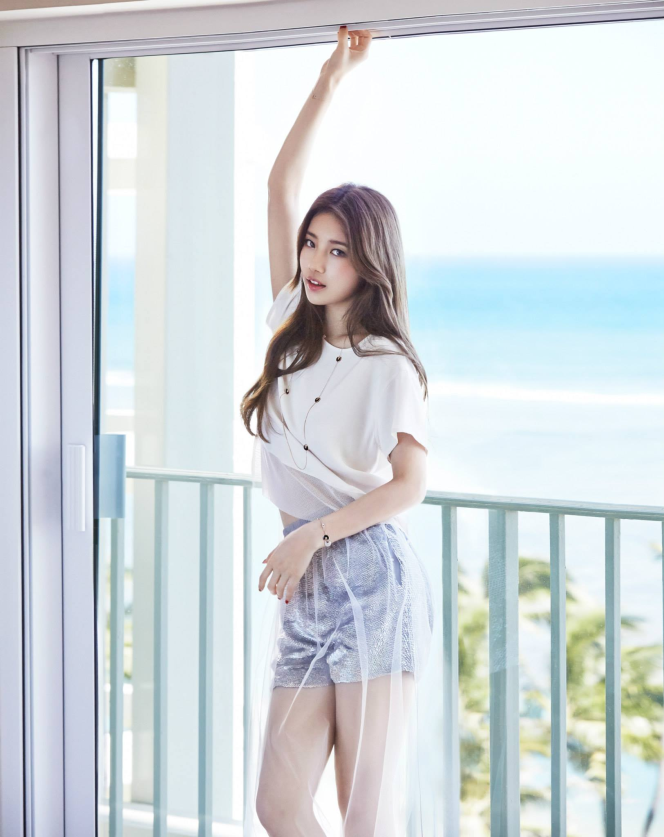 Big Bang’s Taeyang
Miss A’s Suzy
Who is prettier?
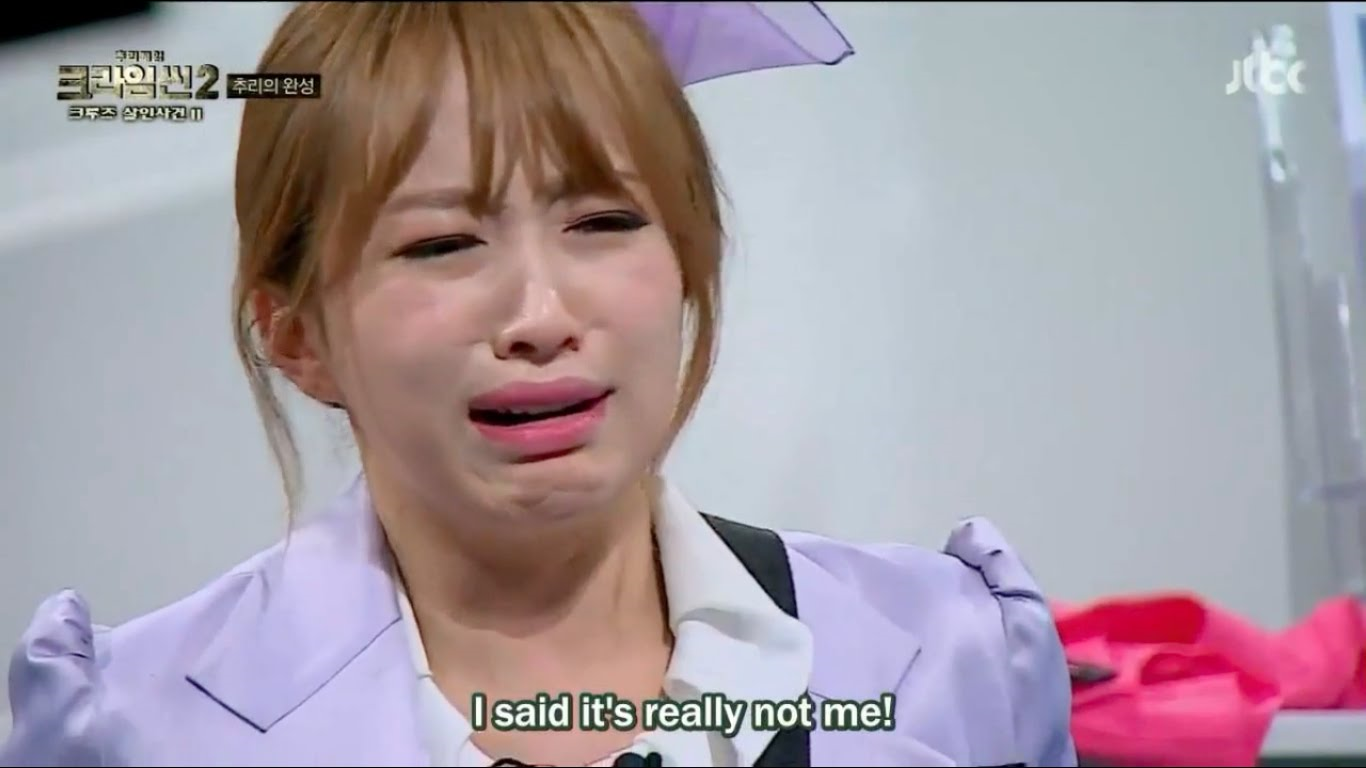 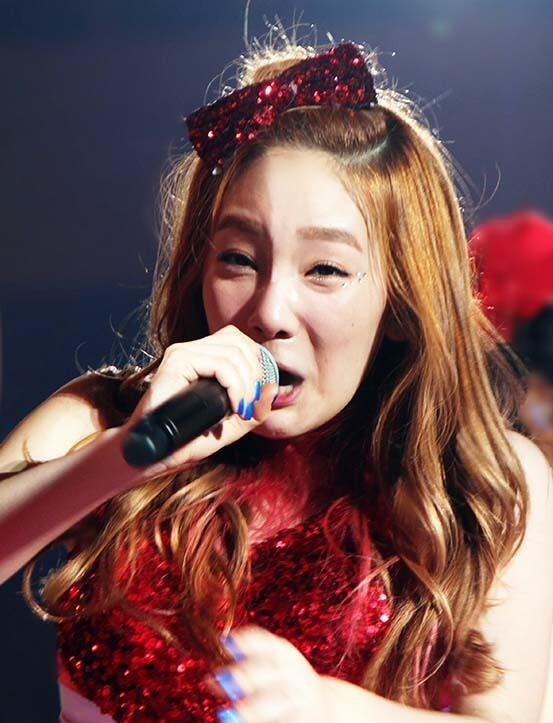 Hani
Taeyeon
Who is funnier?
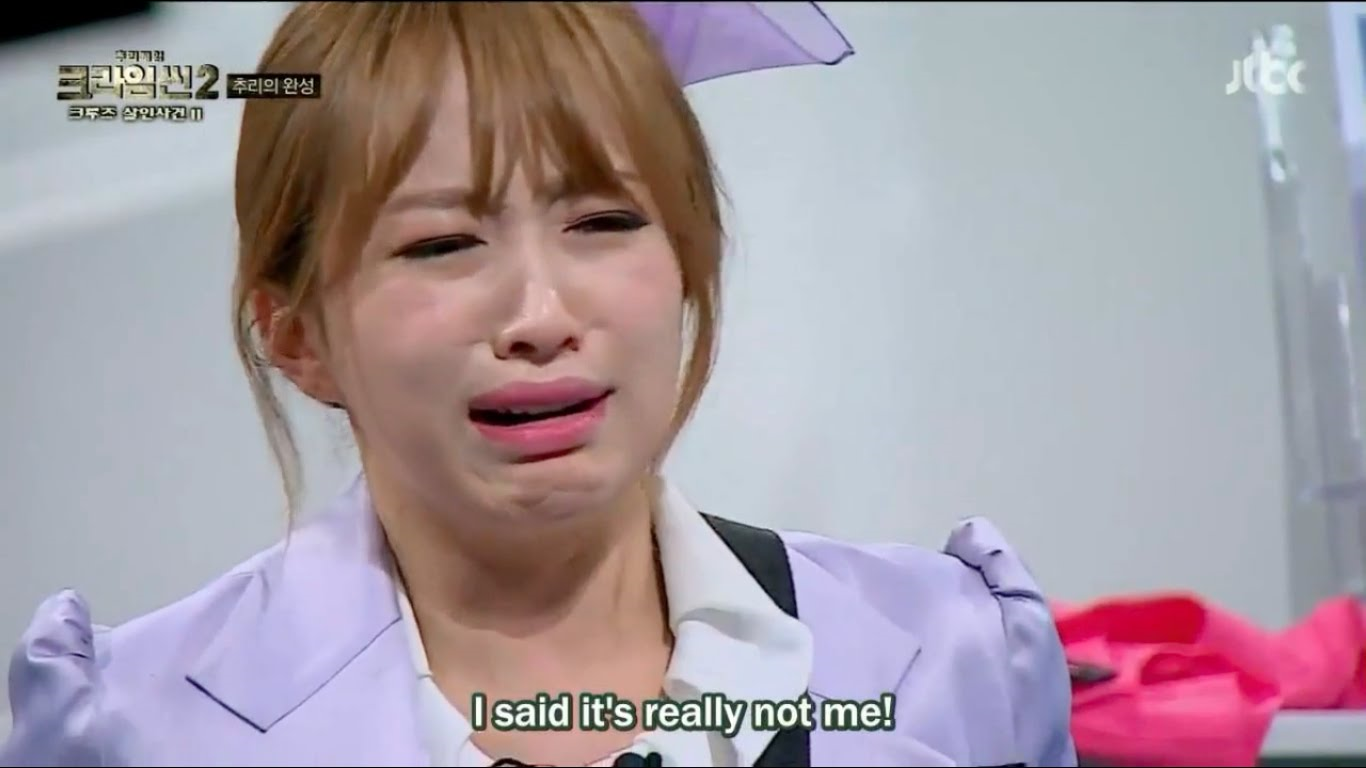 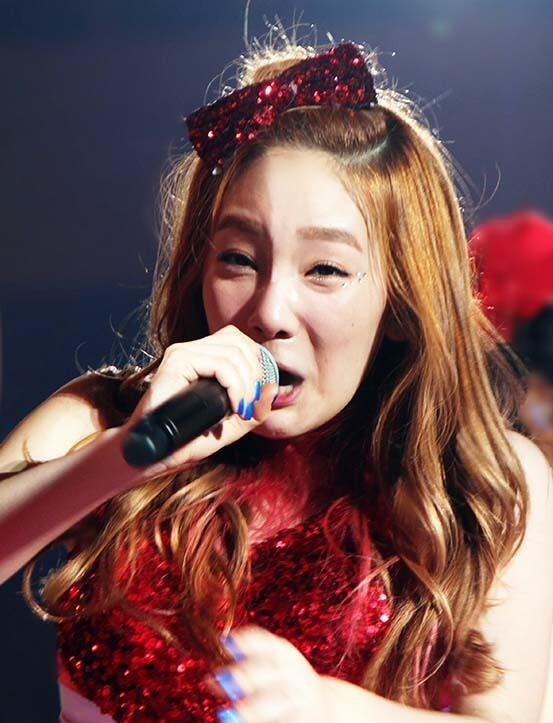 Hani
Taeyeon
Who is smarter?
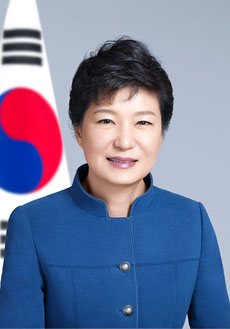 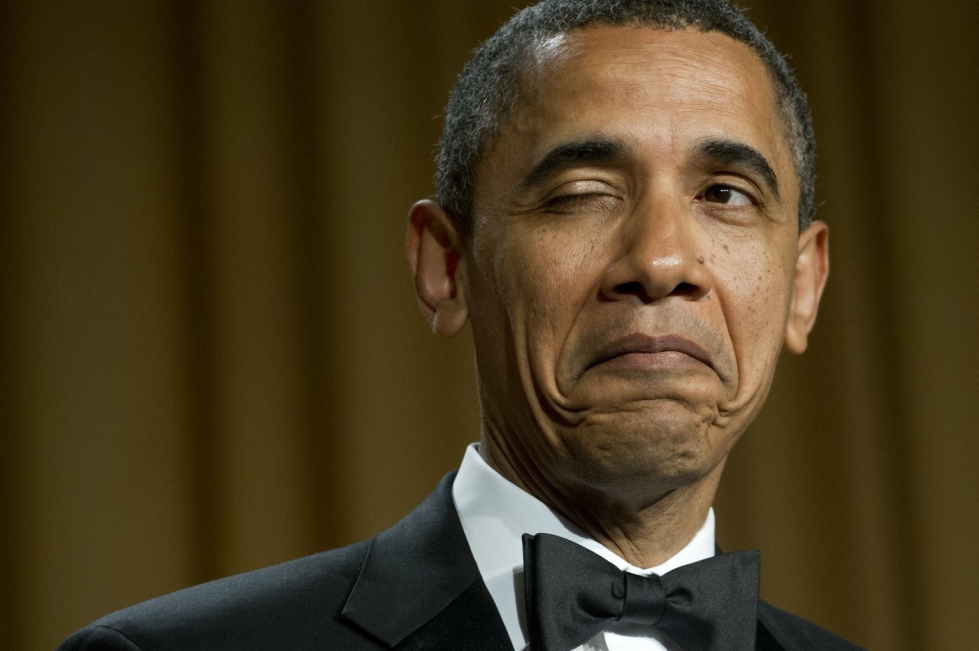 President Obama
President Park Guen Hye
Bill Gates– 79 billion USD
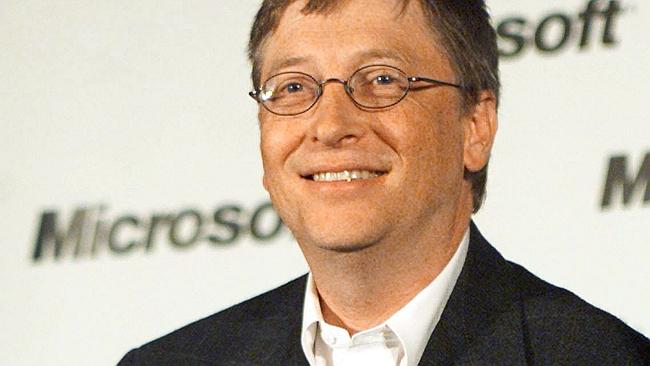 Bill Gates is richer than me.
Dwayne “The Rock” Johnson
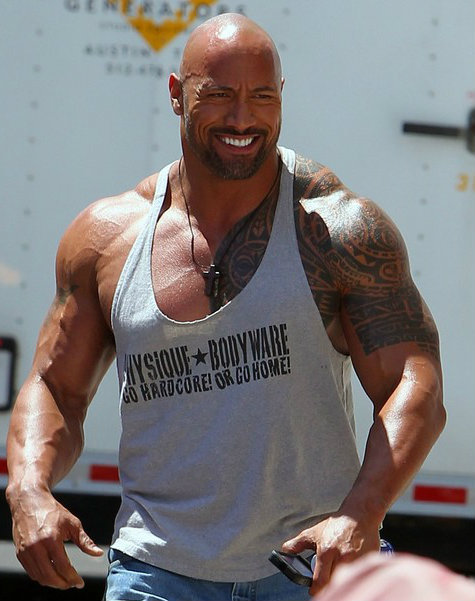 The Rock is stronger than me.
Good  ?
I am good at soccer.
I am ___________ than (______).
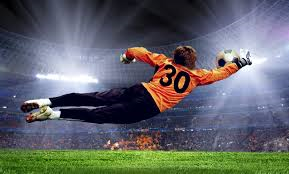 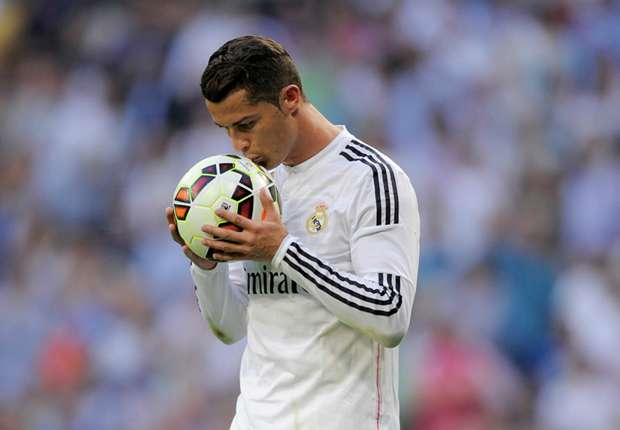 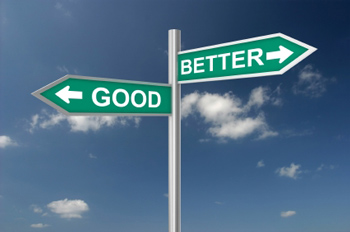 “better”
If we want to talk about an activity, use “better.”
I am better at English than (______).
I am better at _____ than (_______).
I am better at ____ than Candy teacher!
What is your talent?
Soccer
Basketball
Computer games
Speaking Korean
Piano
Dancing 
Drumming
Who is better at singing?
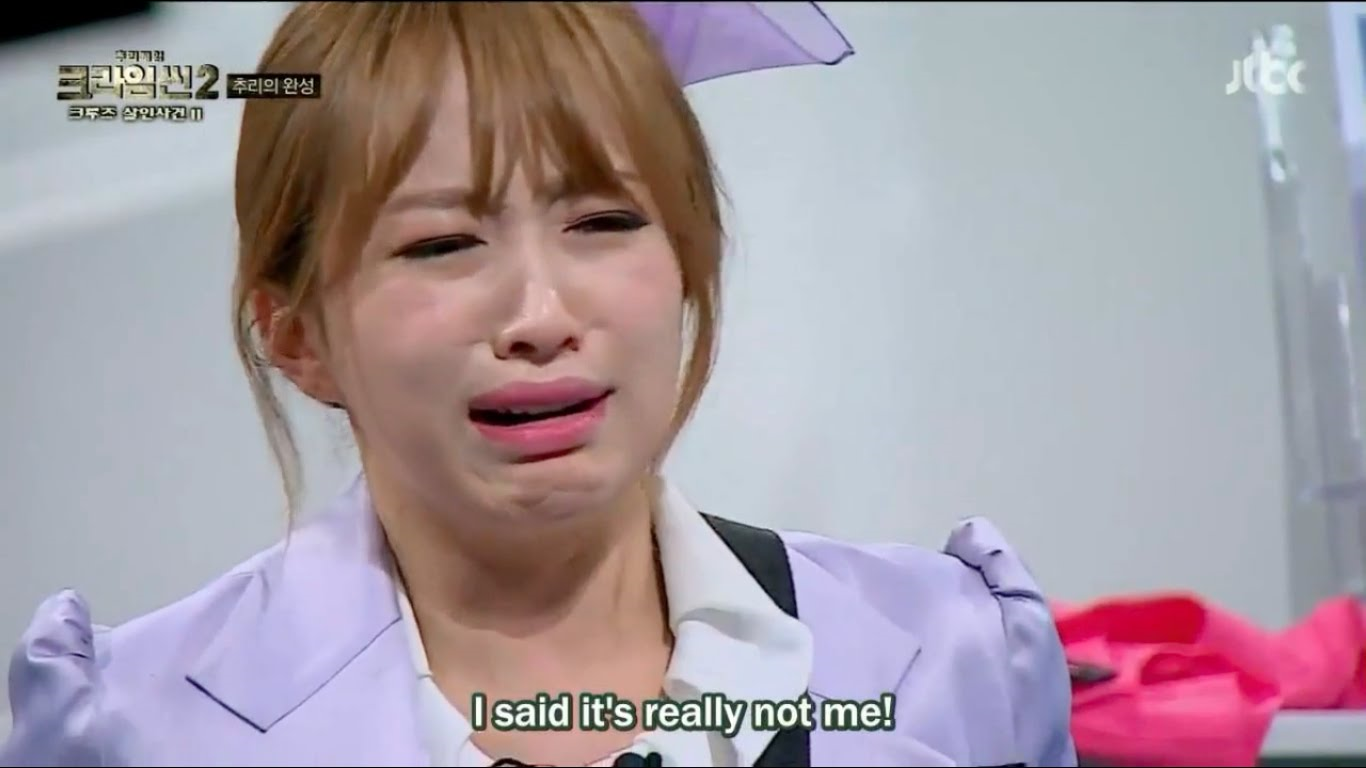 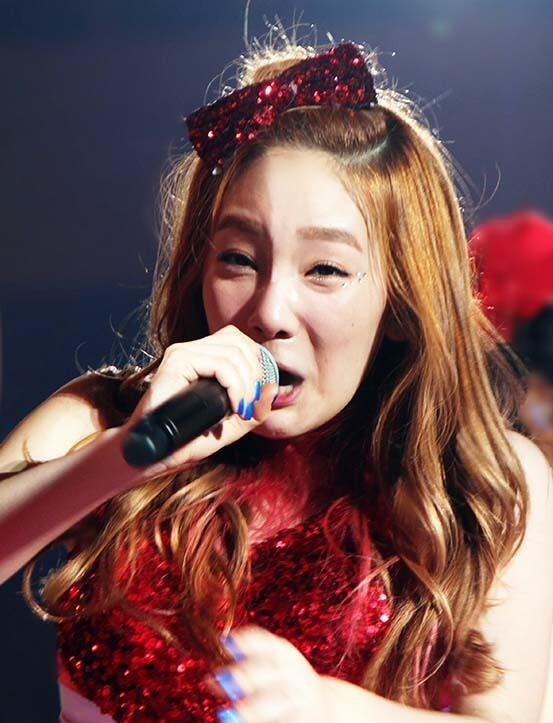 Hani
Taeyeon
Who is better at dancing?
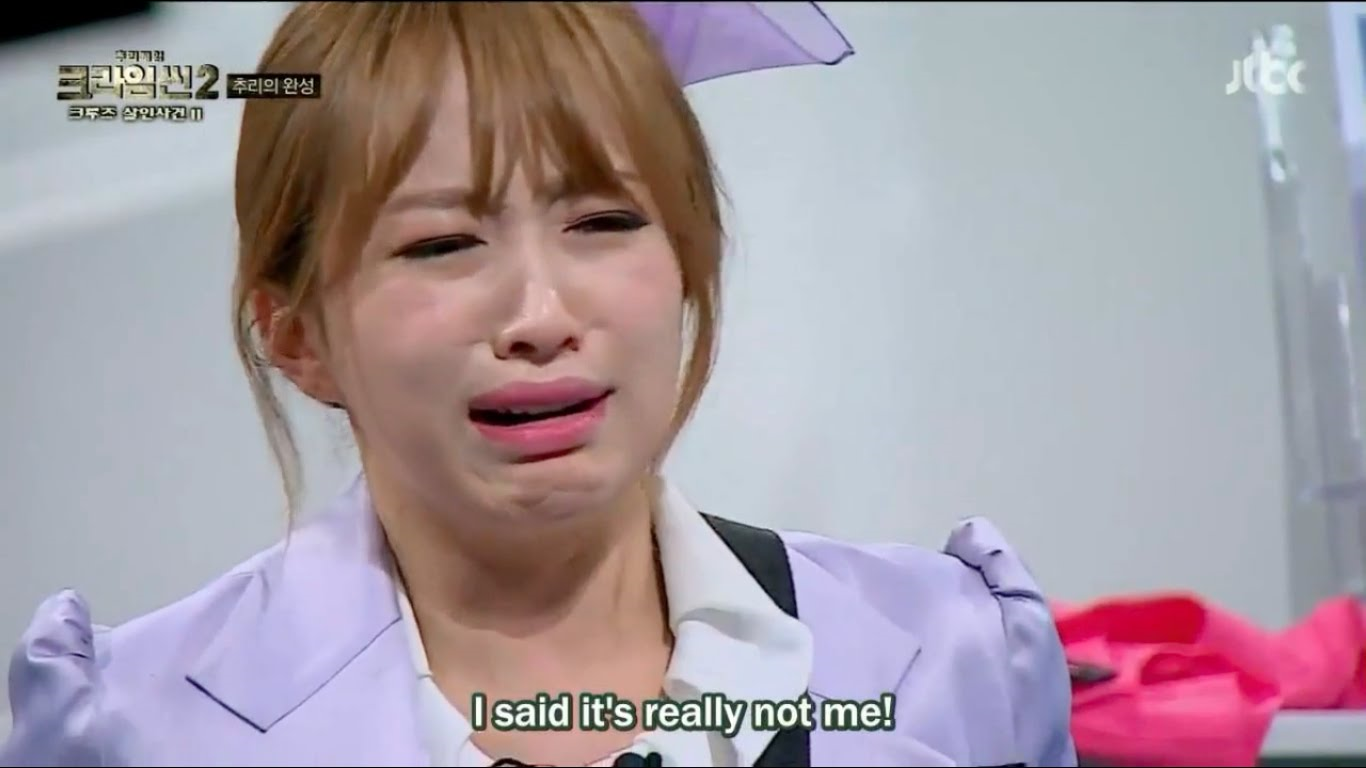 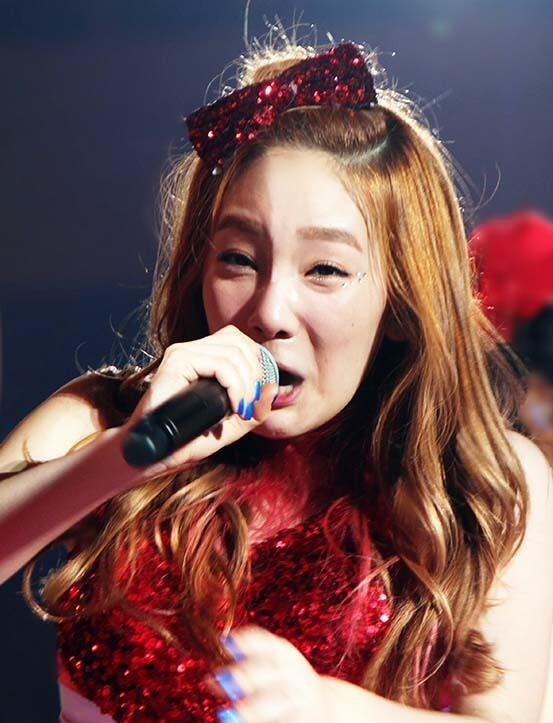 Hani
Taeyeon
Who is better at soccer?
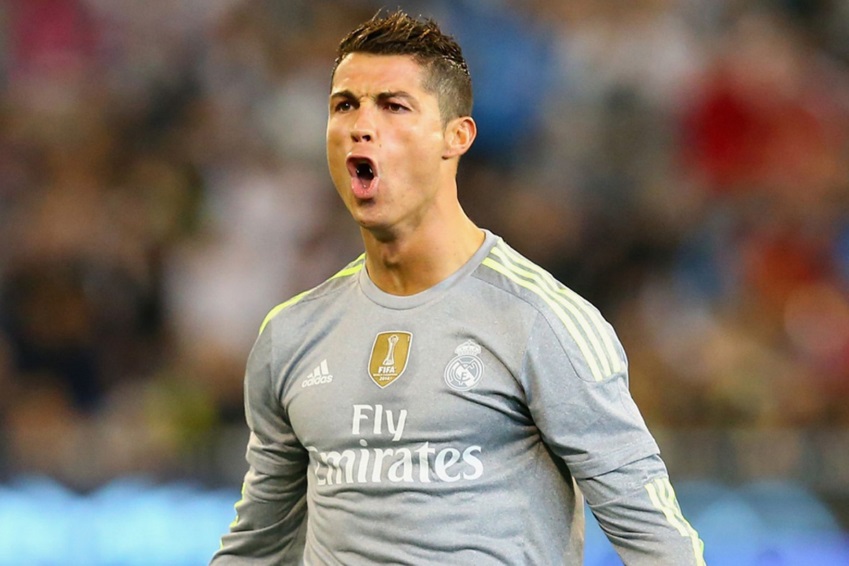 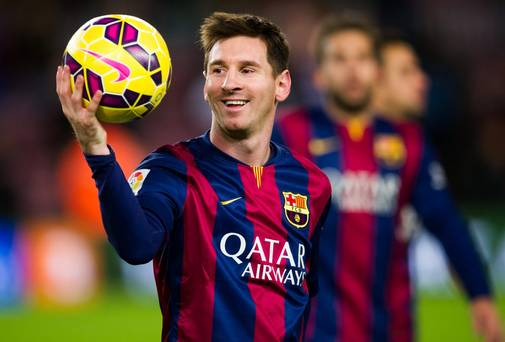 Cristiano Ronaldo
Lionel Messi
Who is better at soccer?
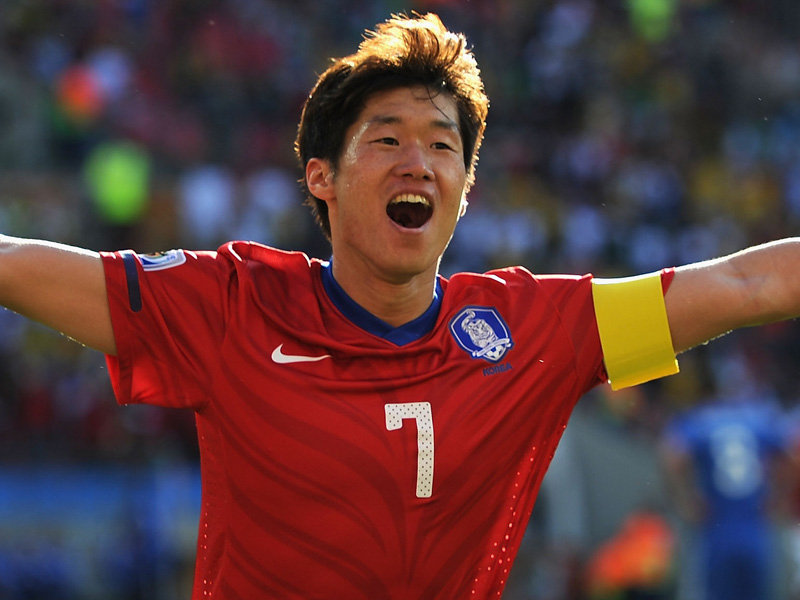 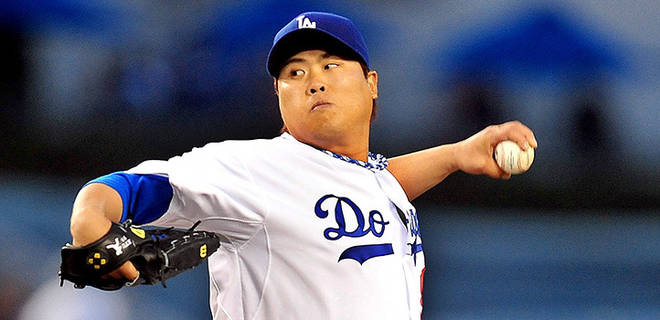 Ryu Hyun Jin
Park Ji Sung
Who is better at baseball?
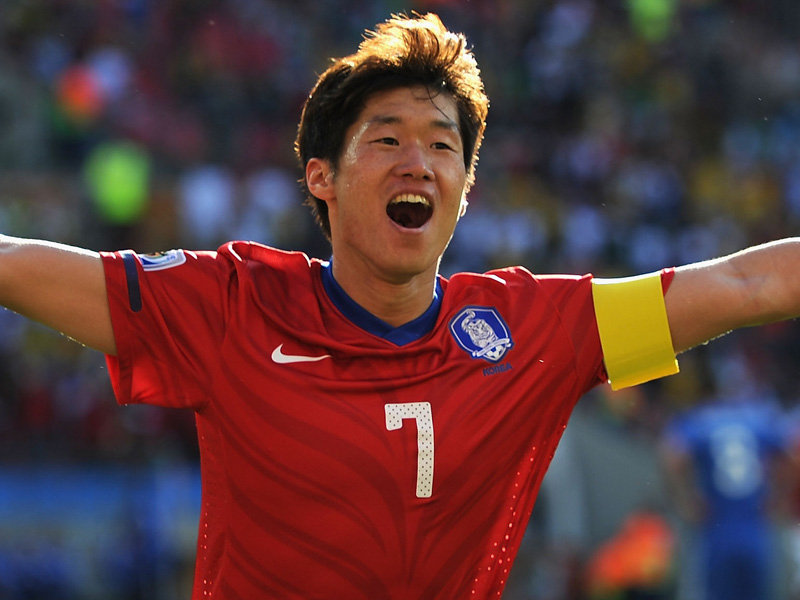 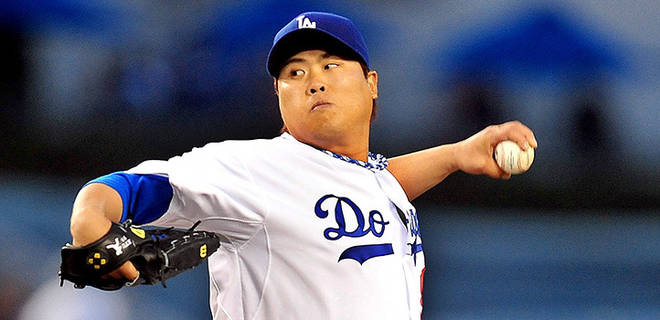 Ryu Hyun Jin
Park Ji Sung
Park Ji Sung is better at soccer, but Ryu Hyun Jin is better at baseball.
Who is better looking?
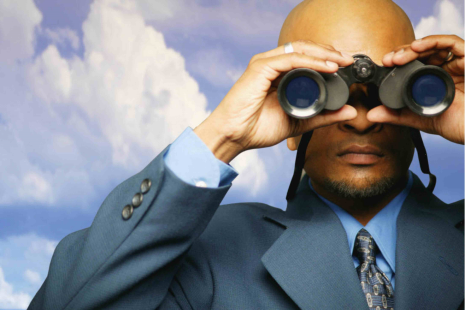 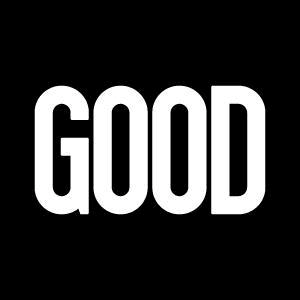 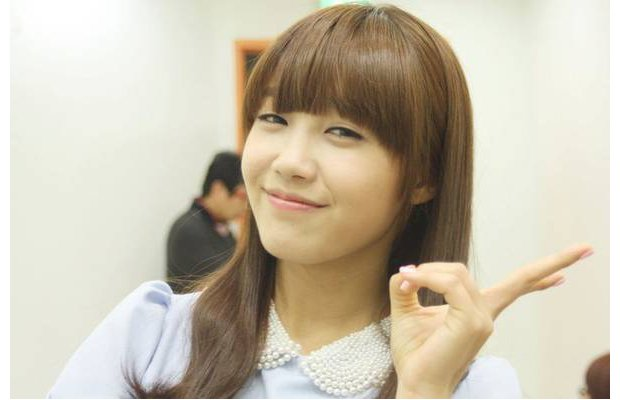 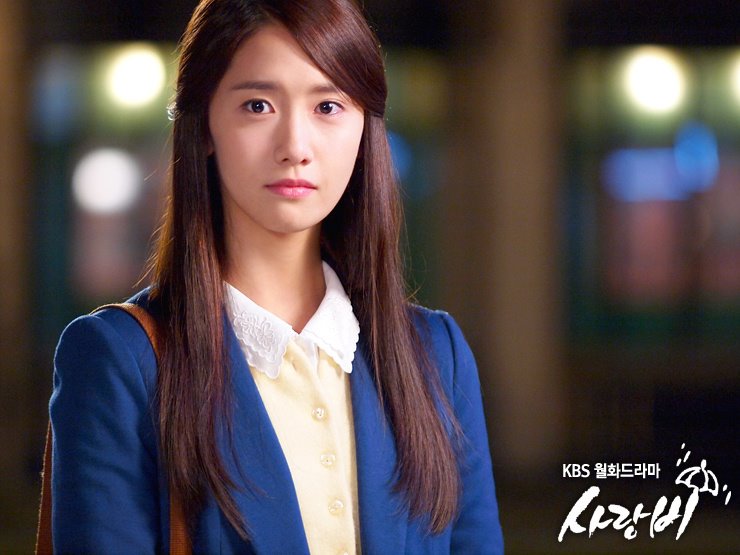 SNSD’s Yoona
Apink’s Eunji
Who is better at acting?
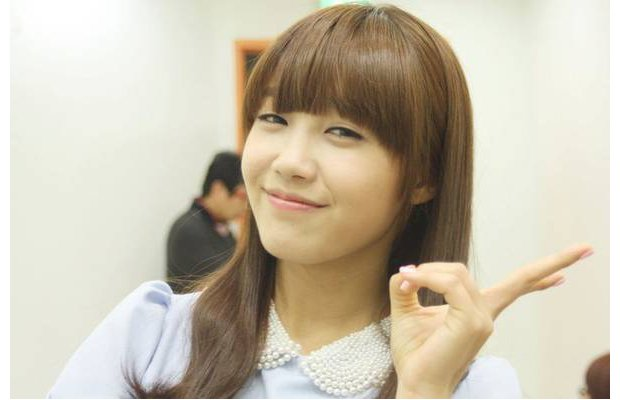 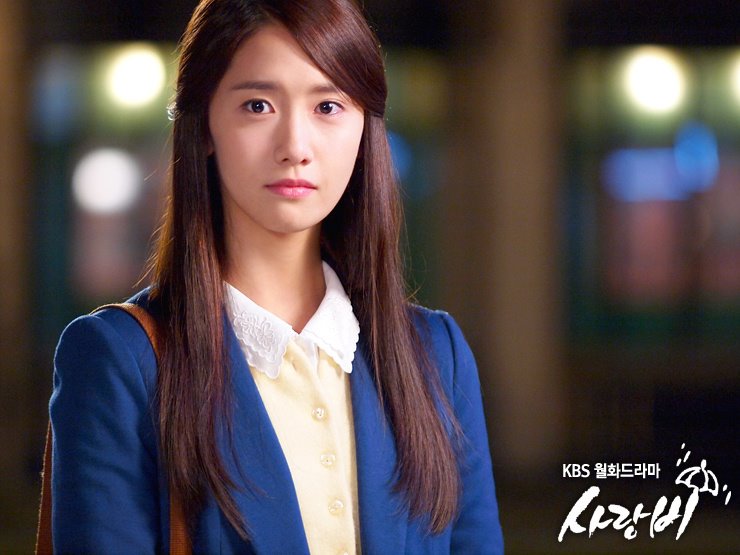 Apink’s Eunji
SNSD’s Yoona
Who is your ideal type?
Rules: Pick a person. 
Tell me WHY you picked your person.
Example: I picked Eunji because she is better at acting than Yoona.
Whoever wins is our class’s ideal type!
Let’s GO!
Round one: Pick one
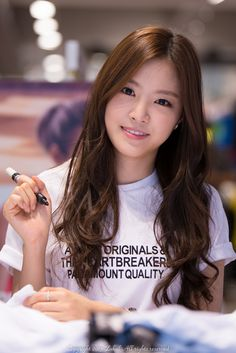 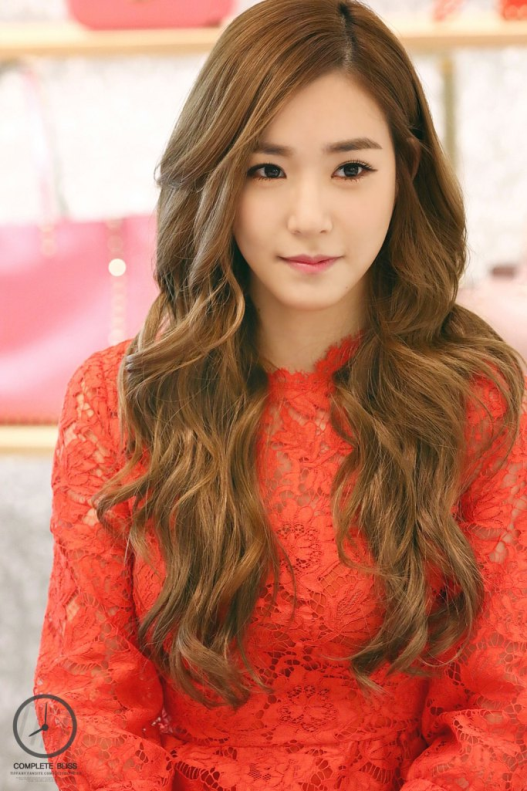 SNSD’s Tiffany
Apink’s Naeun
Round two: Pick one
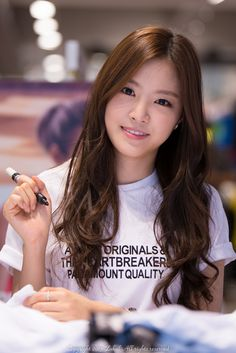 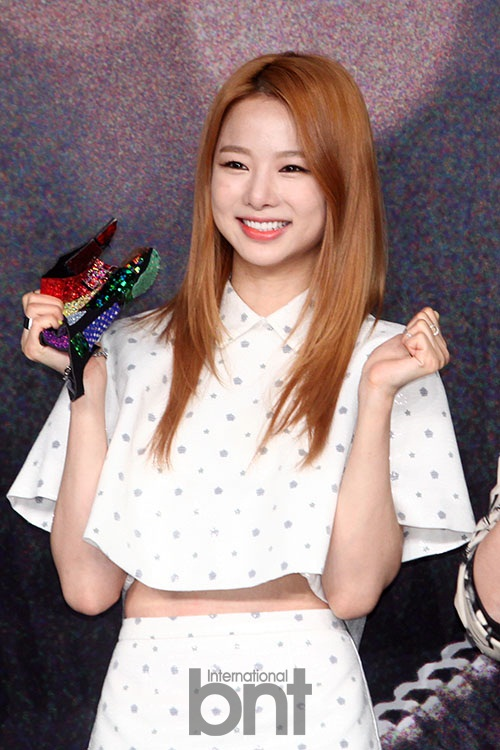 EXID’s Solji
Apink’s Naeun
Round two: Pick one!
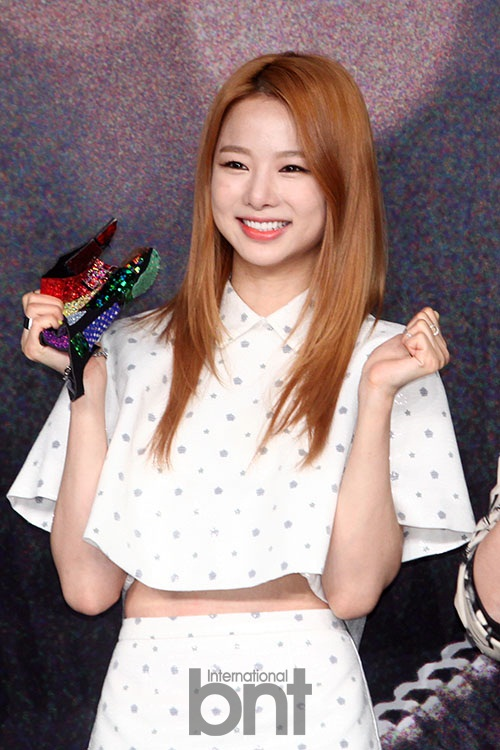 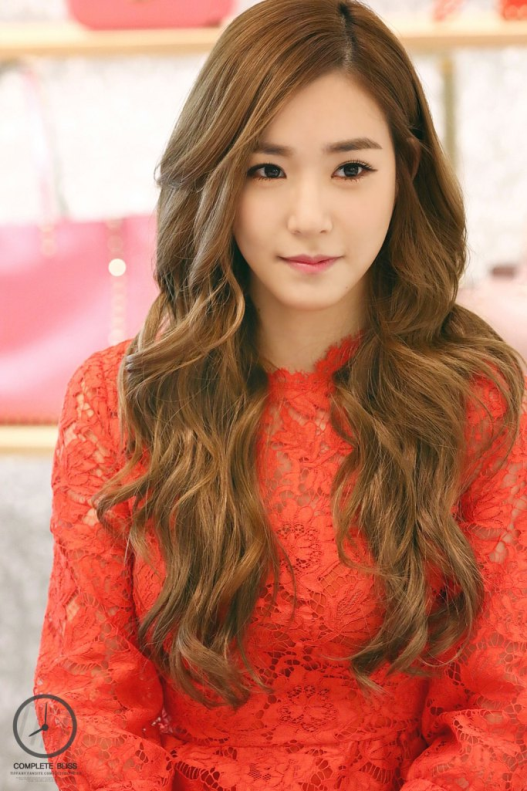 SNSD’s Tiffany
EXID’s Solji
Round three: Pick one!
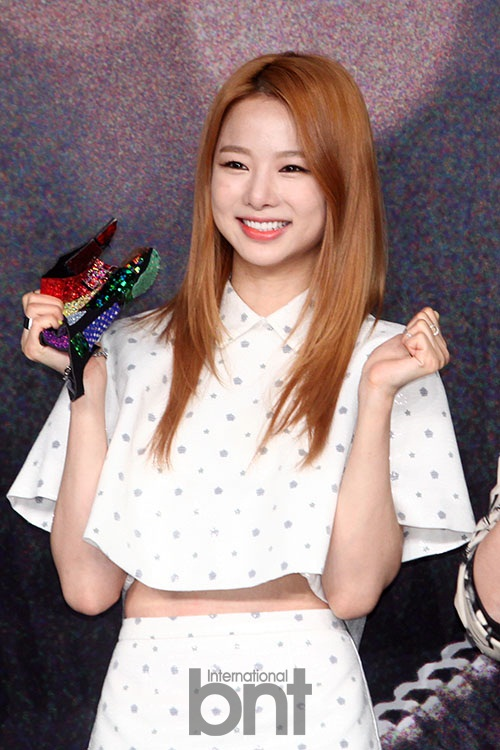 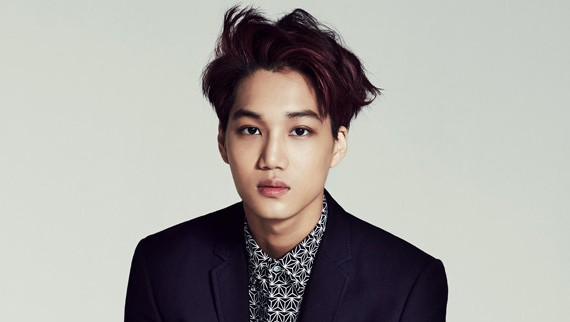 EXO’s Kai
EXID’s Solji
Round three: Pick one!
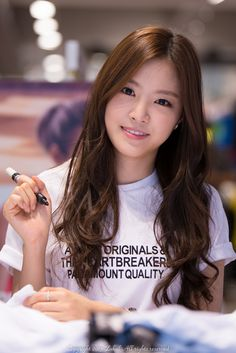 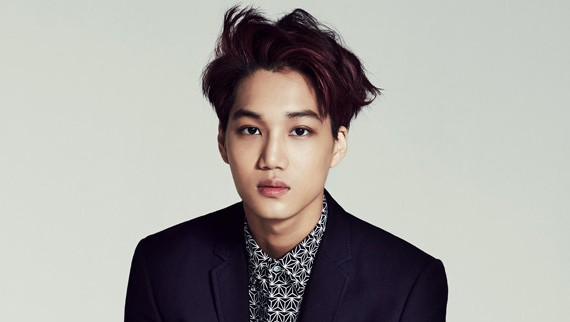 EXO’s Kai
Apink’s Naeun
Round three: Pick one!
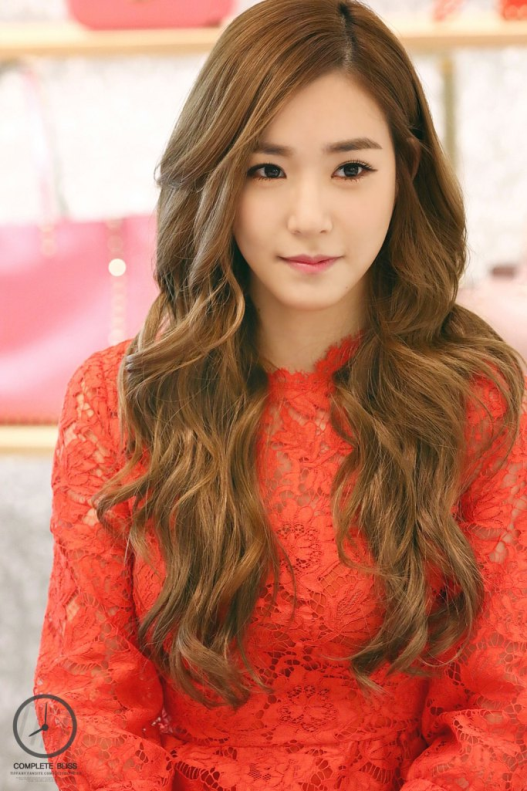 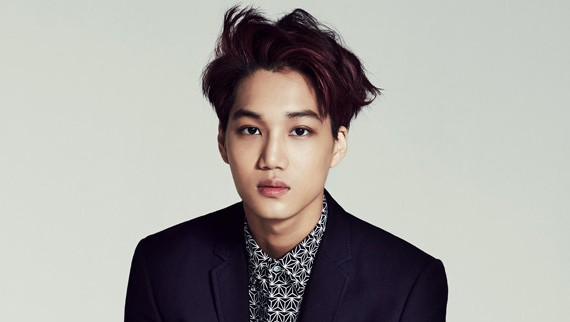 EXO’s Kai
SNSD’s Tiffany
Round four: Pick one!
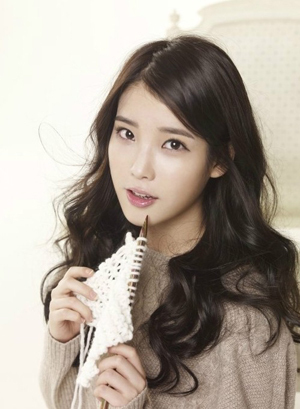 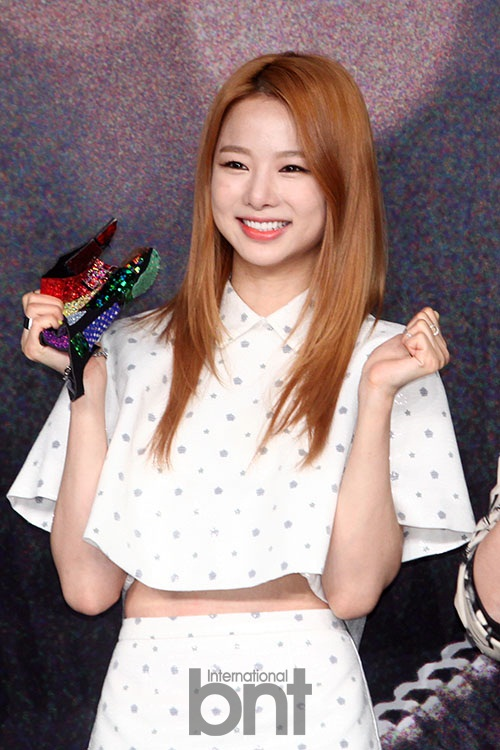 EXID’s Solji
IU
Round four: Pick one!
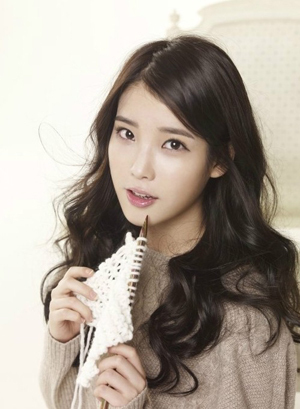 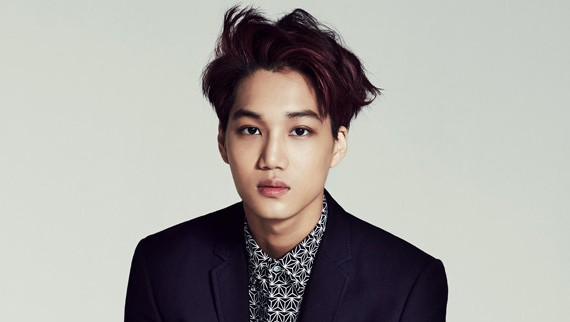 EXO’s Kai
IU
Round four: Pick one!
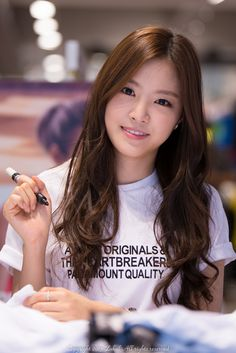 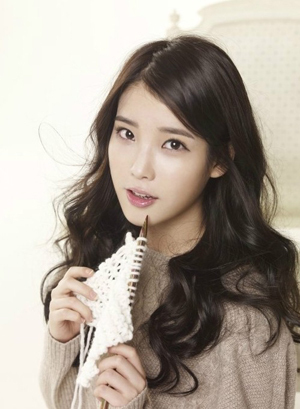 Apink’s Naeun
IU
Round four: Pick one!
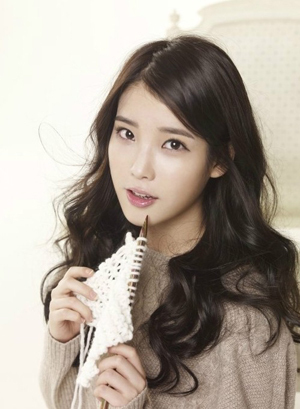 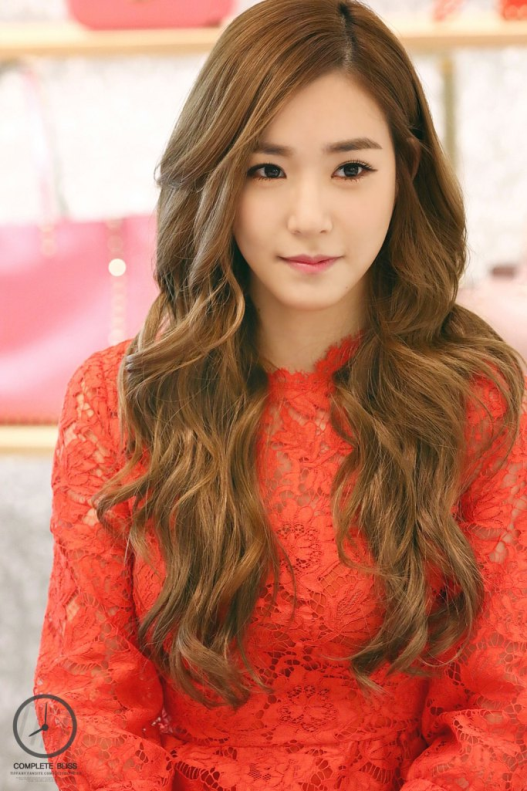 SNSD’s Tiffany
IU
Round five: Pick one!
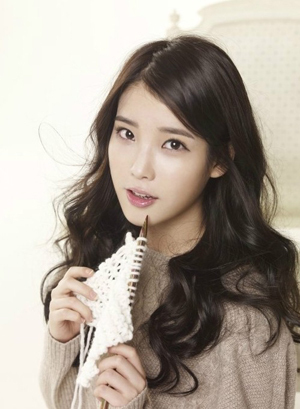 Yoo Ah In
IU
Round five: Pick one!
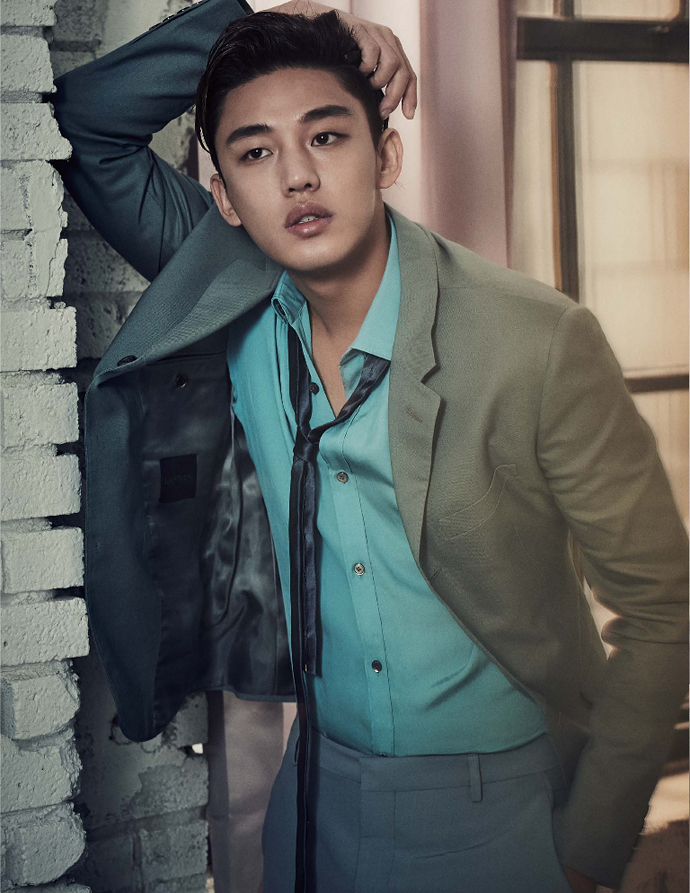 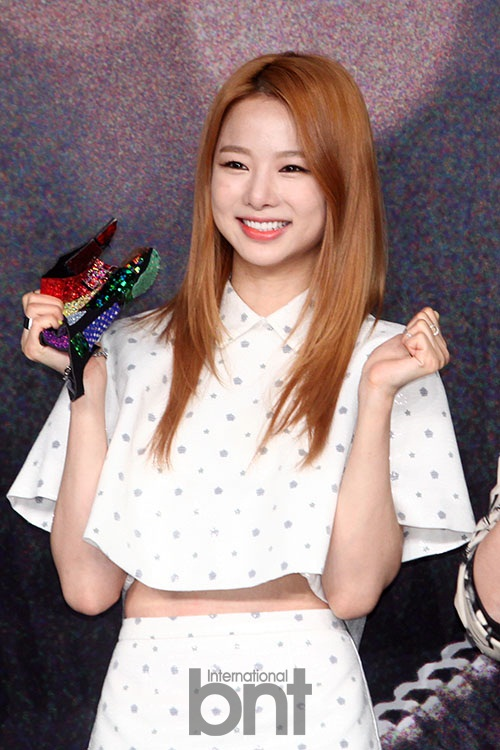 EXID’s Solji
Yoo Ah In
Round five: Pick one!
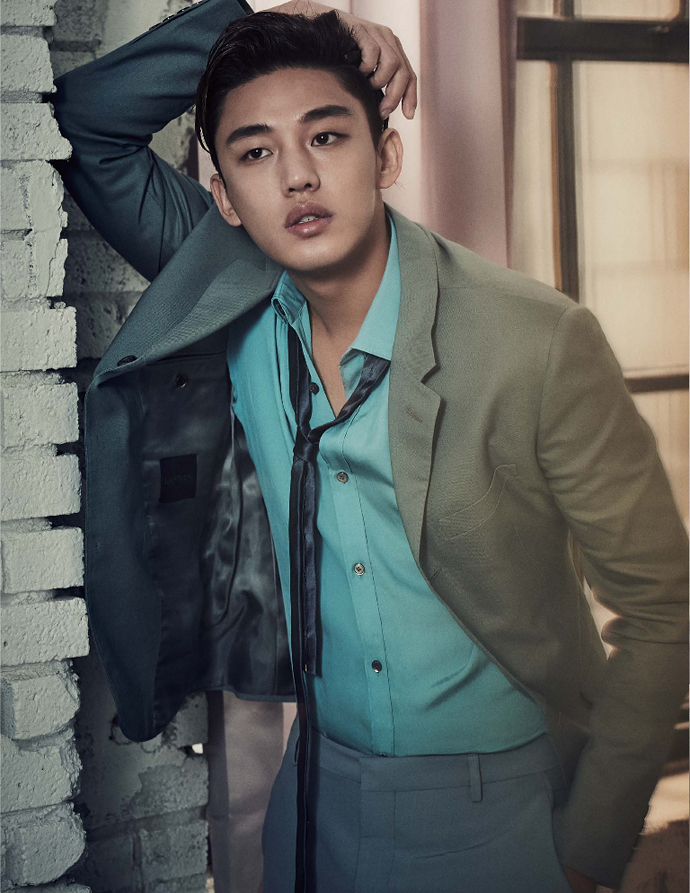 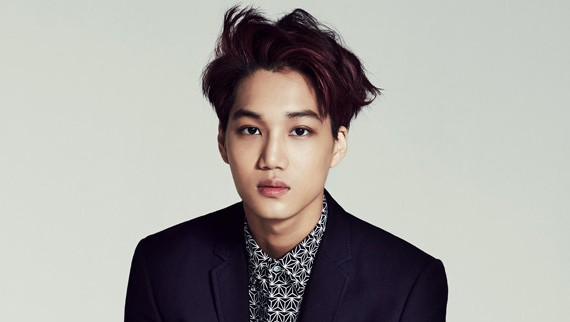 EXO’s Kai
Yoo Ah In
Round five: Pick one!
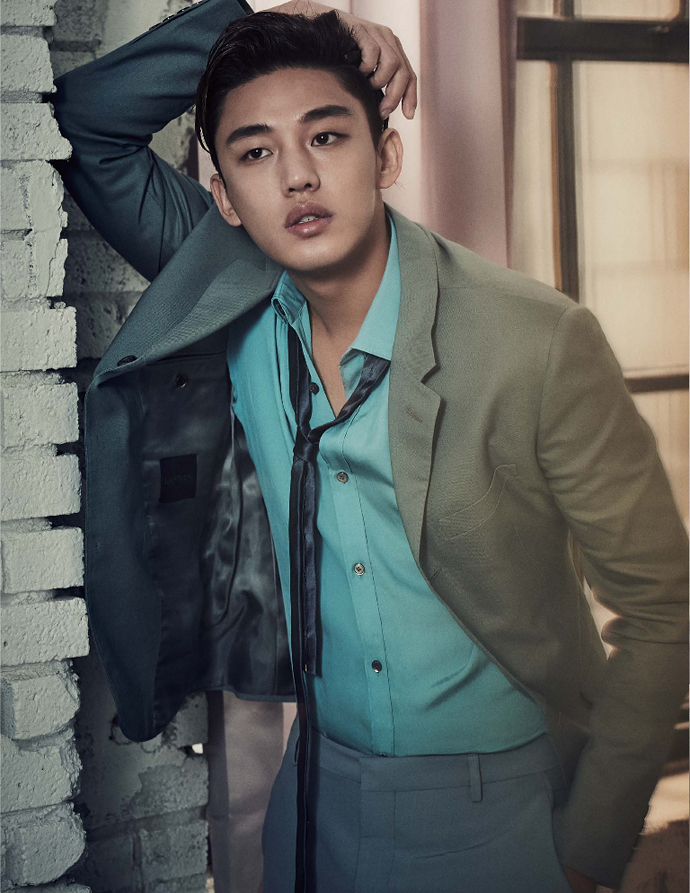 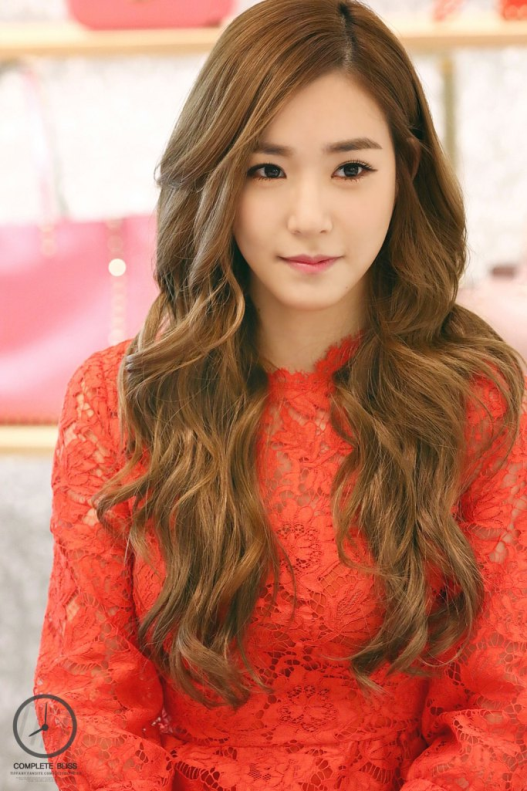 SNSD’s Tiffany
Yoo Ah In
Round five: Pick one!
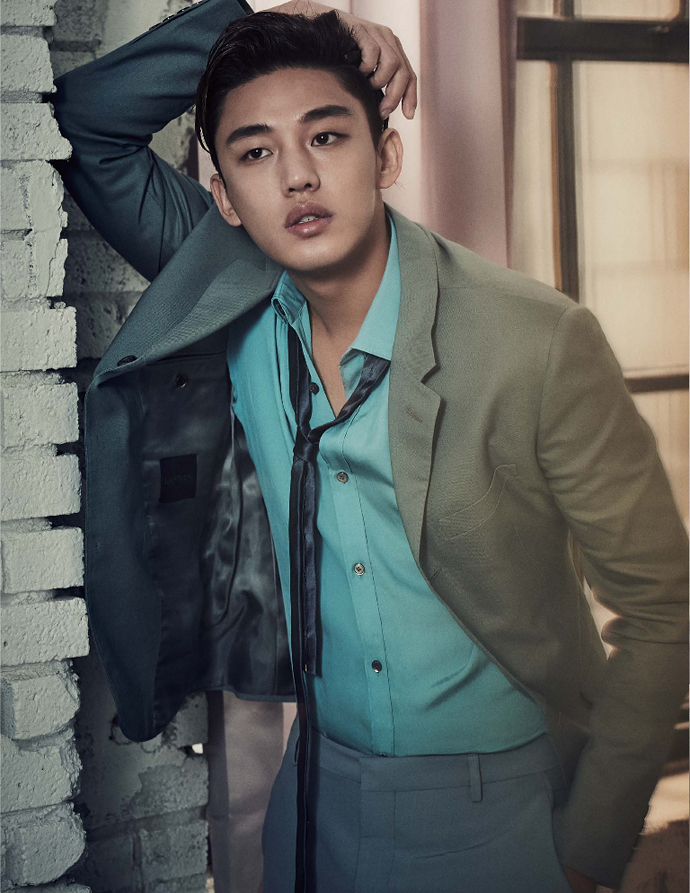 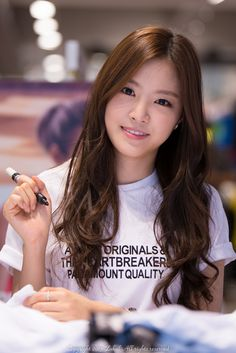 Apink’s Naeun
Yoo Ah In
Round six: Pick one!
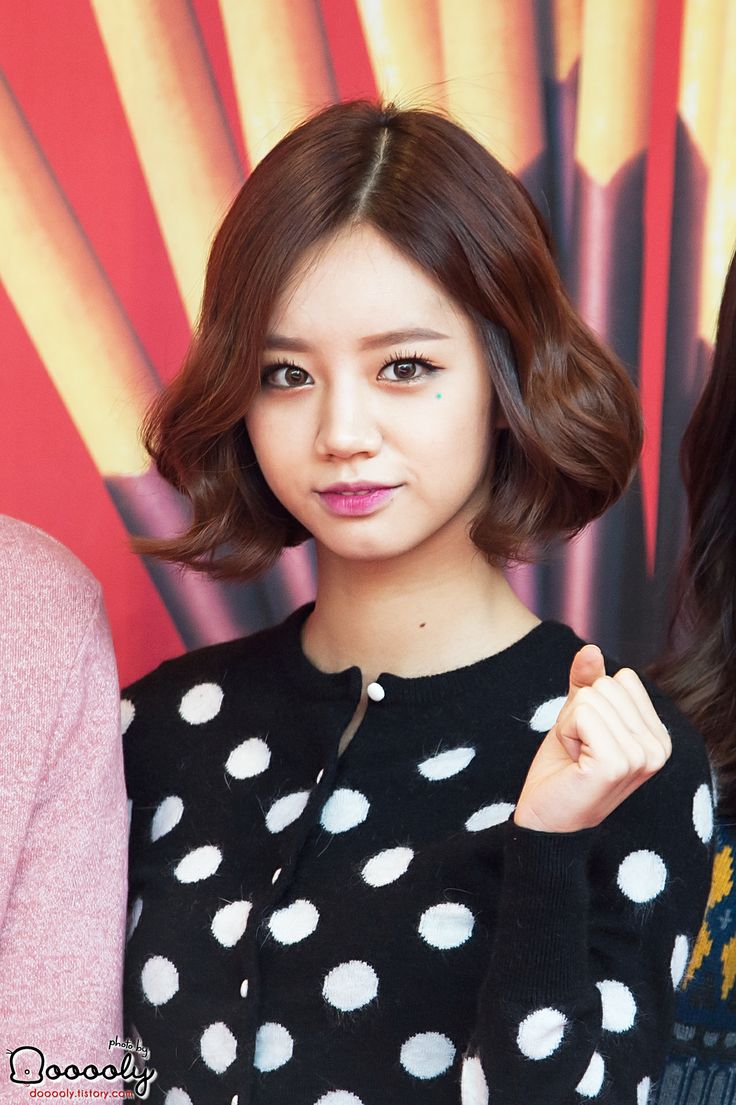 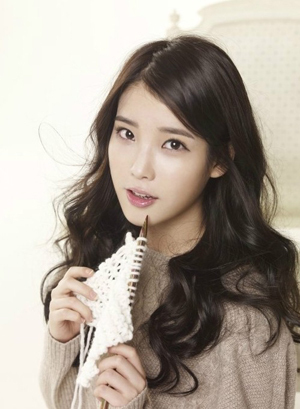 Girls Day Hyeri
IU
Round six: Pick one!
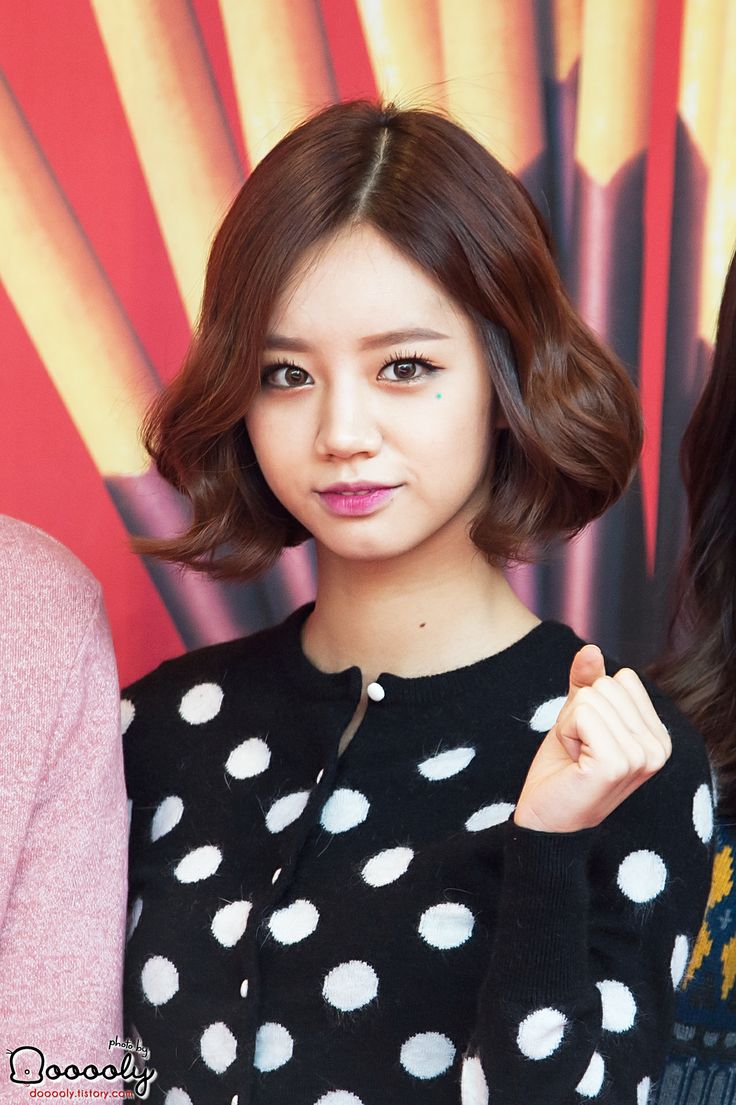 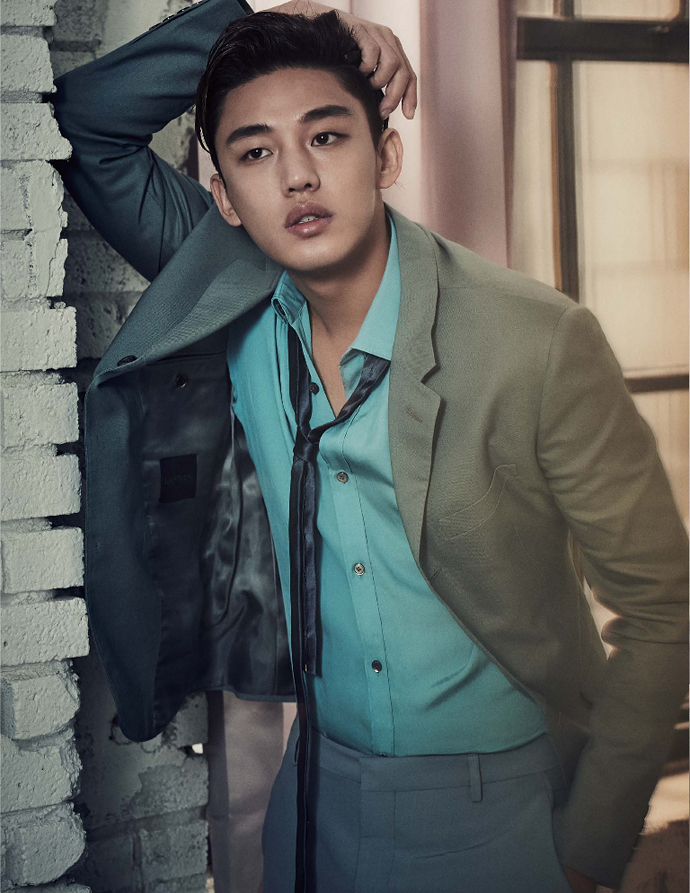 Girls Day Hyeri
Yoo Ah In
Round six: Pick one!
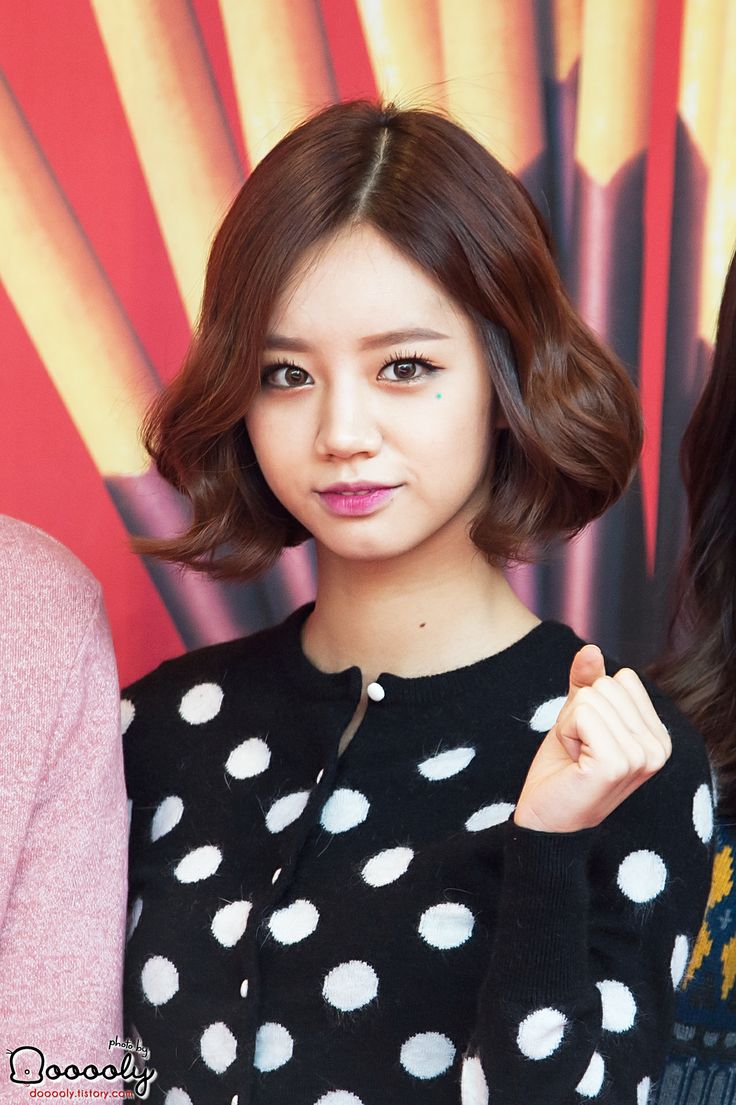 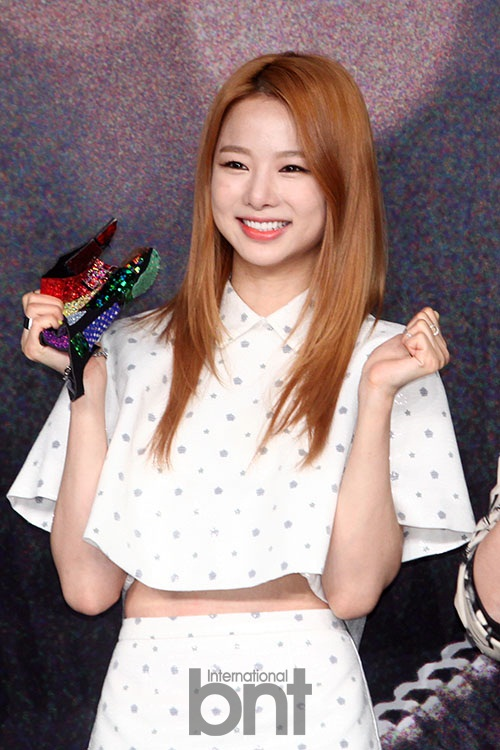 EXID’s Solji
Girls Day Hyeri
Round six: Pick one!
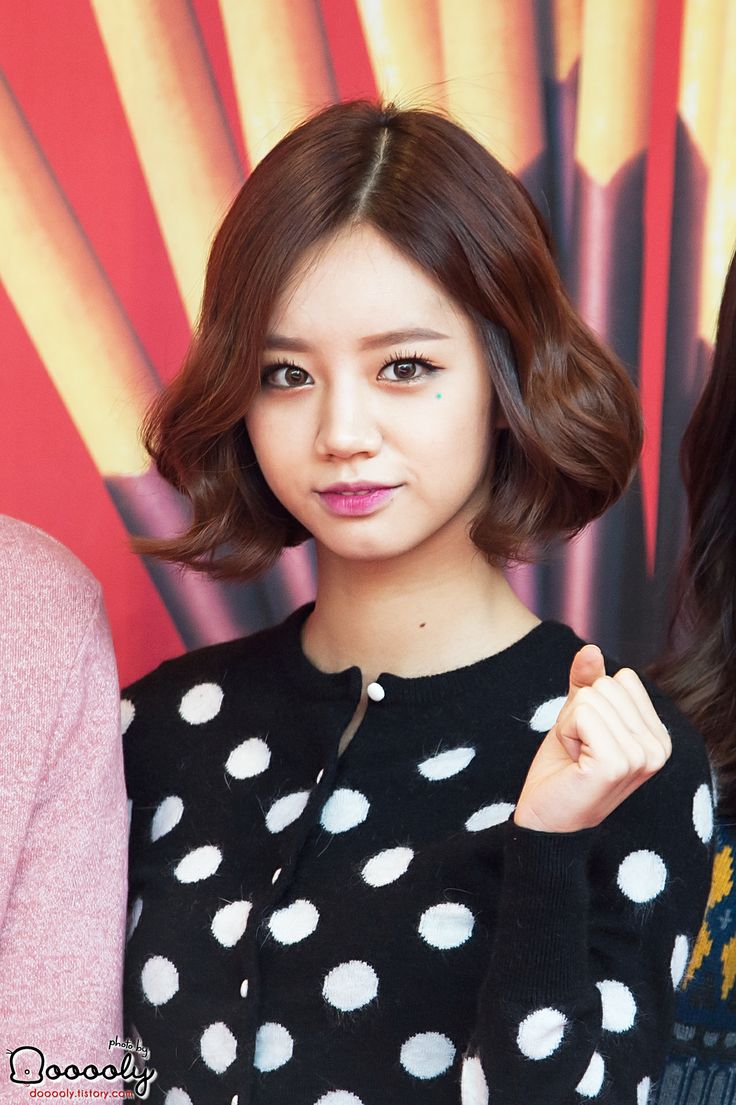 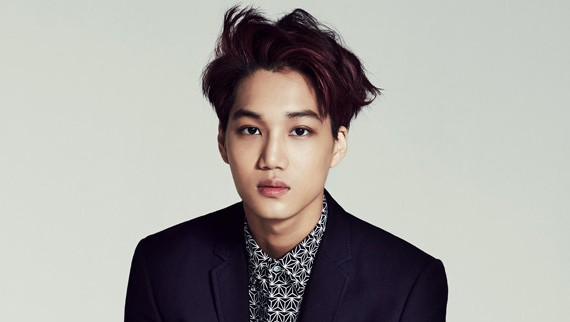 EXO’s Kai
Girls Day Hyeri
Round six: Pick one!
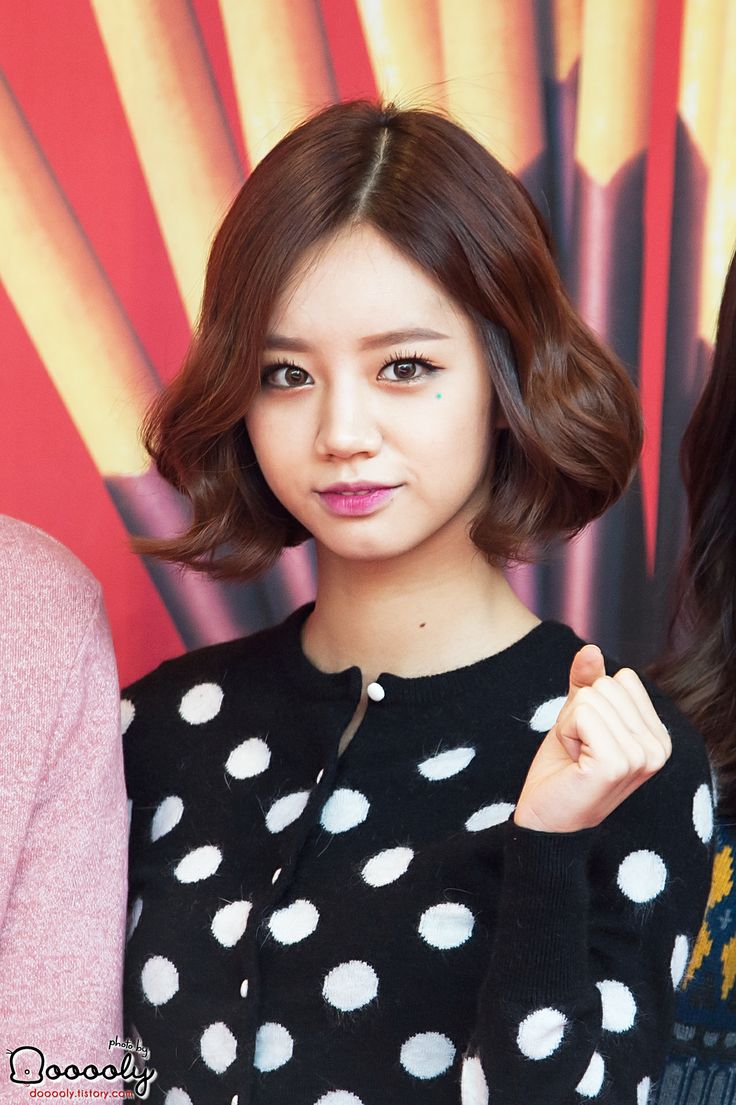 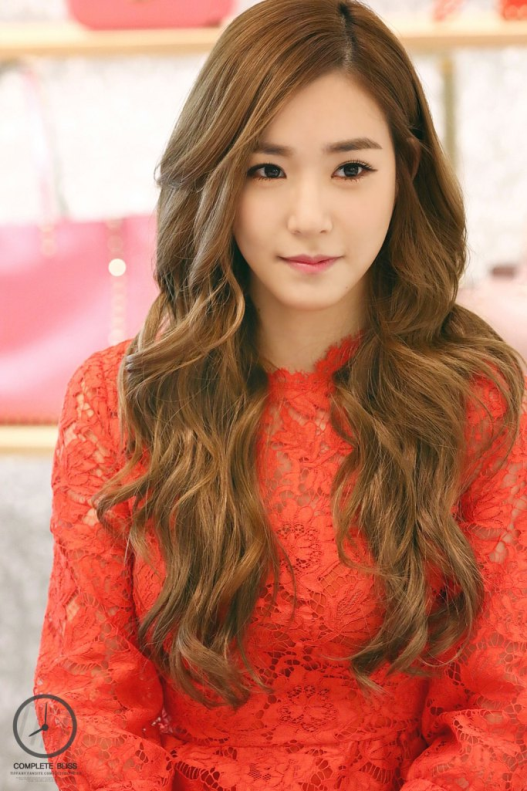 SNSD’s Tiffany
Girls Day Hyeri
Round six: Pick one!
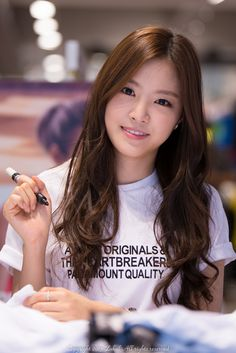 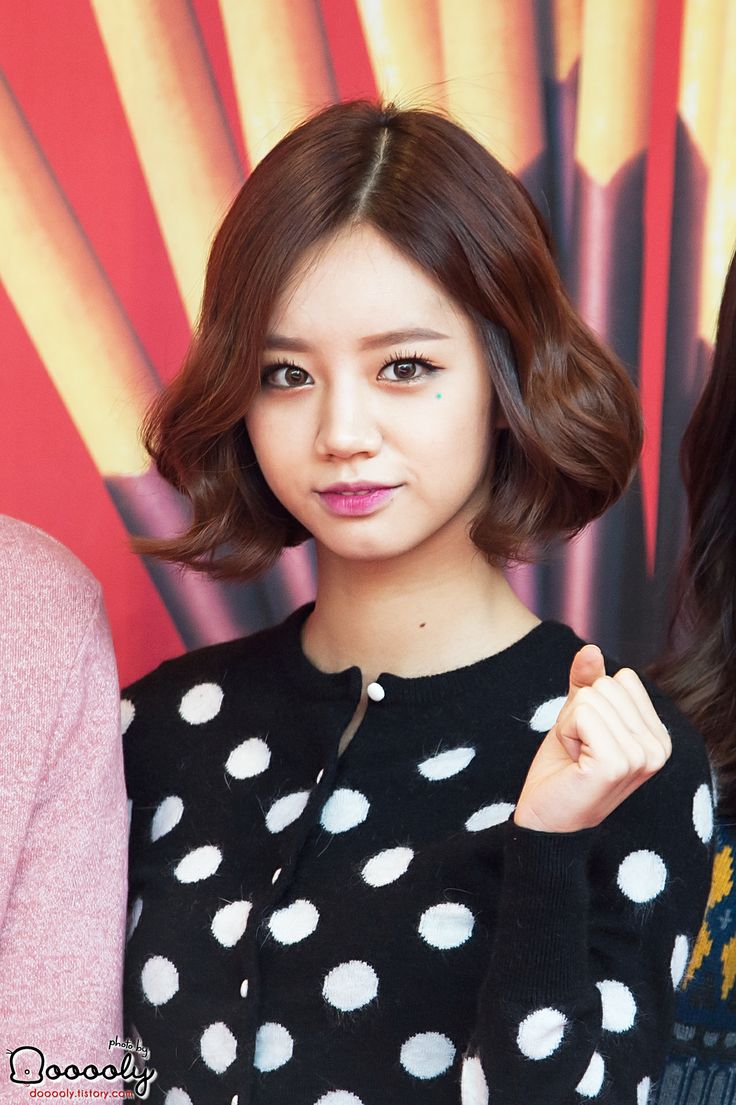 Apink’s Naeun
Girls Day Hyeri
Round seven: Pick one!
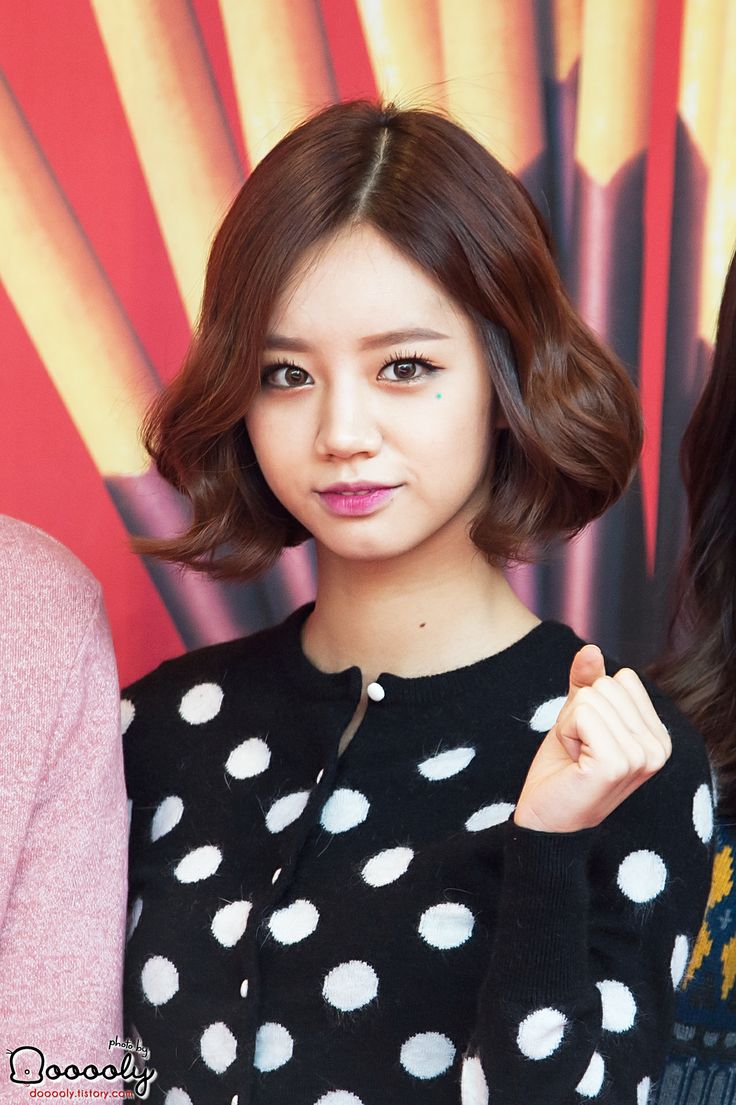 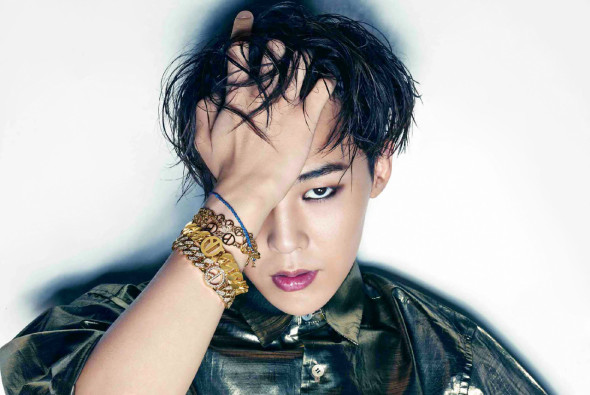 G-Dragon
Girls Day Hyeri
Round seven: Pick one!
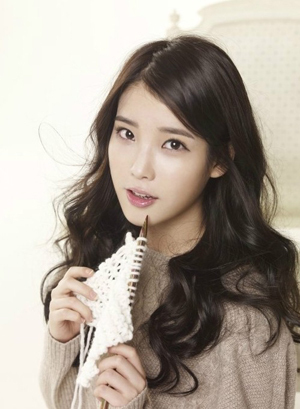 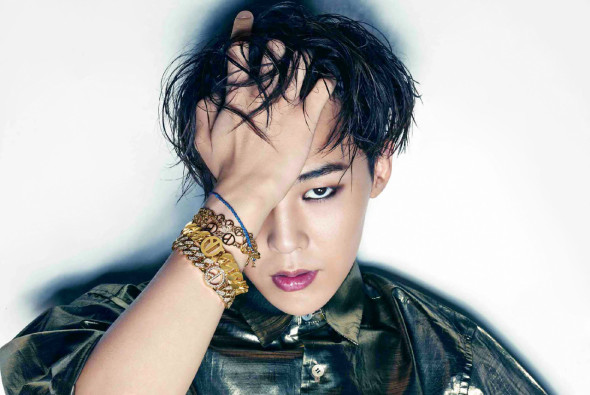 G-Dragon
IU
Round seven: Pick one!
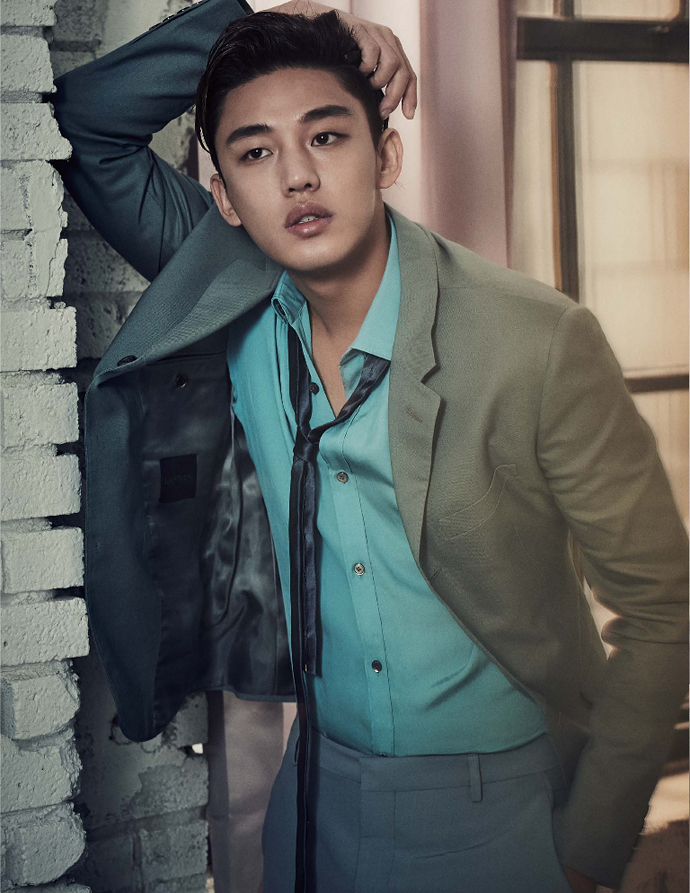 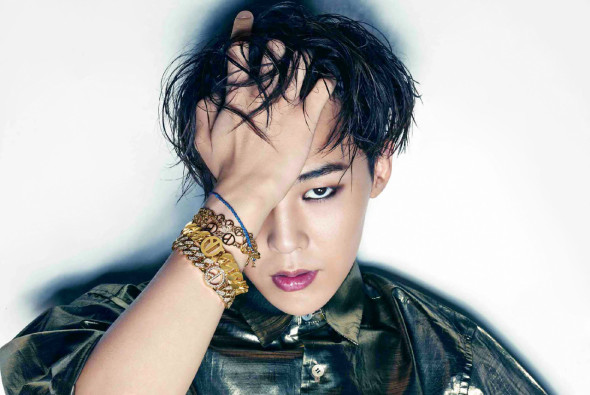 G-Dragon
Yoo Ah In
Round seven: Pick one!
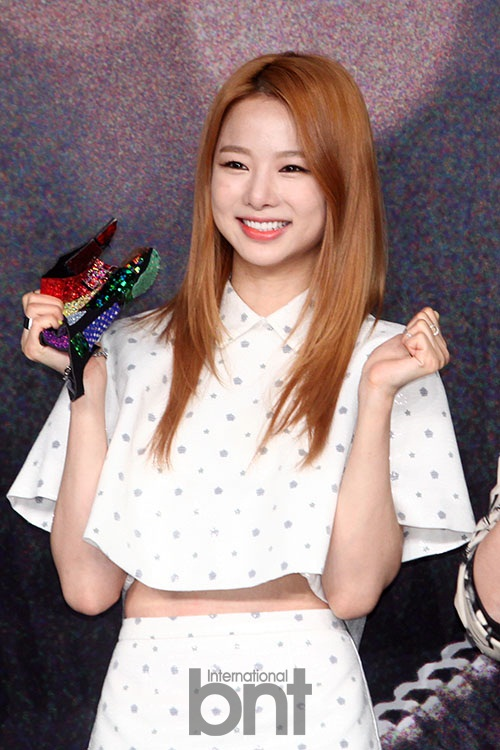 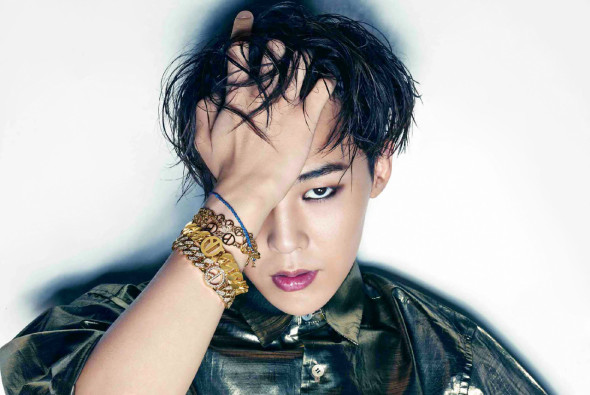 G-Dragon
EXID’s Solji
Round seven: Pick one!
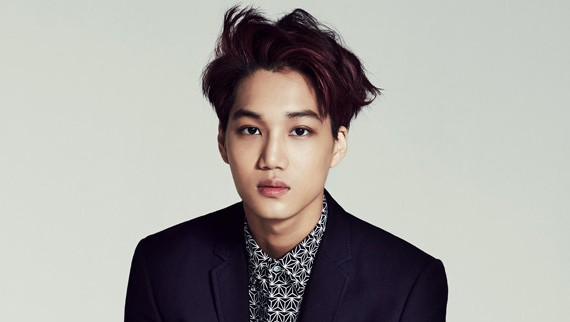 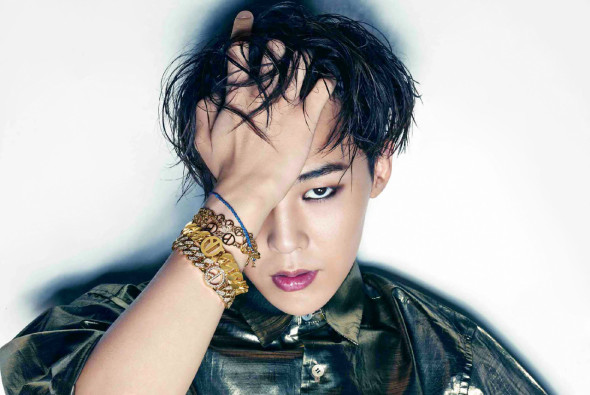 EXO’s Kai
G-Dragon
Round seven: Pick one!
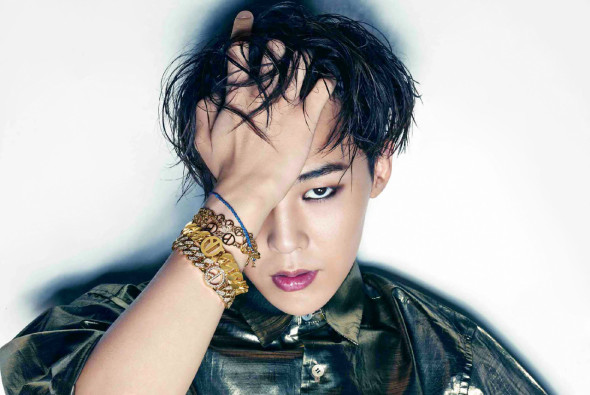 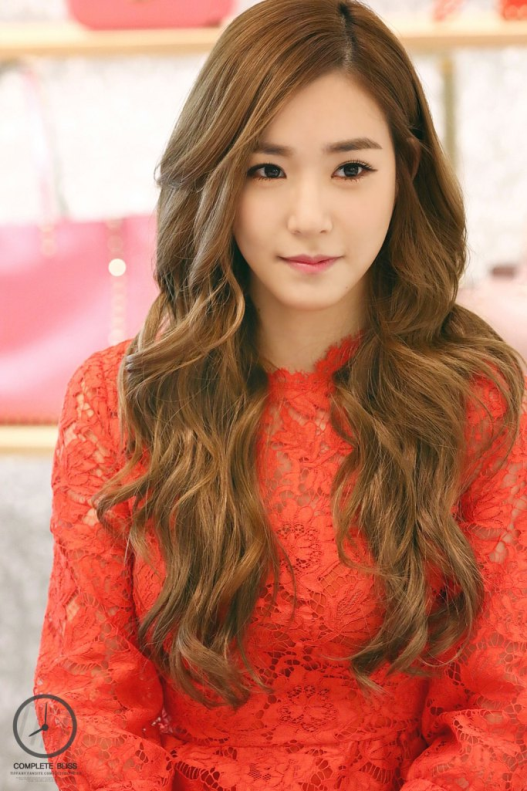 G-Dragon
SNSD’s Tiffany
Round seven: Pick one!
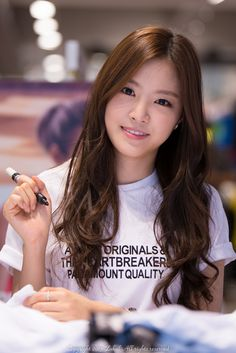 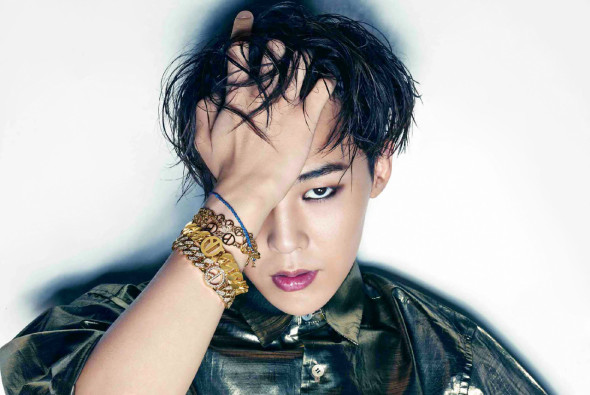 G-Dragon
Apink’s Naeun
Round eight: Pick one!
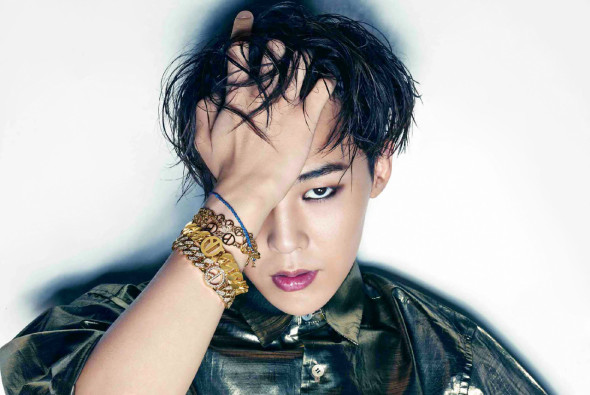 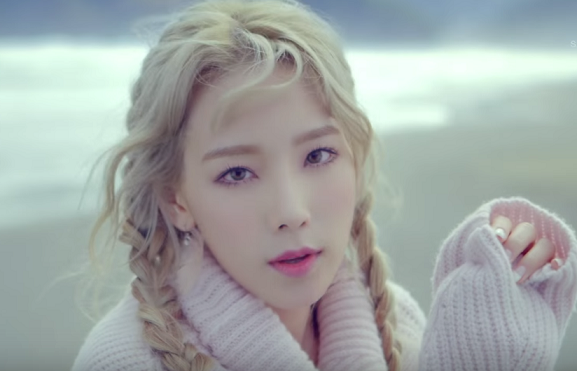 Taeyeon
G-Dragon
Round eight: Pick one!
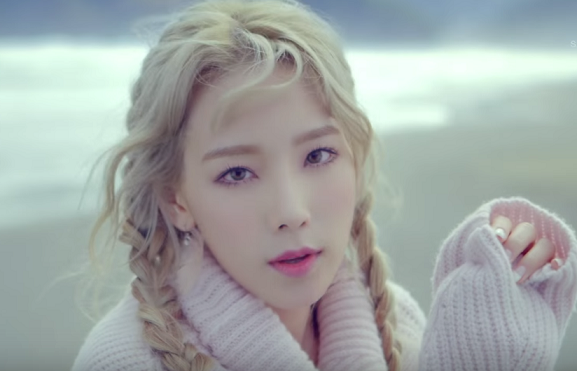 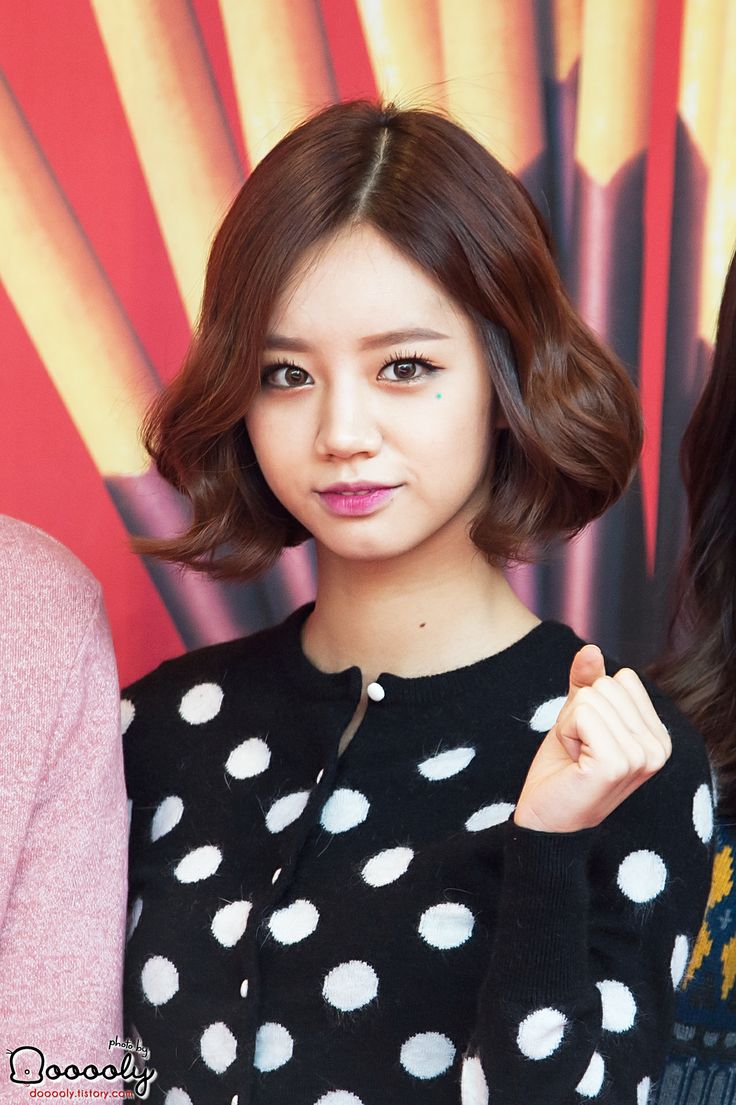 Taeyeon
Girls Day Hyeri
Round eight: Pick one!
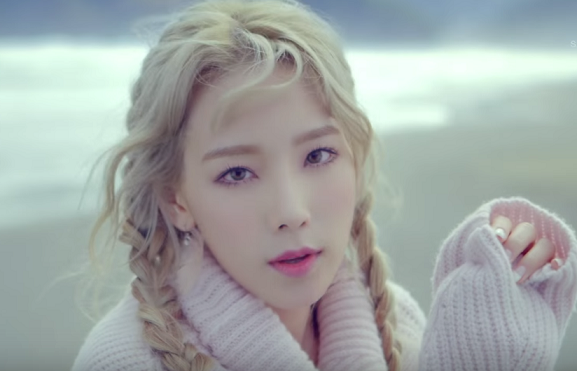 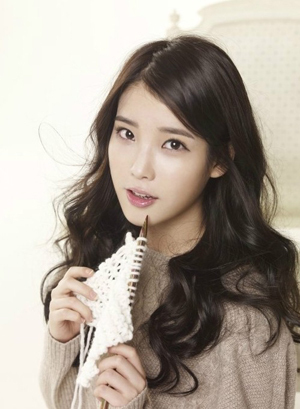 Taeyeon
IU
Round eight: Pick one!
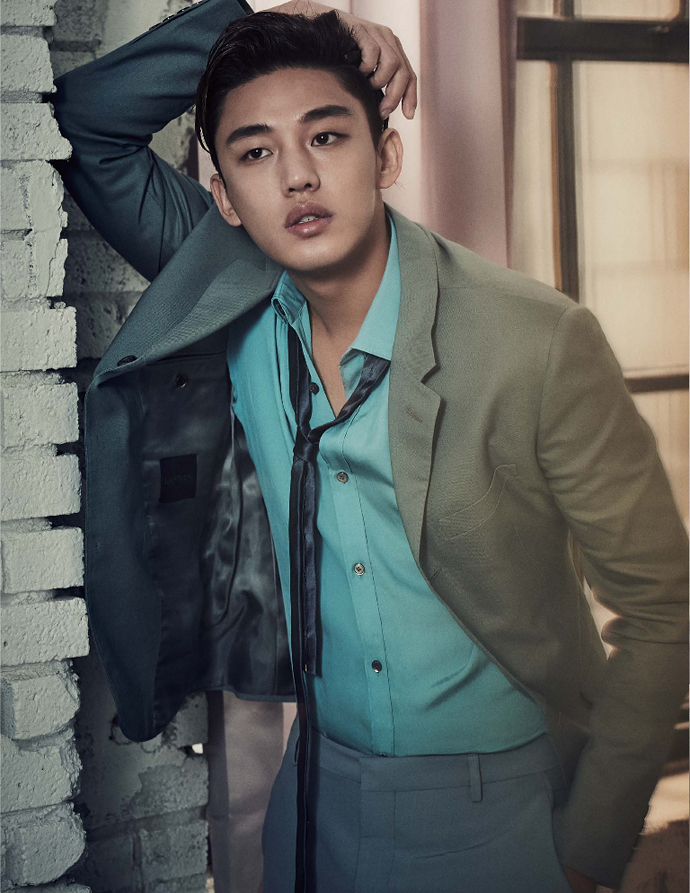 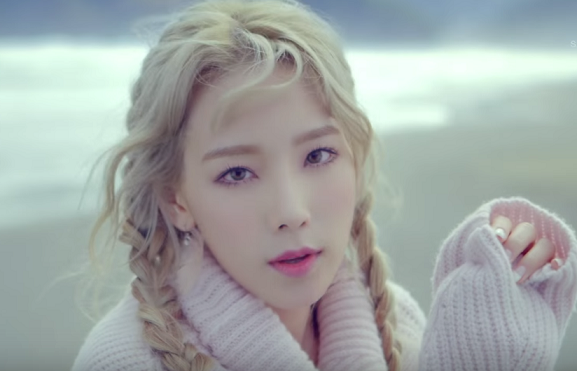 Taeyeon
Yoo Ah In
Round eight: Pick one!
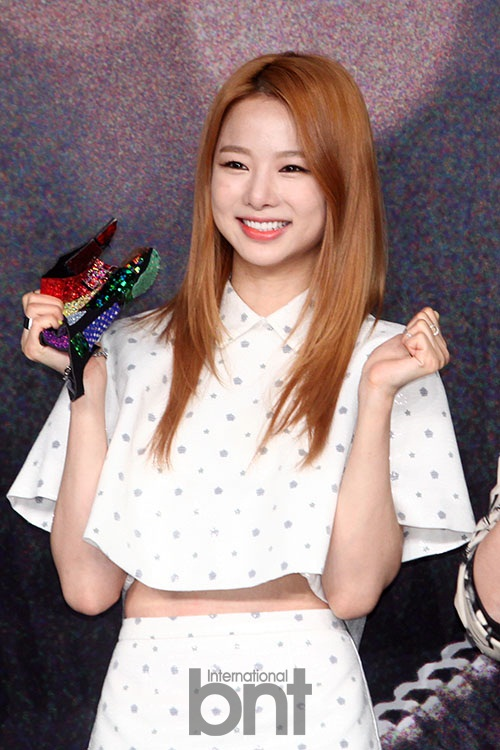 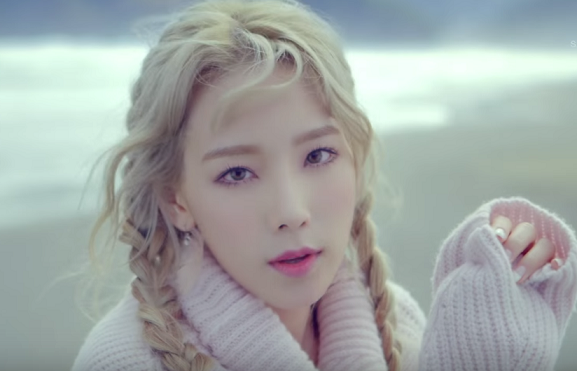 Taeyeon
EXID’s Solji
Round eight: Pick one!
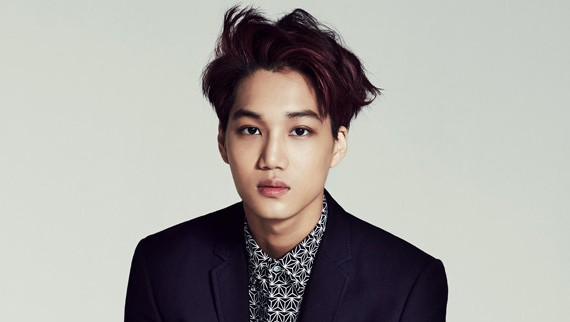 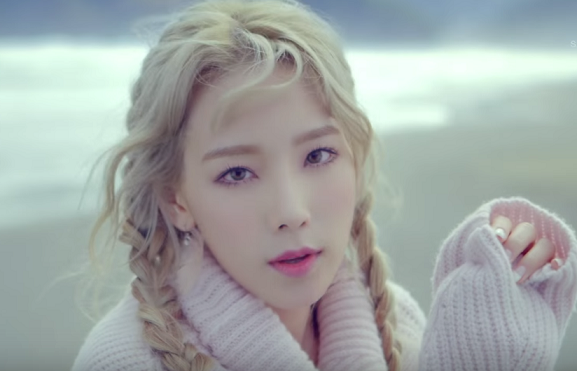 EXO’s Kai
Taeyeon
Round eight: Pick one!
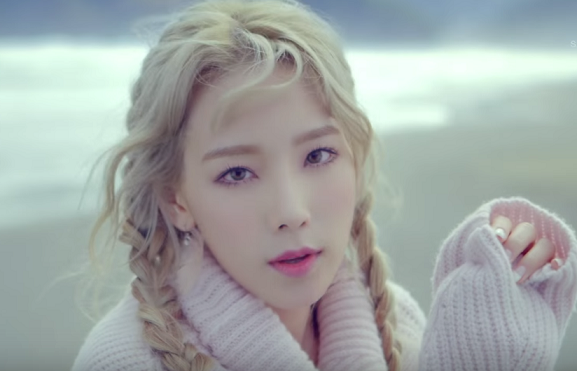 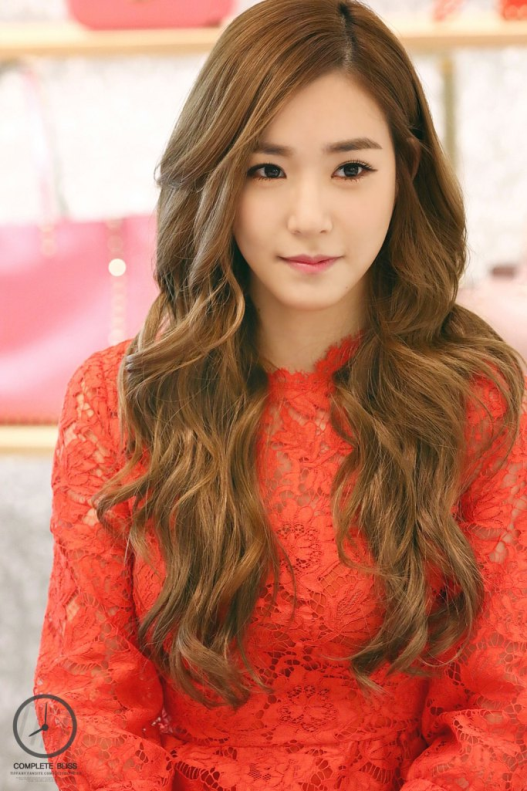 Taeyeon
SNSD’s Tiffany
Round eight: Pick one!
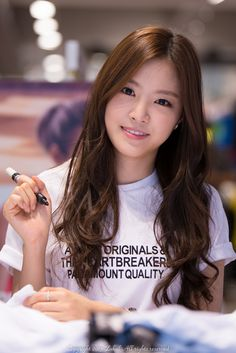 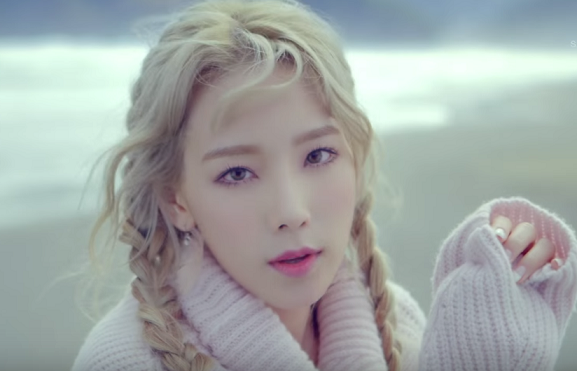 Taeyeon
Apink’s Naeun
Round nine: Pick one!
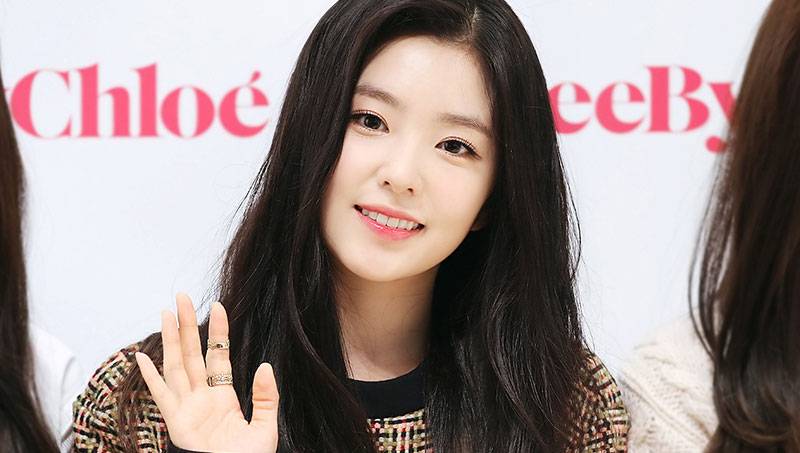 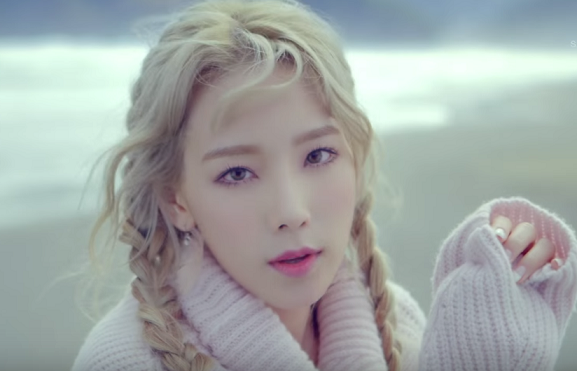 Taeyeon
Red Velvet’s Irene
Round nine: Pick one!
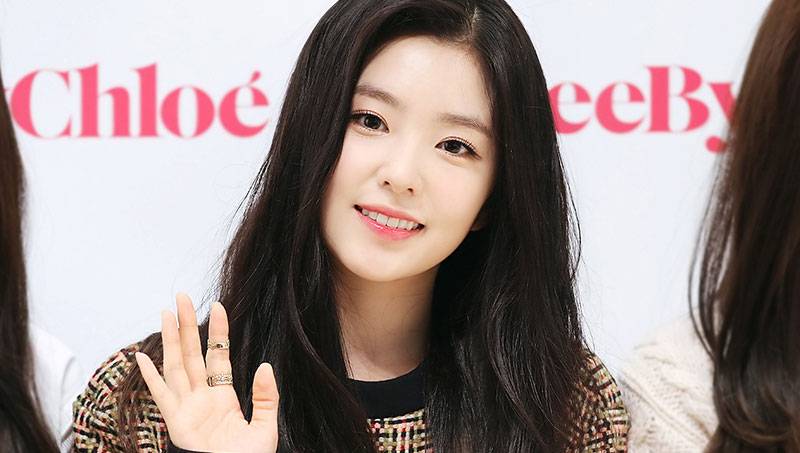 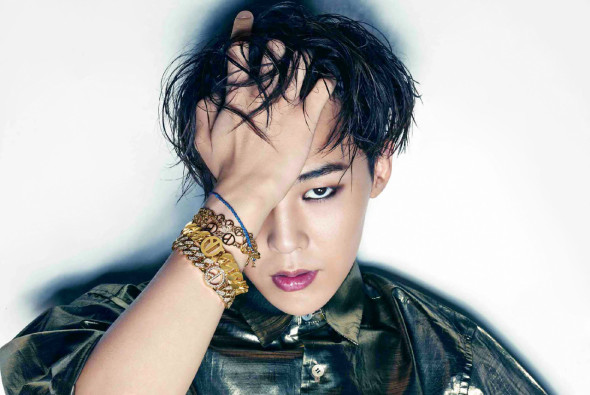 Red Velvet’s Irene
G-Dragon
Round nine: Pick one!
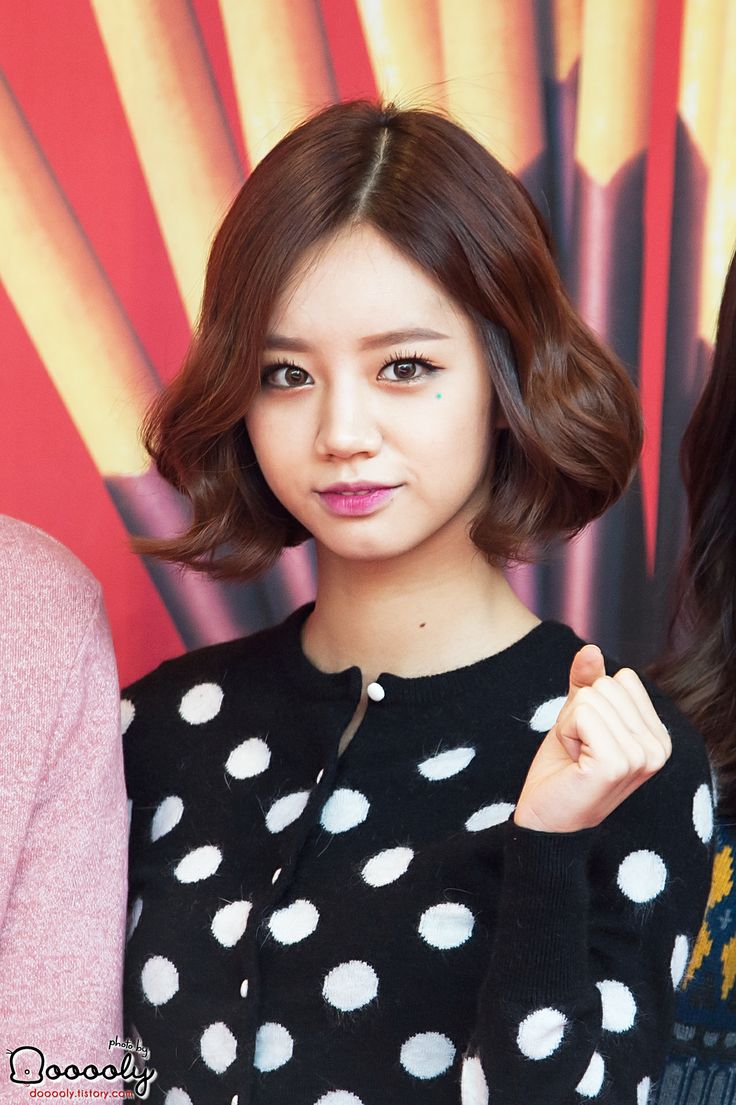 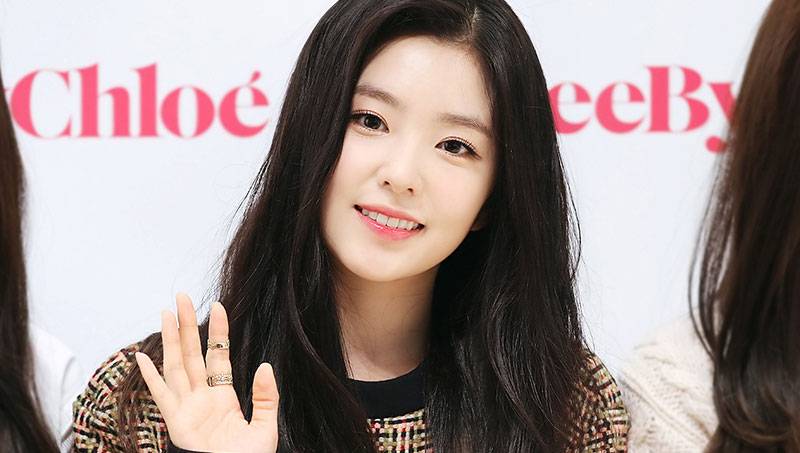 Red Velvet’s Irene
Girls Day Hyeri
Round nine: Pick one!
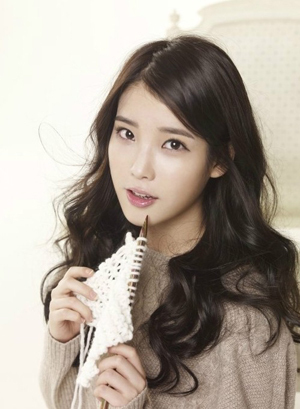 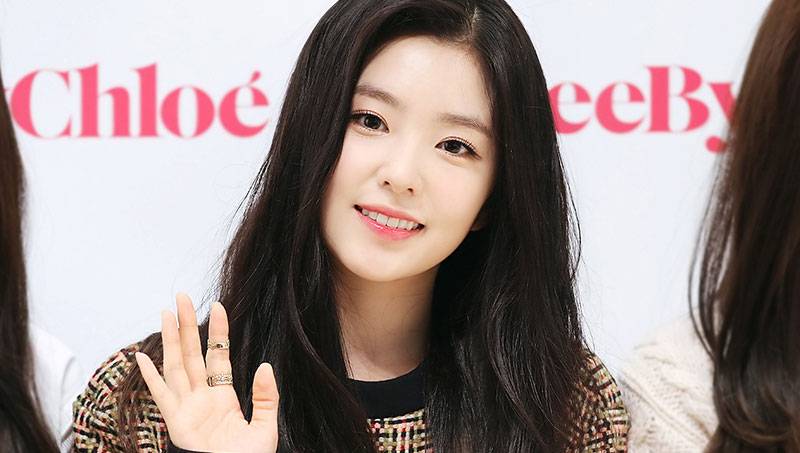 Red Velvet’s Irene
IU
Round nine: Pick one!
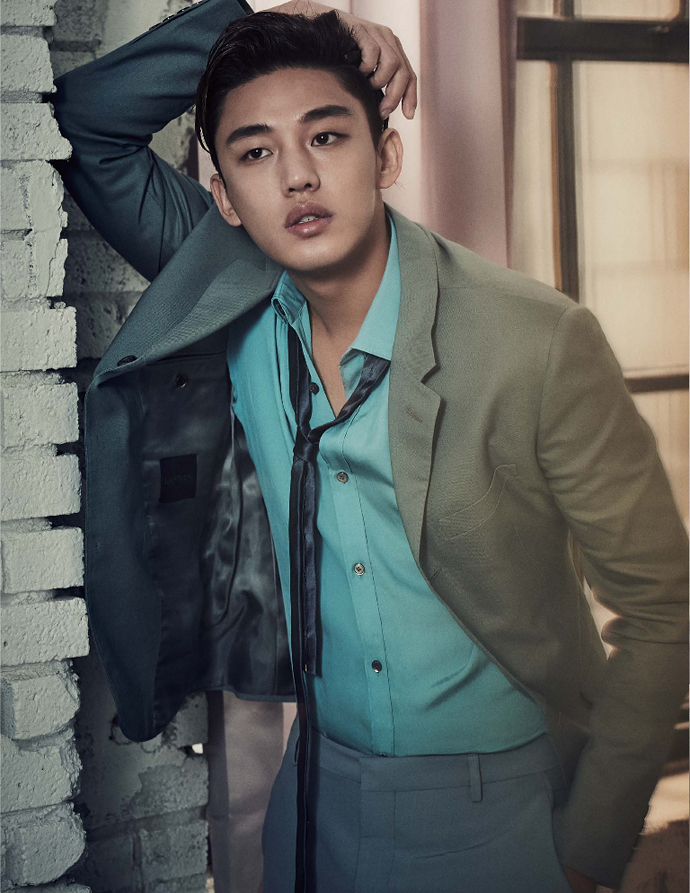 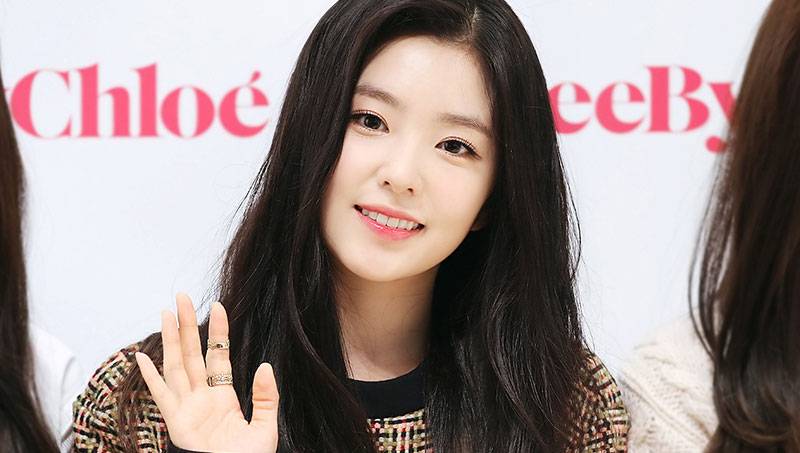 Red Velvet’s Irene
Yoo Ah In
Round nine: Pick one!
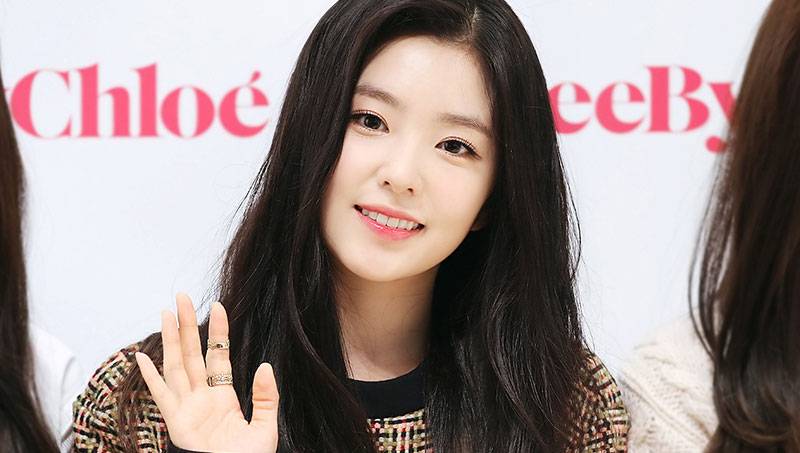 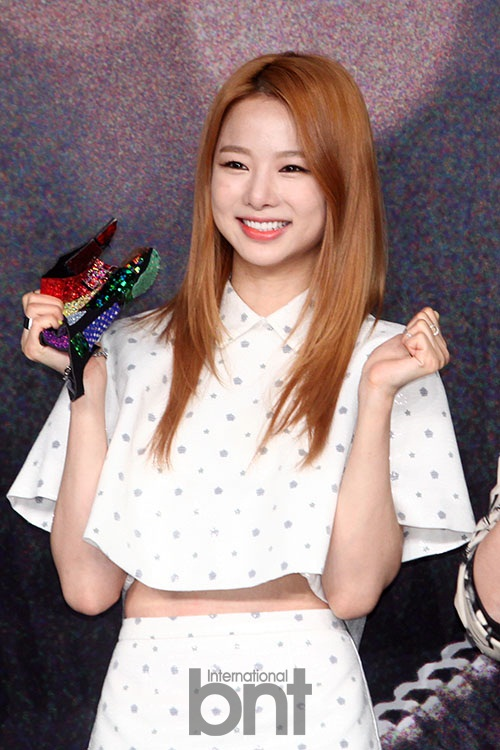 Red Velvet’s Irene
EXID’s Solji
Round nine: Pick one!
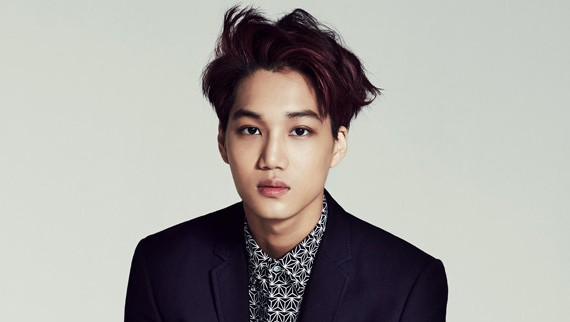 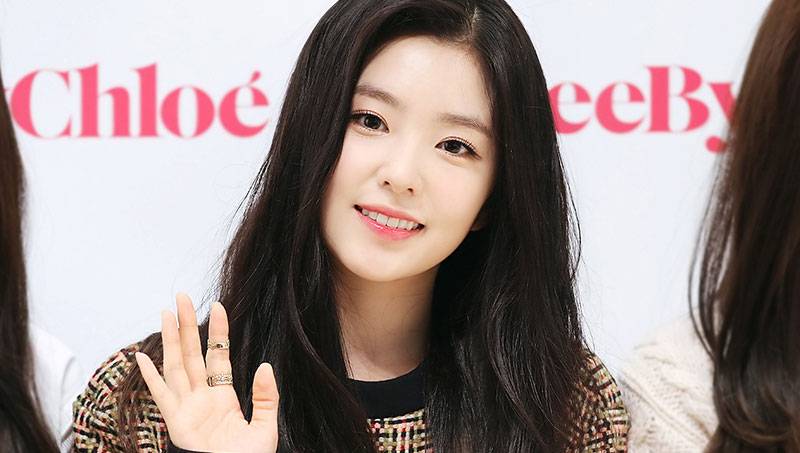 EXO’s Kai
Red Velvet’s Irene
Round nine: Pick one!
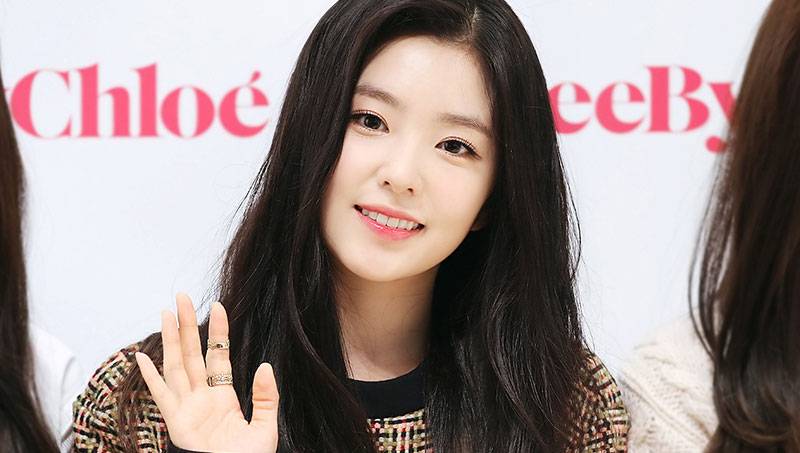 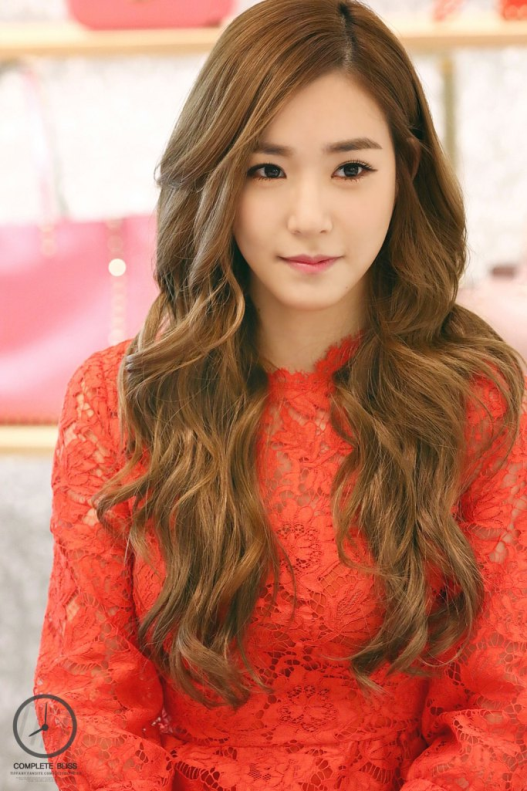 Red Velvet’s Irene
SNSD’s Tiffany
Round nine: Pick one!
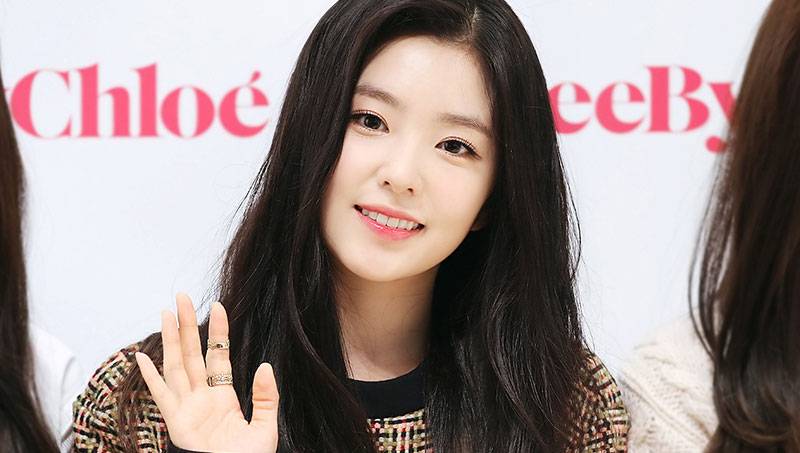 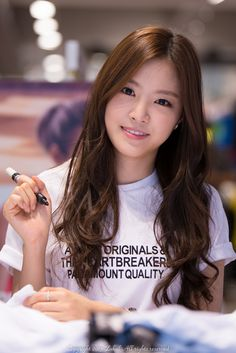 Red Velvet’s Irene
Apink’s Naeun
Round ten: Pick one!
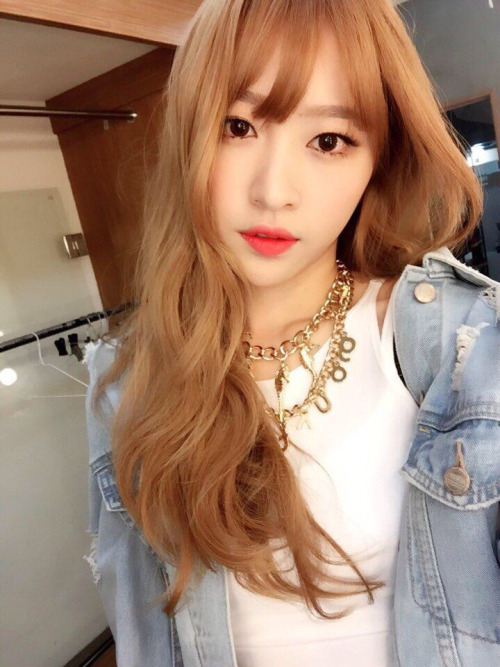 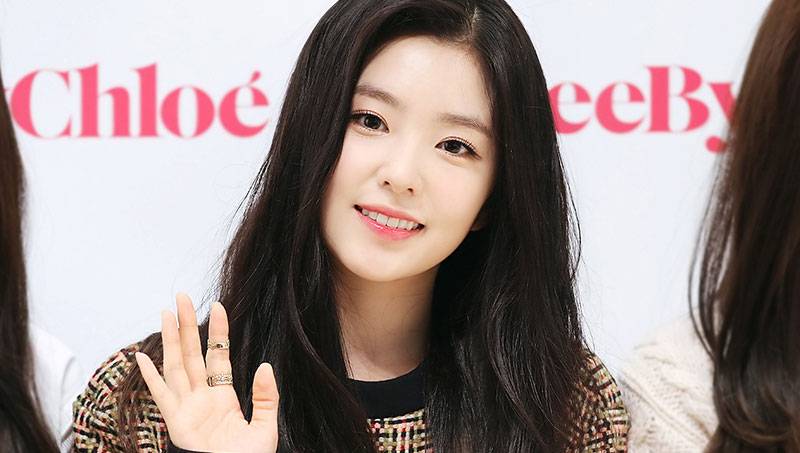 Red Velvet’s Irene
EXID’s Hani
Round ten: Pick one!
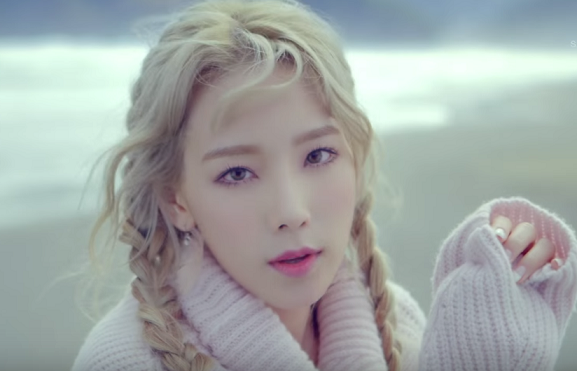 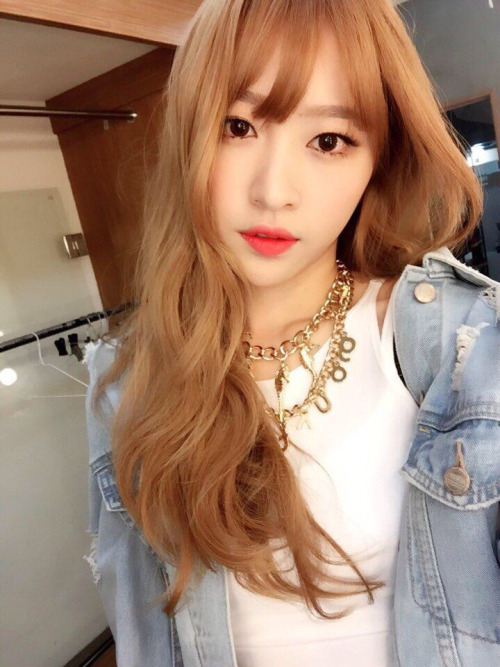 Taeyeon
EXID’s Hani
Round ten: Pick one!
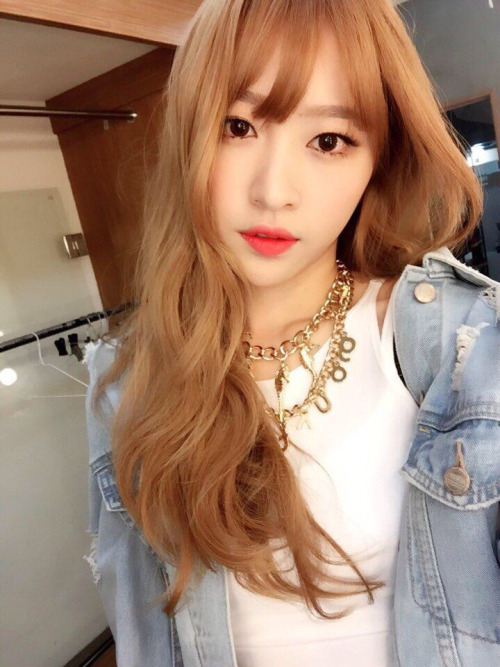 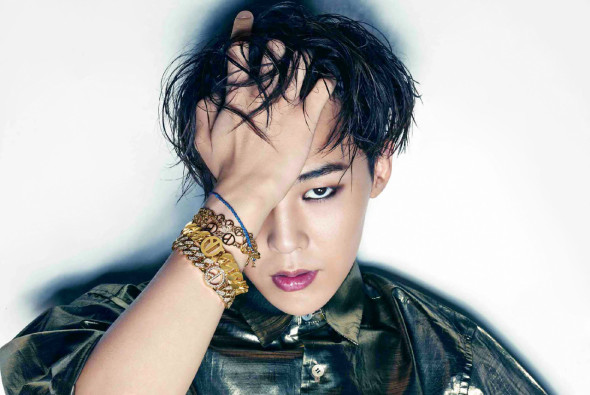 G-Dragon
EXID’s Hani
Round ten: Pick one!
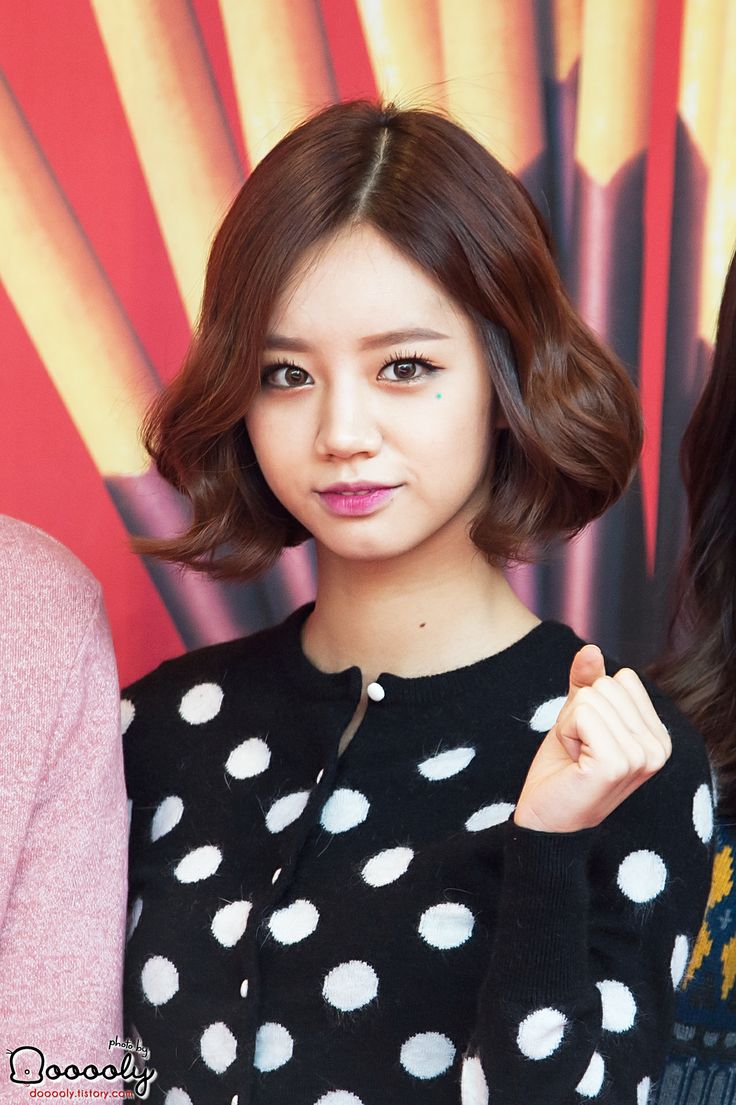 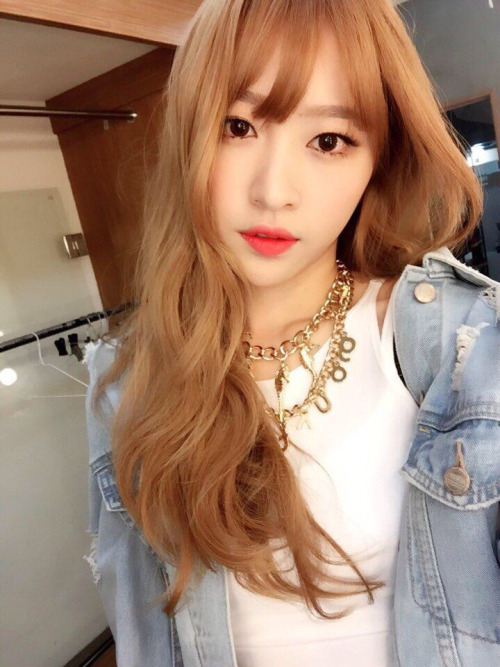 EXID’s Hani
Girls Day Hyeri
Round ten: Pick one!
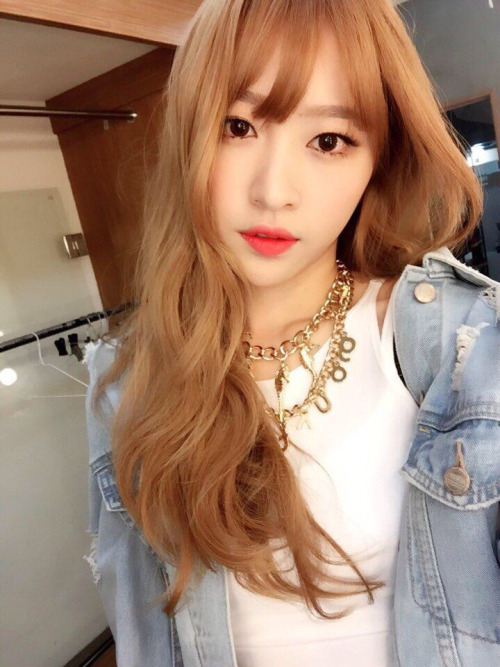 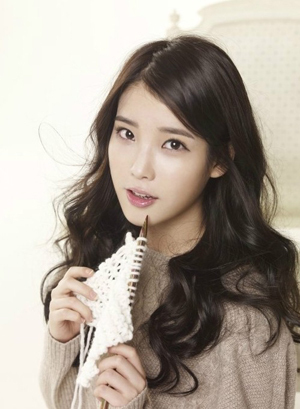 EXID’s Hani
IU
Round ten: Pick one!
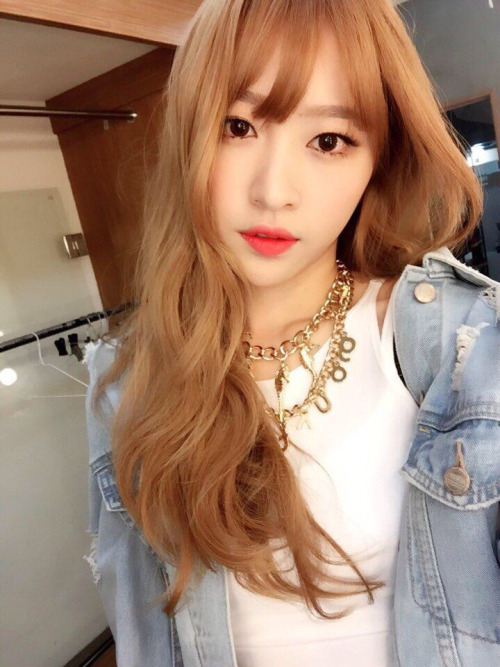 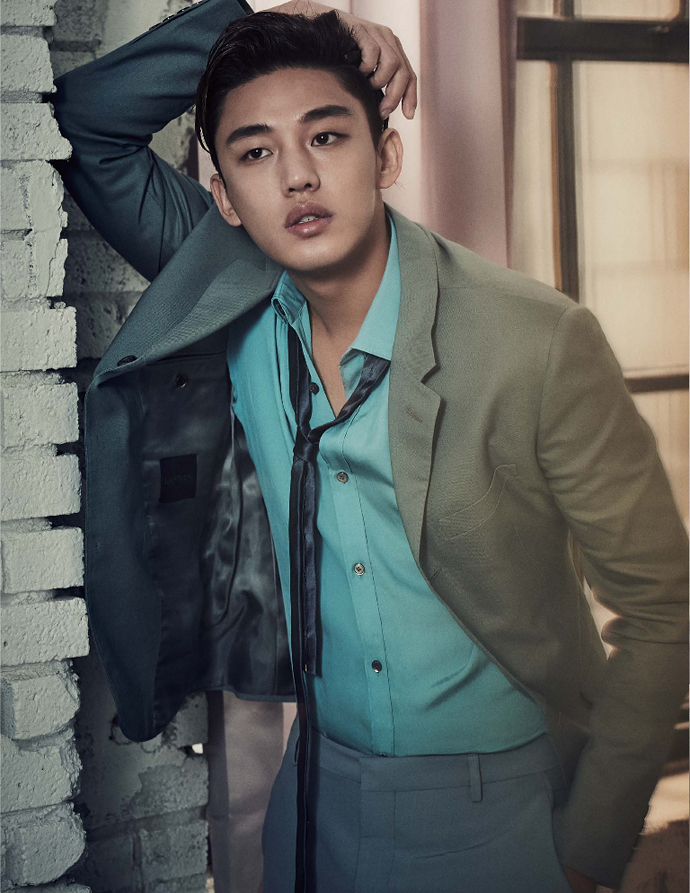 EXID’s Hani
Yoo Ah In
Round ten: Pick one!
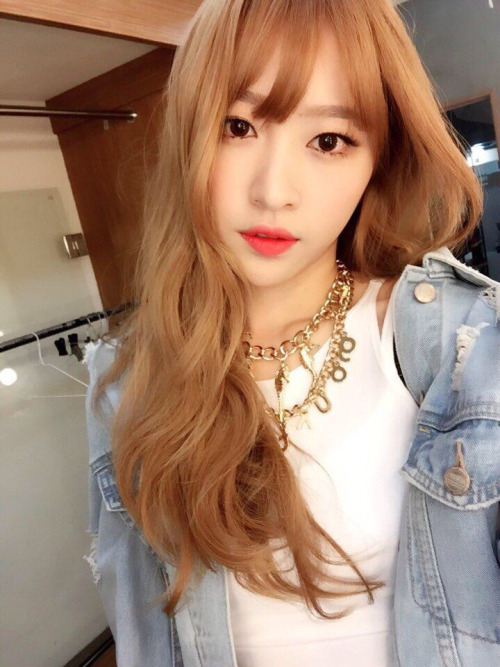 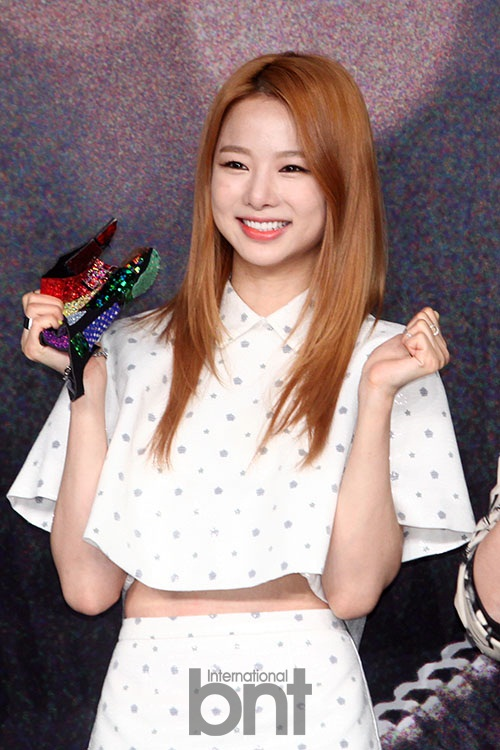 EXID’s Solji
EXID’s Hani
Round ten: Pick one!
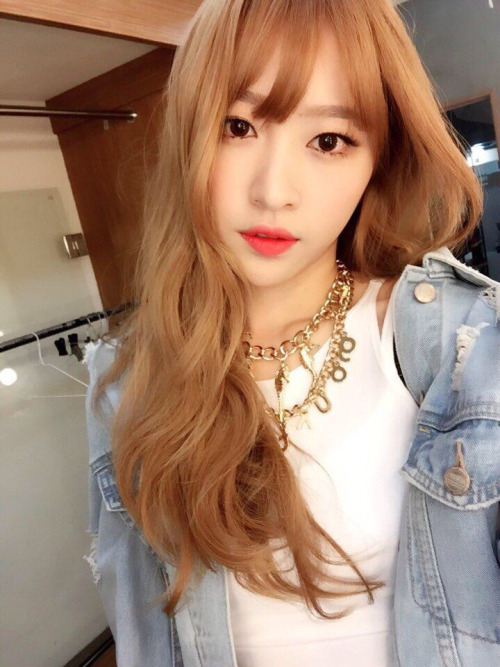 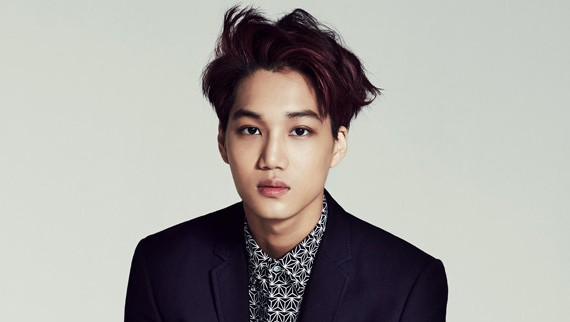 EXO’s Kai
EXID’s Hani
Round ten: Pick one!
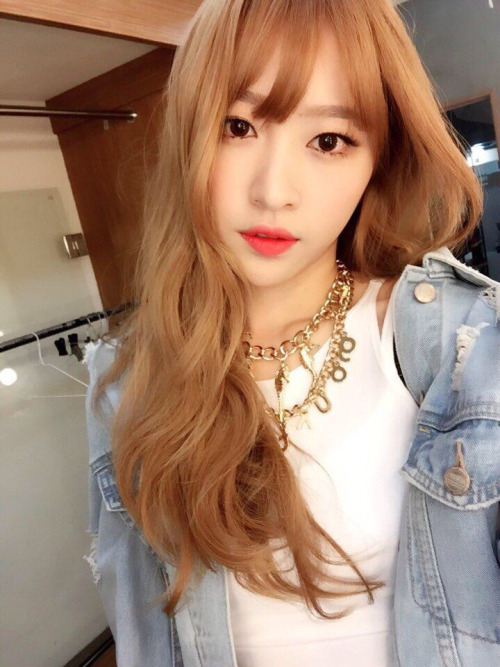 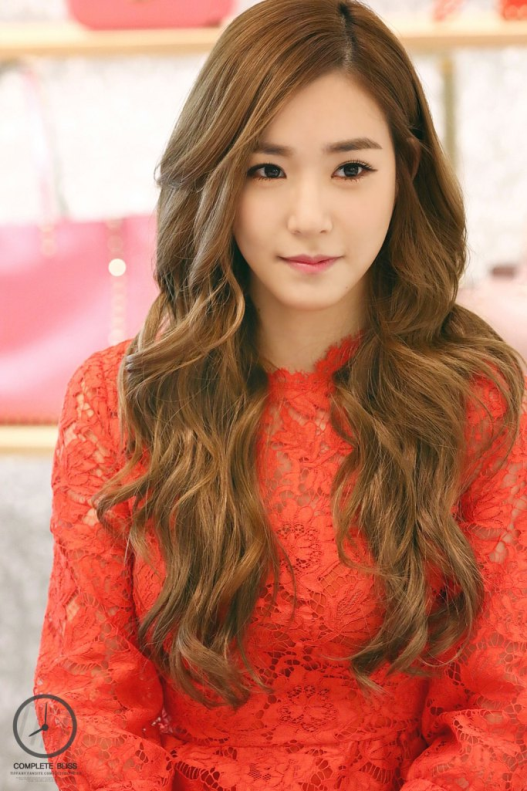 SNSD’s Tiffany
EXID’s Hani
Round ten: Pick one!
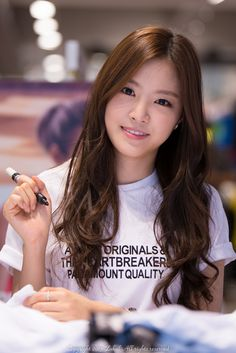 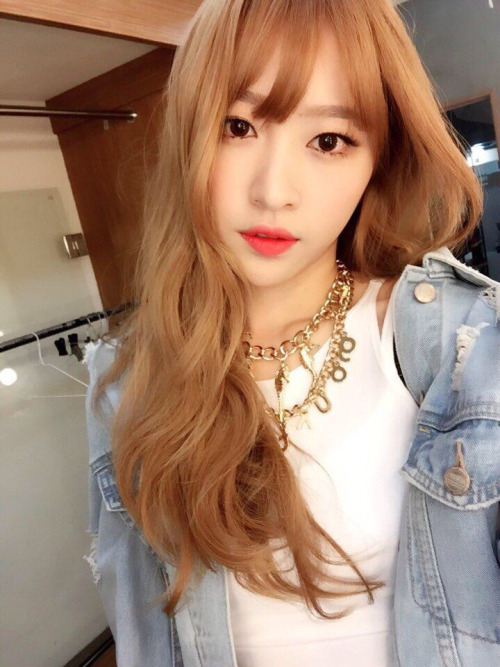 Apink’s Naeun
EXID’s Hani
Round eleven: Pick one!
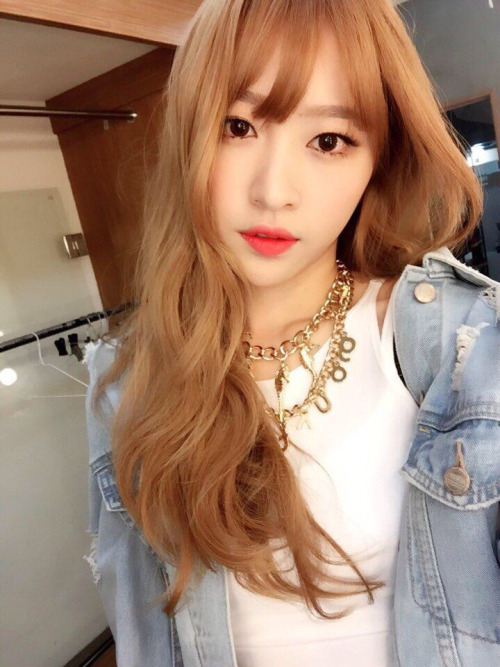 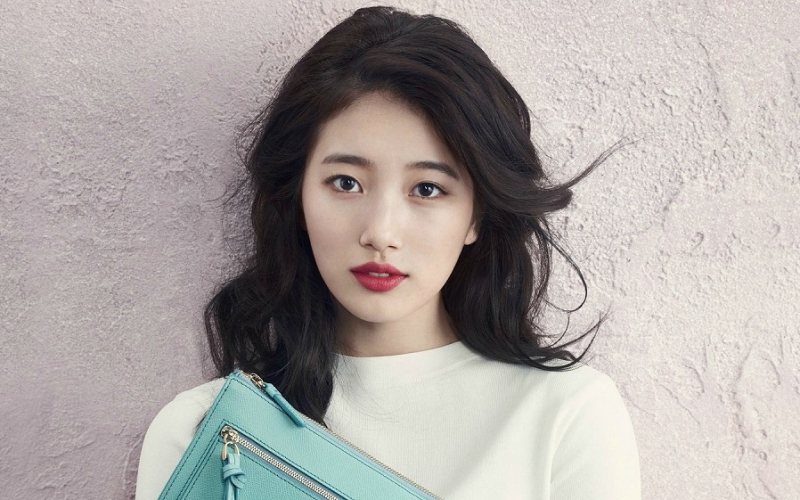 Miss A’s Suzy
EXID’s Hani
Round eleven: Pick one!
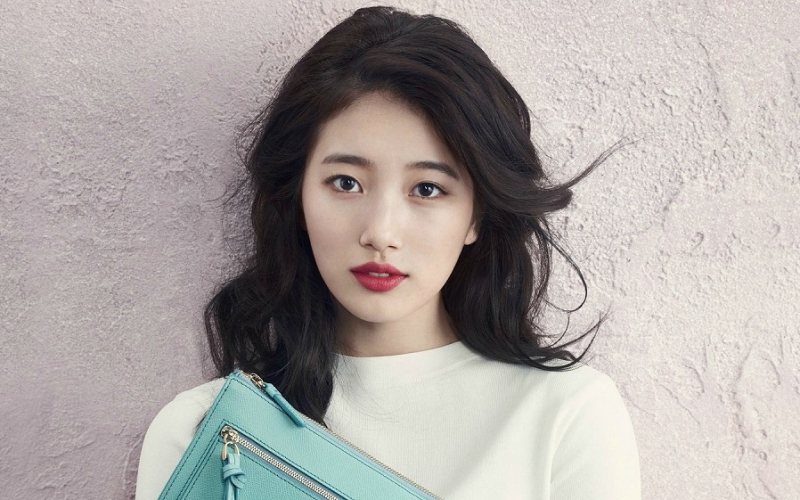 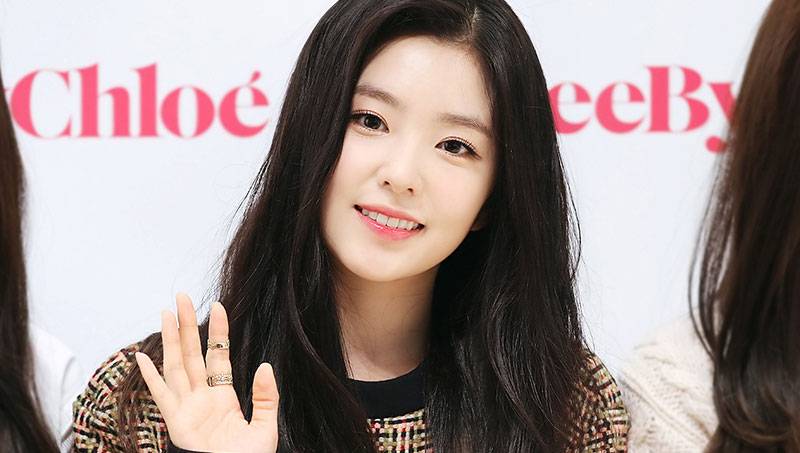 Miss A’s Suzy
Red Velvet’s Irene
Round eleven: Pick one!
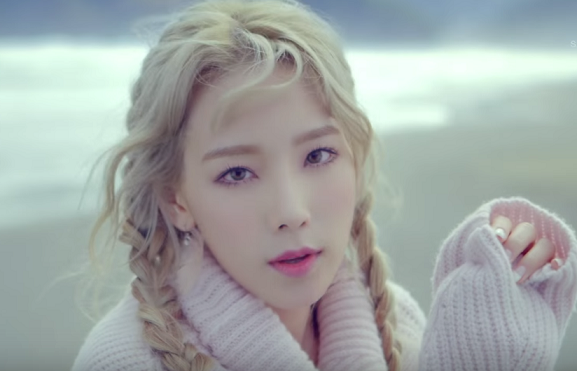 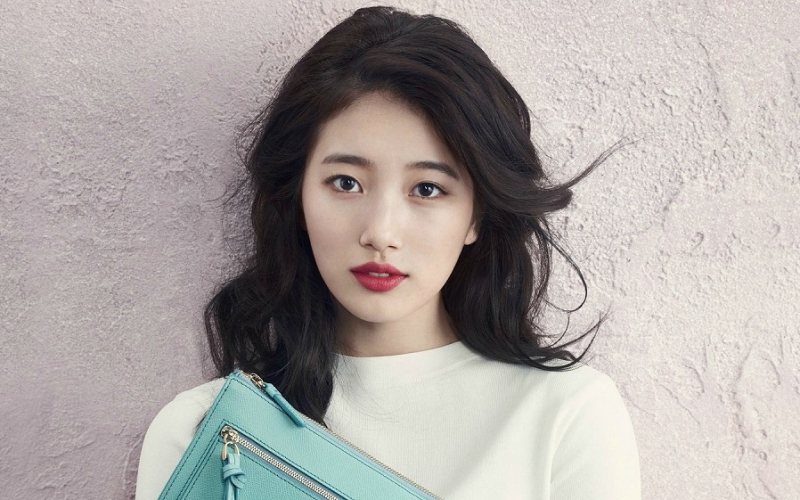 Miss A’s Suzy
Taeyeon
Round eleven: Pick one!
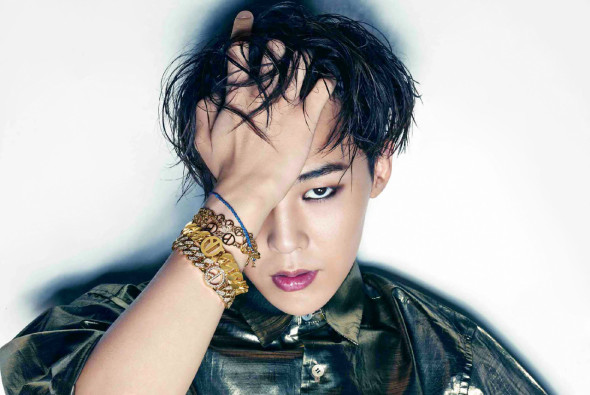 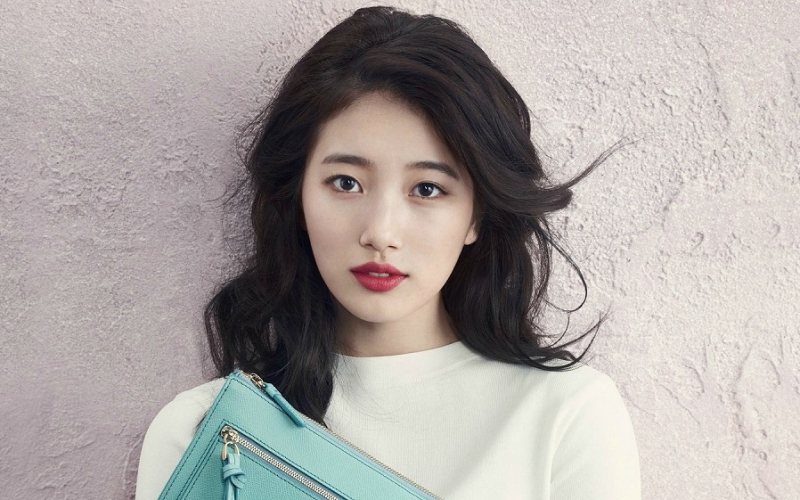 Miss A’s Suzy
G-Dragon
Round eleven: Pick one!
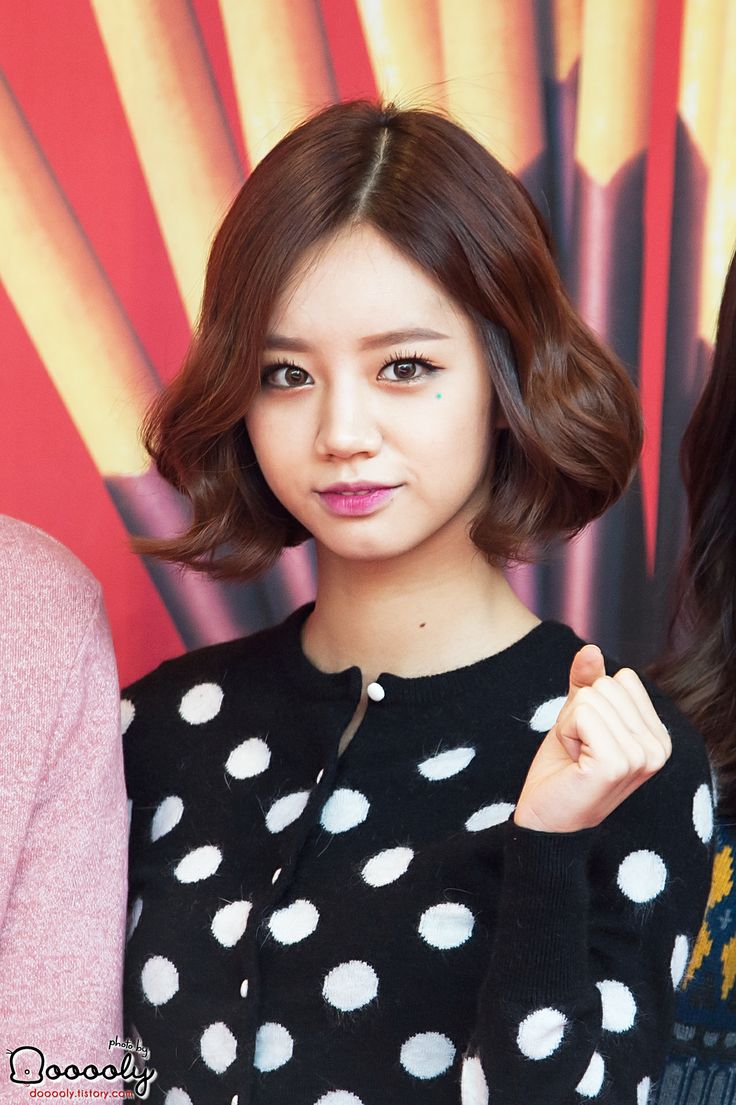 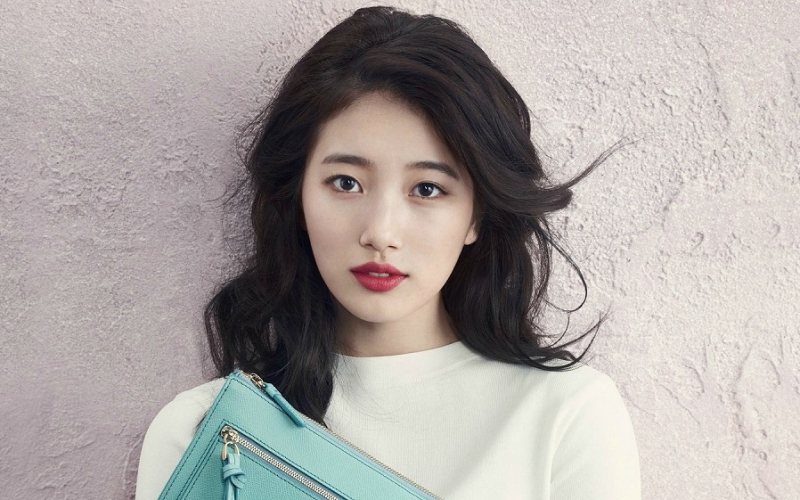 Miss A’s Suzy
Girls Day Hyeri
Round eleven: Pick one!
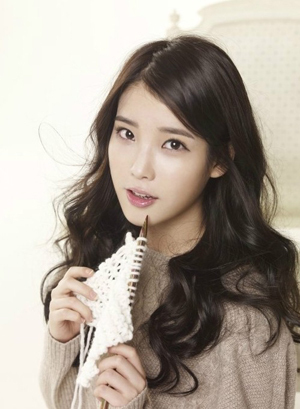 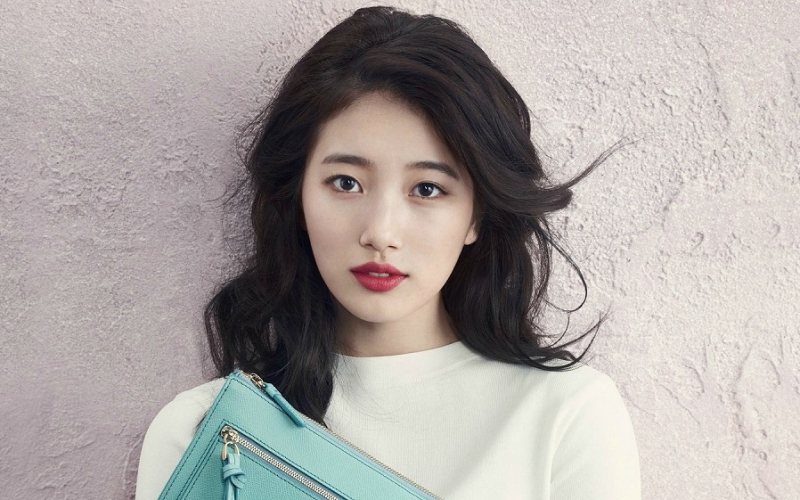 Miss A’s Suzy
IU
Round eleven: Pick one!
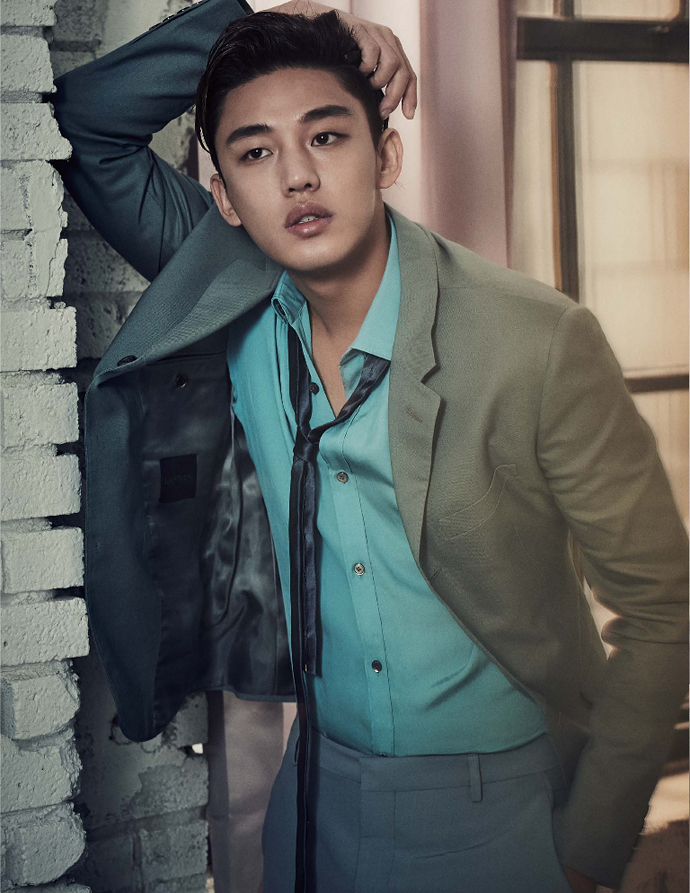 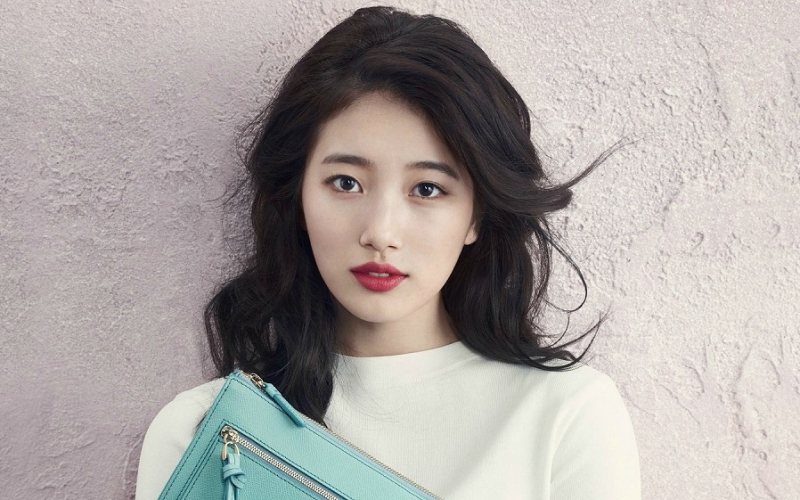 Miss A’s Suzy
Yoo Ah In
Round eleven: Pick one!
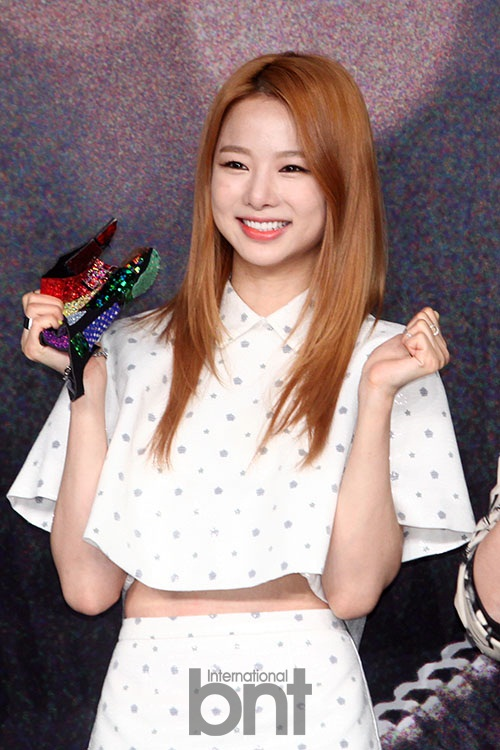 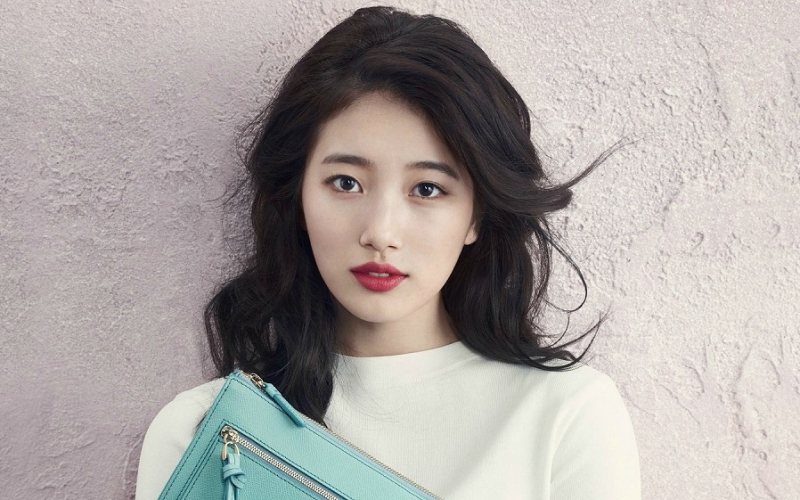 Miss A’s Suzy
EXID’s Solji
Round eleven: Pick one!
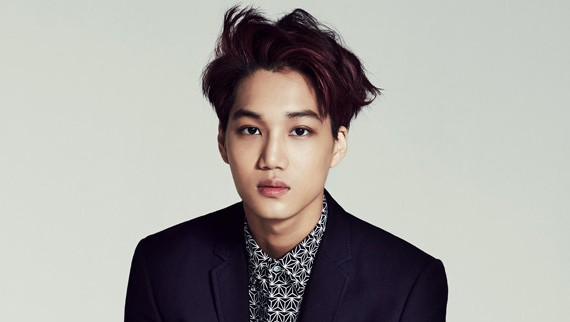 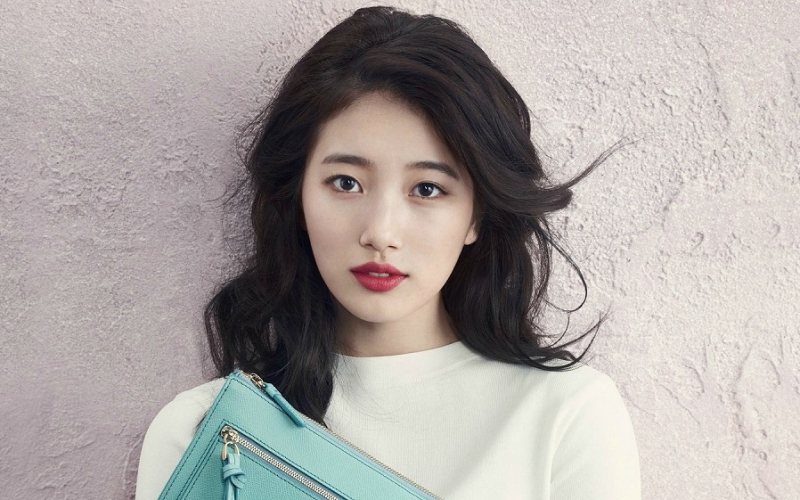 EXO’s Kai
Miss A’s Suzy
Round eleven: Pick one!
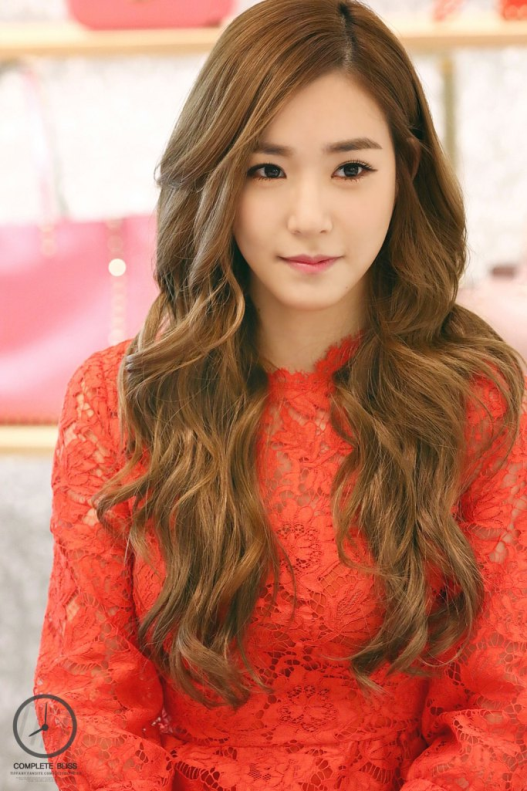 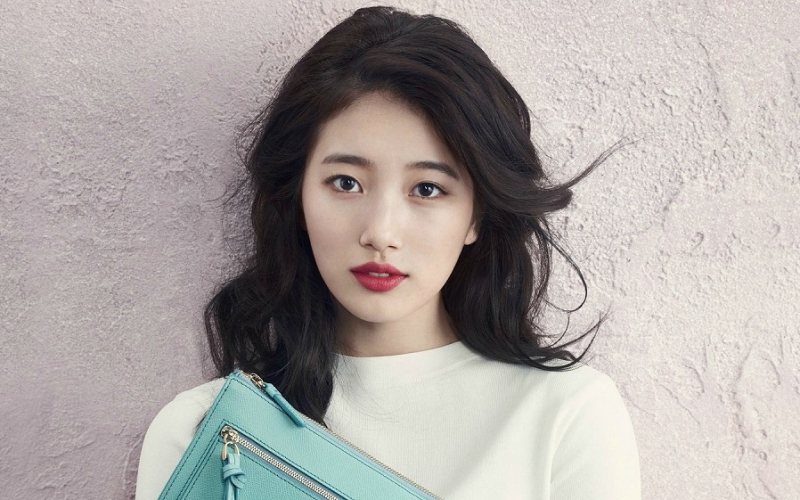 Miss A’s Suzy
SNSD’s Tiffany
Round eleven: Pick one!
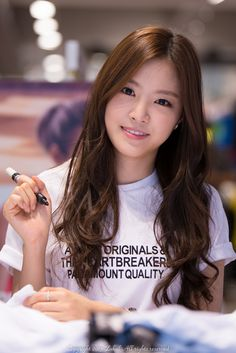 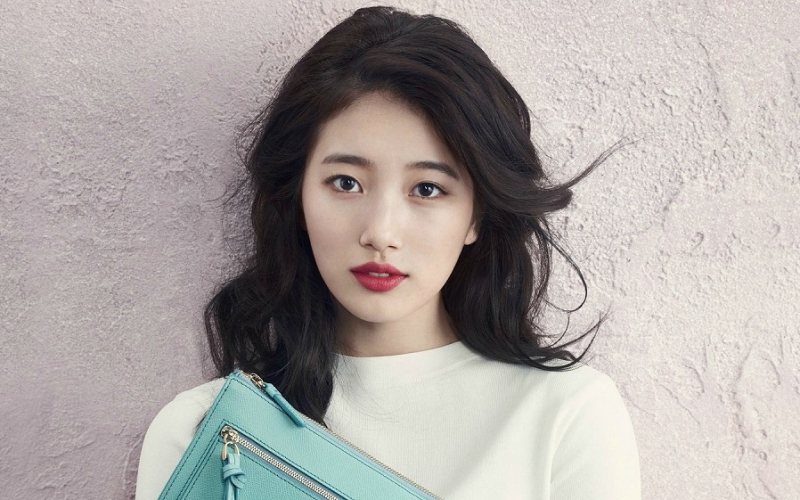 Miss A’s Suzy
Apink’s Naeun
Round twelve: Pick one!
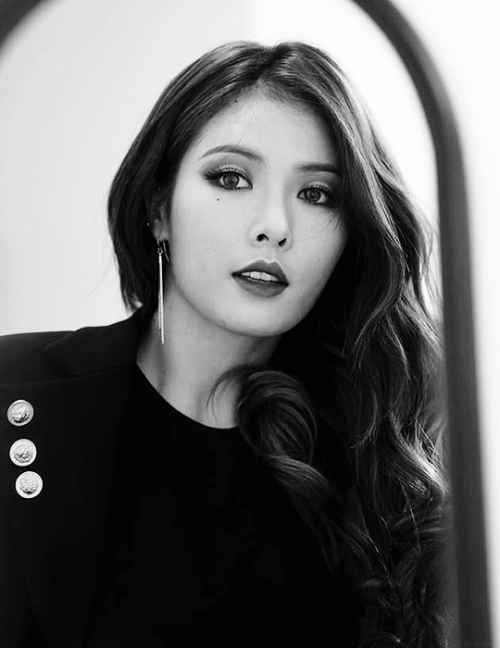 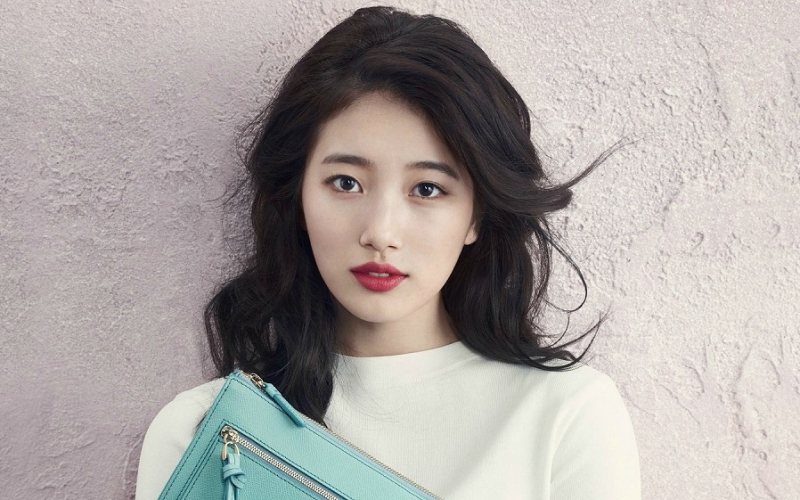 Miss A’s Suzy
Hyuna
Round twelve: Pick one!
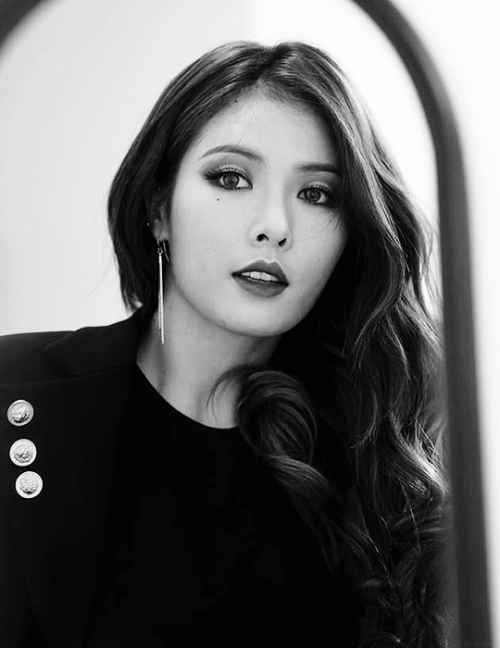 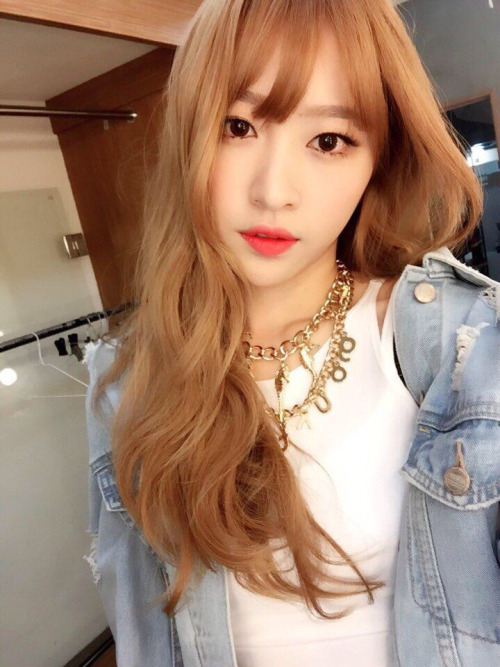 EXID’s Hani
Hyuna
Round twelve: Pick one!
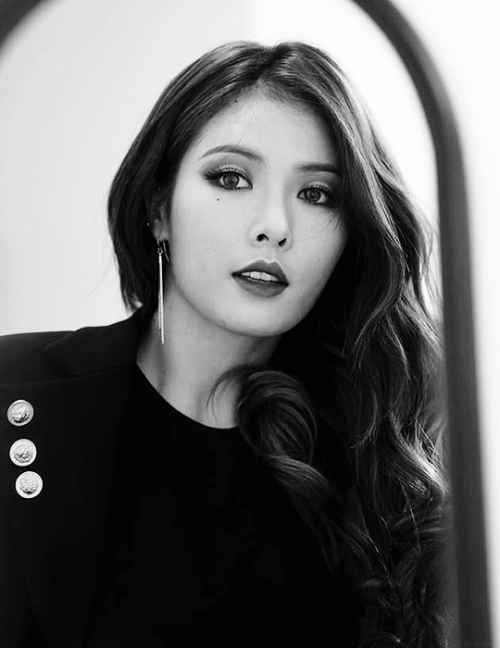 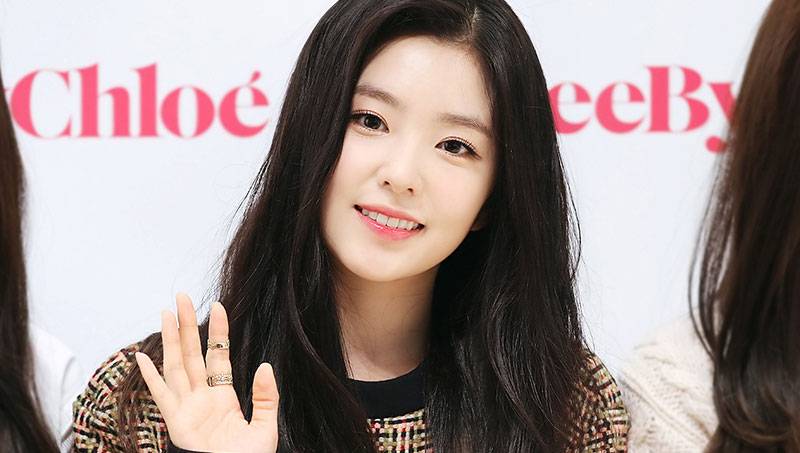 Red Velvet’s Irene
Hyuna
Round twelve: Pick one!
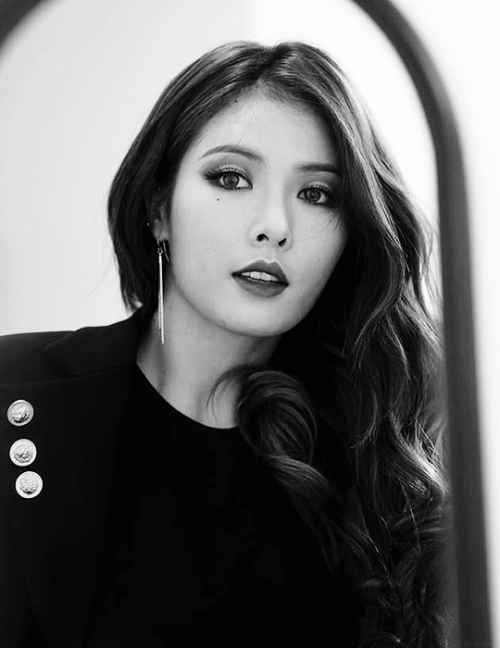 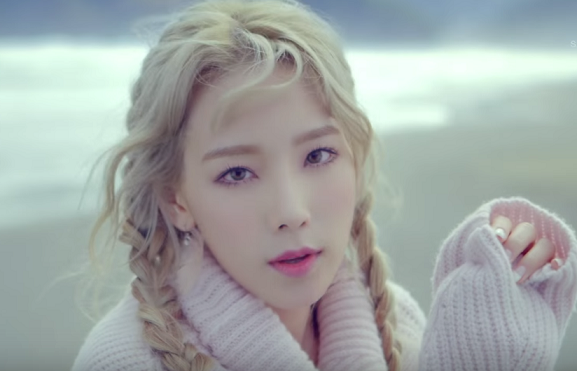 Taeyeon
Hyuna
Round twelve: Pick one!
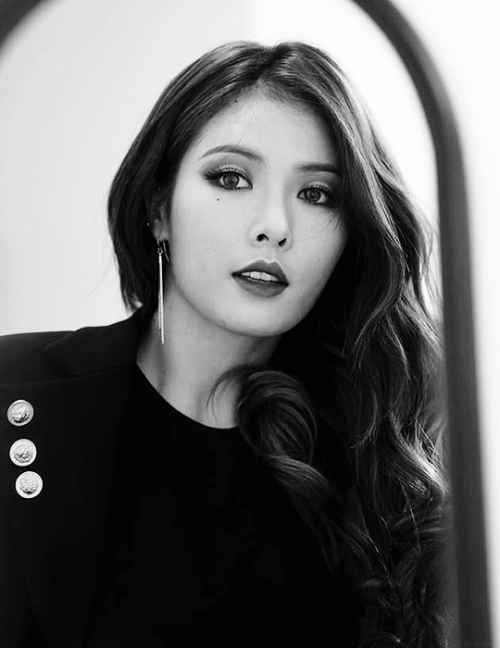 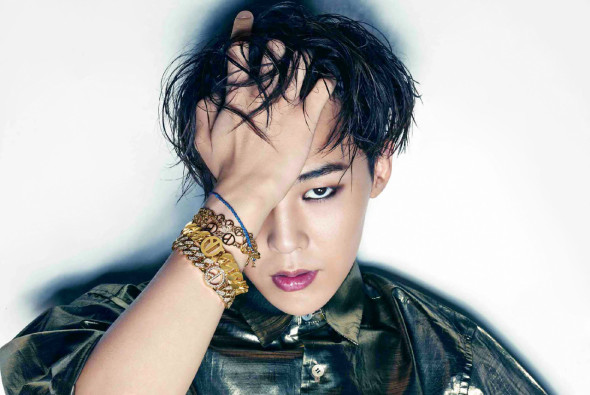 G-Dragon
Hyuna
Round twelve: Pick one!
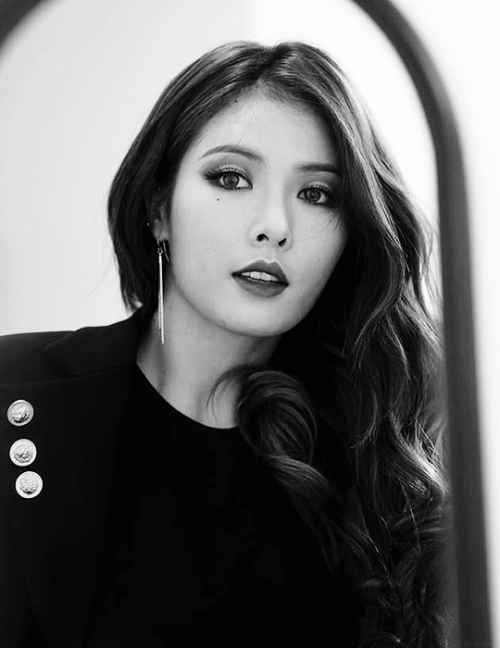 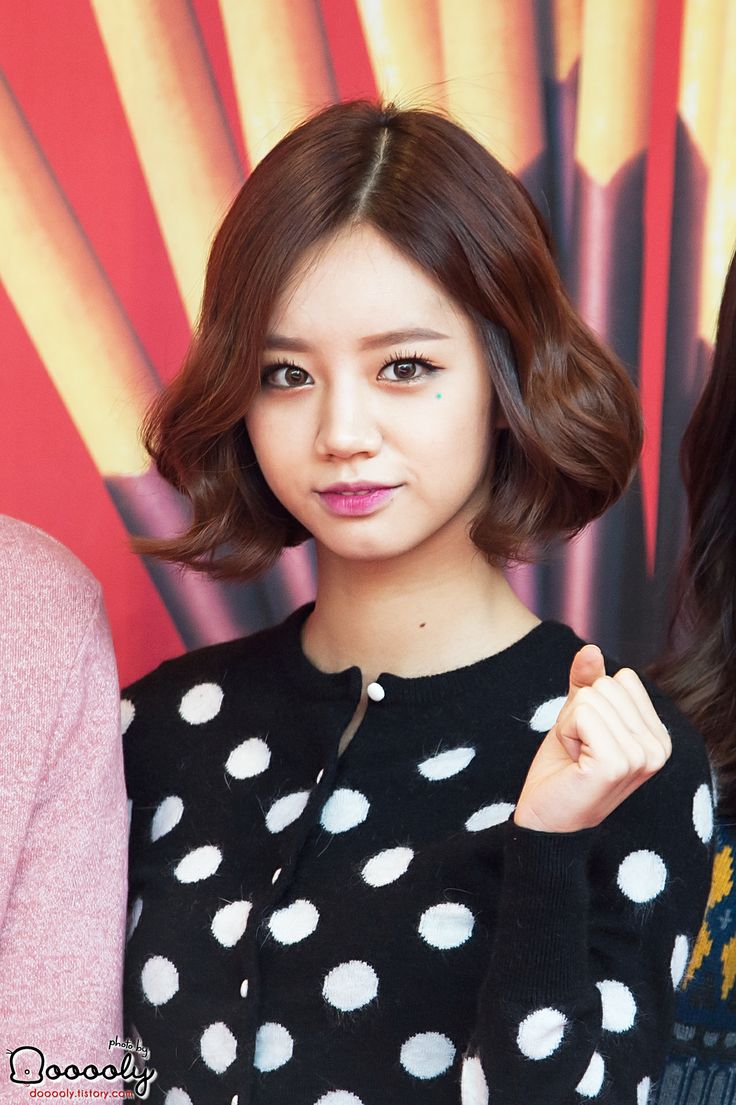 Girls Day Hyeri
Hyuna
Round twelve: Pick one!
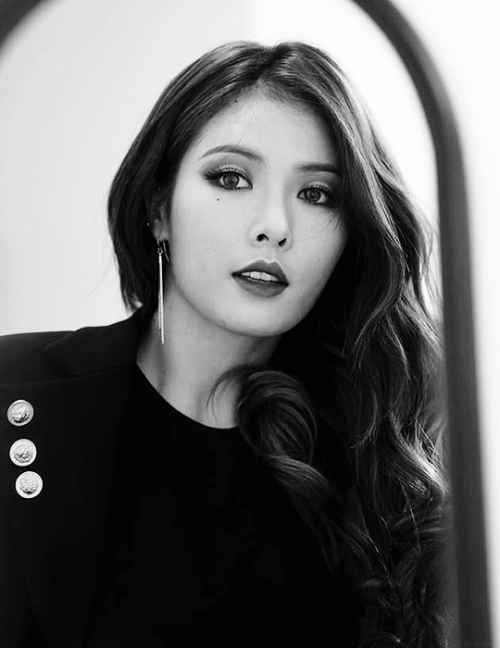 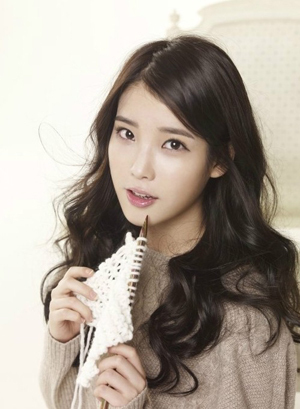 IU
Hyuna
Round twelve: Pick one!
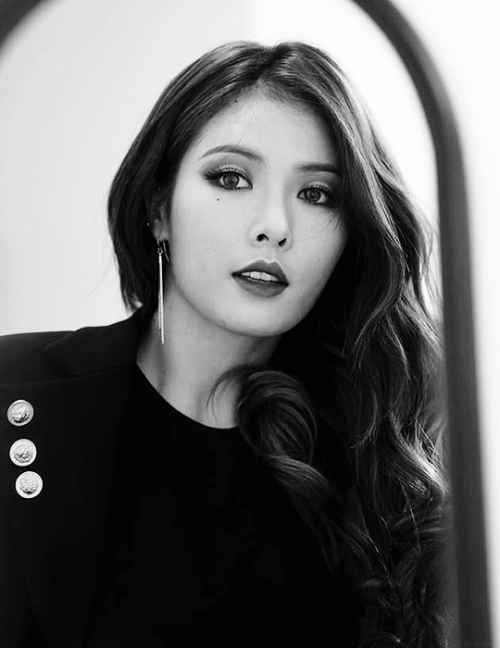 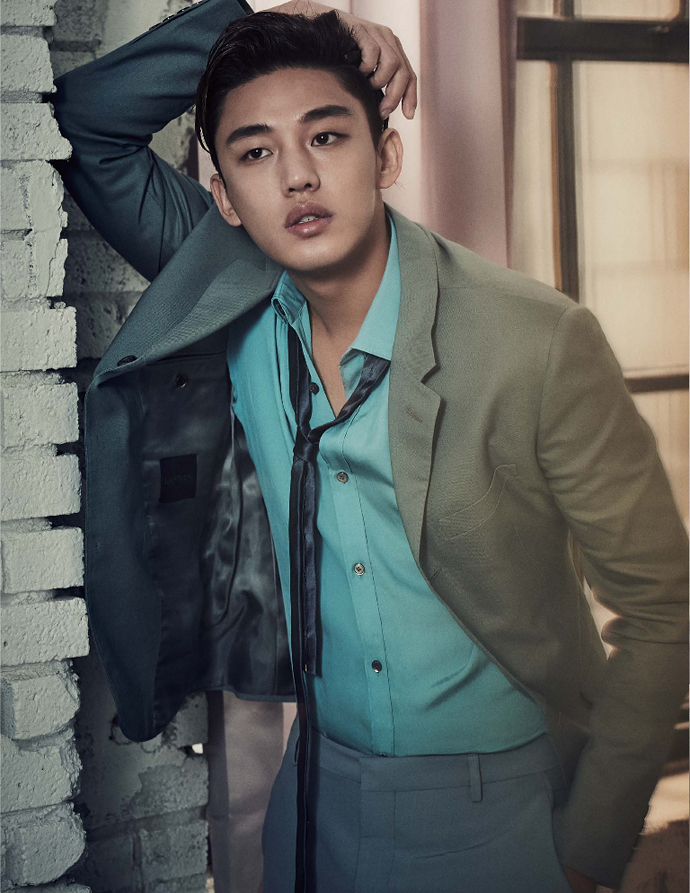 Yoo Ah In
Hyuna
Round twelve: Pick one!
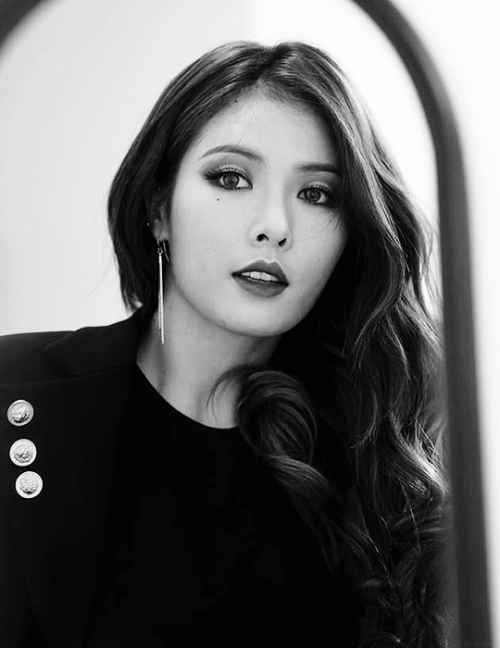 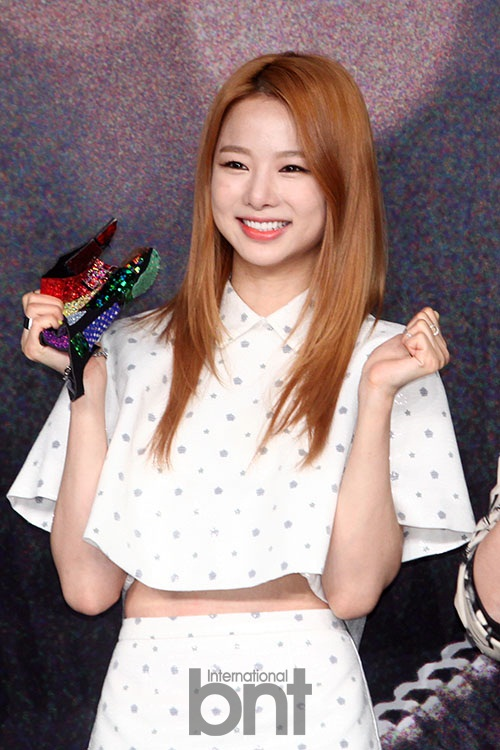 EXID’s Solji
Hyuna
Round twelve: Pick one!
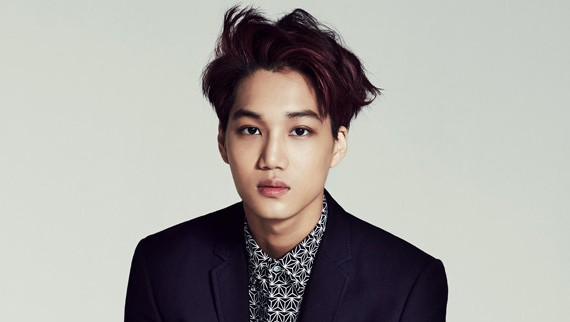 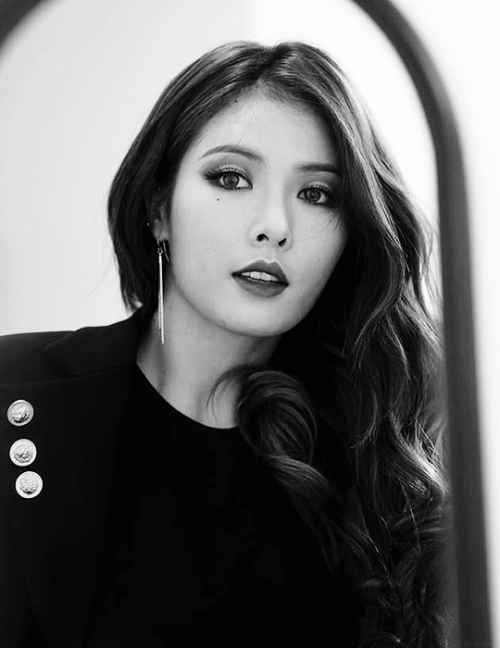 EXO’s Kai
Hyuna
Round twelve: Pick one!
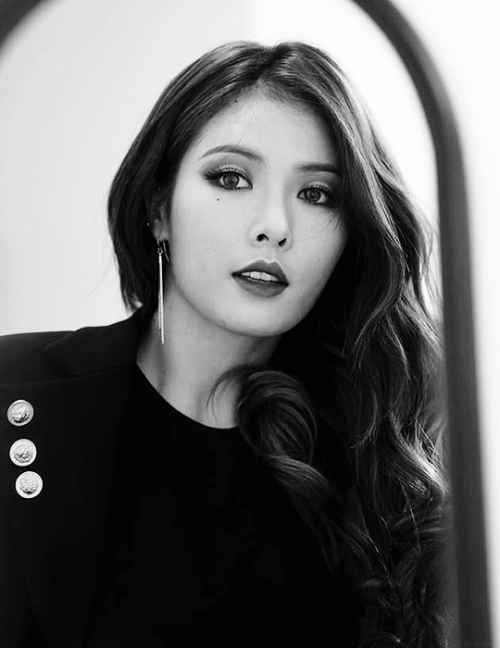 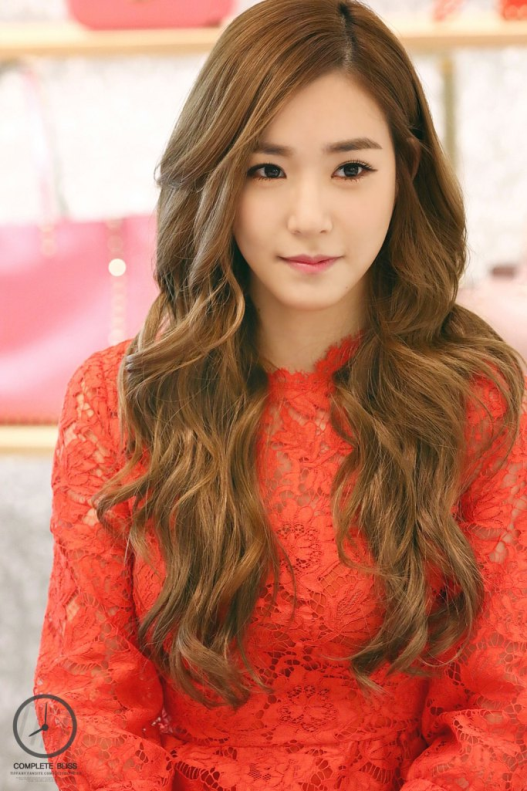 SNSD’s Tiffany
Hyuna
Round twelve: Pick one!
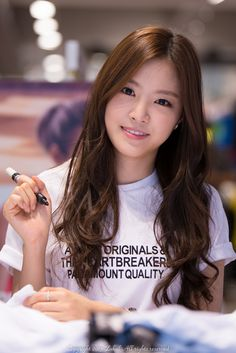 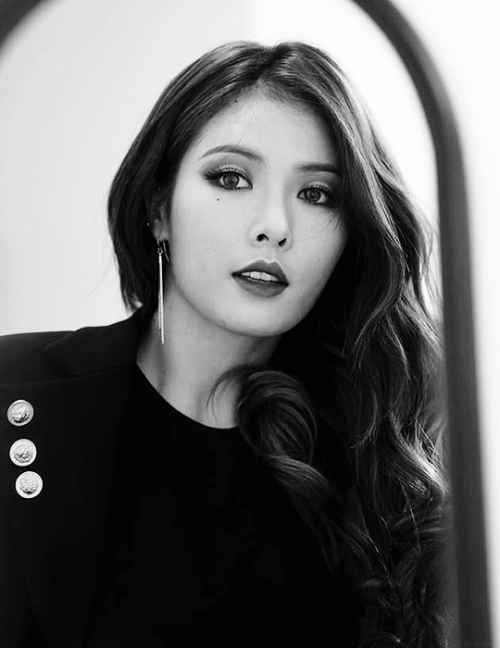 Apink’s Naeun
Hyuna
Round thirteen: Pick one!
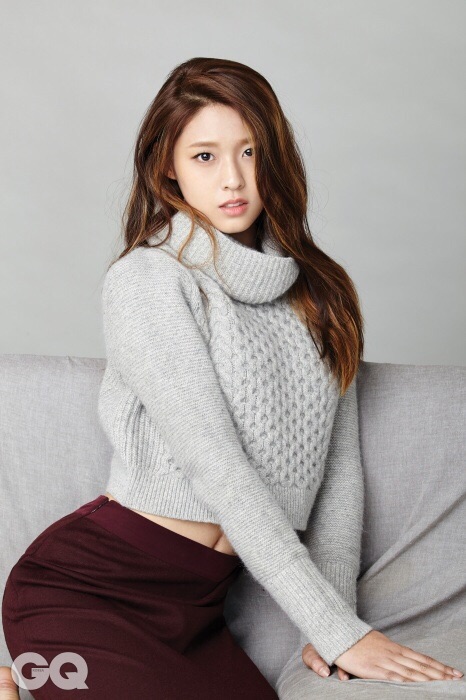 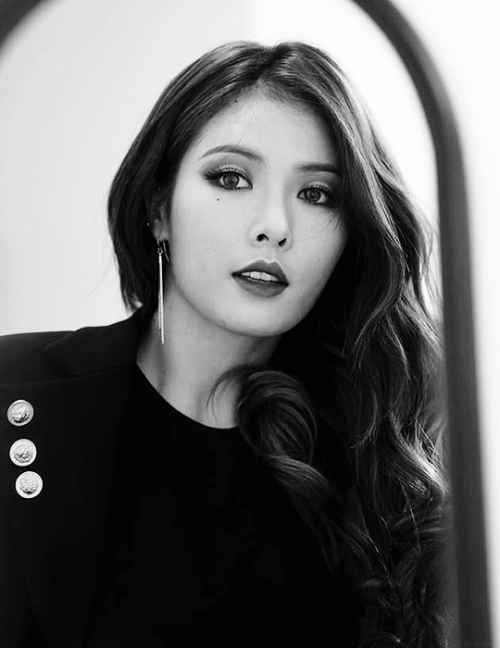 Hyuna
AOA’s Seolhyun
Round thirteen: Pick one!
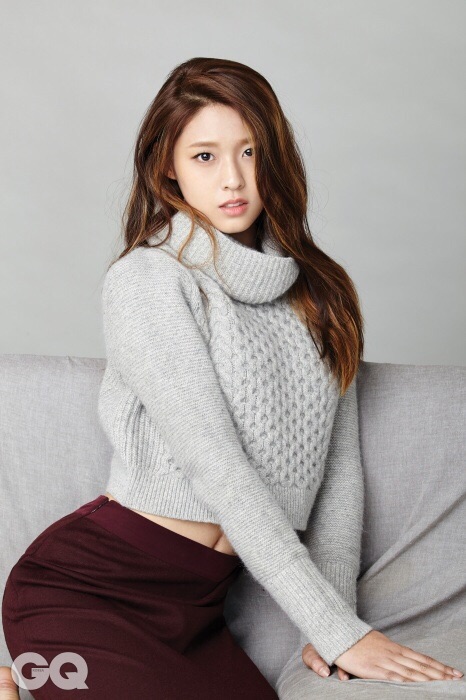 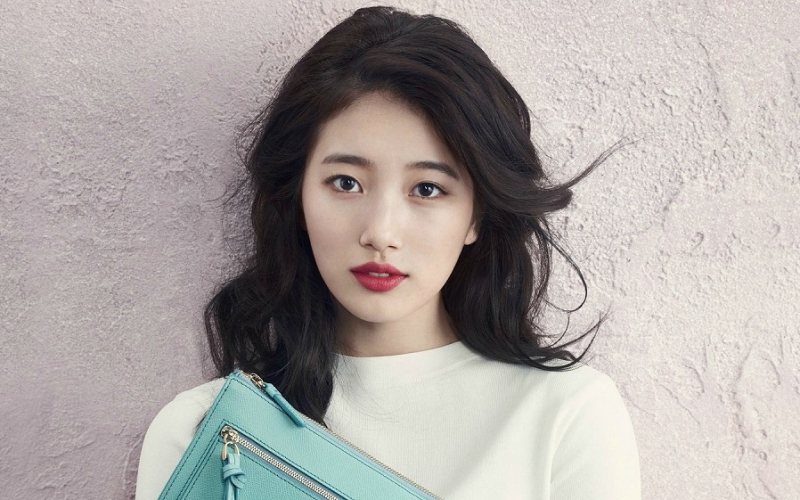 Miss A’s Suzy
AOA’s Seolhyun
Round thirteen: Pick one!
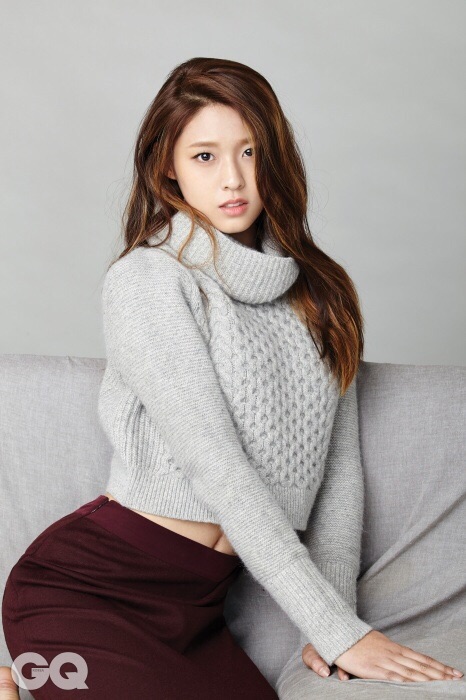 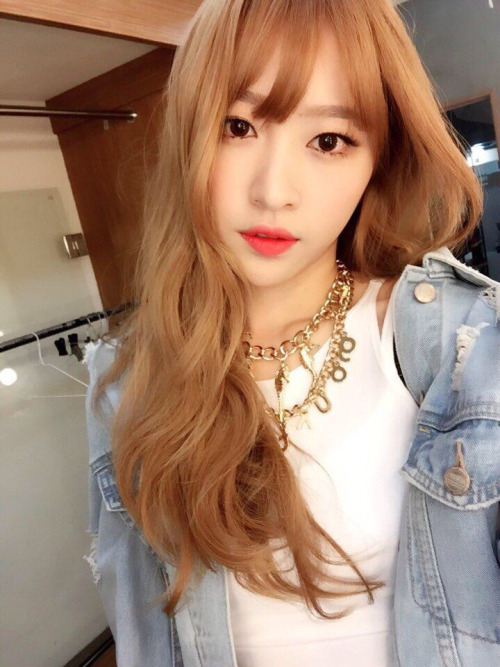 EXID’s Hani
AOA’s Seolhyun
Round thirteen: Pick one!
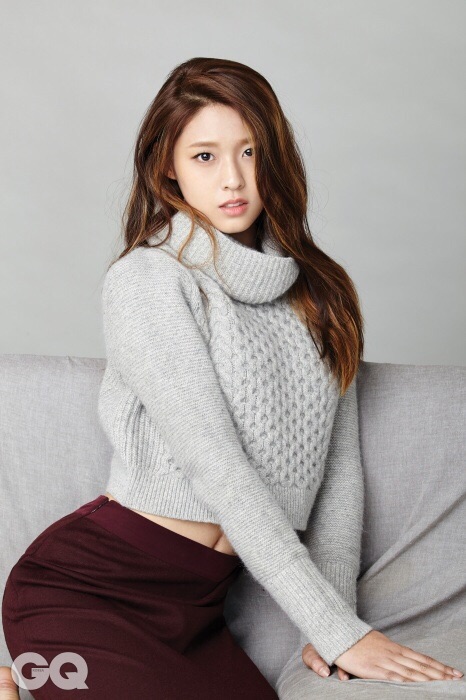 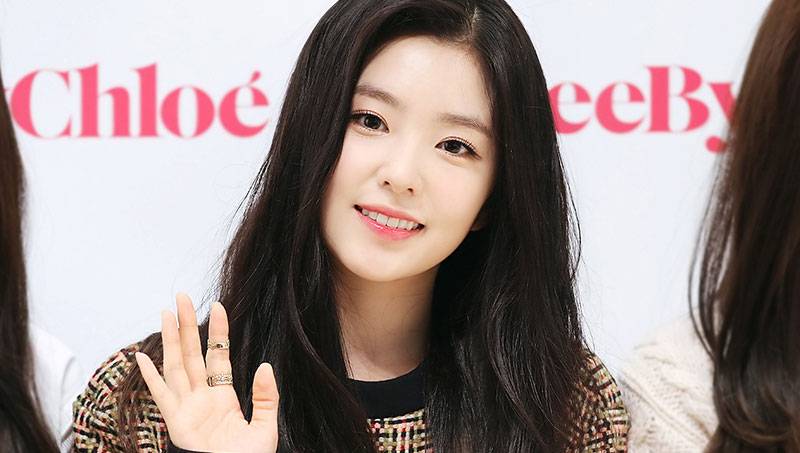 Red Velvet’s Irene
AOA’s Seolhyun
Round thirteen: Pick one!
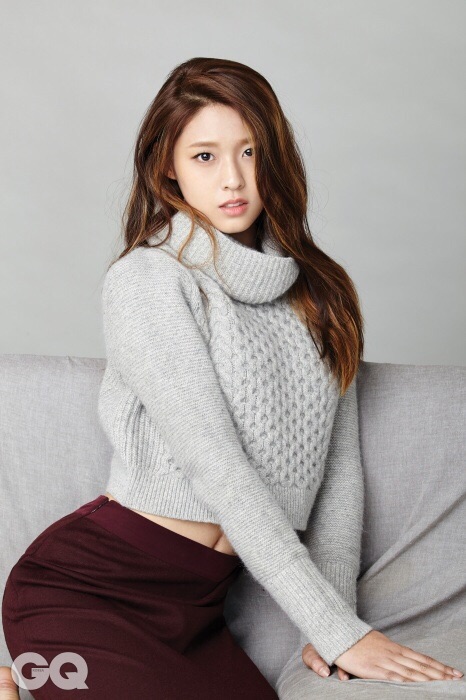 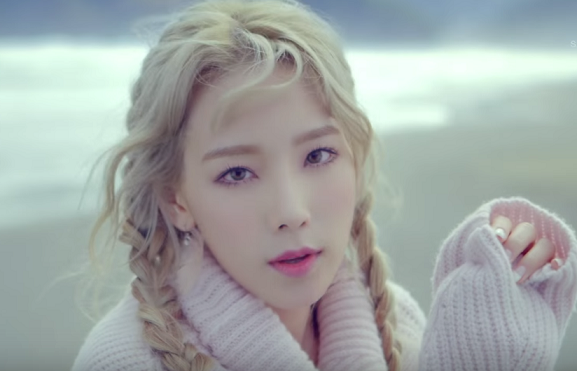 Taeyeon
AOA’s Seolhyun
Round thirteen: Pick one!
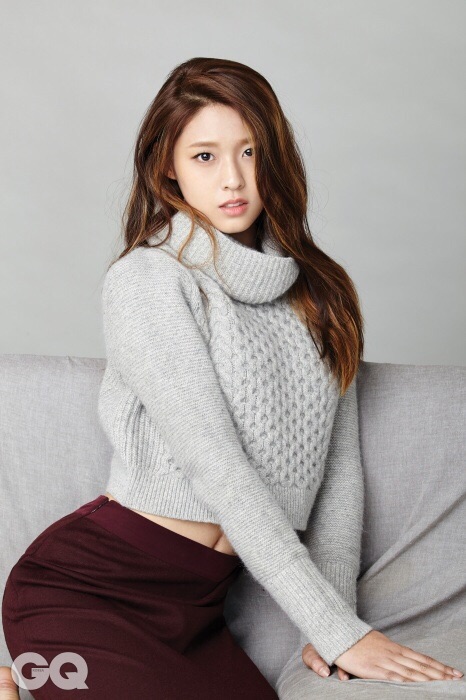 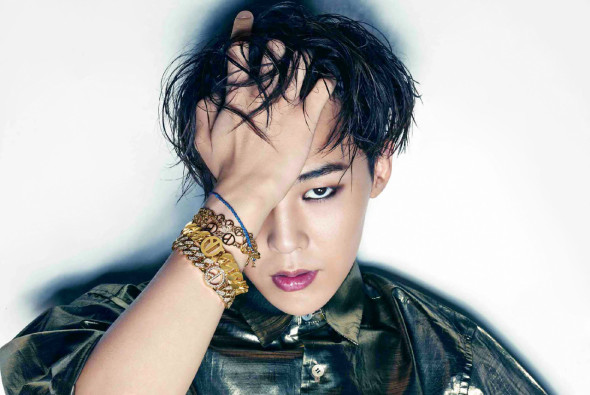 G-Dragon
AOA’s Seolhyun
Round thirteen: Pick one!
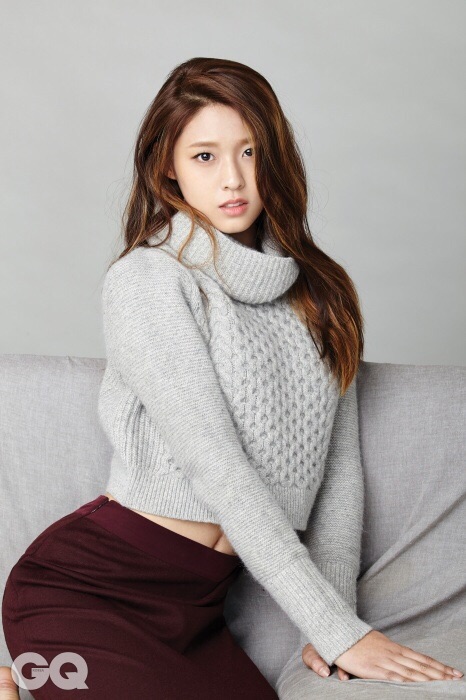 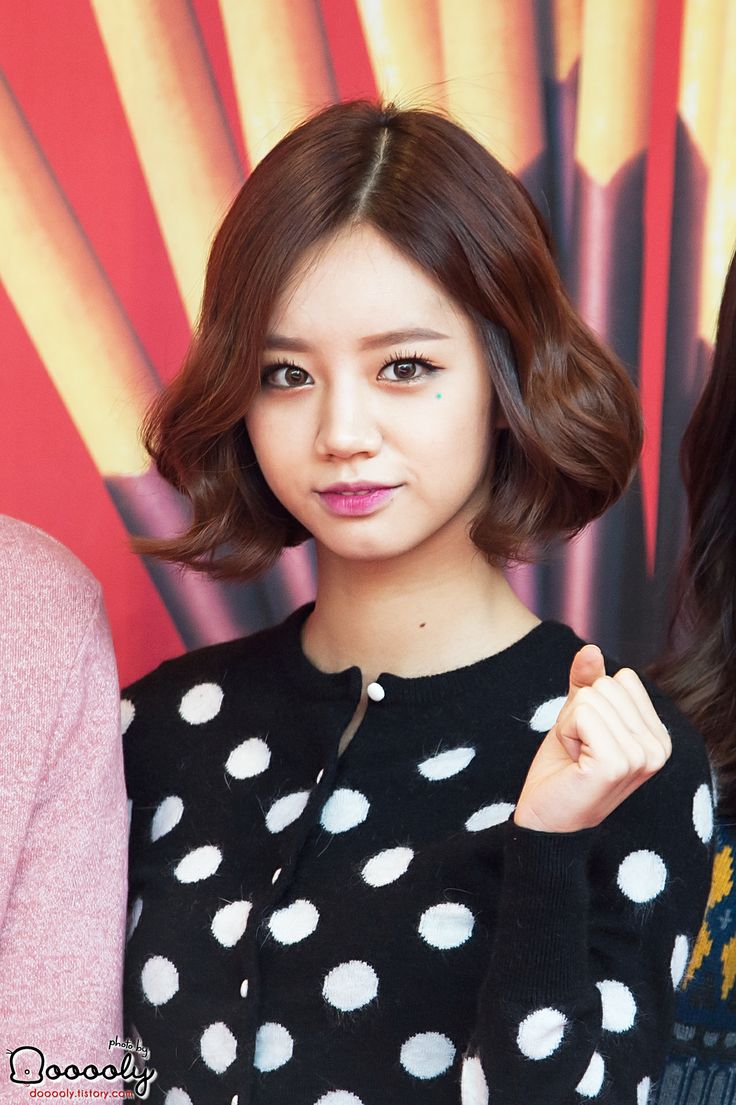 Girls Day Hyeri
AOA’s Seolhyun
Round thirteen: Pick one!
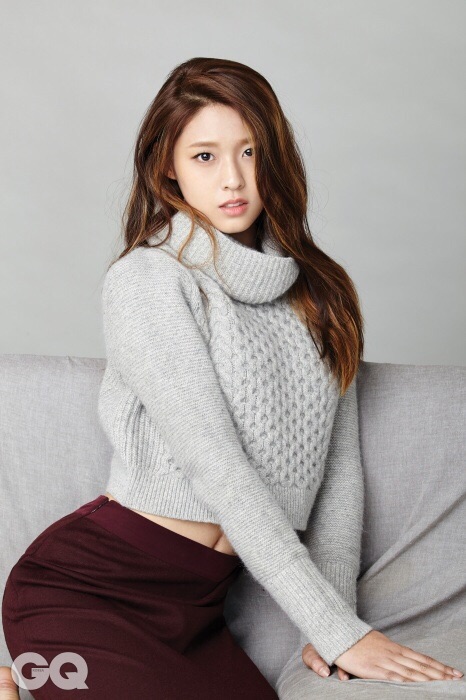 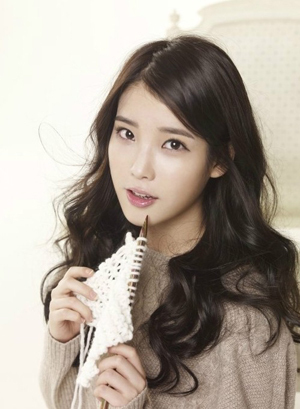 IU
AOA’s Seolhyun
Round thirteen: Pick one!
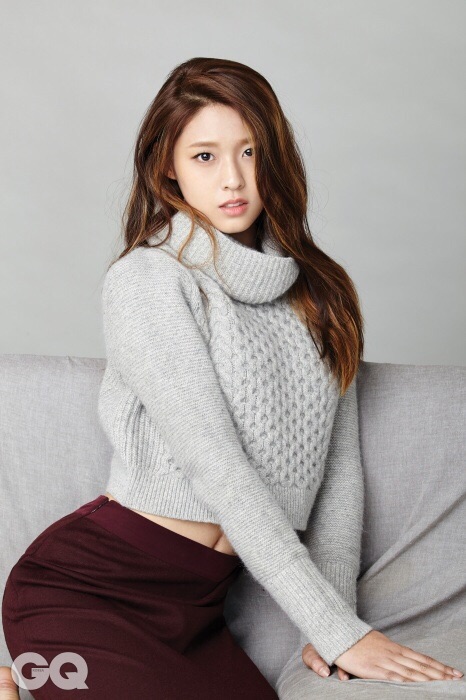 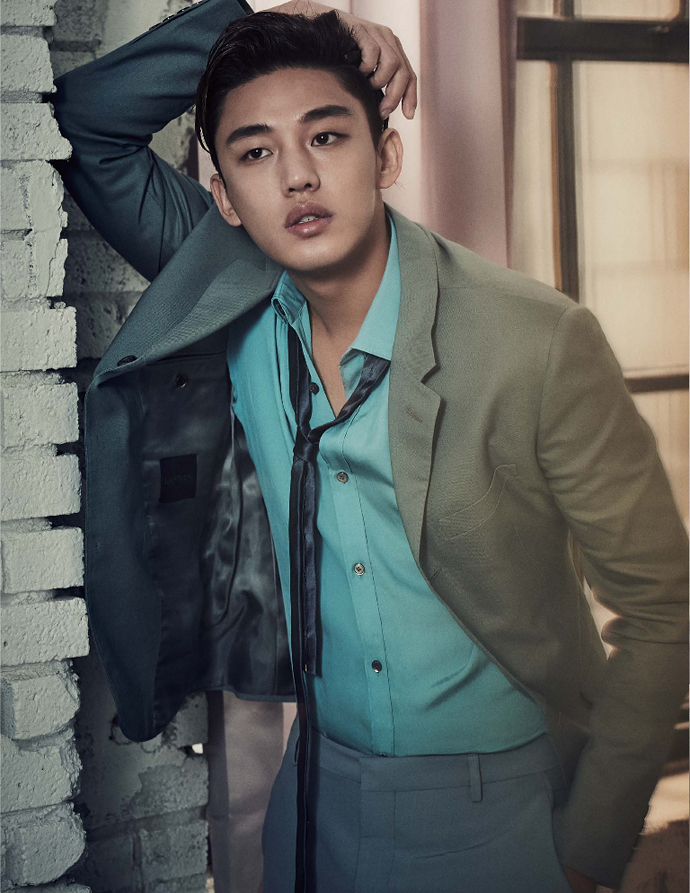 Yoo Ah In
AOA’s Seolhyun
Round thirteen: Pick one!
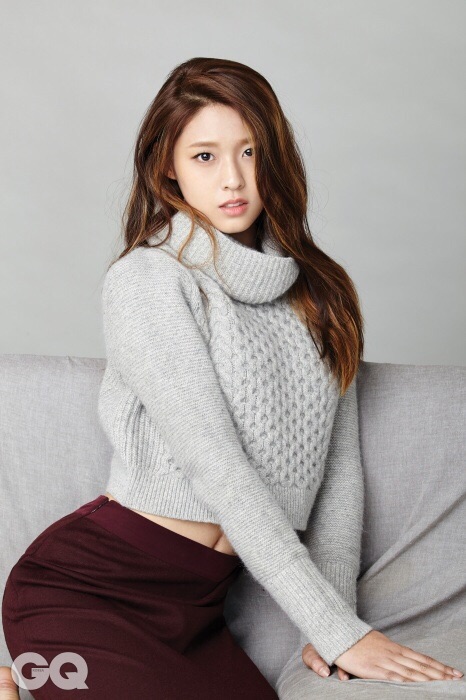 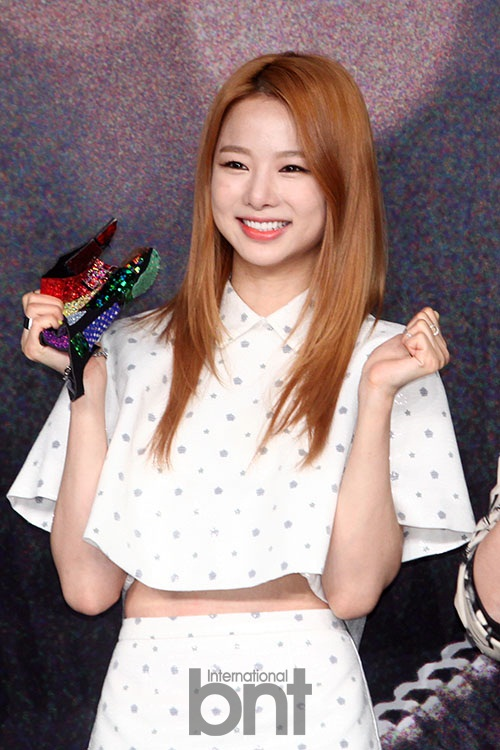 EXID’s Solji
AOA’s Seolhyun
Round thirteen: Pick one!
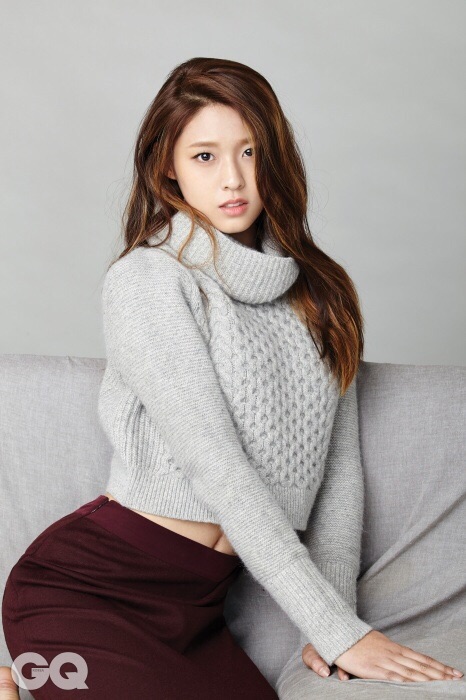 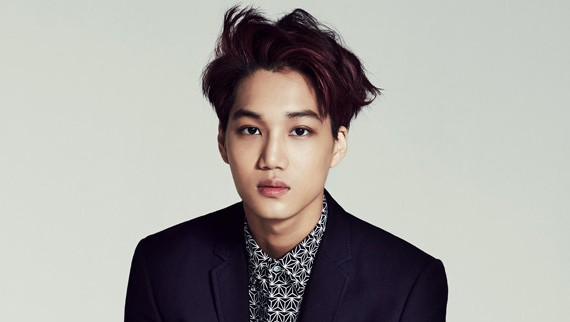 EXO’s Kai
AOA’s Seolhyun
Round thirteen: Pick one!
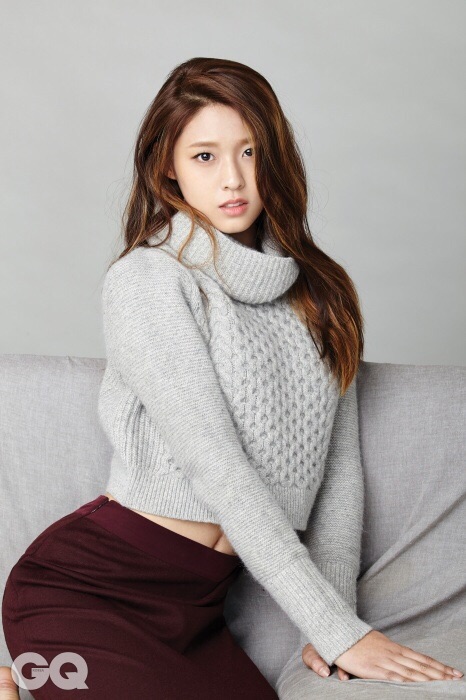 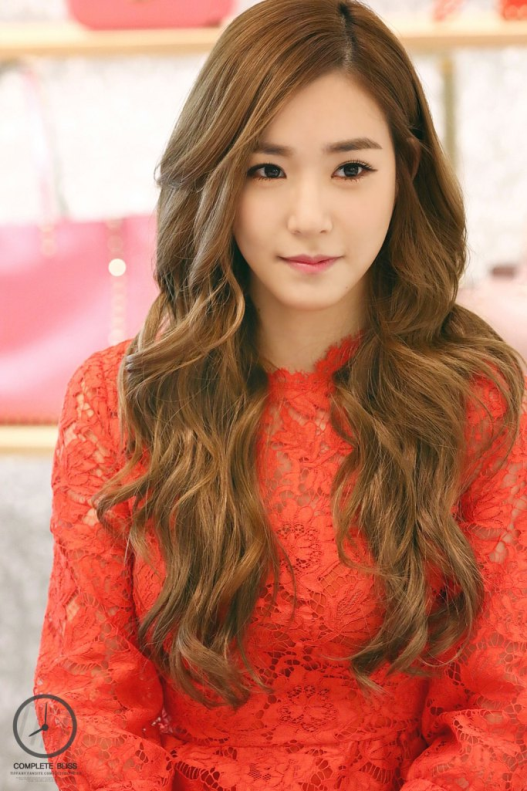 SNSD’s Tiffany
AOA’s Seolhyun
Round thirteen: Pick one!
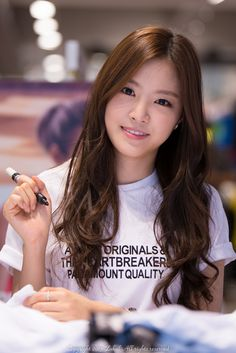 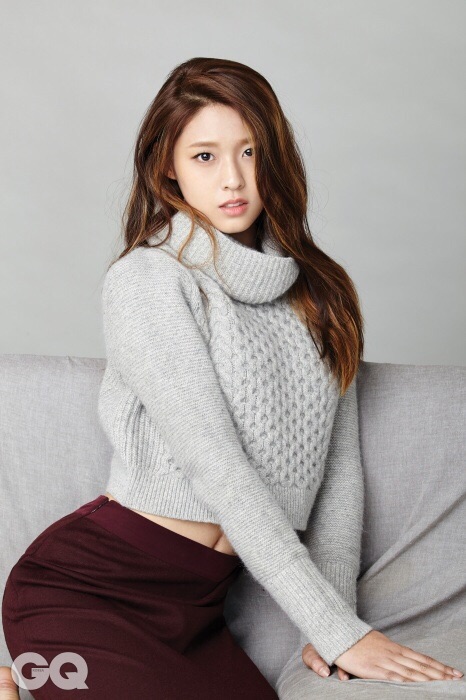 Apink’s Naeun
AOA’s Seolhyun
Round fourteen: Pick one!
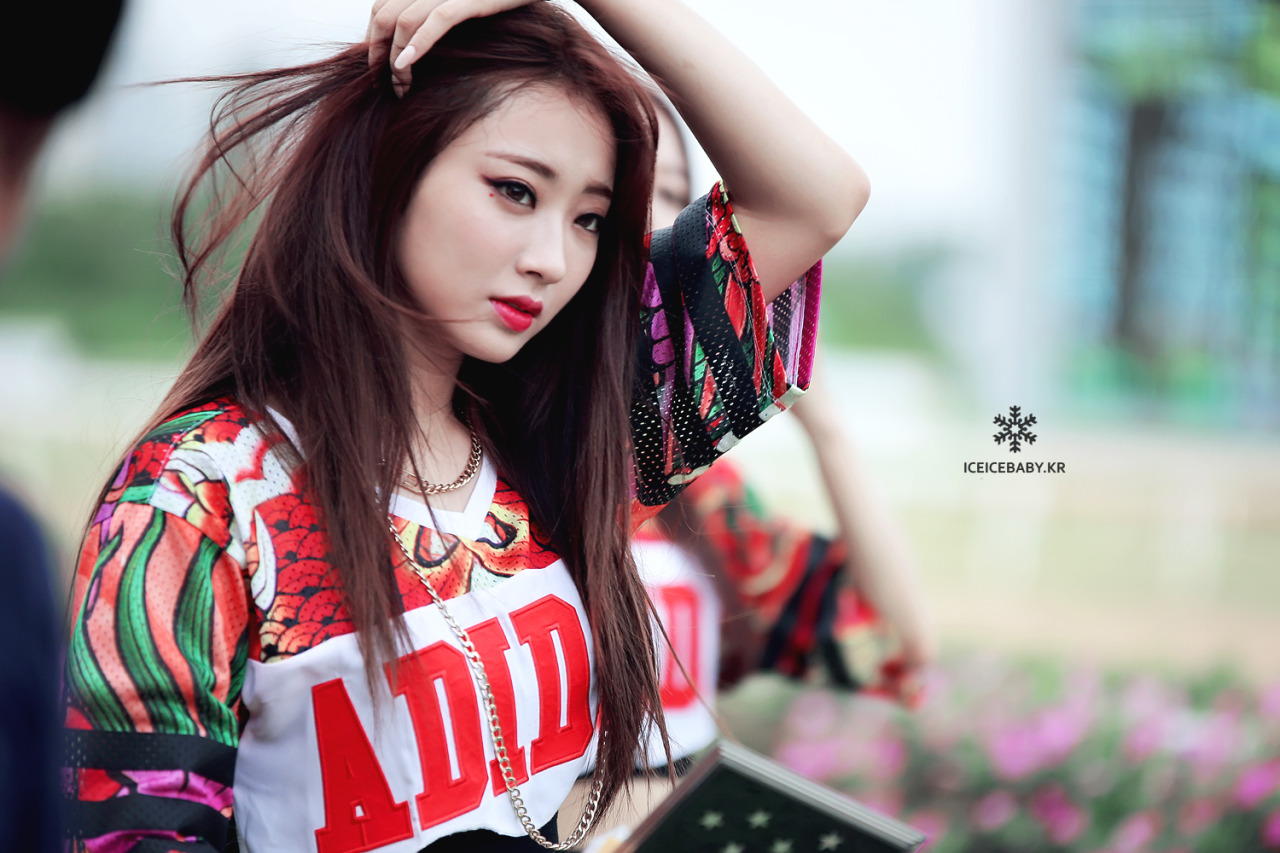 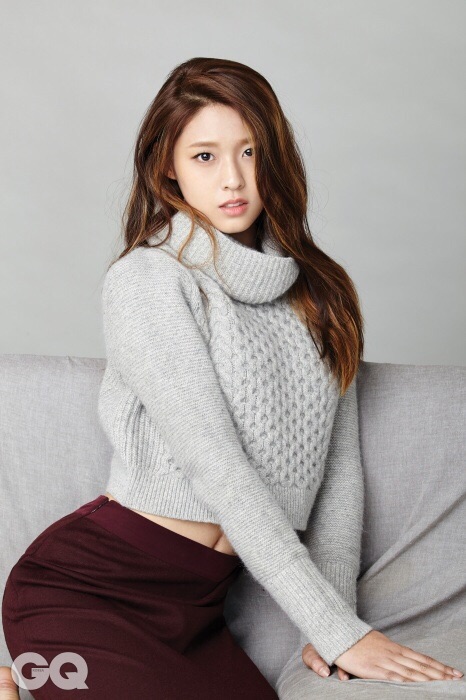 AOA’s Seolhyun
Nine Muses’ Kyungri
Round fourteen: Pick one!
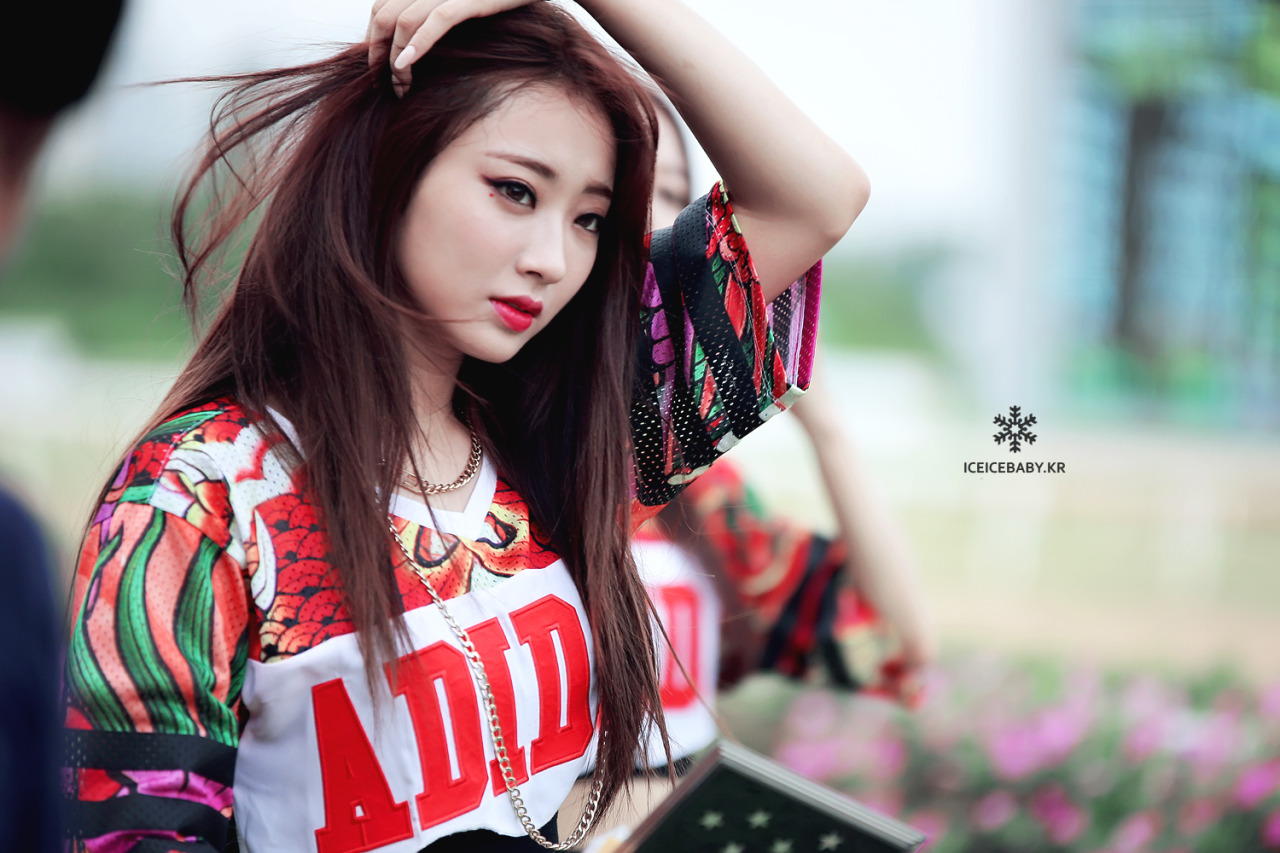 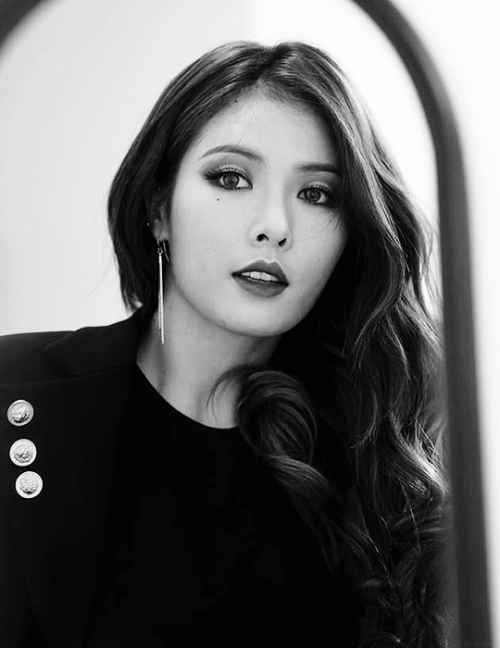 Hyuna
Nine Muses’ Kyungri
Round fourteen: Pick one!
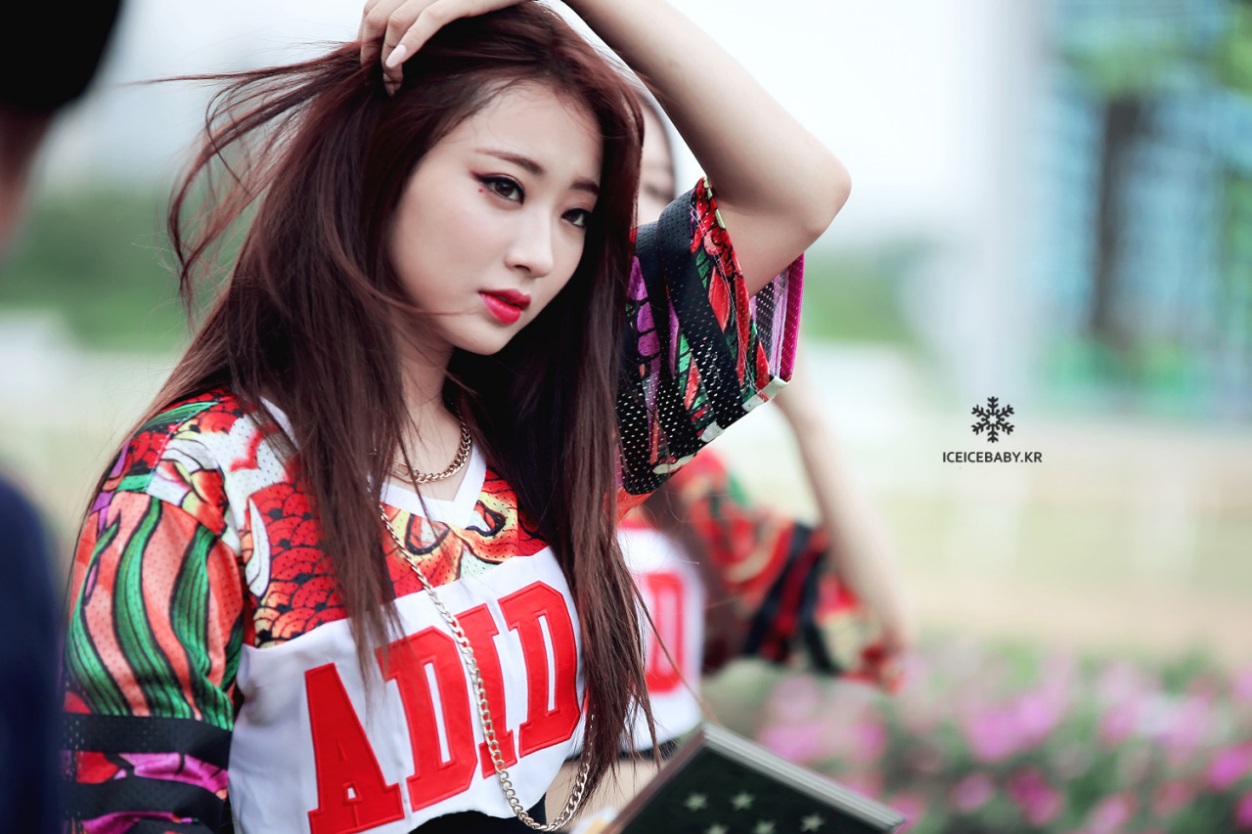 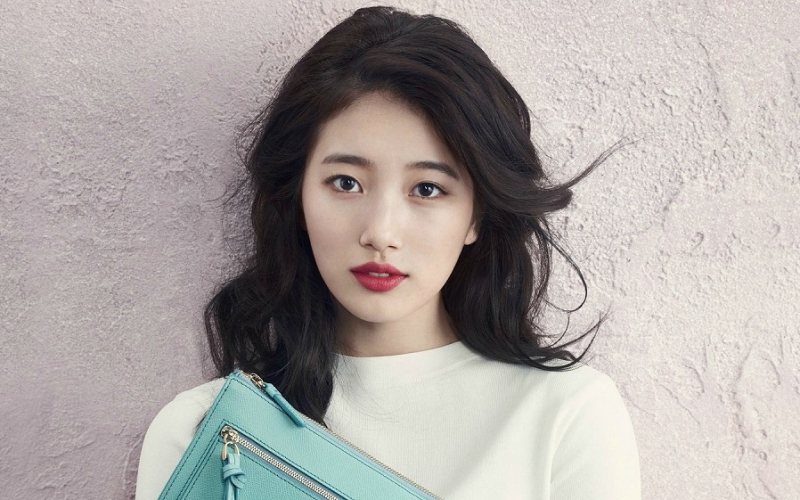 Miss A’s Suzy
Nine Muses’ Kyungri
Round fourteen: Pick one!
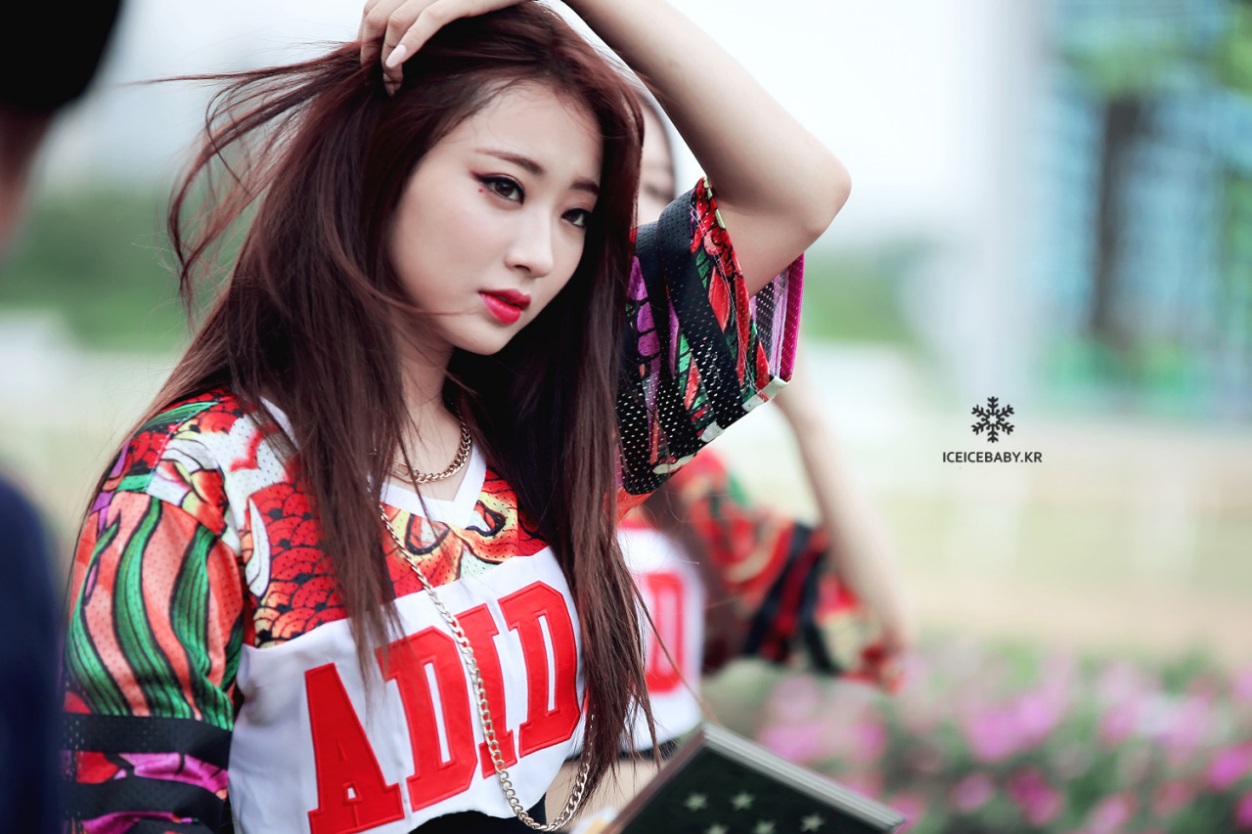 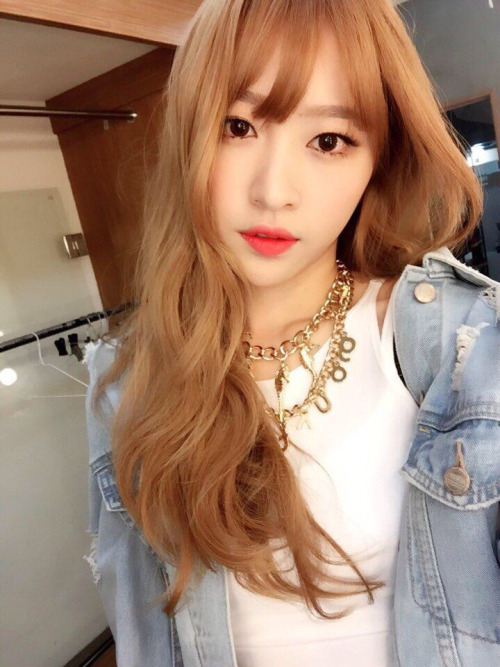 Nine Muses’ Kyungri
EXID’s Hani
Round fourteen: Pick one!
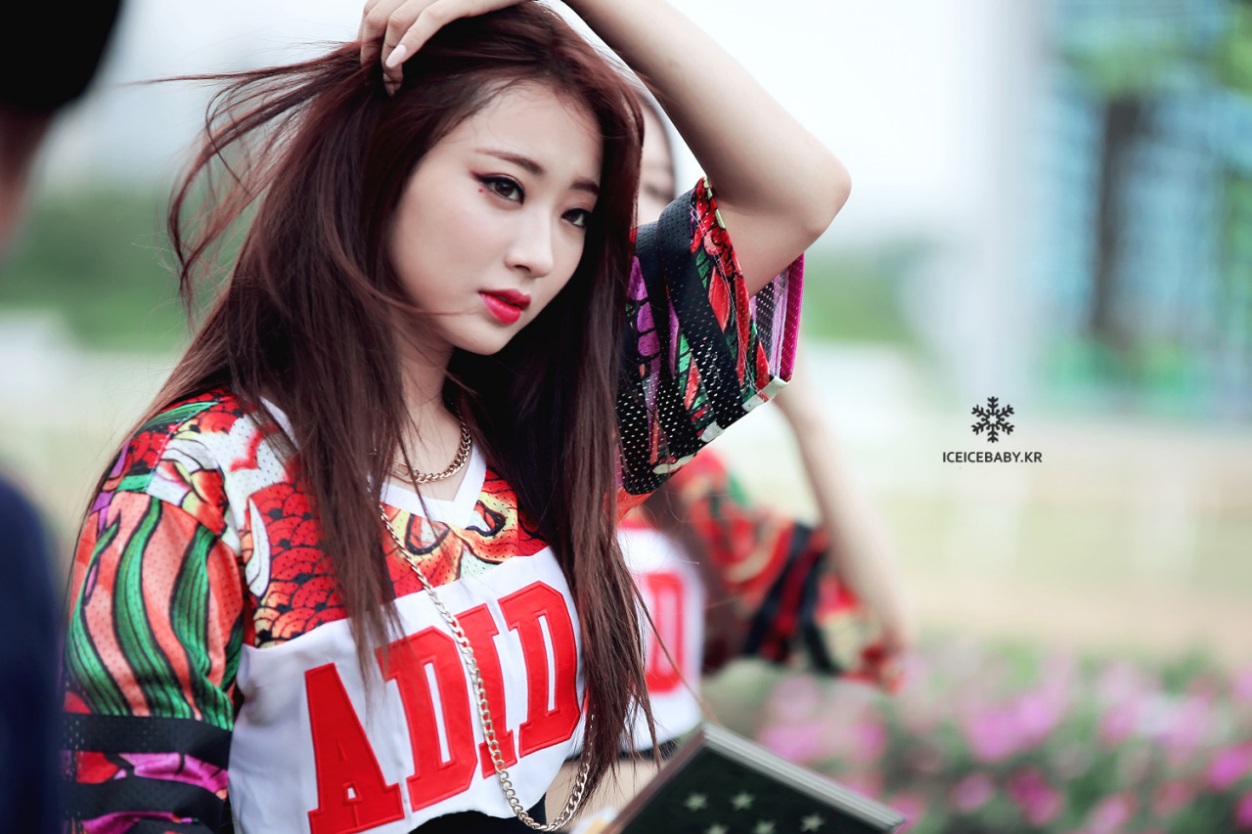 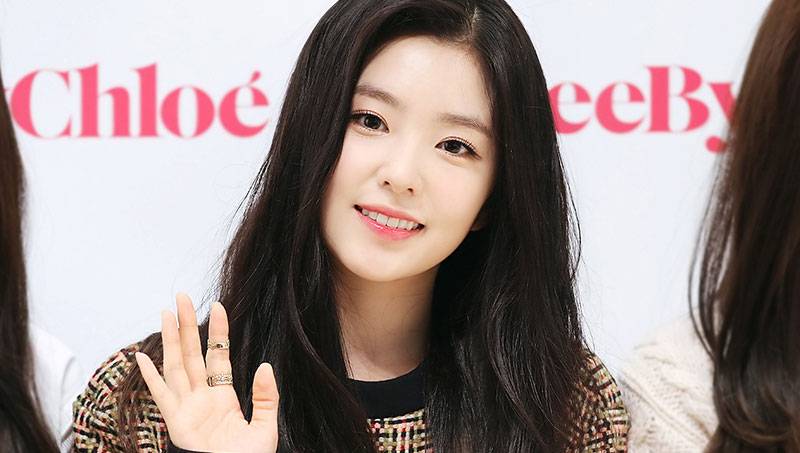 Red Velvet’s Irene
Nine Muses’ Kyungri
Round fourteen: Pick one!
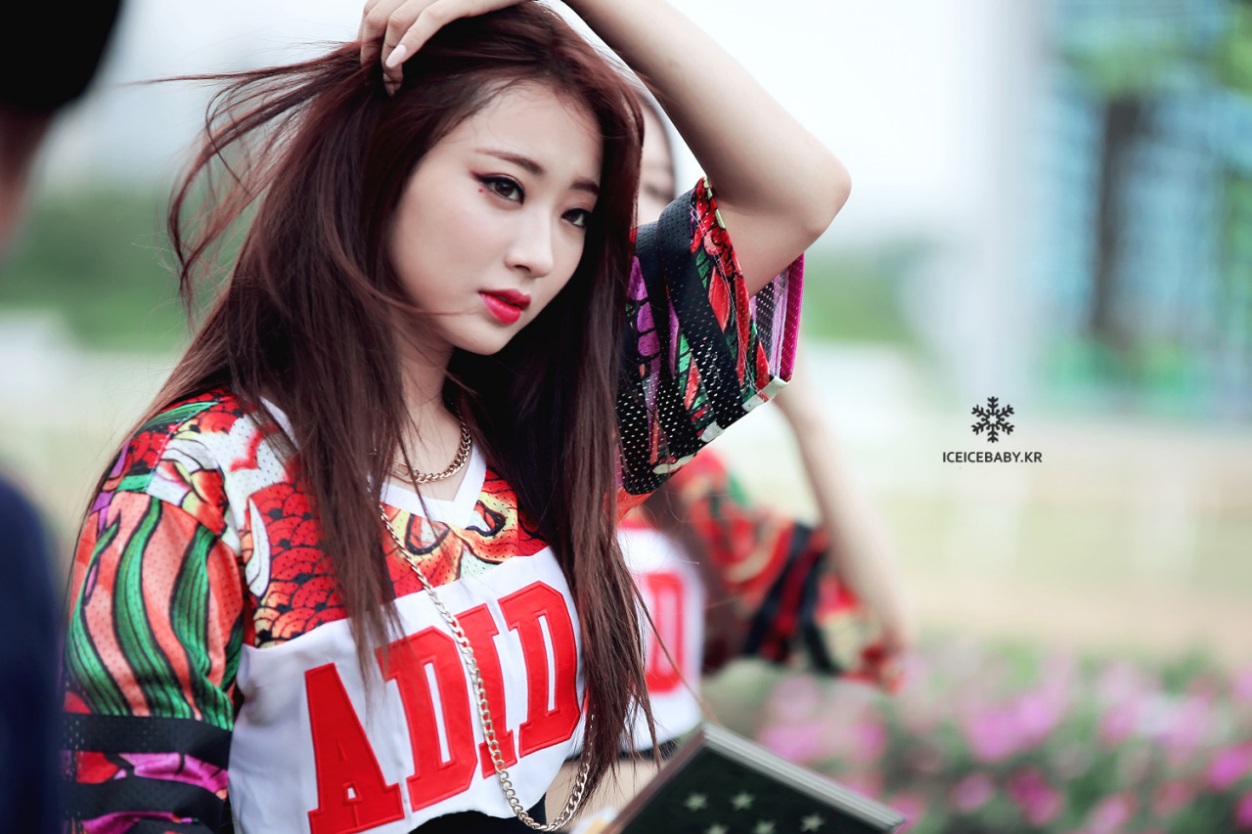 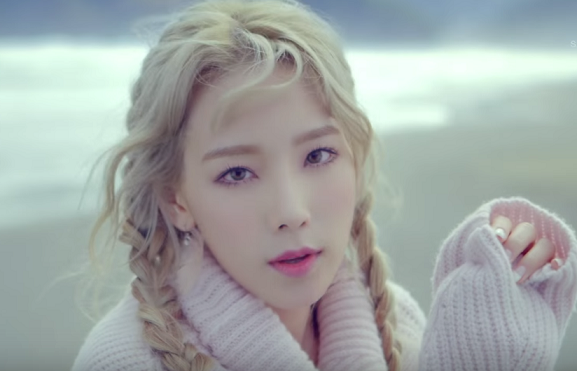 Taeyeon
Nine Muses’ Kyungri
Round fourteen: Pick one!
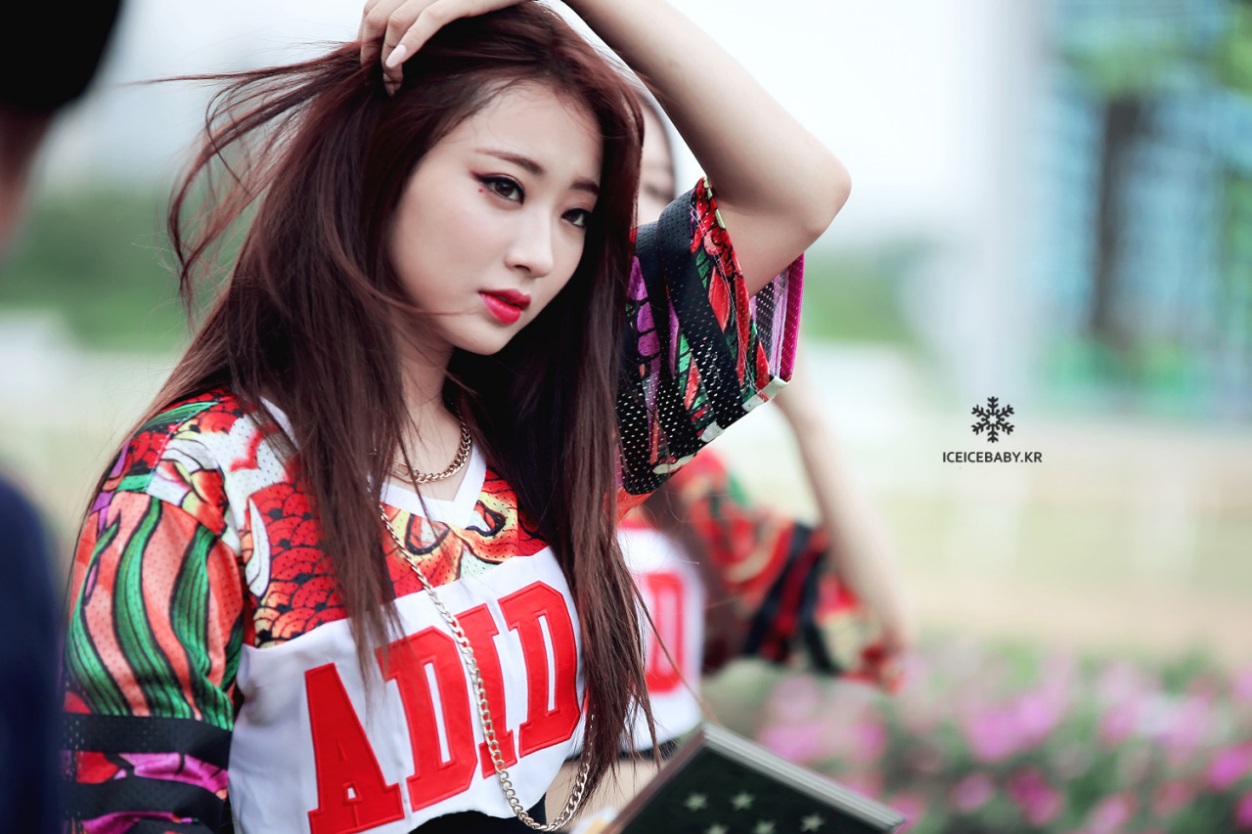 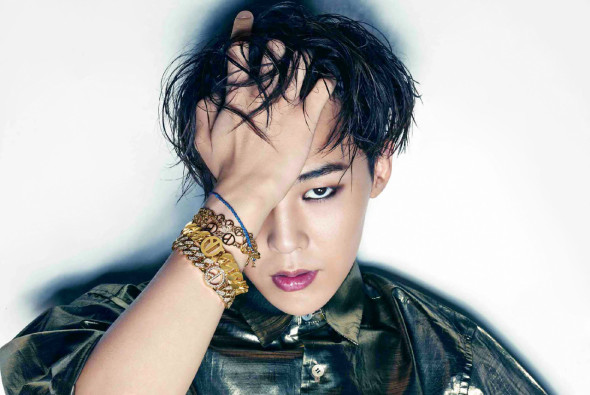 G-Dragon
Nine Muses’ Kyungri
Round fourteen: Pick one!
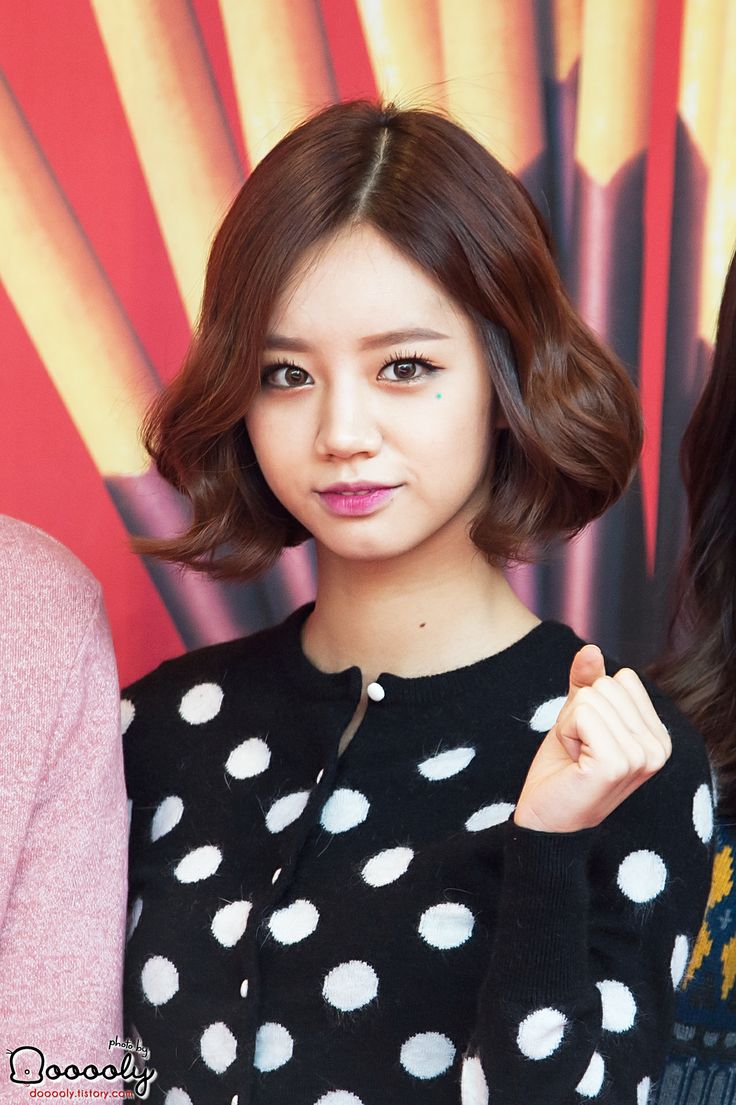 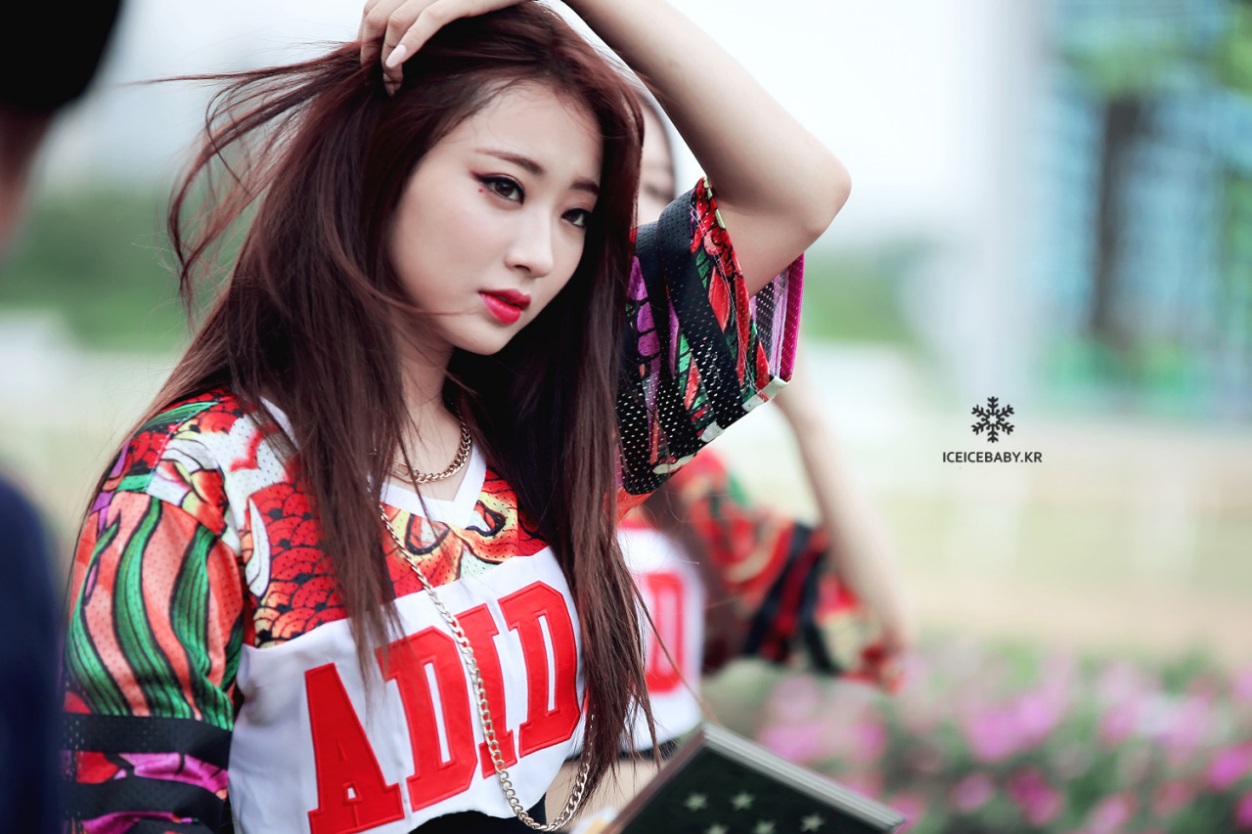 Nine Muses’ Kyungri
Girls Day Hyeri
Round fourteen: Pick one!
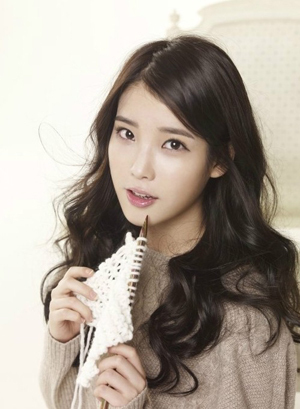 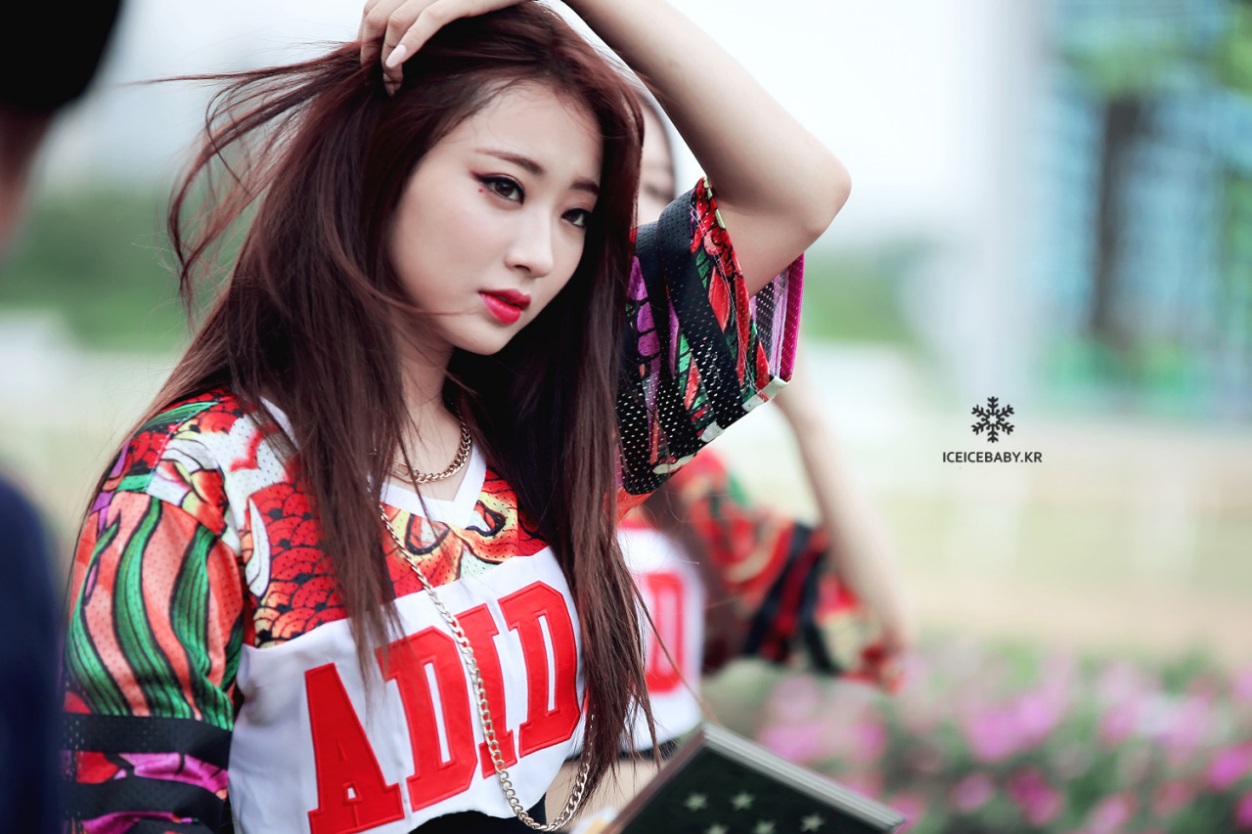 Nine Muses’ Kyungri
IU
Round fourteen: Pick one!
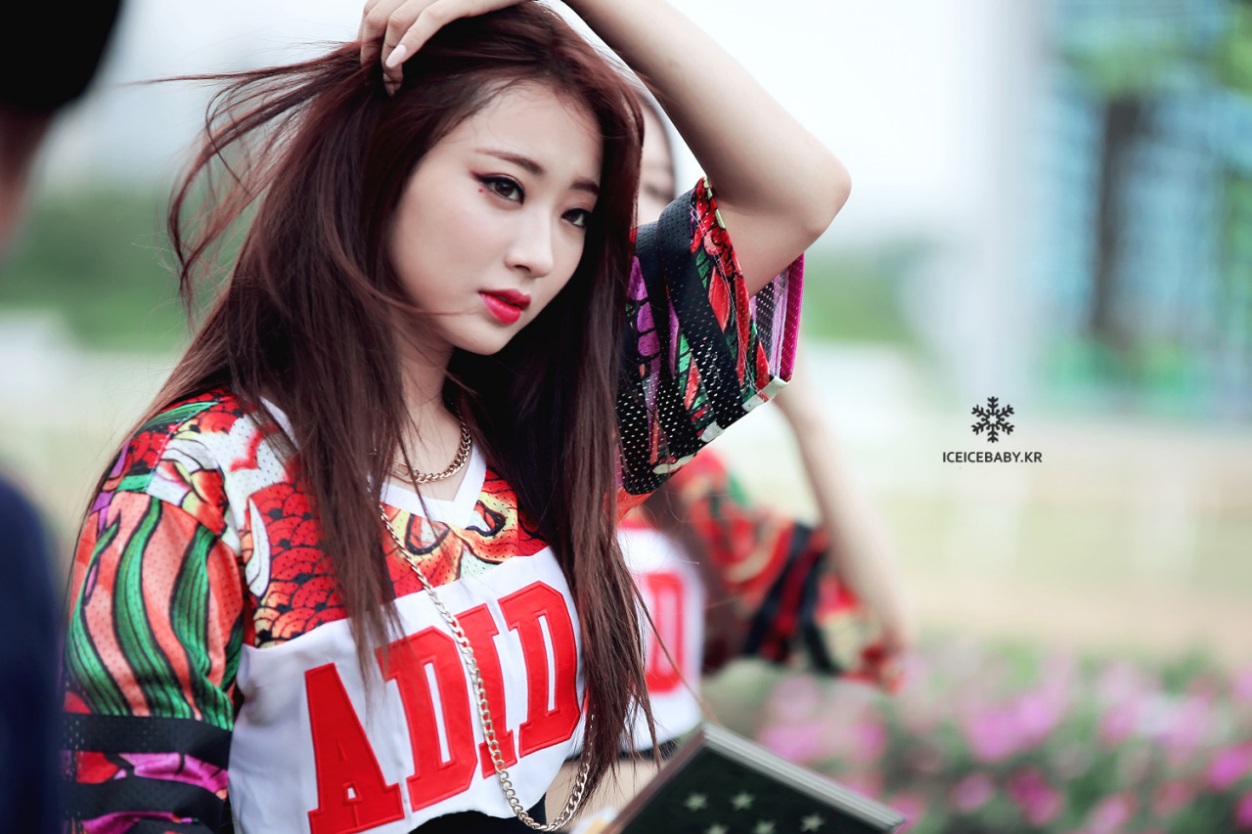 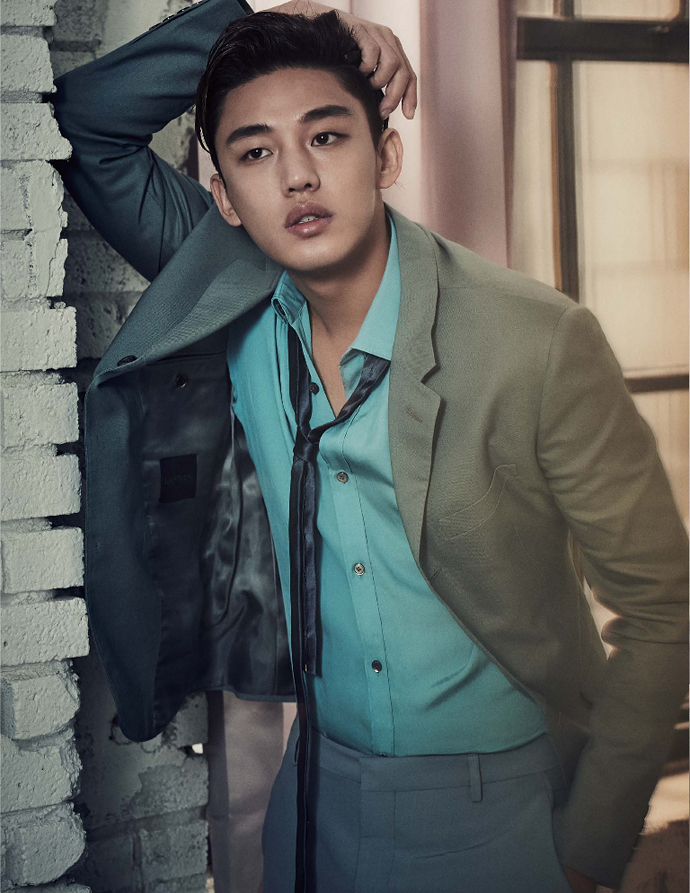 Nine Muses’ Kyungri
Yoo Ah In
Round fourteen: Pick one!
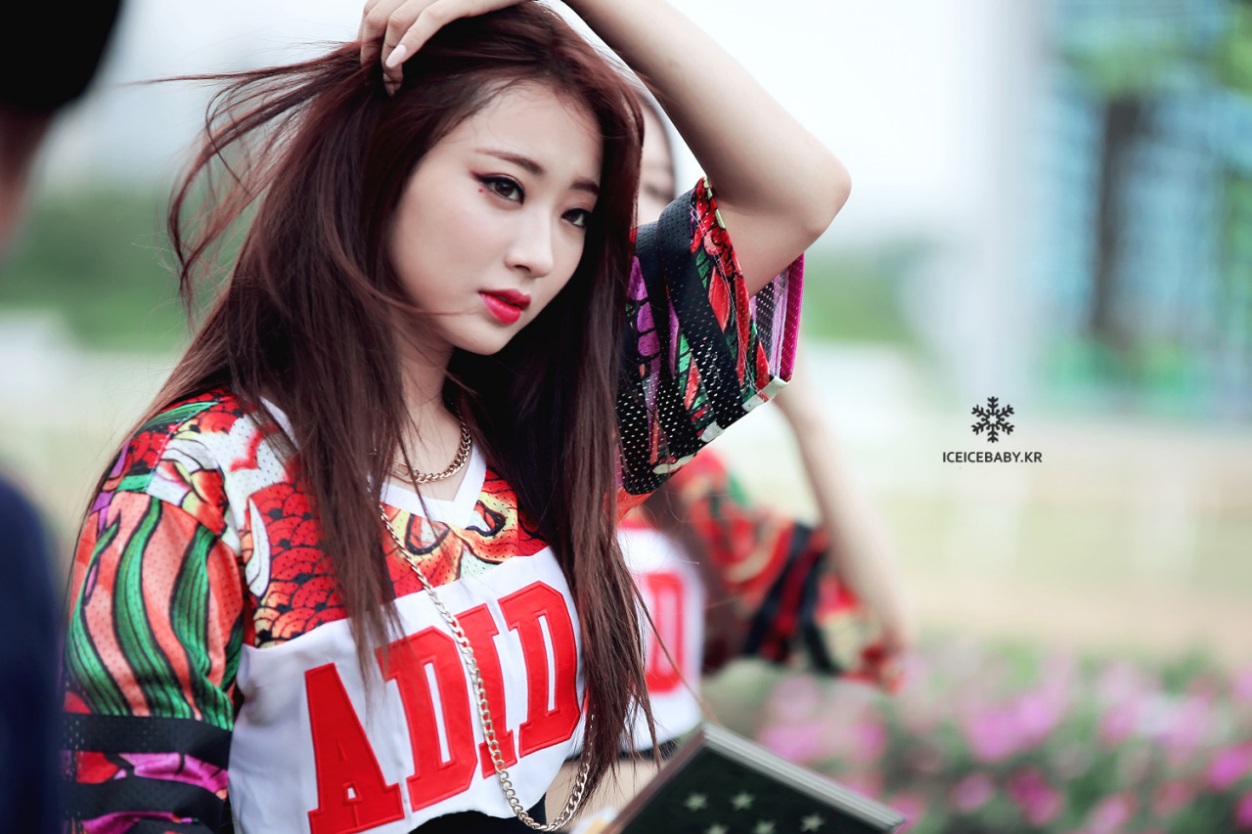 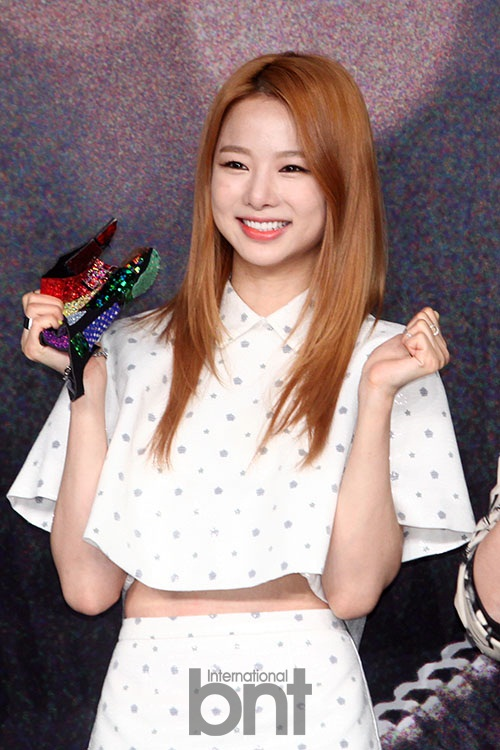 EXID’s Solji
Nine Muses’ Kyungri
Round fourteen: Pick one!
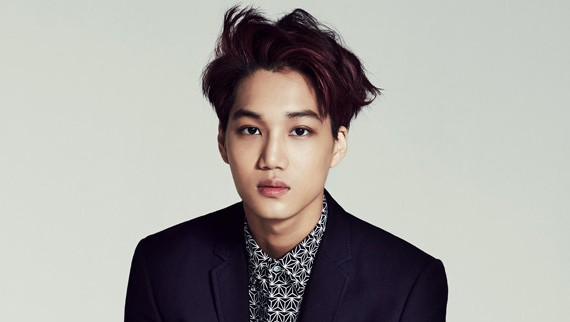 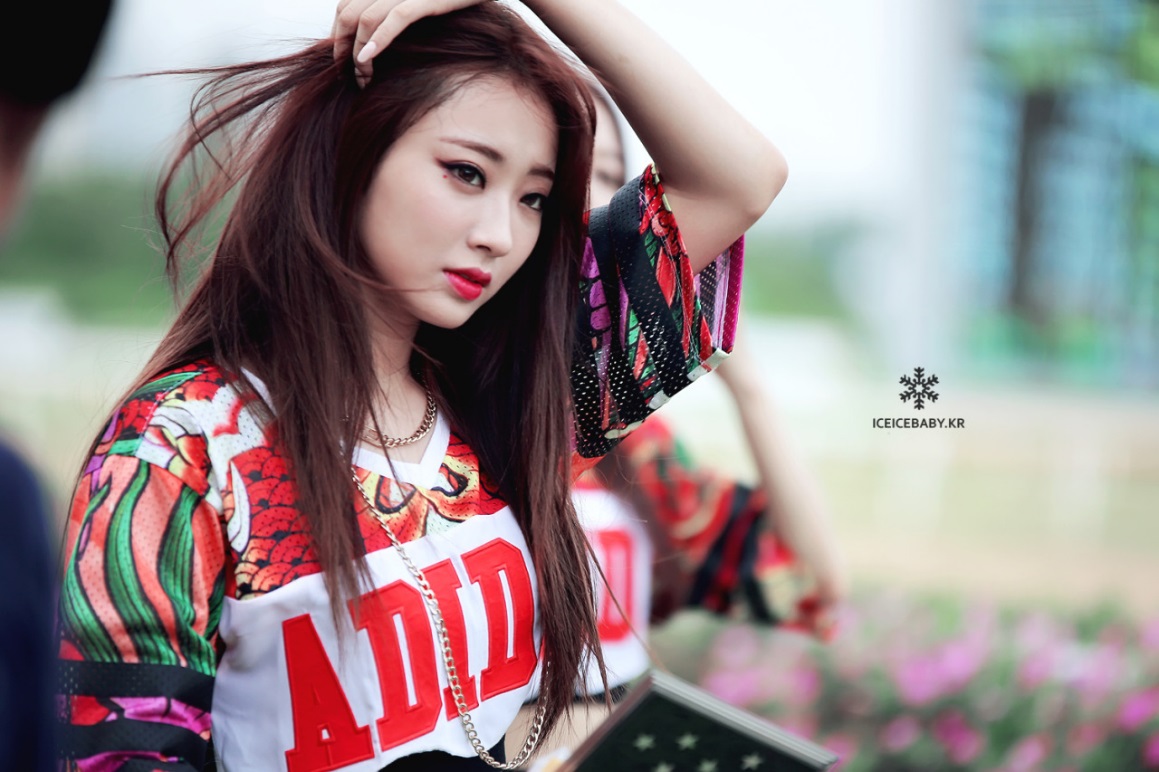 EXO’s Kai
Nine Muses’ Kyungri
Round fourteen: Pick one!
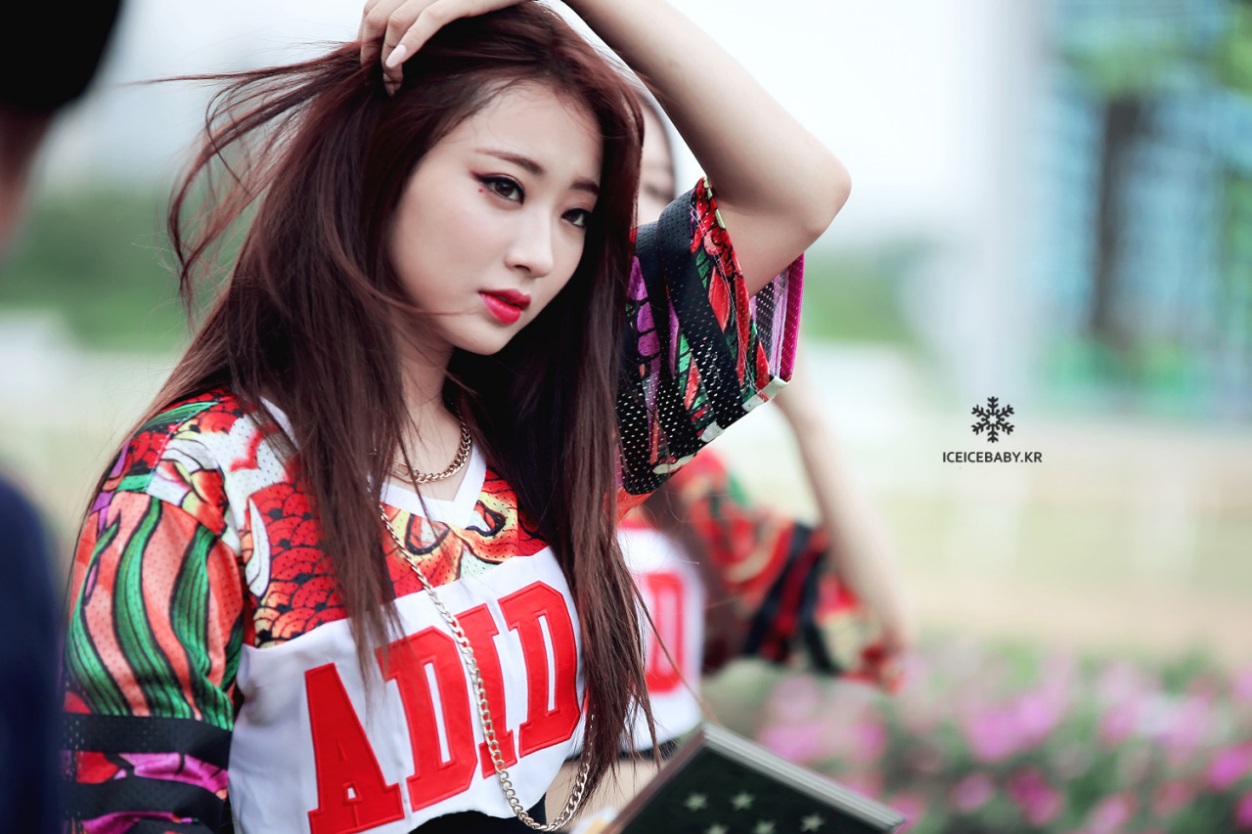 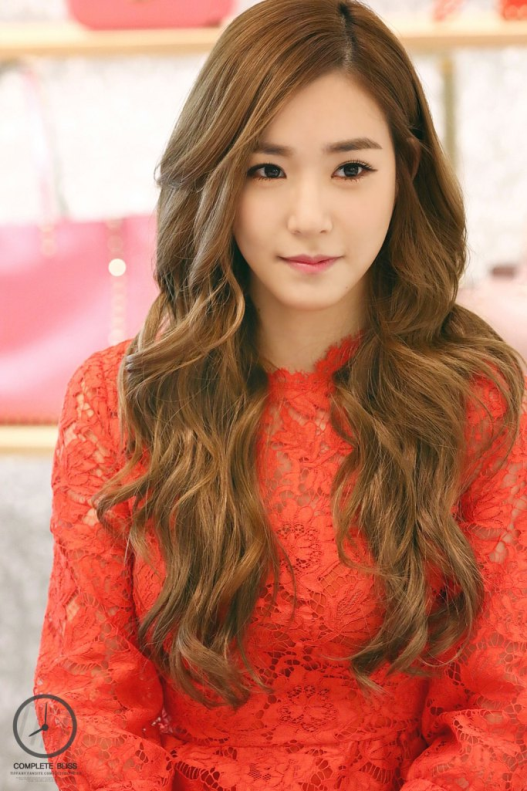 SNSD’s Tiffany
Nine Muses’ Kyungri
Round fourteen: Pick one!
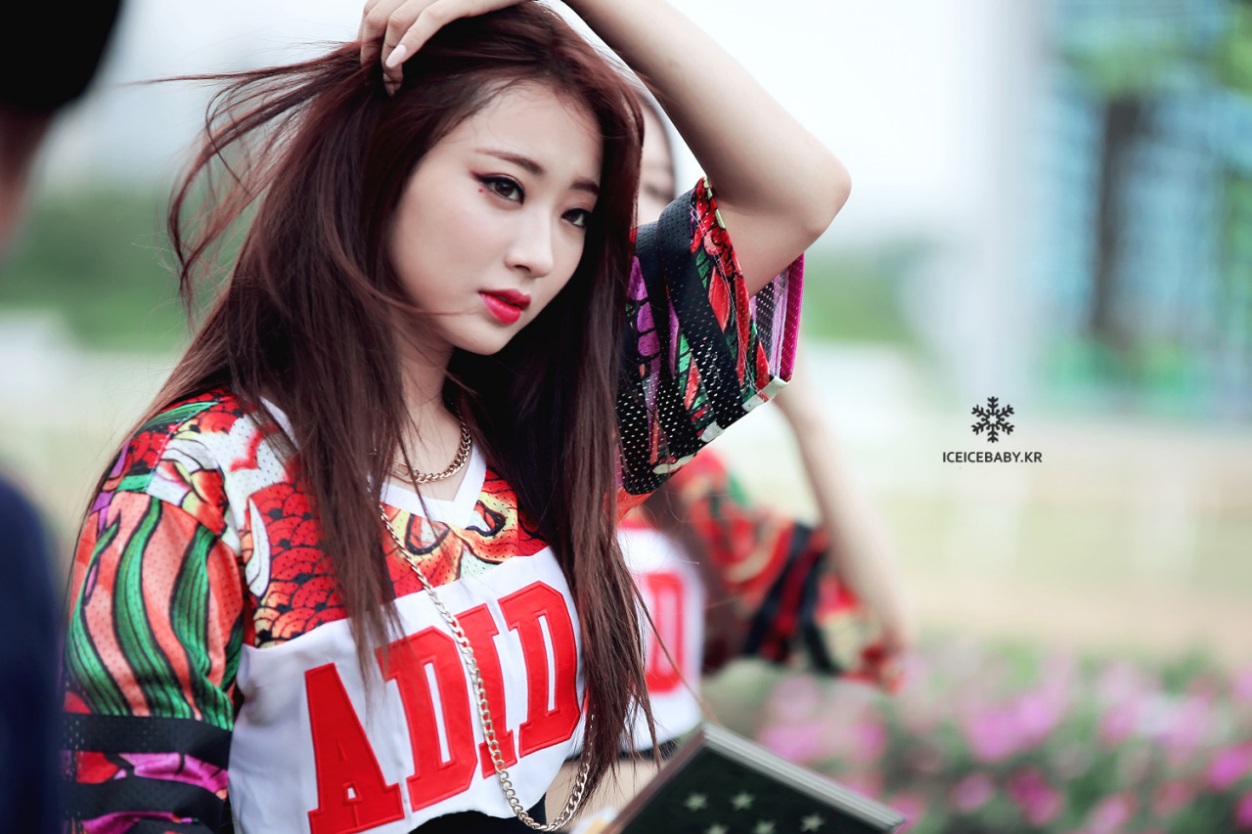 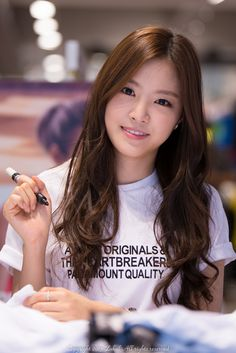 Apink’s Naeun
Nine Muses’ Kyungri
LAST ROUND: Pick one!
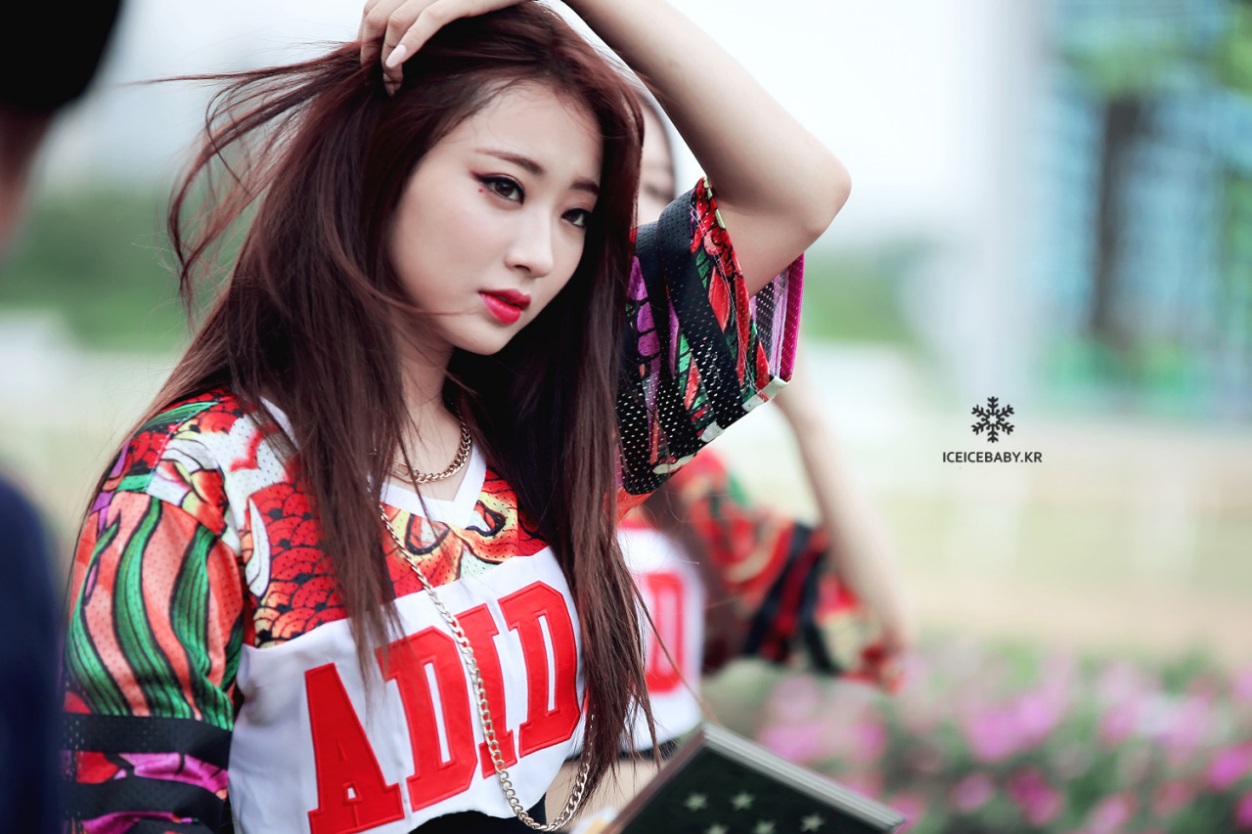 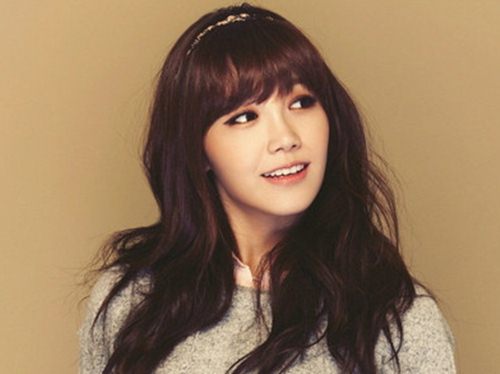 Apink’s Eunji
Nine Muses’ Kyungri
LAST ROUND: Pick one!
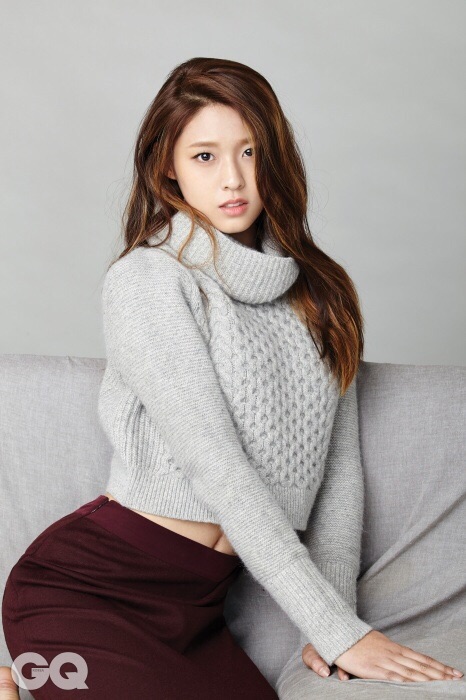 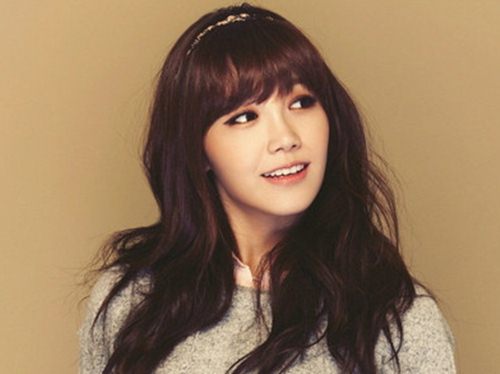 Apink’s Eunji
AOA’s Seolhyun
LAST ROUND: Pick one!
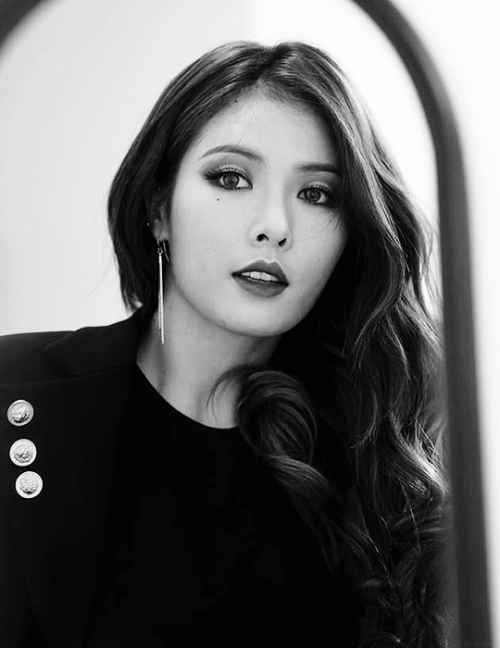 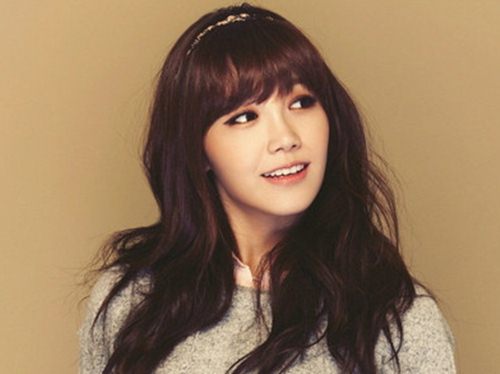 Apink’s Eunji
Hyuna
LAST ROUND: Pick one!
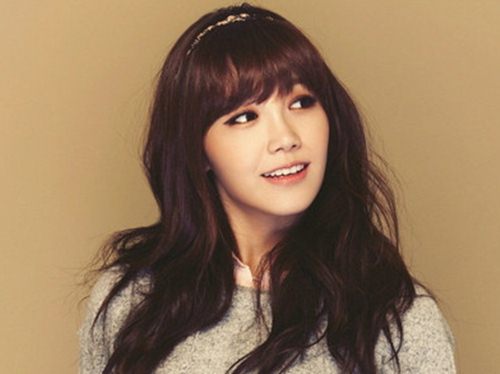 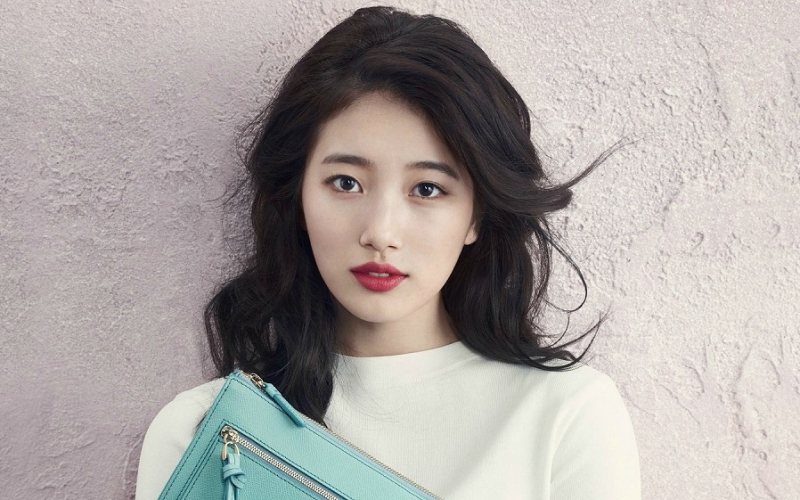 Apink’s Eunji
Miss A’s Suzy
LAST ROUND: Pick one!
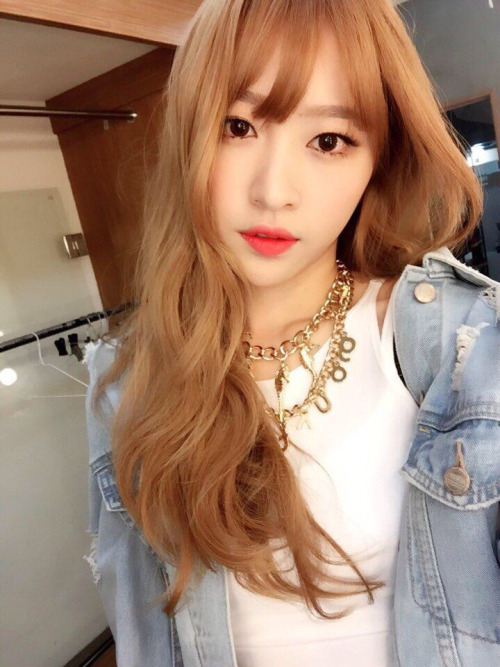 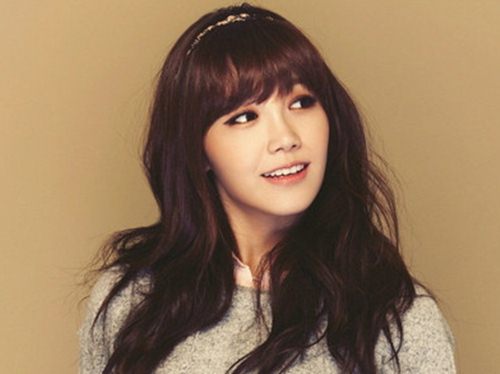 Apink’s Eunji
EXID’s Hani
LAST ROUND: Pick one!
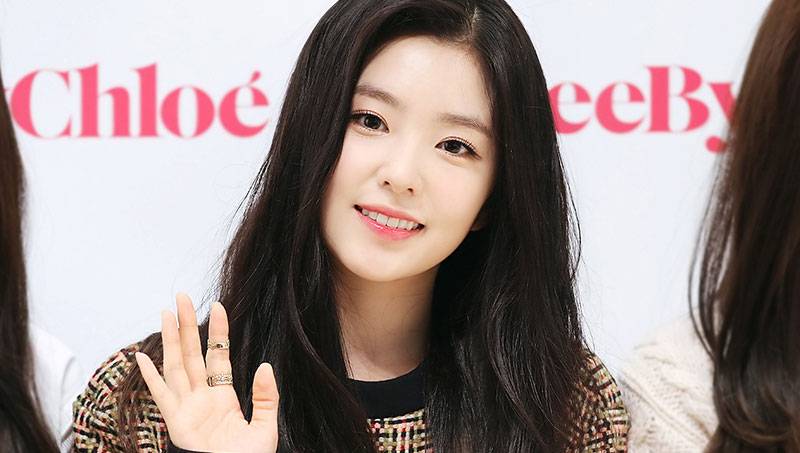 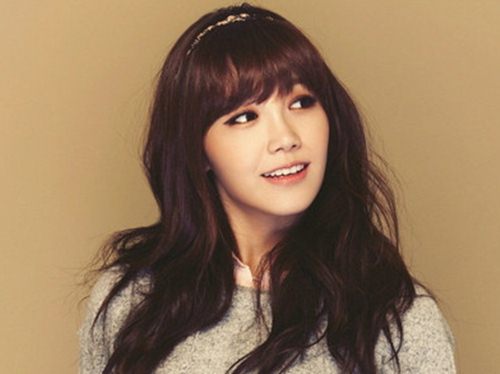 Apink’s Eunji
Red Velvet’s Irene
LAST ROUND: Pick one!
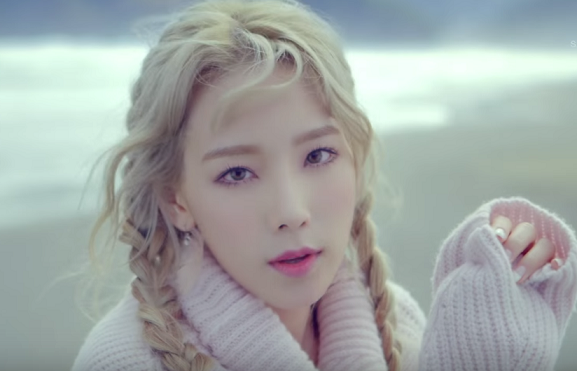 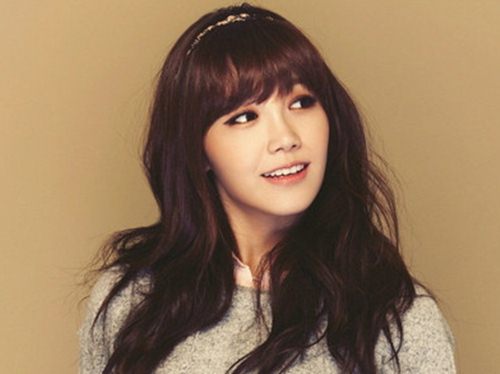 Apink’s Eunji
Taeyeon
LAST ROUND: Pick one!
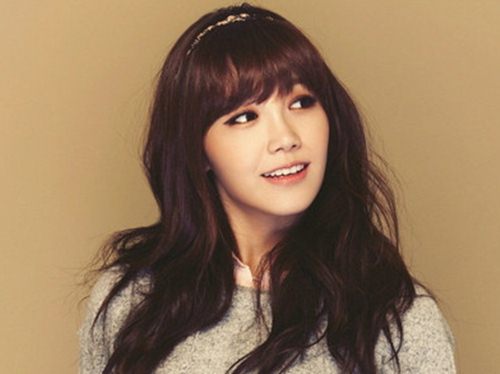 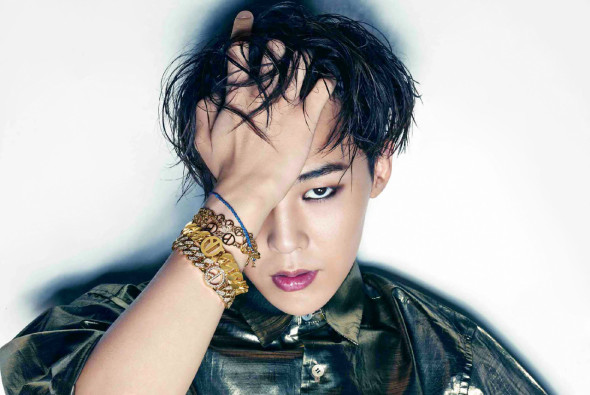 Apink’s Eunji
G-Dragon
LAST ROUND: Pick one!
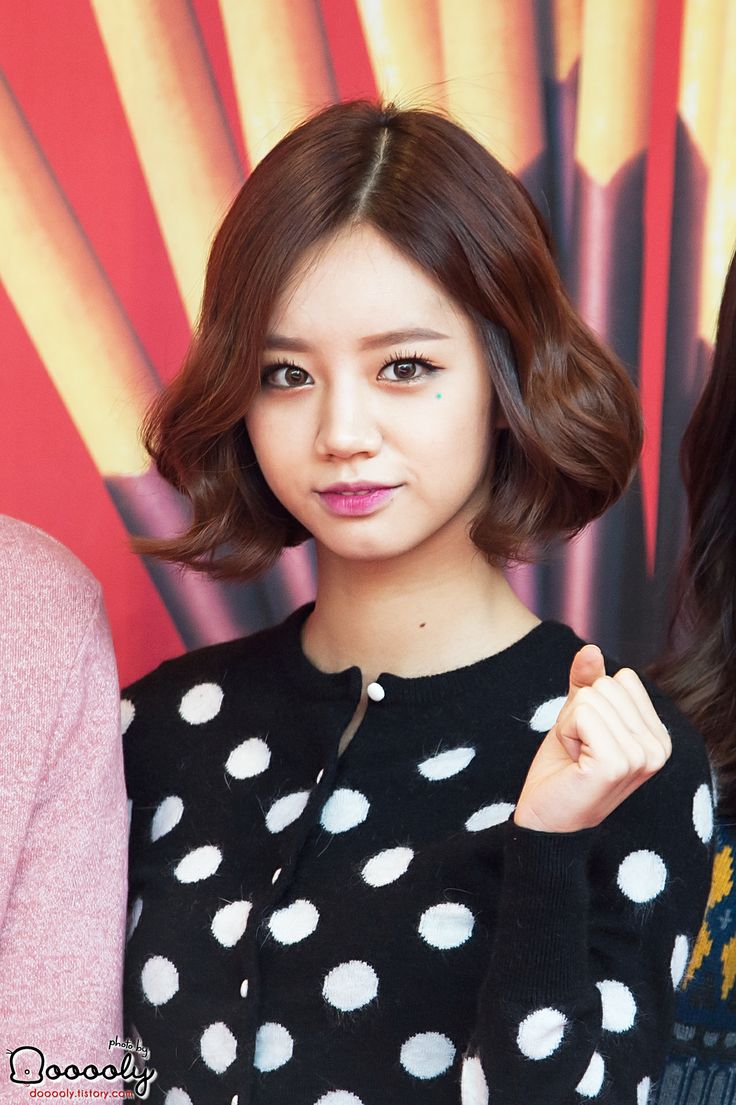 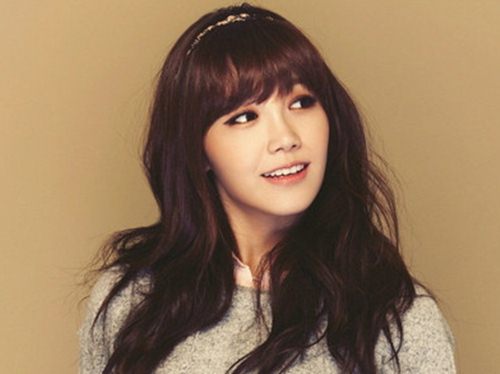 Apink’s Eunji
Girls Day Hyeri
LAST ROUND: Pick one!
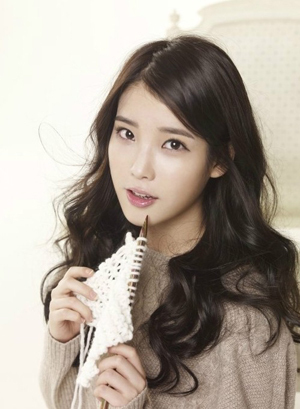 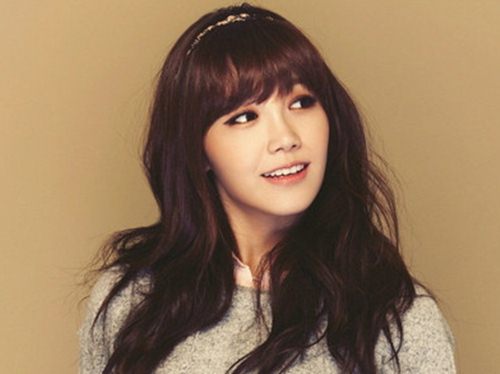 Apink’s Eunji
IU
LAST ROUND: Pick one!
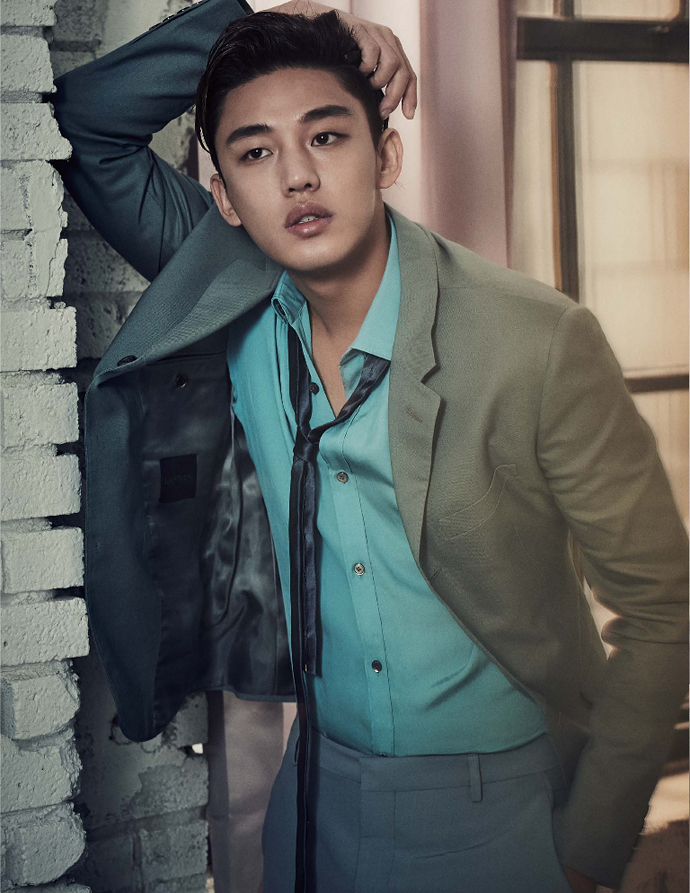 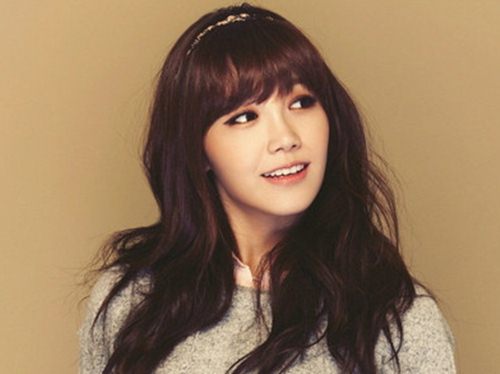 Apink’s Eunji
Yoo Ah In
LAST ROUND: Pick one!
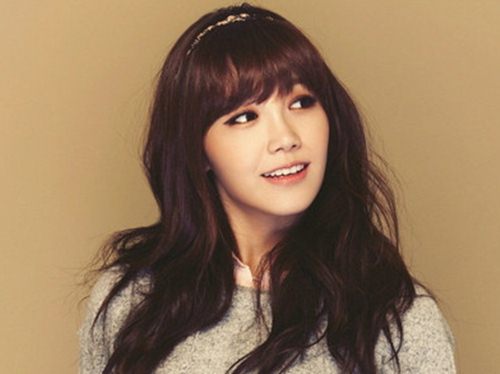 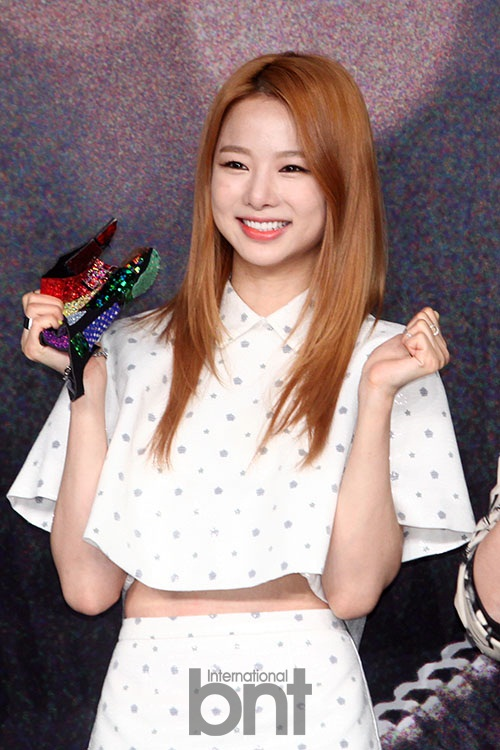 Apink’s Eunji
EXID’s Solji
LAST ROUND : Pick one!
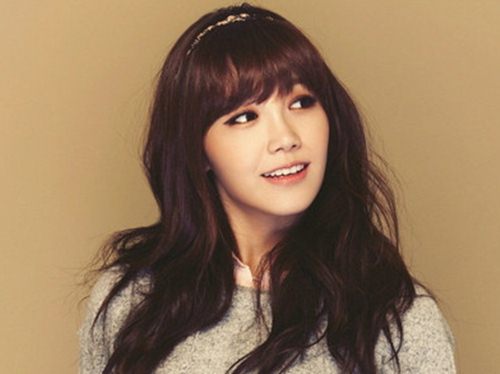 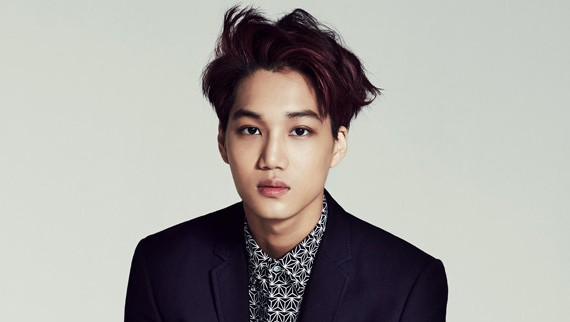 Apink’s Eunji
EXO’s Kai
LAST ROUND : Pick one!
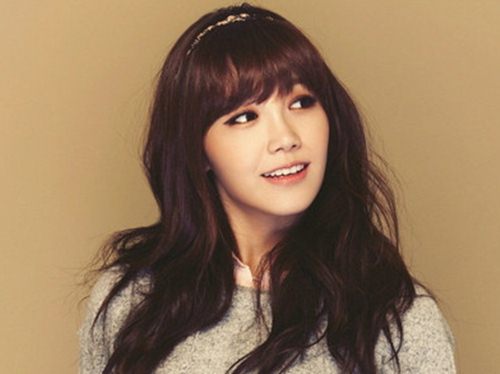 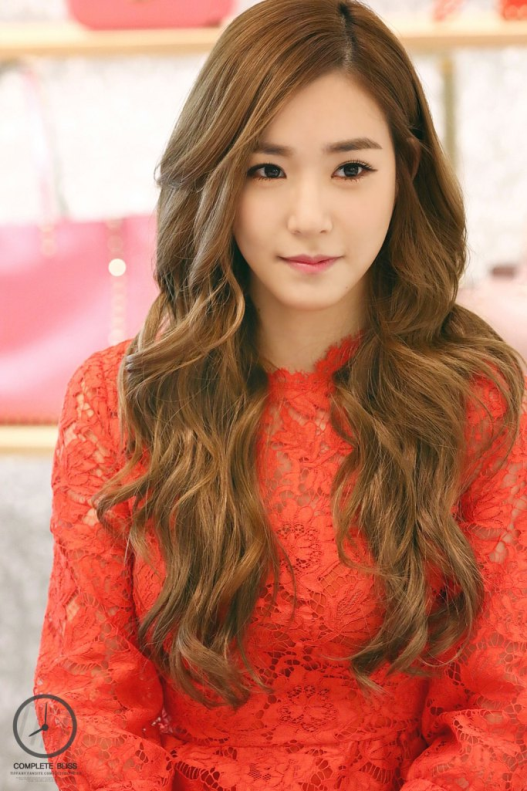 Apink’s Eunji
SNSD’s Tiffany
LAST ROUND: Pick one!
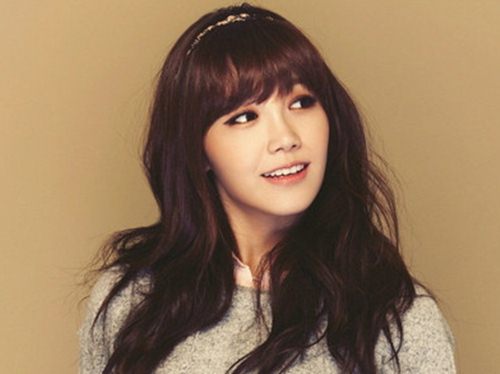 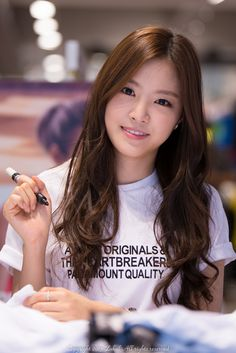 Apink’s Eunji
Apink’s Naeun
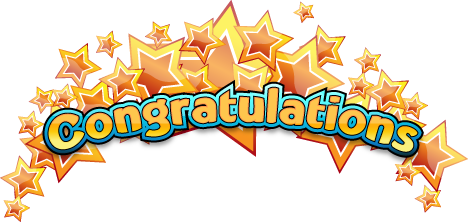 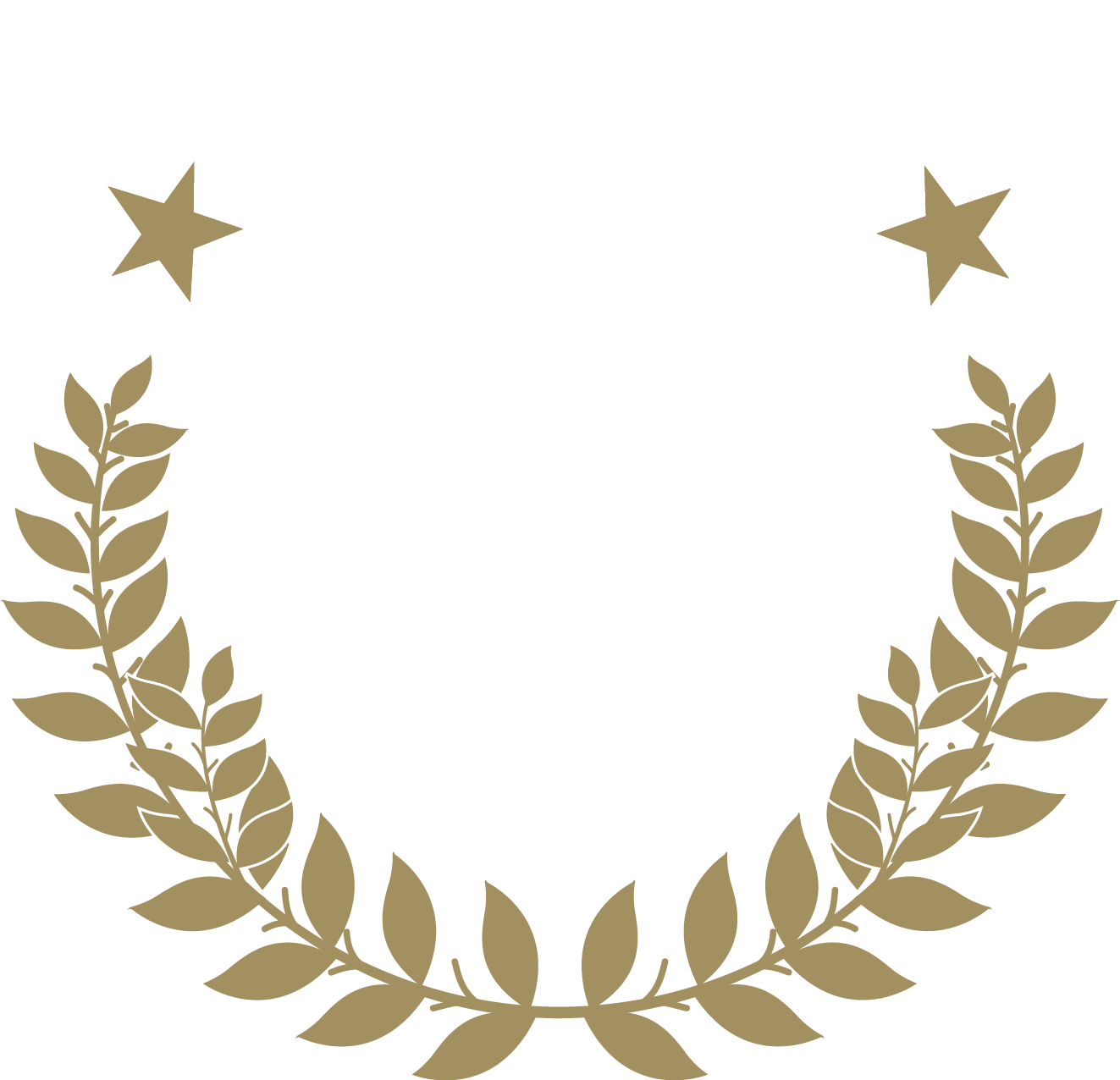 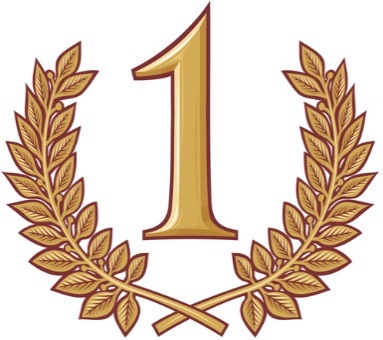 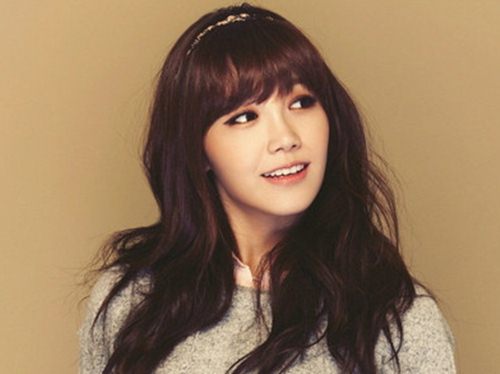 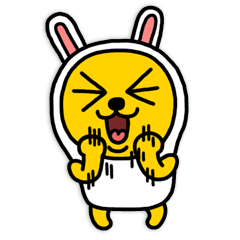 Apink’s Eunji
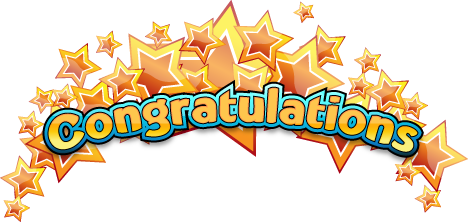 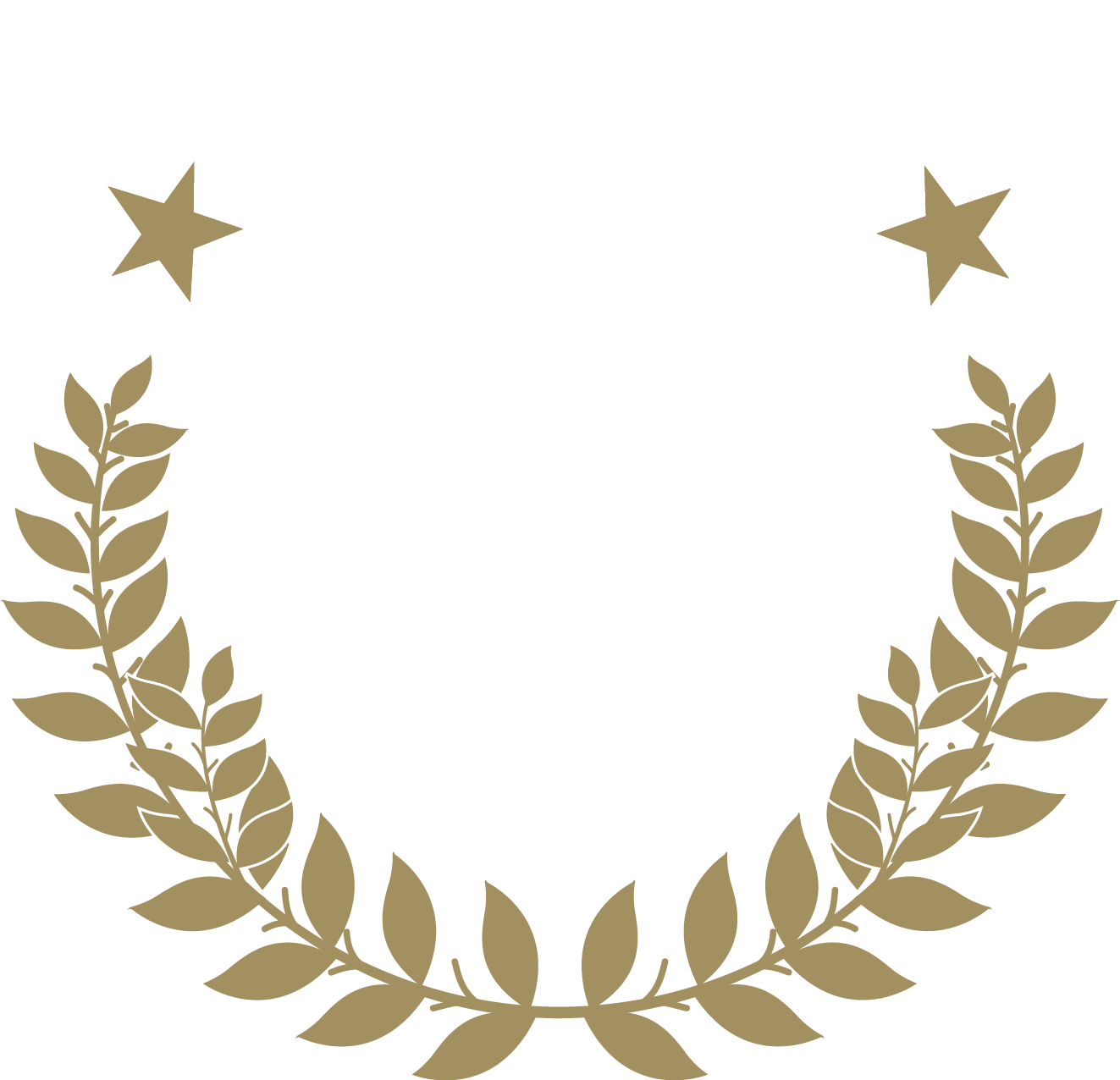 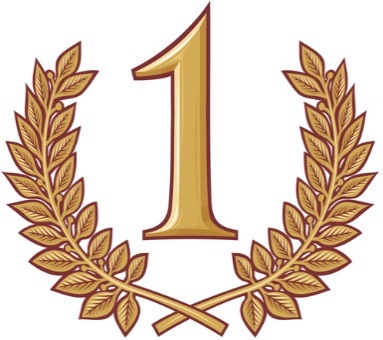 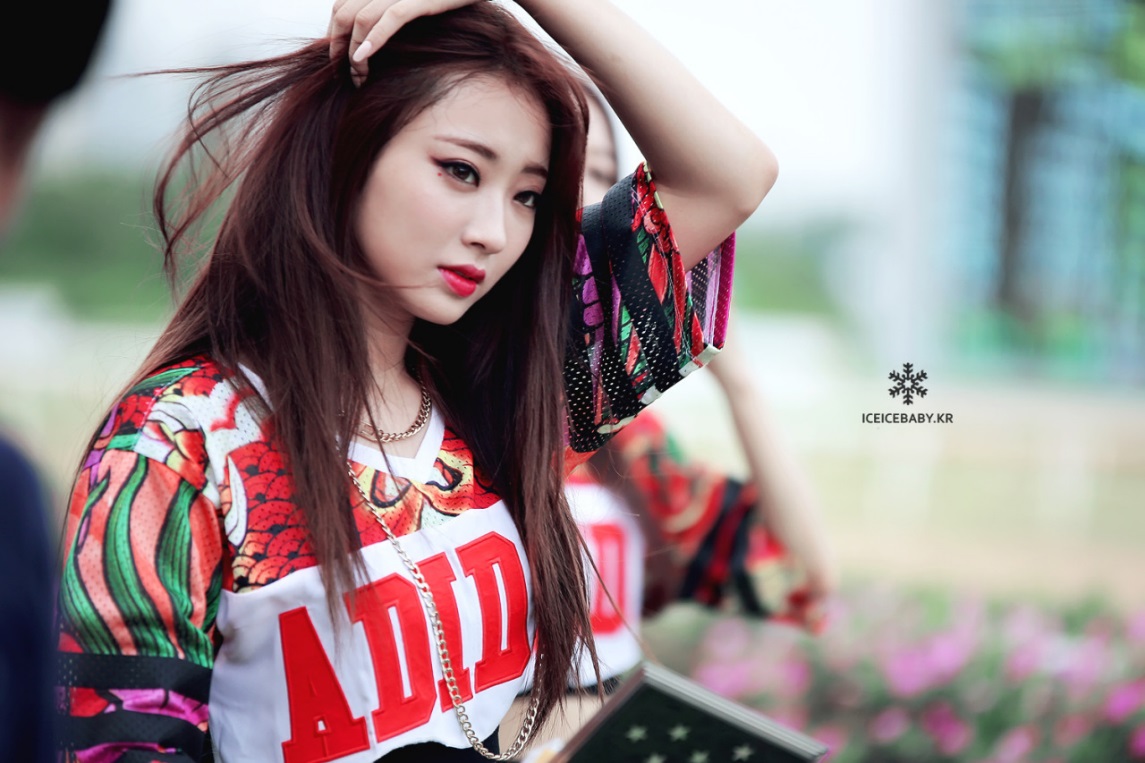 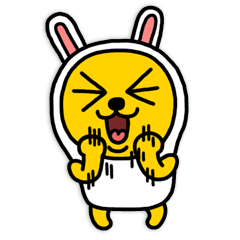 Nine Muses’ Kyungri
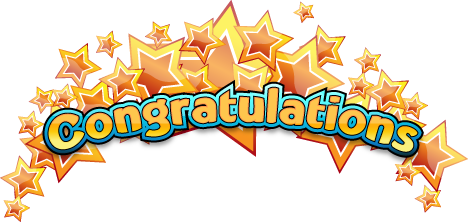 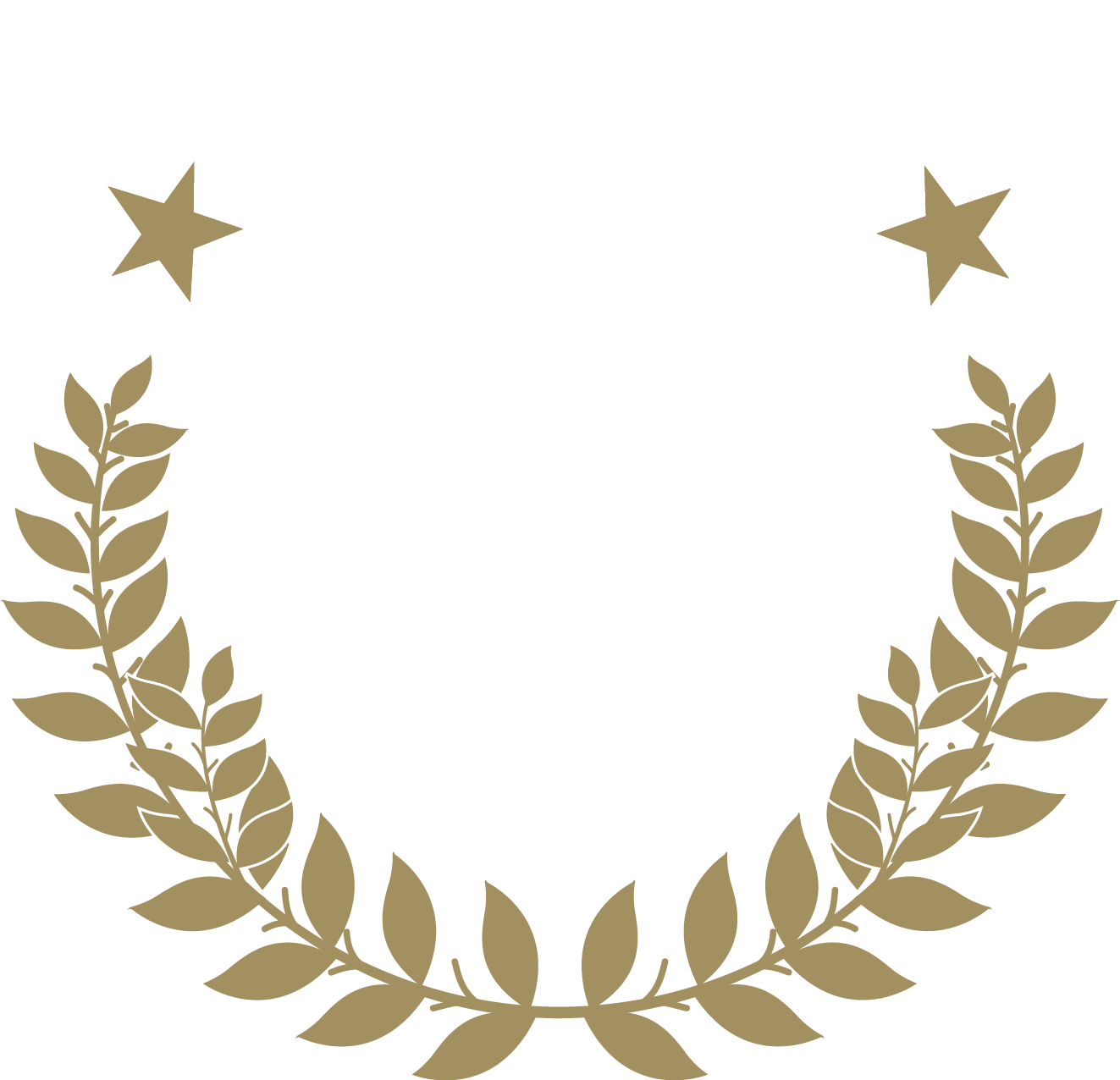 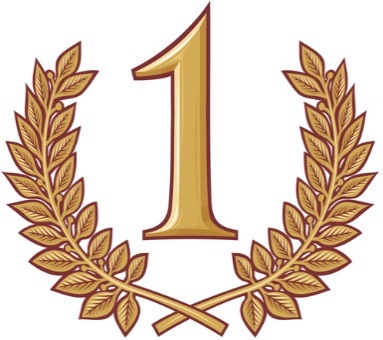 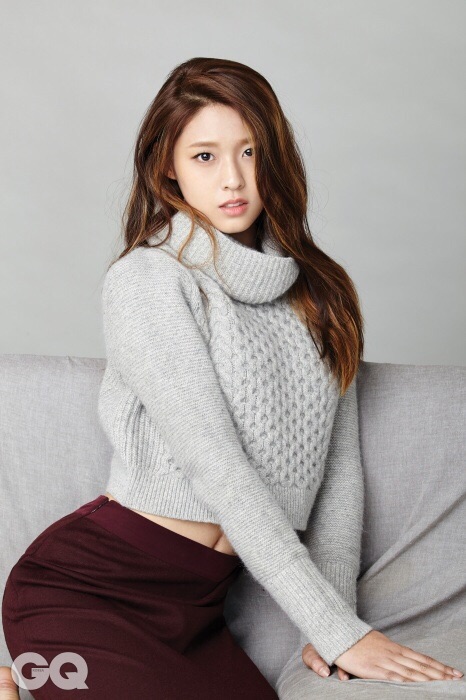 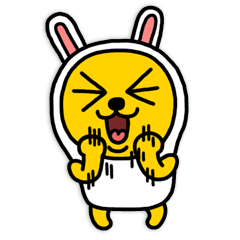 AOA’s Seolhyun
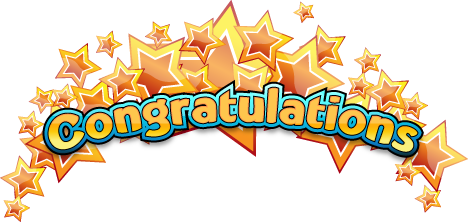 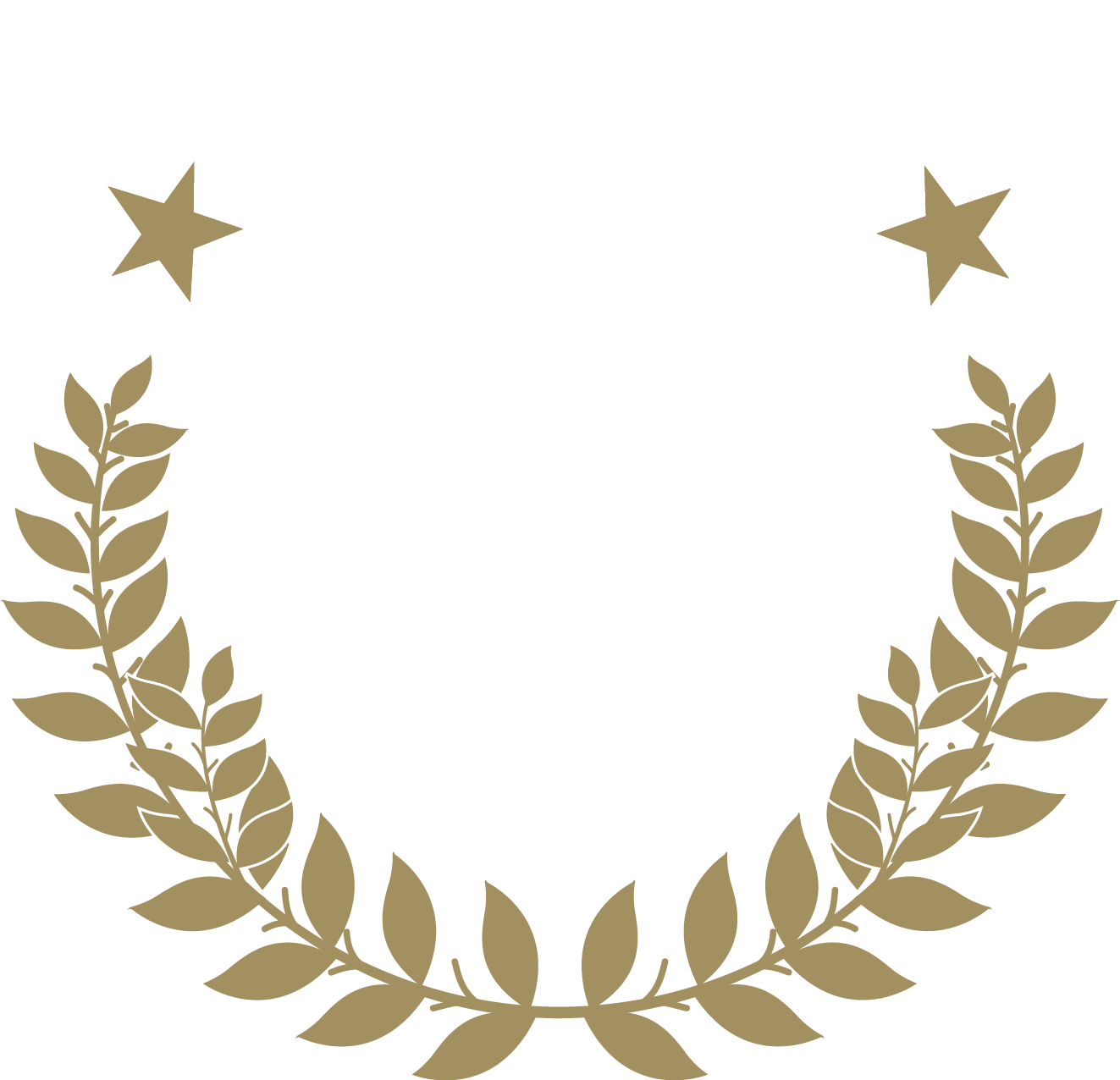 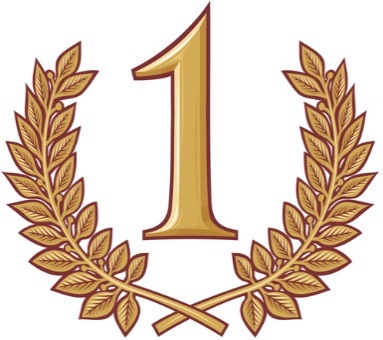 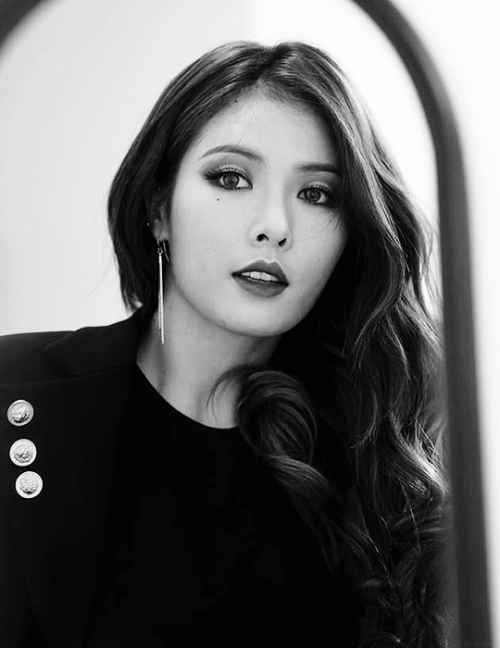 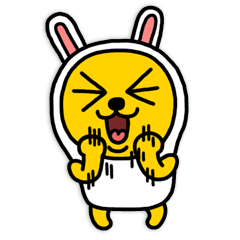 Hyuna
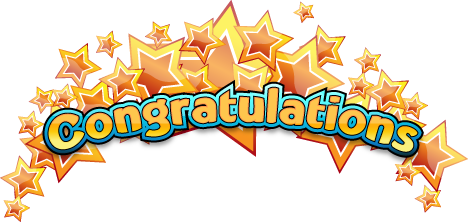 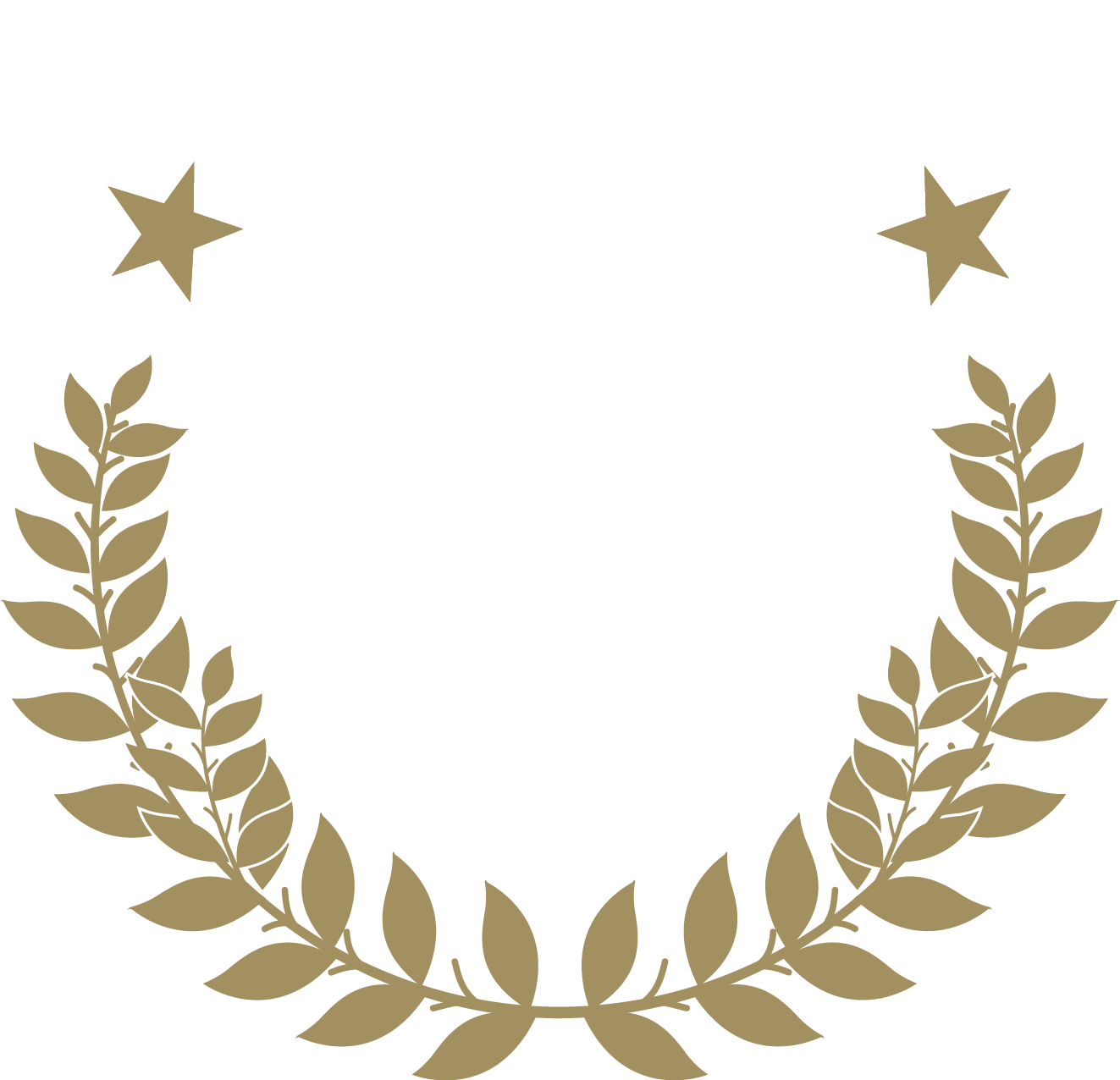 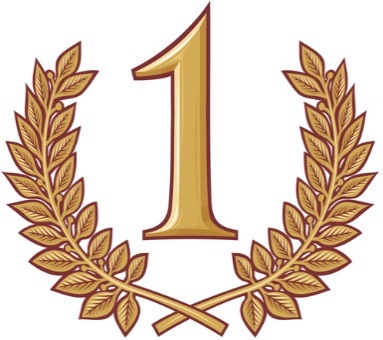 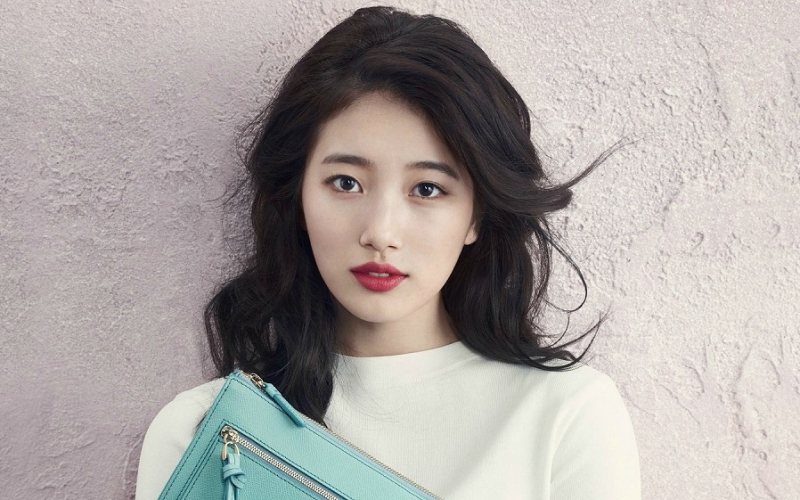 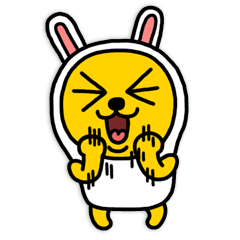 Miss A’s Suzy
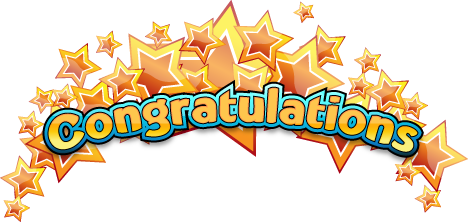 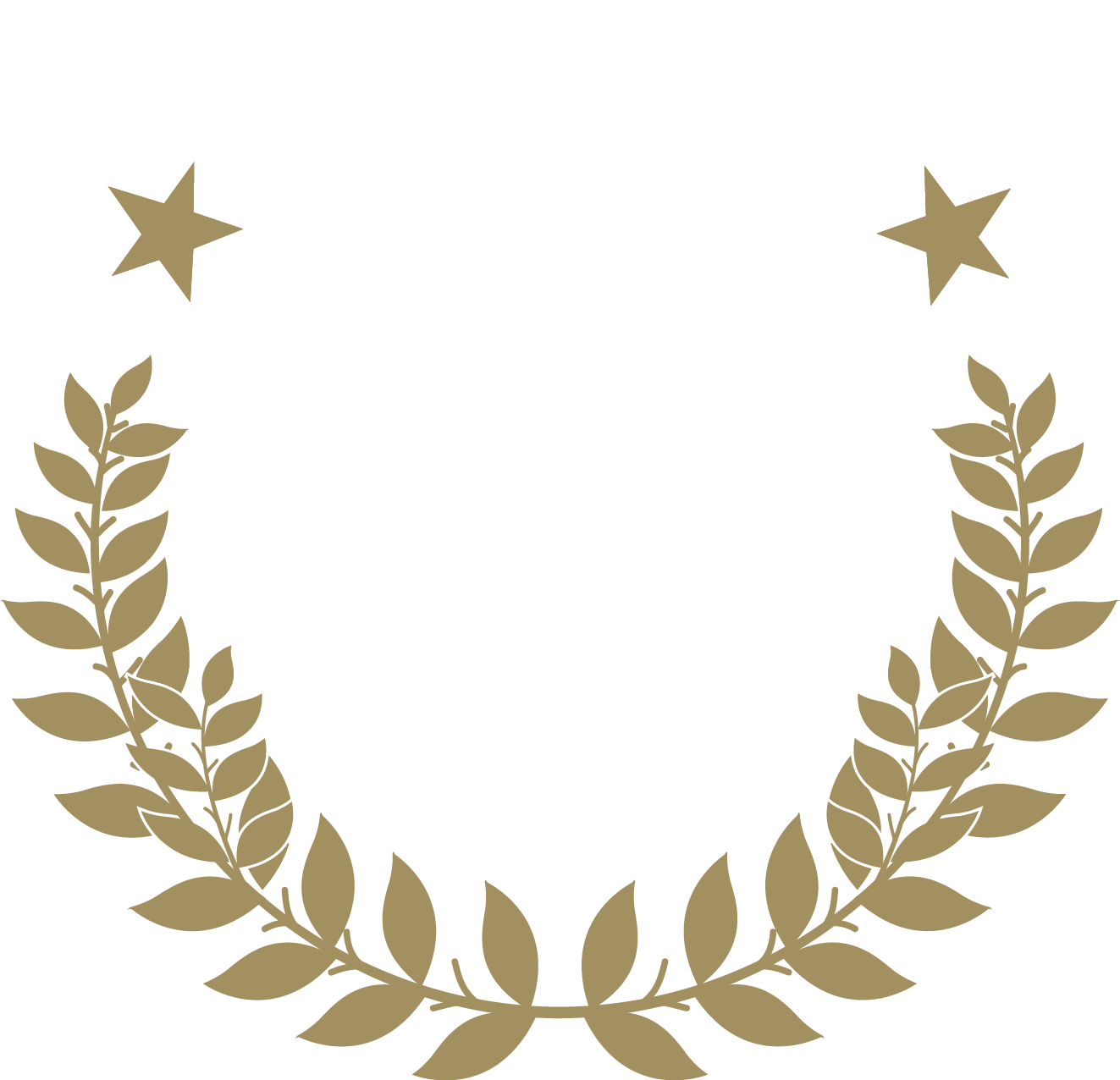 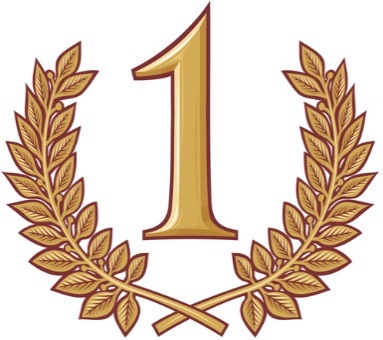 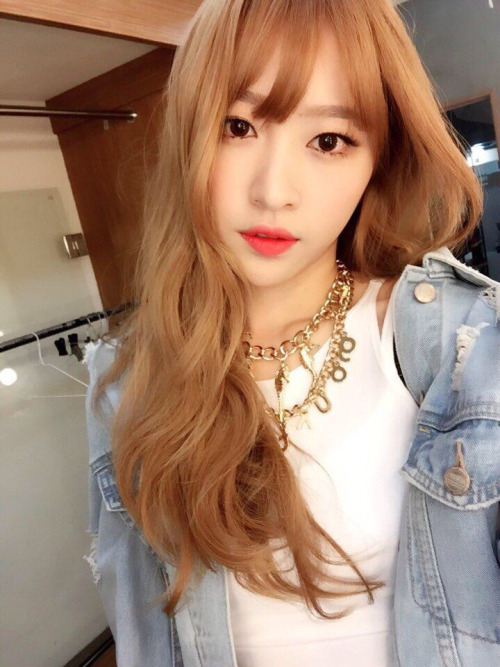 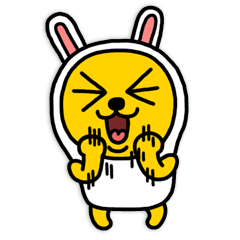 EXID’s Hani
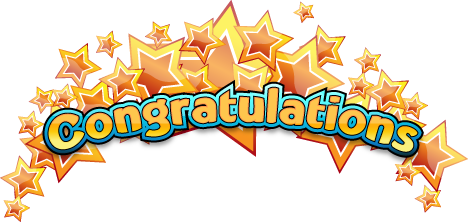 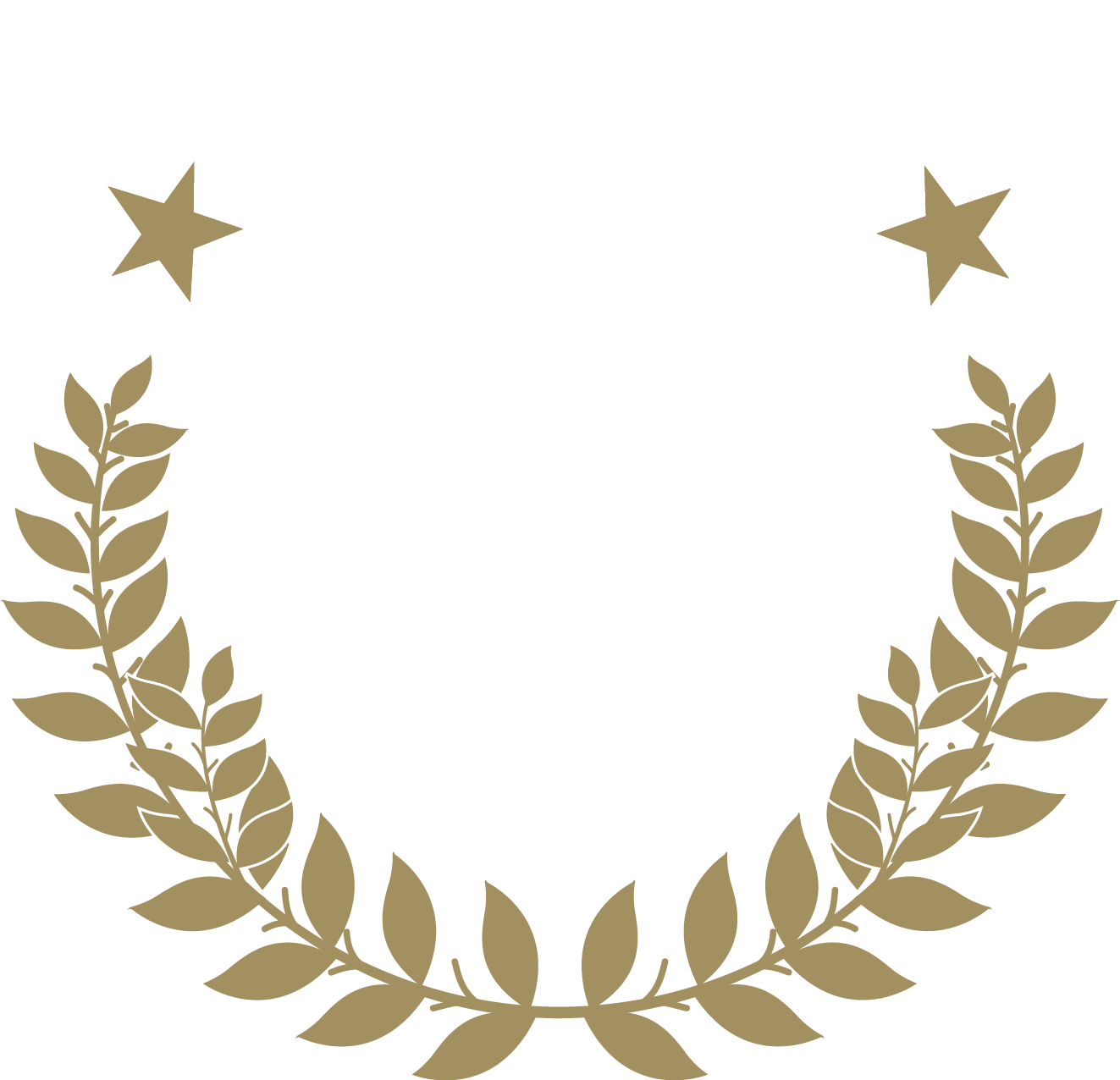 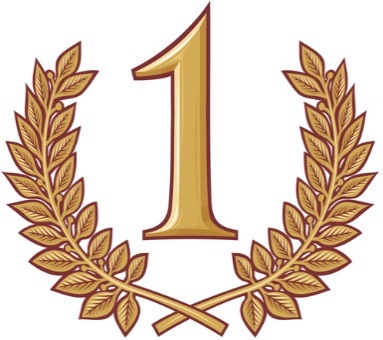 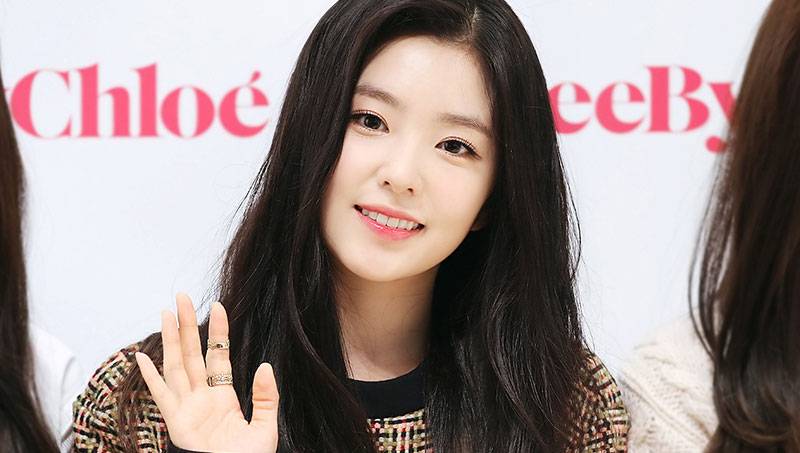 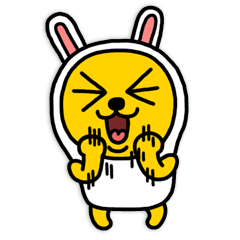 Red Velvet’s Irene
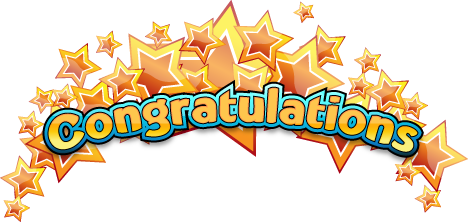 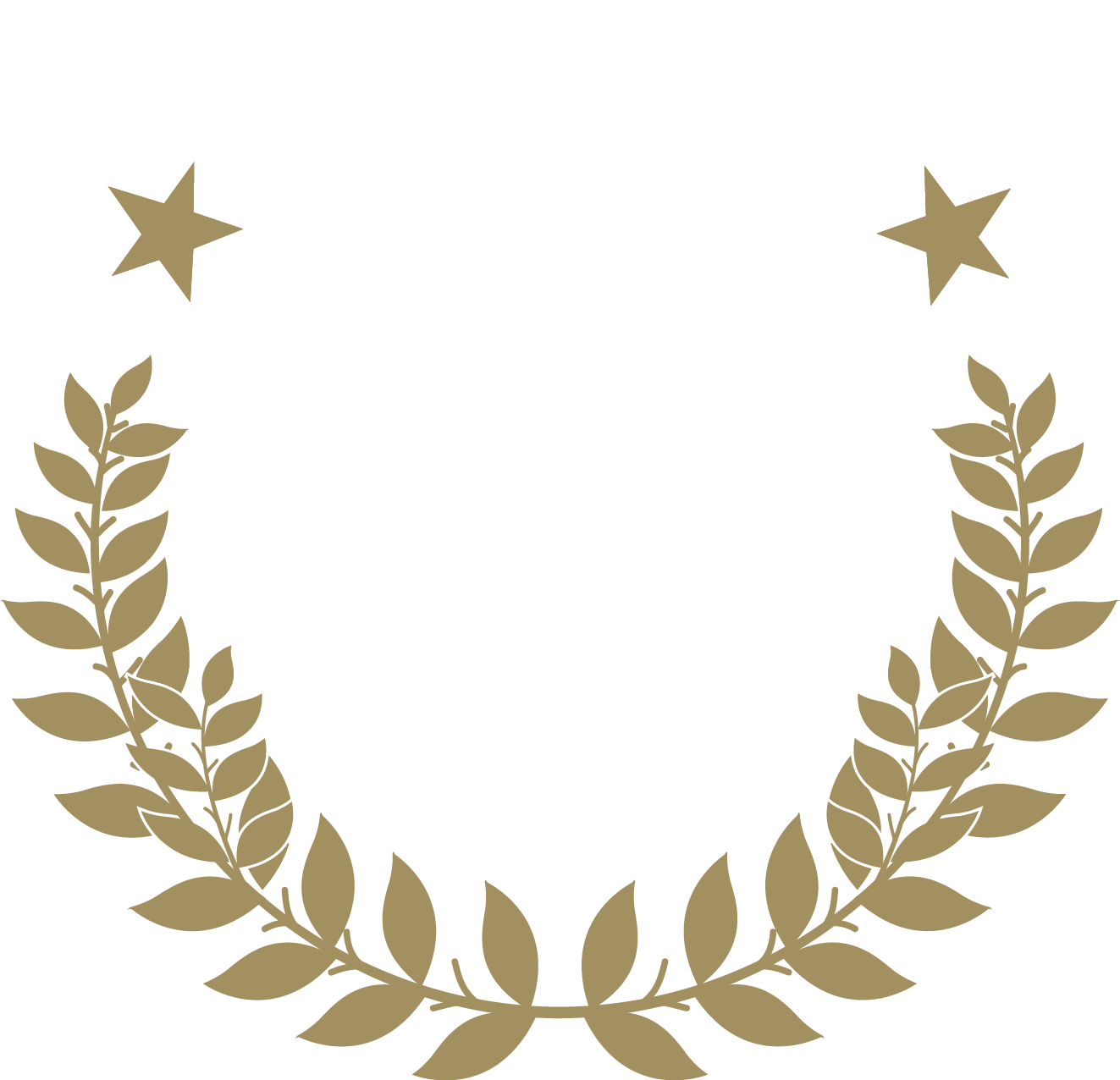 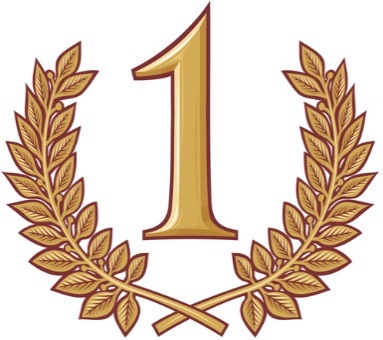 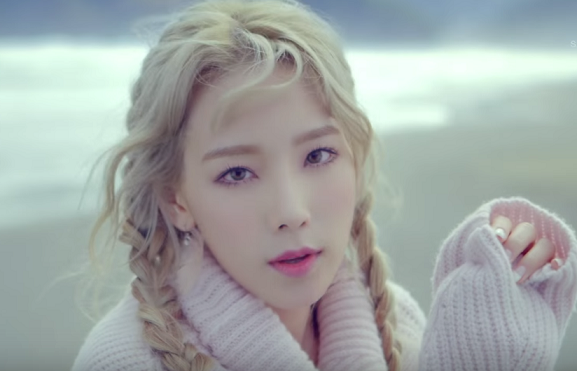 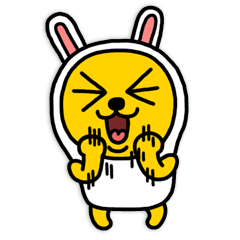 Taeyeon
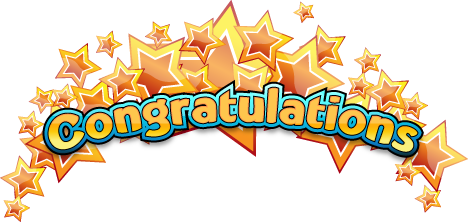 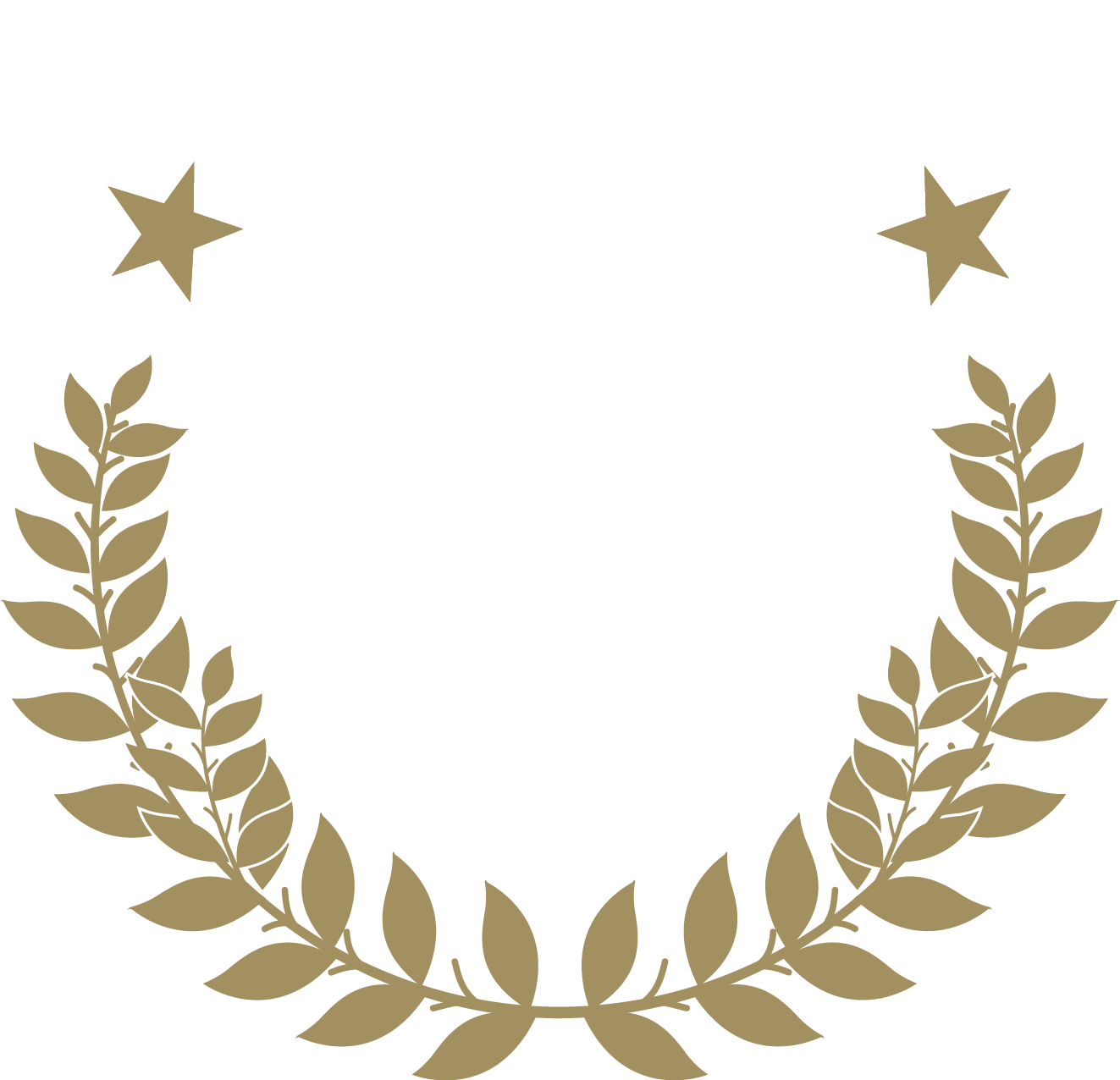 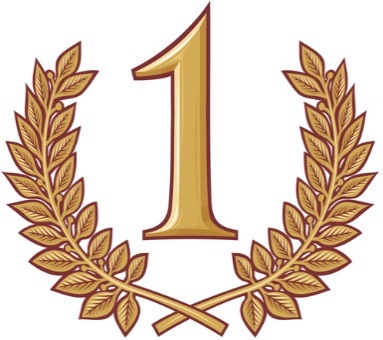 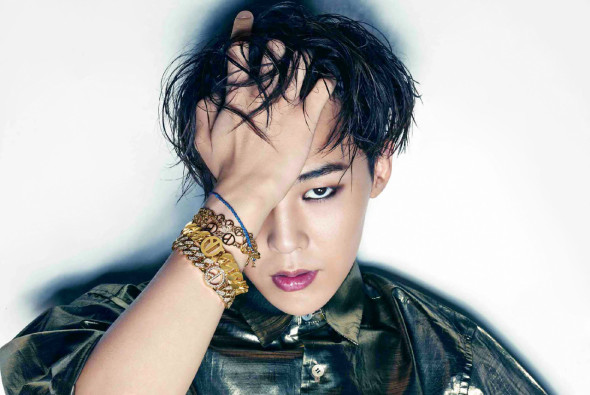 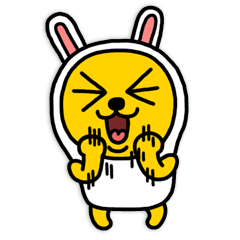 G-Dragon
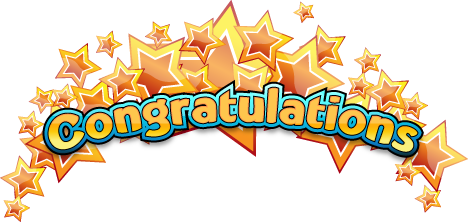 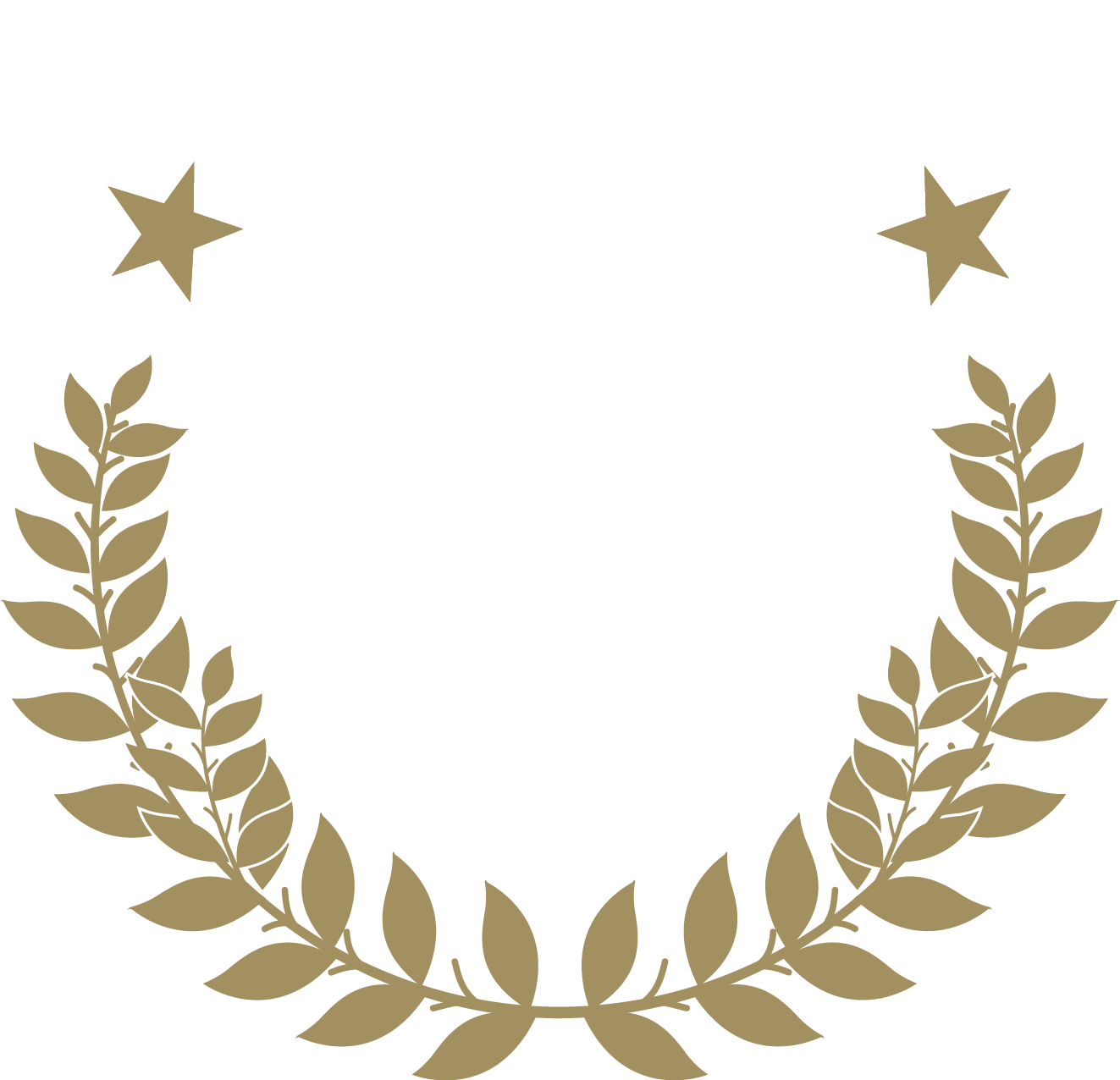 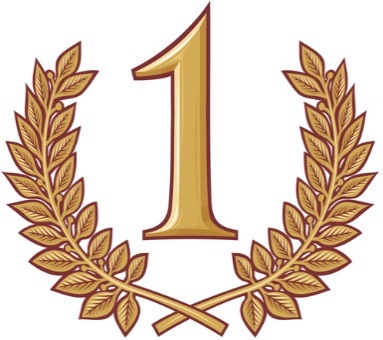 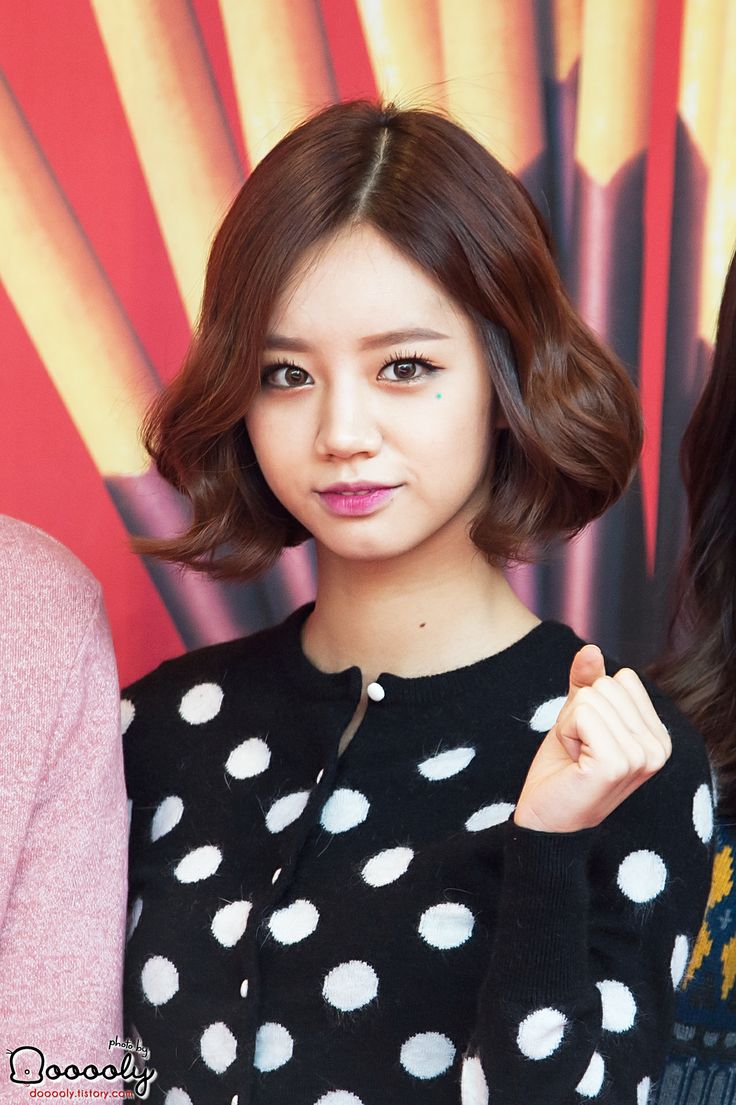 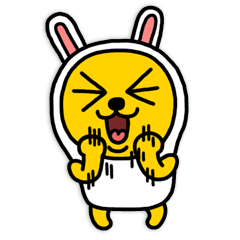 Girls Day Hyeri
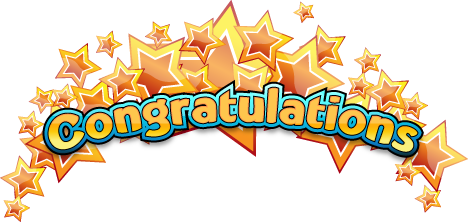 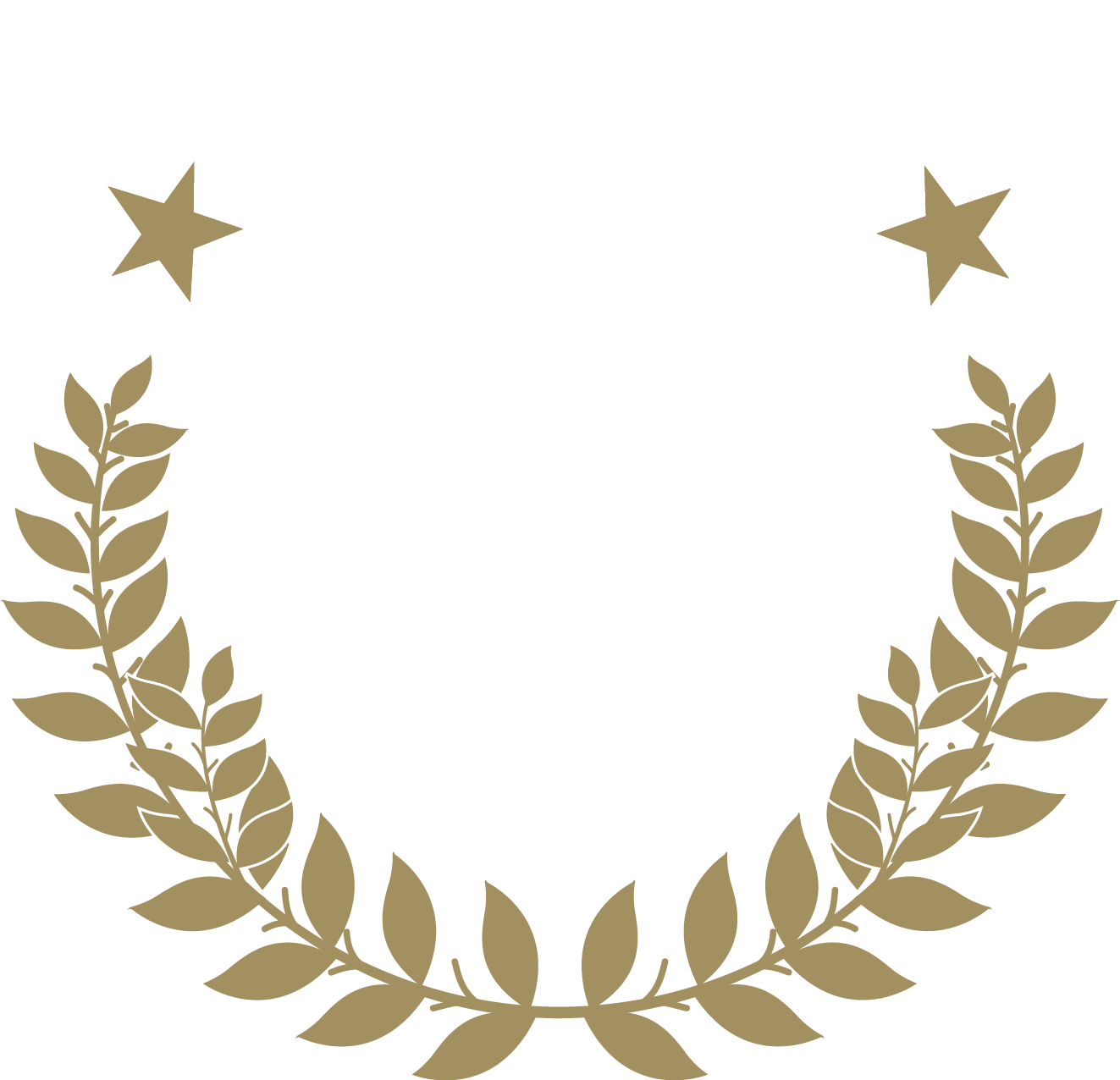 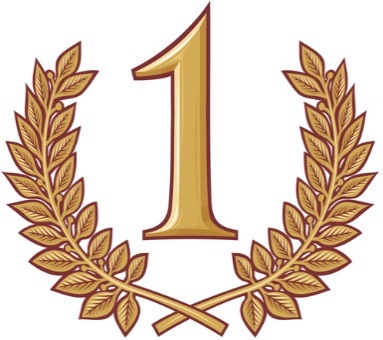 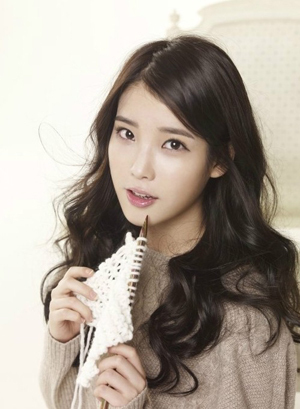 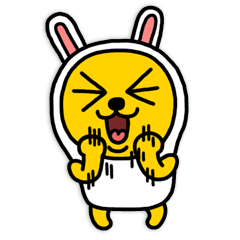 IU
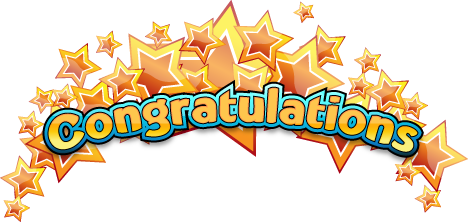 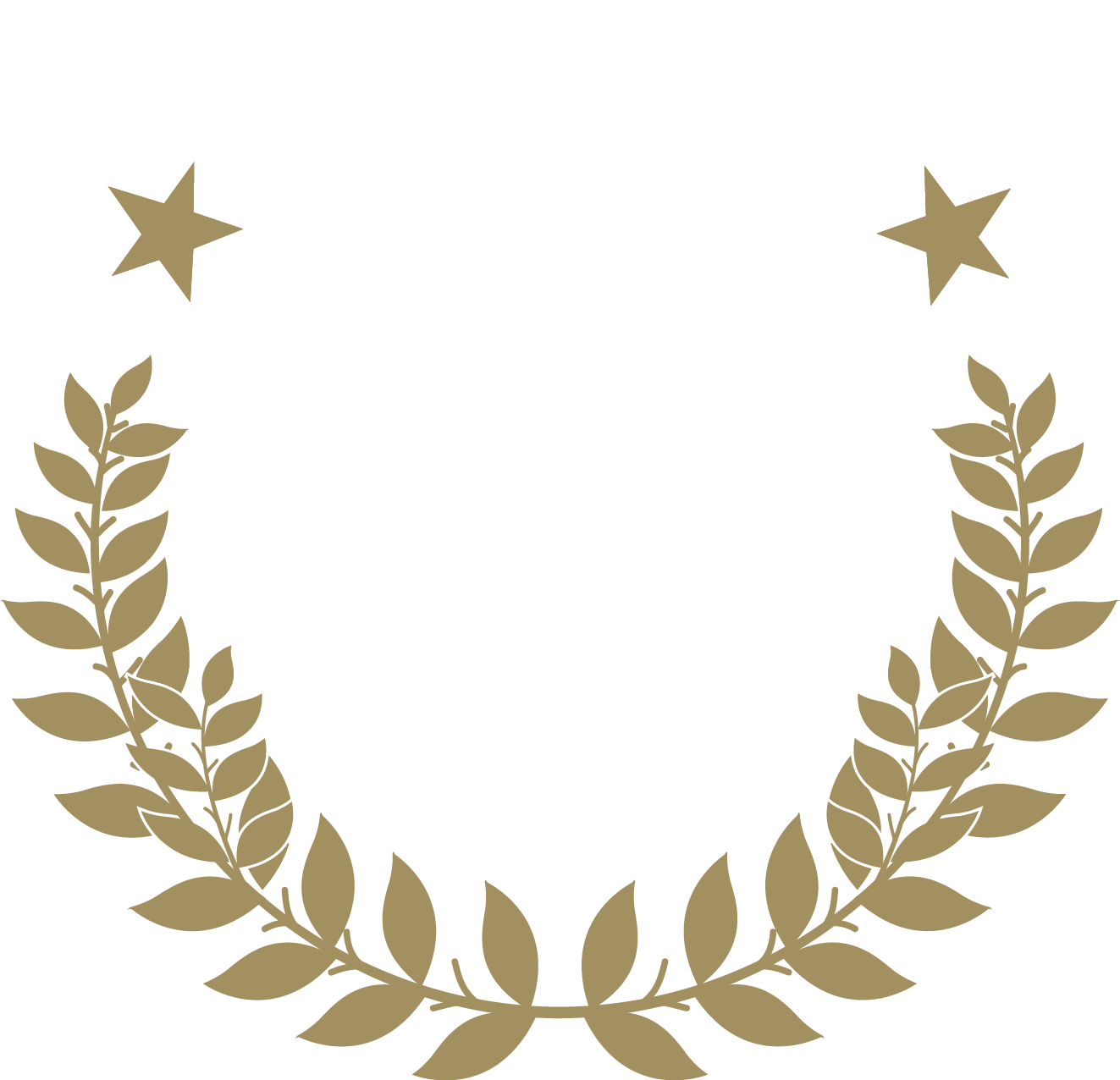 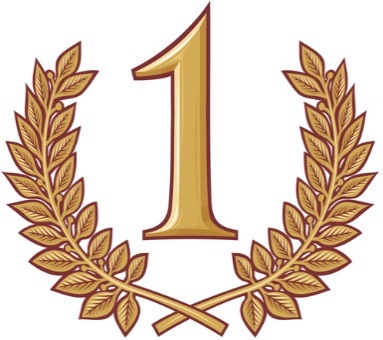 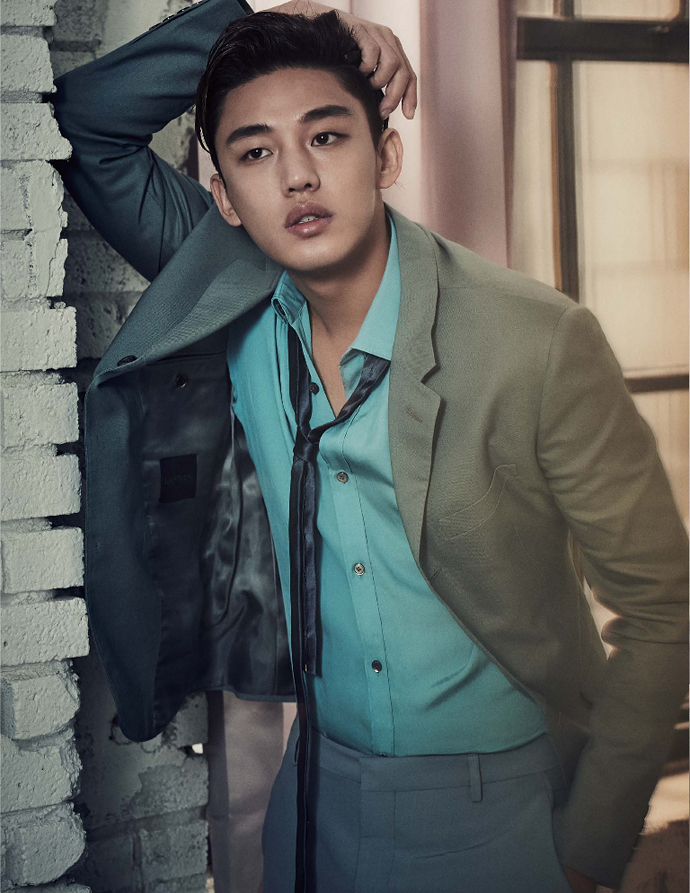 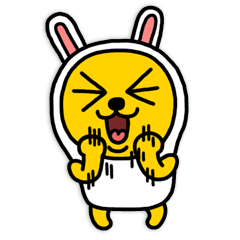 Yoo Ah In
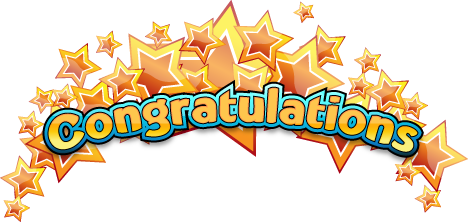 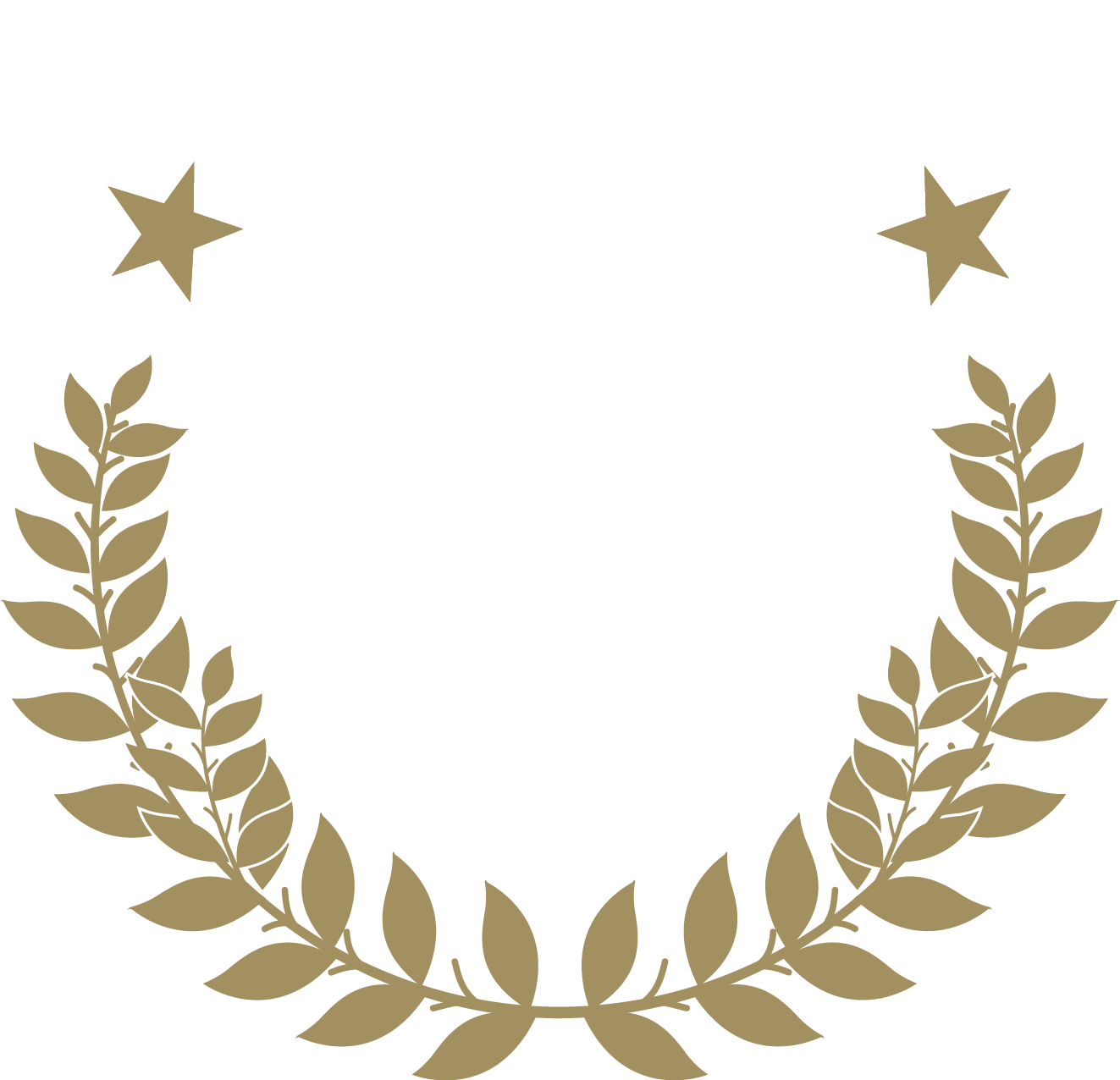 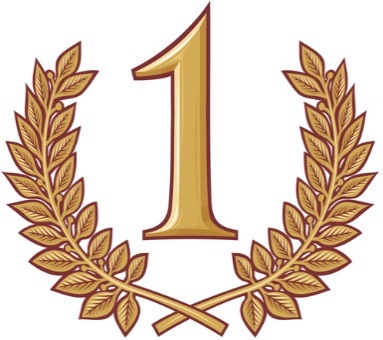 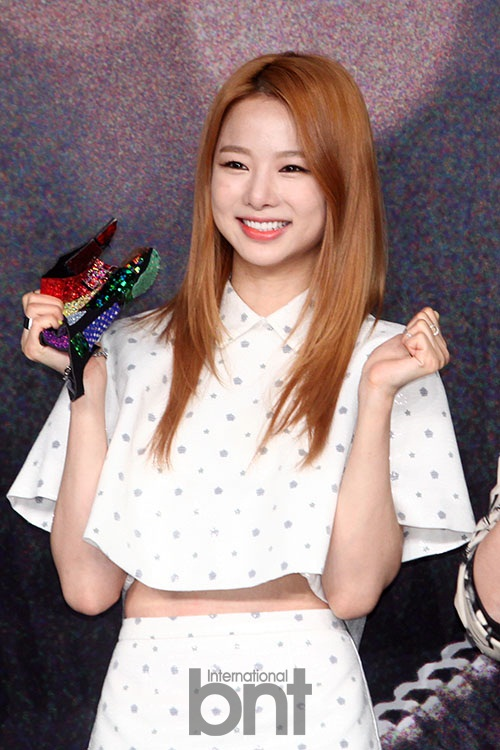 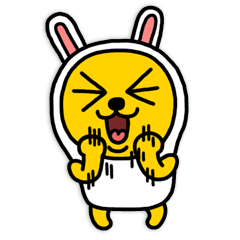 EXID’s Solji
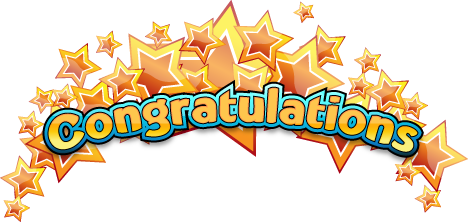 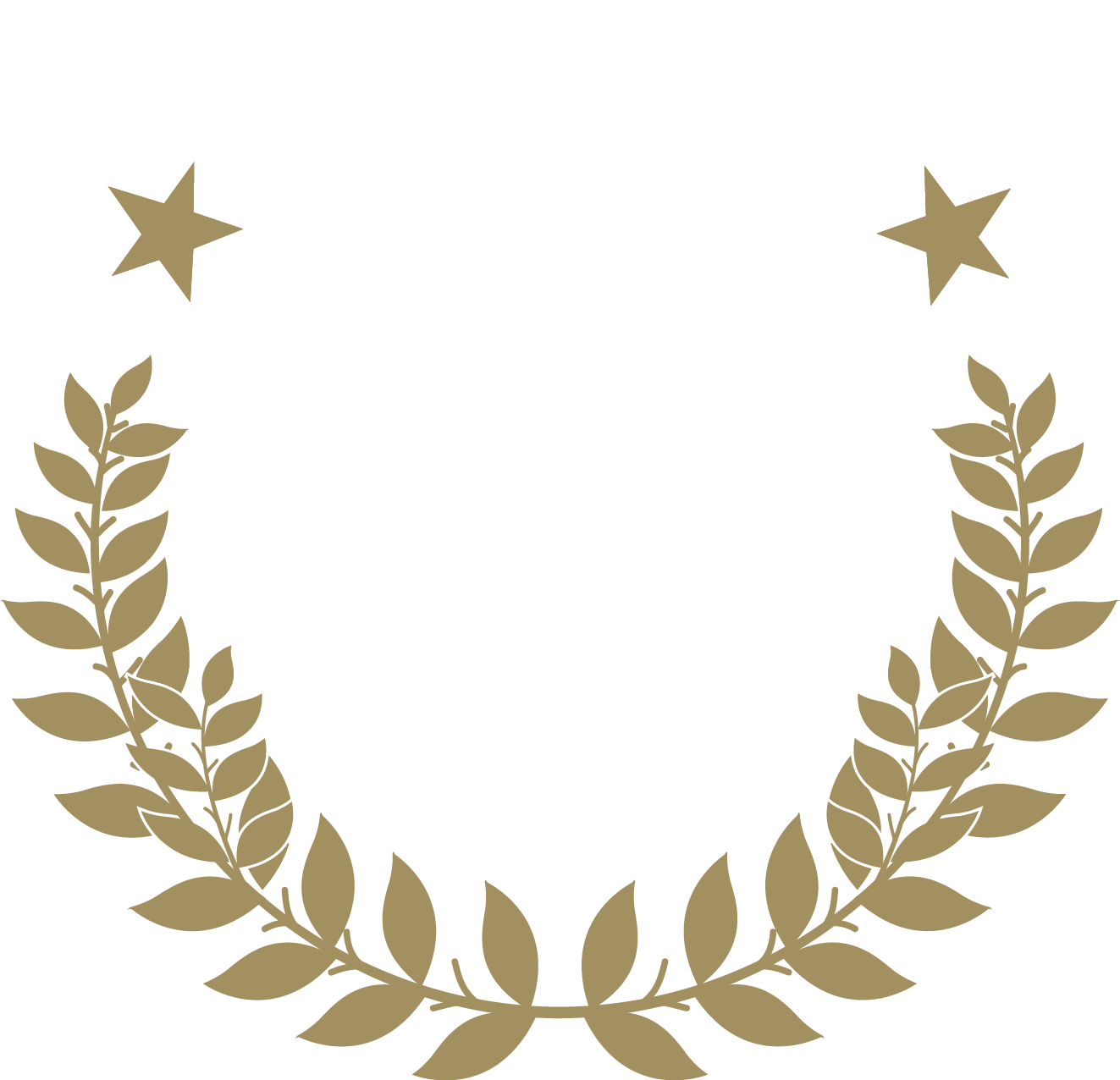 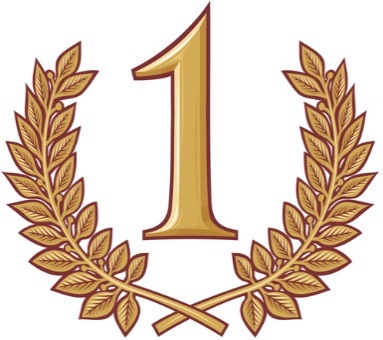 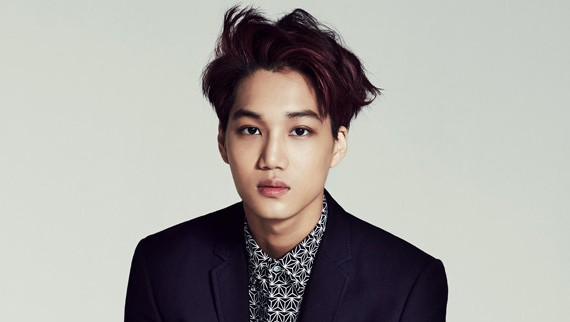 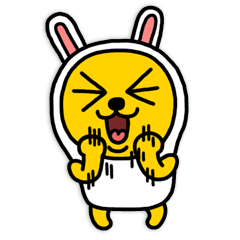 EXO’s Kai
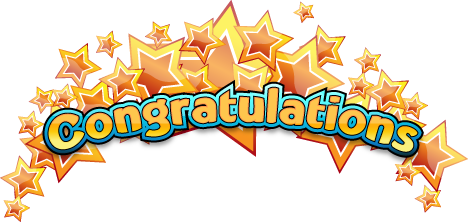 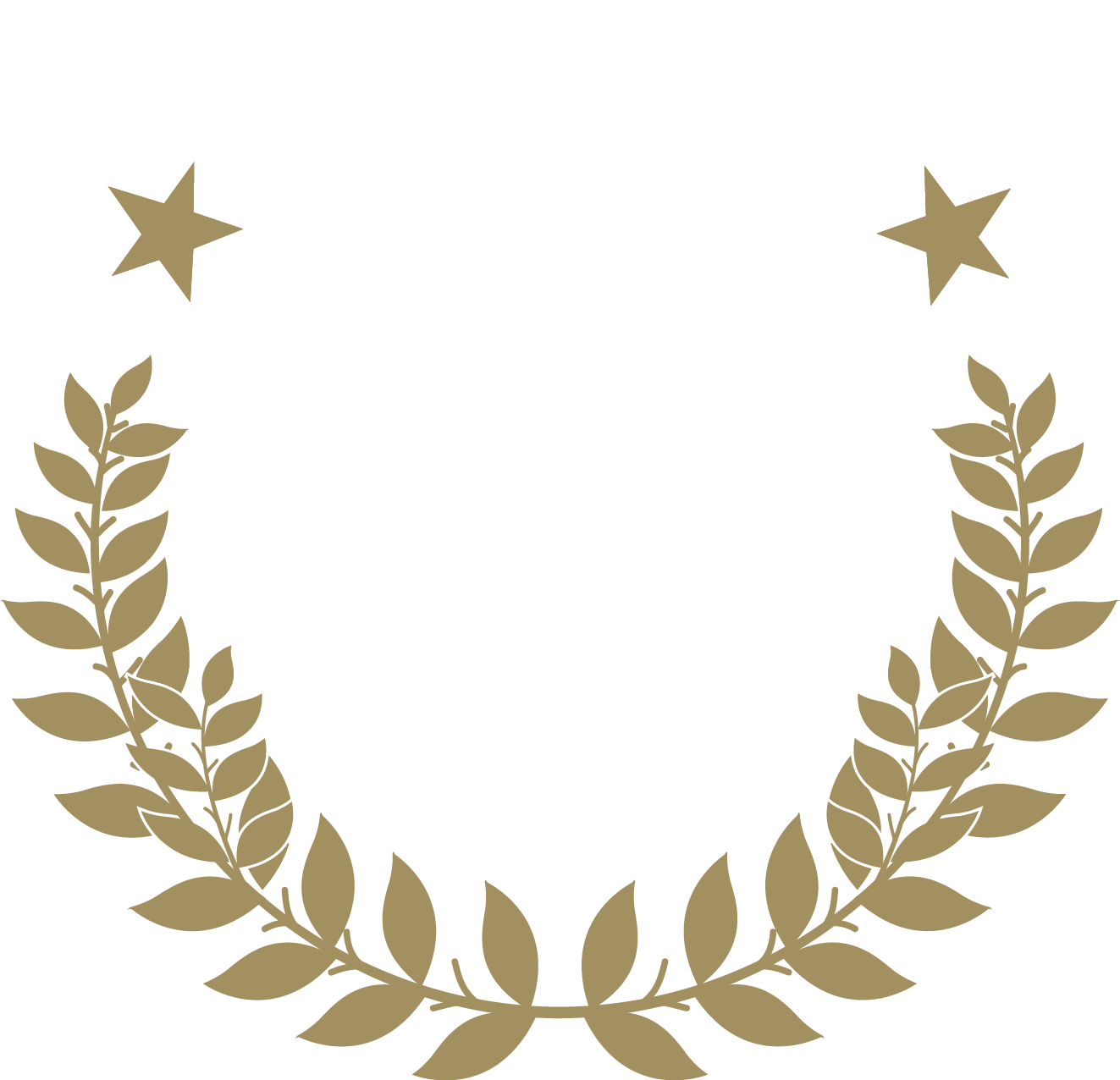 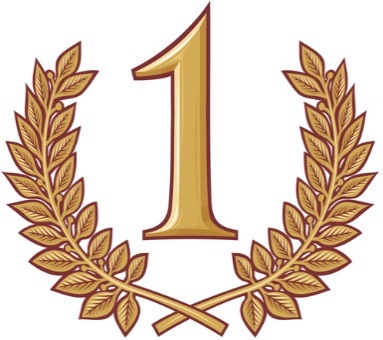 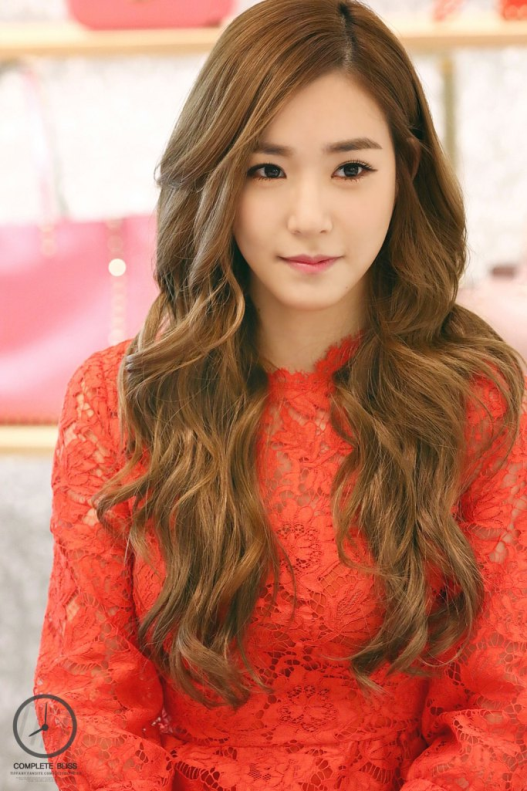 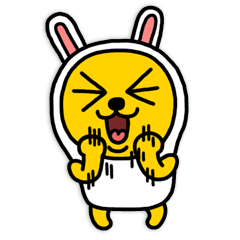 SNSD’s Tiffany
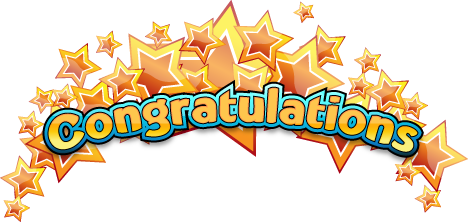 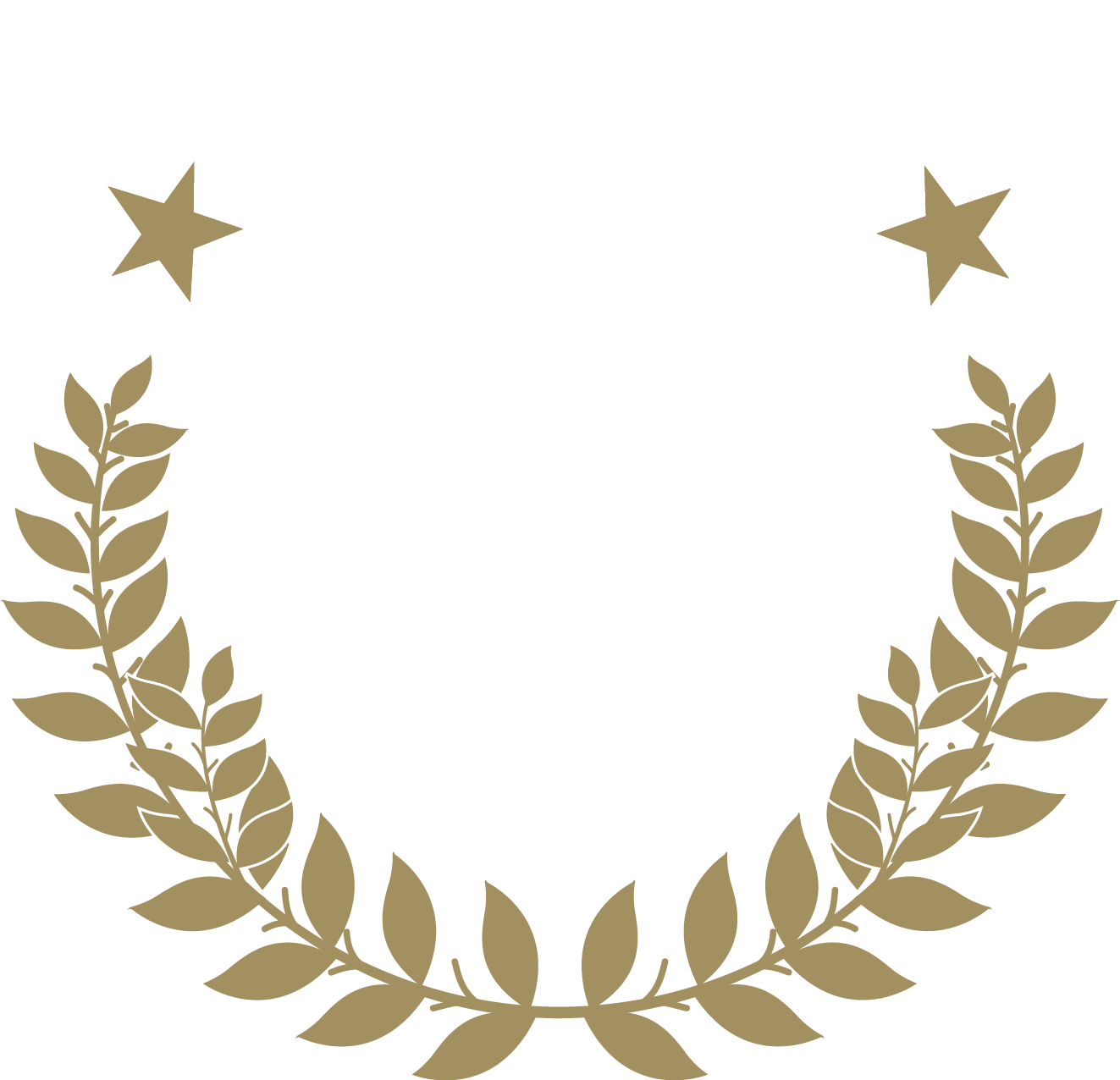 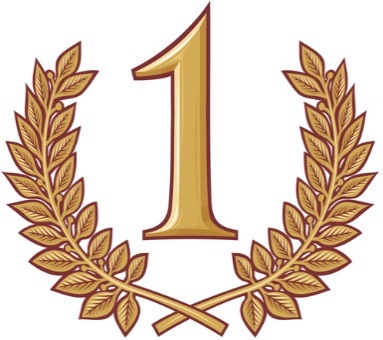 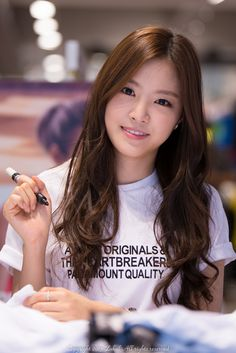 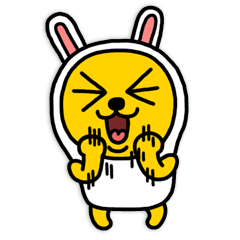 Apink’s Naeun